Asbl Roi Albert 1er
n° d’entreprise: 461 636 955 
Utilisation et/ou Reproduction interdite sauf accord du rédacteur
Enclos national des fusillesde la citadelle de liege
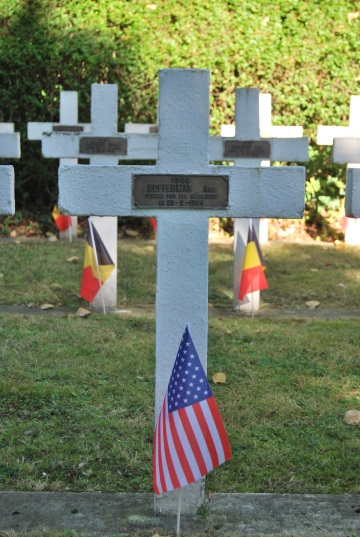 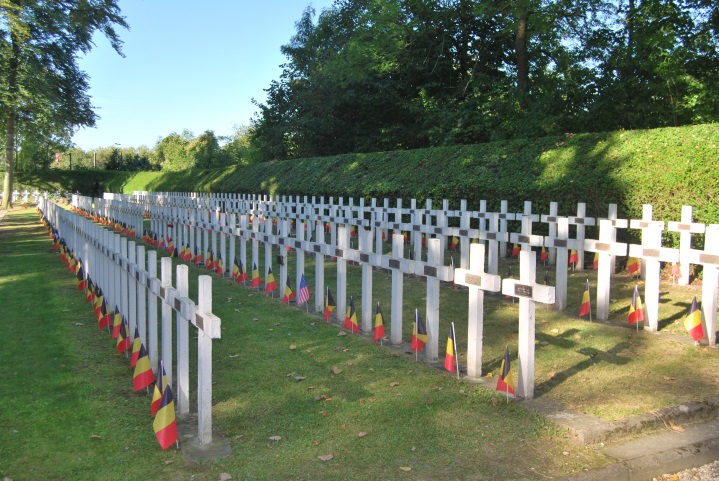 1
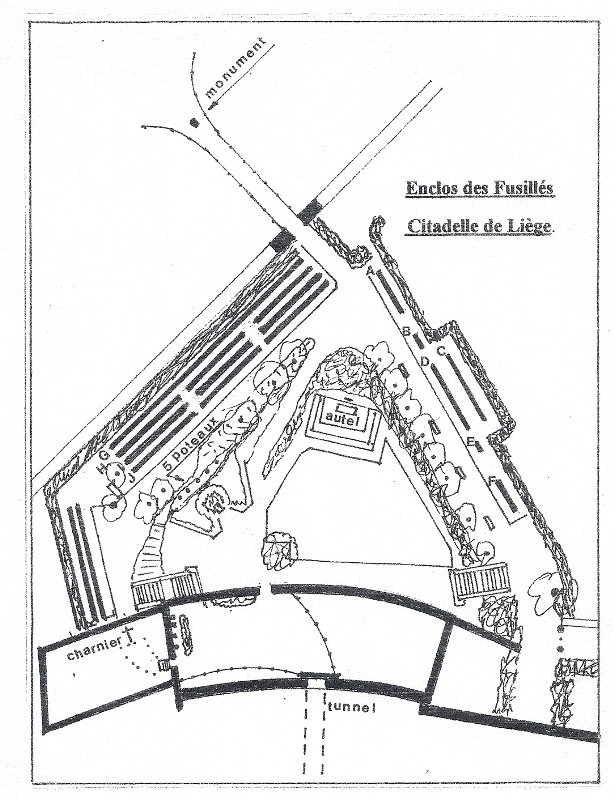 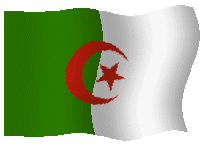 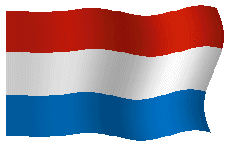 ALG
L
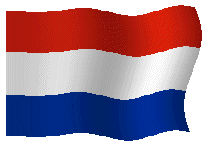 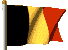 Entrée de l’Enclos
NL
B
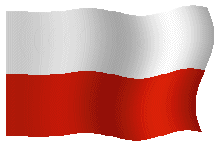 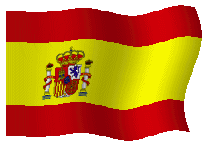 PL
E
Rangées A          F
Rangées G, H, I, J
Plan 
de l’Enclos National 
des Fusillés de la Citadelle de Liège
Cette photo a été extraite du site de « Bel-memorial.be »
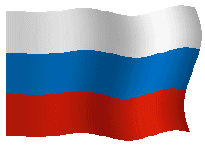 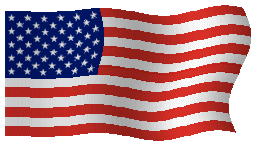 USA
RU
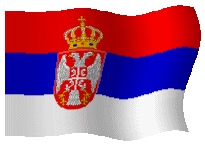 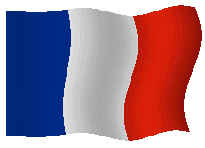 SRB
F
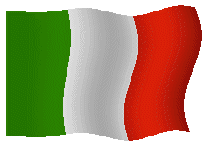 I
Rangées K et L
2
Recensement des Héros fusillés en 1940-1945
Cette présentation donne au lecteur la possibilité de visualiser l’héroïsme de ces civils tombés au champ d’honneur pour avoir défendu leur pays contre l’envahisseur allemand.

Pour les codes: L01 signifie « rangée L – première tombe » - 2578 signifie le n° de dossier allemand.

Les rangées « A          F, K et L » contiennent encore les corps des fusillés.
Les rangées « G           J », les corps sont absents.

Puisse le lecteur avoir une pensée émue pour tous ces héros.


Contact: Michel CAILLET, Rue Branche Planchard, 104 à B-4000 – LIEGE
T/F: 04 – 246 22 61  -  P: 0474 – 119 185  -  C: michelcaillet1949@gmail.com
3
REMERCIEMENTS
Ce travail de fourmi de plusieurs mois va permettre ci-dessous de vous présenter cette projection la plus précise possible. A sa lecture, vous constaterez qu’il manque encore nombre d’éléments pour qu’elle soit vraiment complète. Nous continuerons donc à faire des recherches.
Si nous sommes parvenus à un tel résultat, c’est grâce aux nombreuses recherches sur internet et aux renseignements fournis.
Les premiers remerciements vont au site web « Bel-memorial.be » qui a recensé depuis longtemps les héros fusillés.
Les remerciements vont également au Colonel e.r. Joseph Linsmeau, Vice-Président de la Fondation de l’Armée Secrète qui a compulsé ses archives personnelles.
Nos remerciements, chaleureux et sincères, vont aussi au Commandant Eric Niederprum, ancien Chef de la sous-section Notariat à la Direction Générale des Ressources Humaines de la Défense et à son équipe, qui ont corrigé durant plusieurs mois, ligne par ligne, le fichier base.
Nous remercions également et très sincèrement toutes les autorités, belges et étrangères, et toutes les personnes qui nous ont permis de compléter nos dias.
Sans cette collaboration de tous les instants, nous n’aurions pu arriver à un tel résultat. Soyez toutes et tous remerciés.
Michel CAILLET
4
LES GROUPES DE RESISTANCE
A.B.R.: Armée Belge Reconstituée. Créée à la capitulation. Au départ issu de militaires
http://fr.wikipedia.org/wiki/Robert_Lentz

A.L.: Armée de la Libération. Créée à Liège fin 1940 par Antoine Delfosse. De tendance catholique
http://fr.wikipedia.org/wiki/Arm%C3%A9e_de_la_Lib%C3%A9ration_(Belgique)

A.N.R.C.F.: Résistants du Chemin de Fer


A.S.: Armée secrète. Réunion de 2 groupements « L.B. » et « A.B.R. » le 1/6/1944
http://www.sgl-fas.be/?lang=fr

D: Service D. petit groupe fondé en juillet 1940 par Joseph Joset, spécialisé dans la récupération des lettres de dénonciations
http://fr.wikipedia.org/wiki/Service_D

F.I.: Front de l’Indépendance. Créé en mars 1941. De tendance communiste
http://fr.wikipedia.org/wiki/Front_de_l'Ind%C3%A9pendance
5
LES GROUPES DE RESISTANCE
G (Groupe): Groupe Général de Sabotage. Créé en janvier 1942 à l’U.L.B. par Jean Burgers. De tendance libre examen
http://fr.wikipedia.org/wiki/Groupe_G

INSOUMIS (Les): Journal clandestin puis groupe de résistance. Créé en mars 1941 par Georges Némegaire
http://fr.wikipedia.org/wiki/Insoumis_(r%C3%A9sistance)

L.B.: Légion Belge. Créée à la capitulation. Fusionna avec l’ABR pour former l’A.S.
http://fr.wikipedia.org/wiki/Arm%C3%A9e_secr%C3%A8te_(Belgique)

L100: Résistance armée belge. Créée par Henri Javaux
http://fr.wikipedia.org/wiki/L100

M.N.B.: Mouvement National Belge. Créé le 17 décembre 1940 par Aimé Dandoy
http://fr.wikipedia.org/wiki/Mouvement_National_Belge

M.N.R.: Mouvement National Royaliste. Créé en juillet 1941. Se voulait  en 1940 un mouvement (avec régime autoritaire) sous la direction de Léopold III. A évolué par après
http://fr.wikipedia.org/wiki/Mouvement_national_royaliste
6
LES GROUPES DE RESISTANCE
M.P.: Milices Patriotiques. Groupe associé aux FI
http://fr.wikipedia.org/wiki/Front_de_l'Ind%C3%A9pendance

OMBR: Organisation Militaire Belge de Résistance. Créé en 1940 par Herman Bodson
http://fr.wikipedia.org/wiki/Organisation_militaire_belge_de_r%C3%A9sistance

P.A.: Armée Belge des Partisans. Fusion avec les FI en 1941. tendance communiste
http://fr.wikipedia.org/wiki/Front_de_l'Ind%C3%A9pendance

SRA: Service de Renseignement et d’Action. Groupement réunissant  
http://fr.wikipedia.org/wiki/Service_de_renseignement_et_d%E2%80%99action_(Belgique)

W.B.: Witte Brigade-Fidélio. Créée à Anvers en août 1940 par Marcel Louette, de son nom de guerre Fidélio
http://fr.wikipedia.org/wiki/Brigade_blanche
7
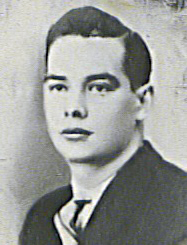 N° de dossier : 4.833               N° du prisonnier: 1649
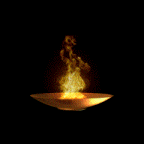 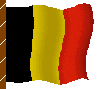 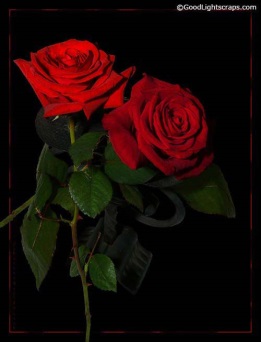 Né à Liège le 31 janvier 1916 - Rue Sainte-Marguerite, 389 à Liège (B-Lg)
Arrêté le 31 août 1943
Fusillé à la Citadelle le 6 octobre 1943
Inhumé à l’Enclos National – L14
Peintre en bâtiment
Résistant PA
Nombreux sabotages – Fournit des renseignements militaires – Diffusion presse clandestine
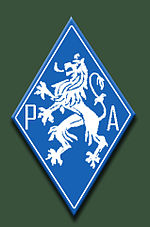 8
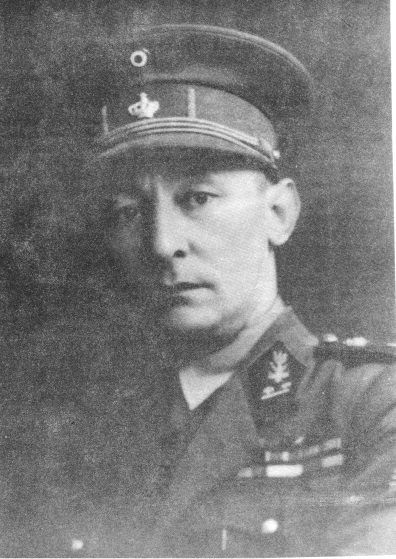 N° de dossier : 4.619               N° du prisonnier: 1935
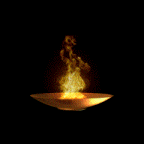 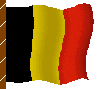 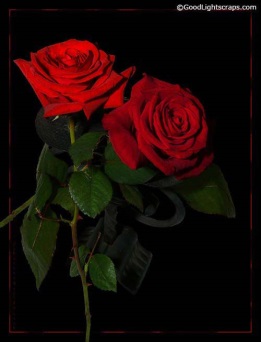 Né à Ixelles (B-Br) le 2 décembre 1890  - Avenue de l’Opale, 56 à Schaerbeek (B-Br) 
Abattu à Liège-Robermont  le 27 avril 1943
Inhumé à l’Enclos National - I49 - 1995
Inhumé après la guerre à Schaerbeek
Colonel BEM de l’armée belge 
Etat-Major de l’AS
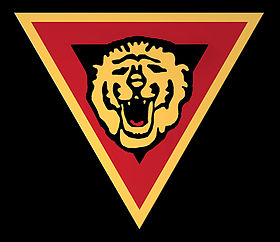 9
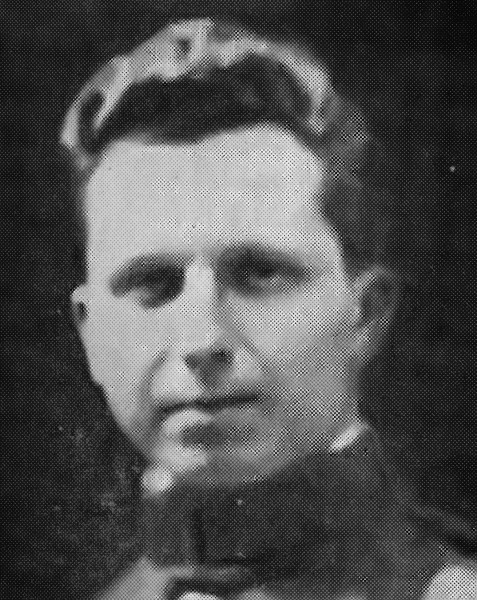 N° de dossier : 4.703               N° du prisonnier: 1613
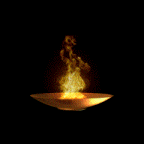 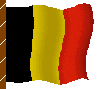 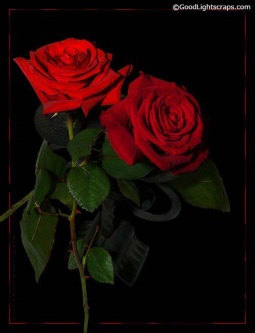 Né à Bouillon (B-Lu) le 5 septembre 1913 - rue du Bru à Bouillon (B-Lu)
Arrêté le 19 avril 1944
Fusillé à la Citadelle  le 21 avril 1944
Inhumé à l’Enclos National  - G49 - 1518
Inhumé après la guerre à Bouillon
Serrurier et Monteur à la SNCB 
Résistant de l’AS
Pilota et achemina nombreux aviateurs Alliés vers la France - Transport armes - Renseignements - Sabotages
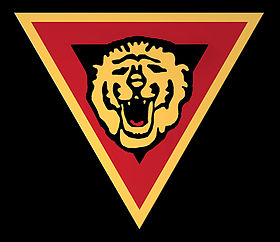 10
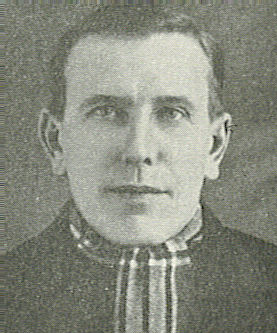 N° de dossier : 4.882               N° du prisonnier: 1948
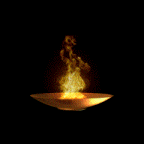 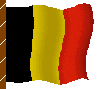 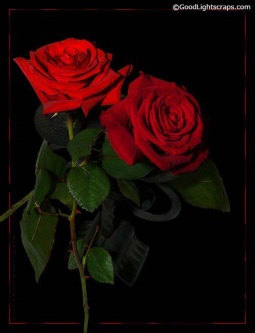 Né à Herve (B-Lg) le 17 juillet 1901 – Rue Croix Jurlet, 35 à Herstal (B-Lg)
Arrêté le 16 mars 1943
Fusillé à la Citadelle le 29 juin 1943
Inhumé à l’Enclos National - J43 - 1948
Inhumé après la guerre à Herstal
Ajusteur 
Résistant FI
Responsable fournitures armes - Réparations d'armes - Sabotage - Presse clandestine et solidarité
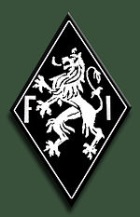 11
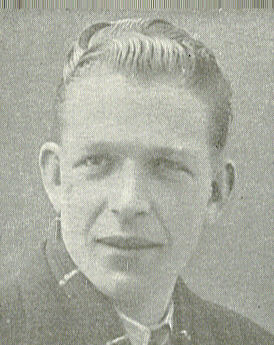 N° de dossier : 4.812               N° du prisonnier: 1628
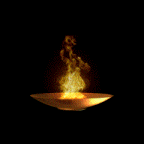 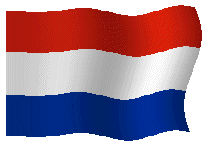 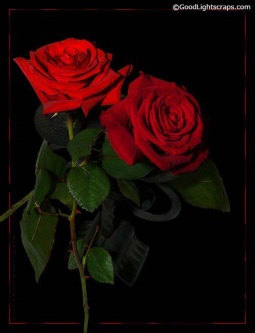 Né à Utrecht (NL) le 10 octobre 1920 – Rue Halbossart, 462 à Villers-le-Bouillet
Arrêté le 31 août 1943
Fusillé à la Citadelle le 26 novembre 1943
Inhumé à l’Enclos National - I56 - ??
Inhumé après la guerre à Villers-le-Bouillet
Ouvrier agricole 
Résistant  Refuge Marsouin
Exécutions-Sabotages-Réquisitions-Coups de mains-Récolte de fonds-Transport armes-Presse clandestine
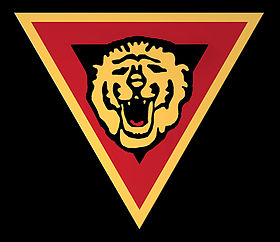 12
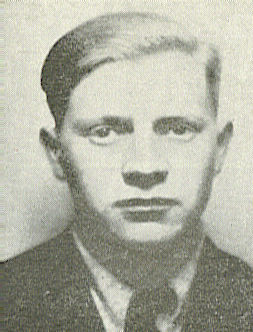 N° de dossier : 4.814               N° du prisonnier: 1630
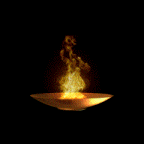 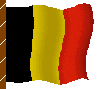 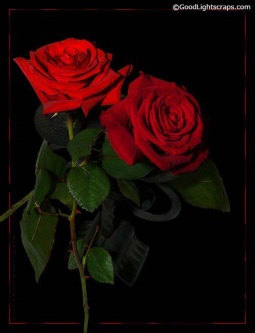 Né à Neerwinden (B-Vb) le 28 juin 1921 - 
Arrêté le 18 août 1943
Fusillé à la Citadelle le 24 novembre 1943
Inhumé à l’Enclos National - J29 - 1630
Inhumé après la guerre à Neerwinden
Valet de ferme
Résistant MNB
Chargé spécialement de la destruction champs de colza
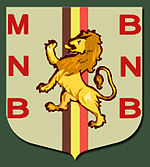 13
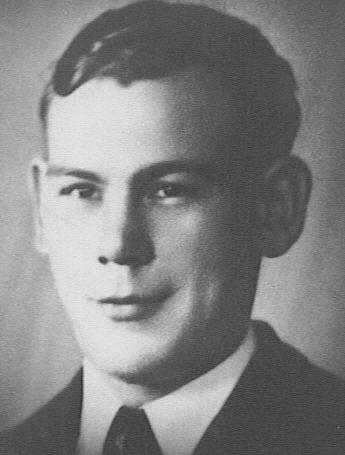 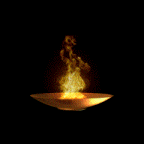 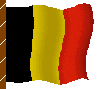 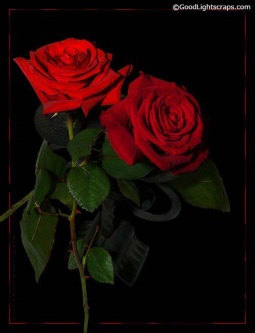 Né à Geetbets (B-Vb) le 7 mars 1921
Abattu à Bergilers le 20 juin 1944
Inhumé à l’Enclos National - G37 - 1463
Inhumé après la guerre à Geetbets
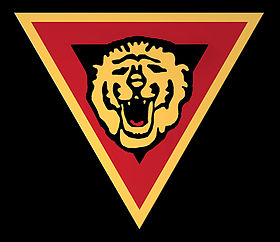 Résistant Groupe Zorro
14
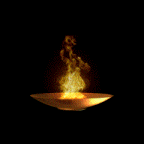 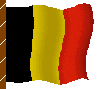 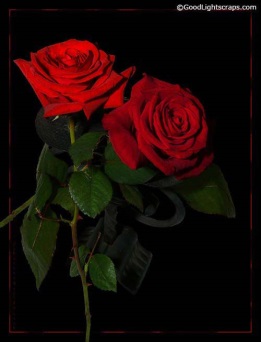 Né à Freylange (B-Lu) le 26 novembre 1910
Arrêté le 13 février 1944
Fusillé à la Citadelle le 24 mai 1944
Inhumé à l’Enclos National - H37 - 1485
Inhumé après la guerre à Freylange
Cultivateur
Résistant AS
Sabotage et détention d'armes
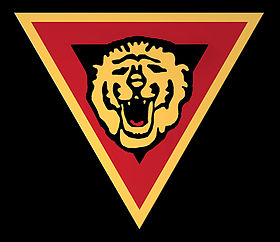 15
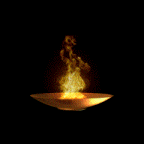 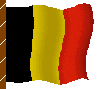 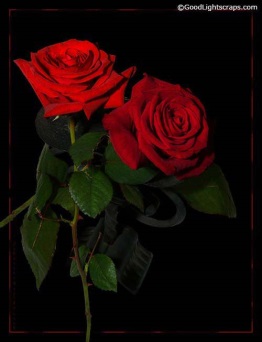 Né à Sainte-Marie s/Semois (B-Lu) le 19 mars 1917
Arrêté le 12 mai 1944
Fusillé à la Citadelle le 2 septembre 1944
Inhumé à l’Enclos National - G05 - 3291
Inhumé après la guerre à Sainte-Marie s/Semois
Cultivateur
Résistant AS
Réception, hébergement, ravitaillement 
parachutistes,  transport armes
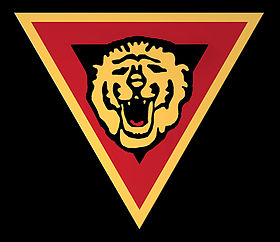 16
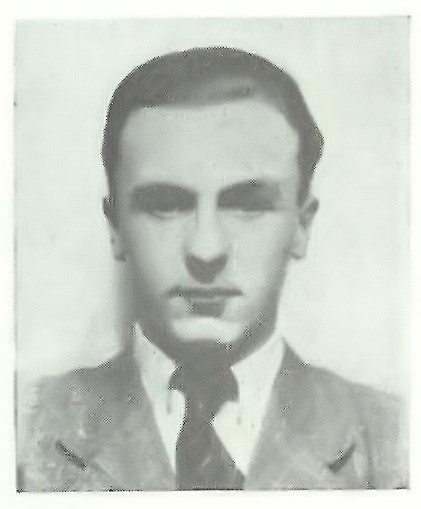 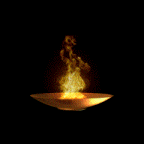 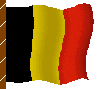 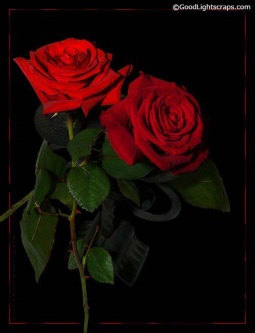 Né à Spa (B-Lg) le 29 août 1923
Arrêté le 1 janvier 1943
Fusillé à la Citadelle le 5 mai 1943
Inhumé à l’Enclos National - I20 - 1980
Inhumé après la guerre à Spa
Mécanicien
Résistant AS
Presse clandestine-Sabotages-
Transport d'armes
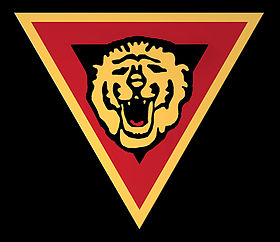 17
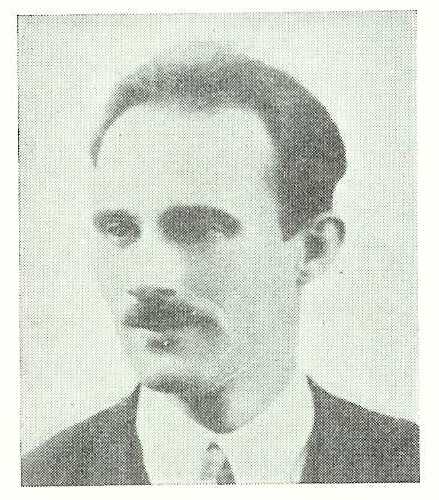 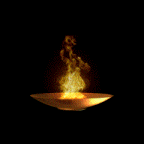 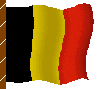 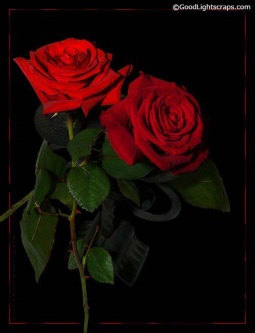 Né à Saint-Mard  (B-Lu) le 18 juillet 1901
Arrêté le 19 mars 1944
Fusillé à la Citadelle le 2 septembre 1944
Inhumé à l’Enclos National - G06 - 3255
Inhumé après la guerre à St-Mard
Chef garde SNCB
Résistant Chemins de fer
Journaux clandestins-Ravitaillement-Hébergement-
Service de renseignements-Cachette armes
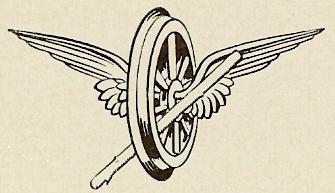 18
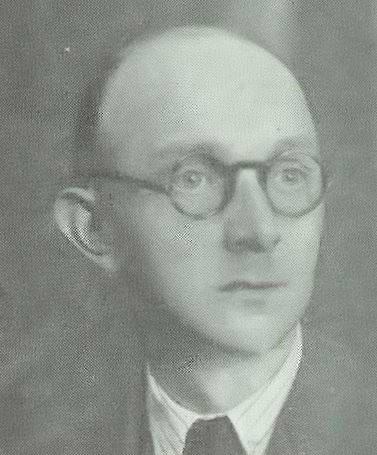 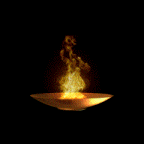 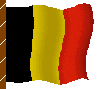 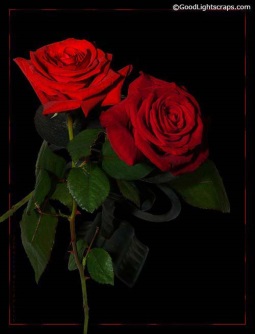 Né à Liège (B-Lg) le 17 juin 1907
Arrêté le 11 mai 1944
Fusillé à la Citadelle le 12 juillet 1944
Inhume à l’Enclos National - H16 - 1549
Inhumé après la guerre à Marbehan
Lieutenant ARA
Réalisa les missions importantes et dangereuses 
dont il fut chargé
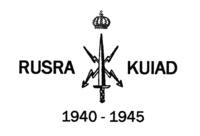 19
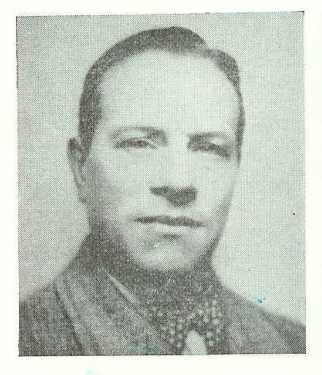 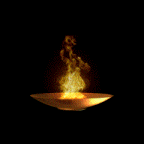 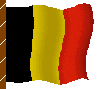 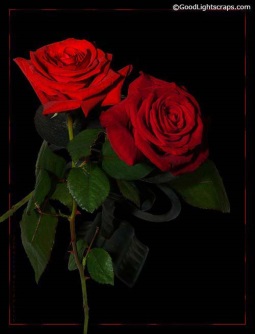 Né à Liège (B-Lg) le 18 août 1892
Arrêté le 10 mai 1944
Fusillé à la Citadelle le 15 juillet 1944
Inhumé à l’Enclos National - K02 - 1457
Teinturier
 Résistant FI
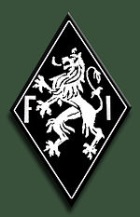 20
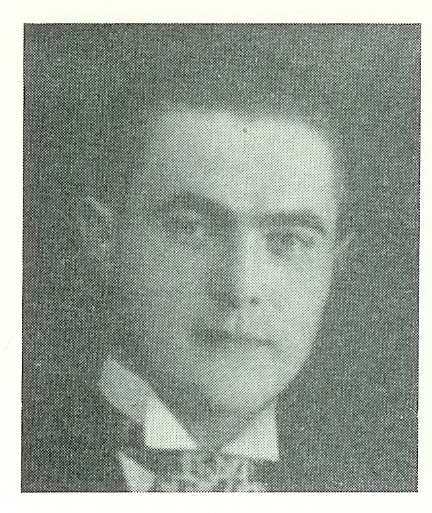 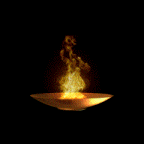 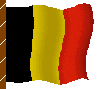 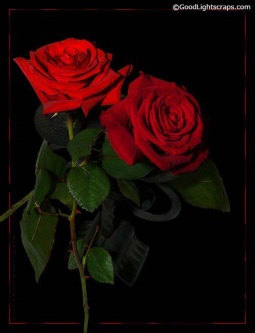 Né à Ans (B-Lg) le 2 juillet 1912
Arrêté le 10 mai 1944
Fusillé à la Citadelle le 15 juillet 1944
Inhumé à l’Enclos National - L01 - 1455
Menuisier
 Résistant FI
Diffusion presse clandestine-Sabotages-Récolte de fonds pour les familles des camarades déjà tombés
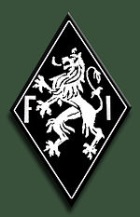 21
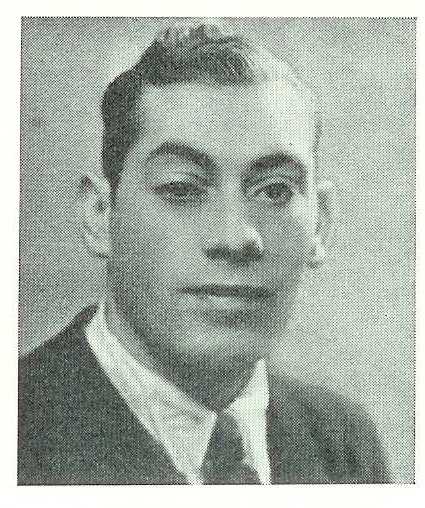 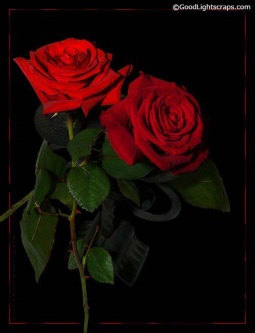 Né à Poulseur (B-Lg) le 15 avril 1918
Arrêté le 28 juin 1943
Fusillé pour des faits judiciaires à la Citadelle le 21 décembre 1943
Inhumé à l’Enclos National - J52 - 1604
Inhumé après la guerre à Poulseur
22
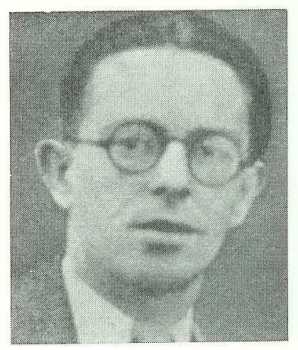 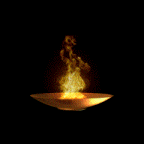 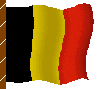 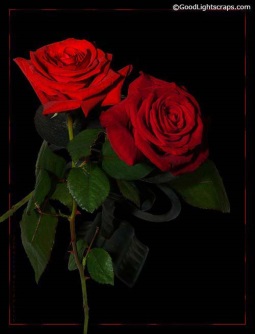 Né à Dison (B-Lg) le 17 janvier 1907
Arrêté le 30 novembre 1942
Fusillé à la Citadelle le 15 juin 1943
Inhumé à l’Enclos National - I47 - 1960
Inhumé après la guerre à Liège-Robermont
Mécanicien dentiste 
Agent SRA
Remplit brillamment les missions confiées
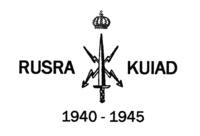 23
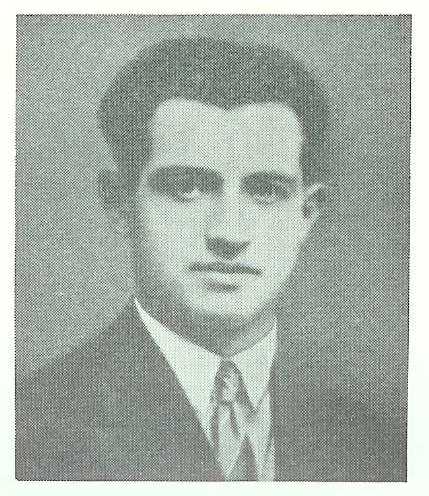 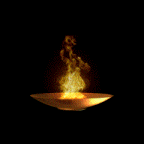 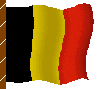 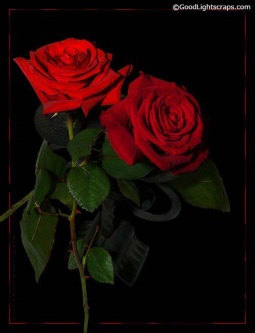 Né à Seraing (B-Lg) le 9 mars 1910
Arrêté le 21 janvier 1943
Fusillé à la Citadelle le 30 mars 1943
Inhumé à l’Enclos National - I21 - 1983
Inhumé après la guerre à Ougrée – Biens Communaux
Maçon 
Résistant FI
Presse clandestine-Transport armes-sabotages-
récolte de fonds-actions punitives contre traitres
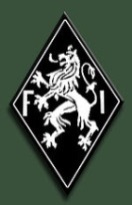 24
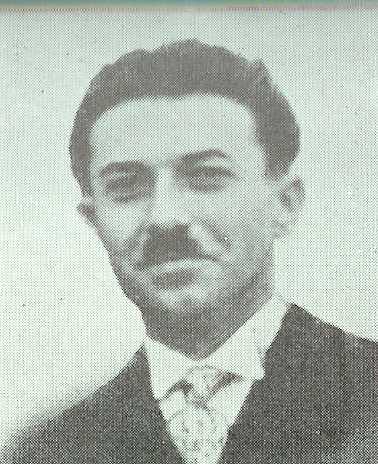 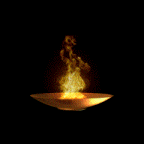 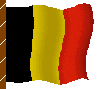 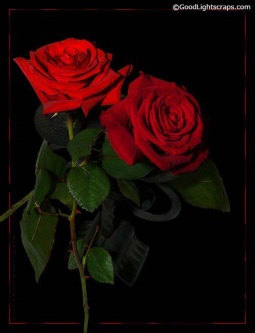 Né à Clavier (B-Lg) le 26 août 1904
Arrêté le 9 mai 1944
Fusillé à la Citadelle le 2 septembre 1944
Inhumé à l’Enclos National - G18 - 3258
Inhumé après la guerre à Bleid
Commis principal SNCB 
Résistant AS
A organisé le 2ème section du groupe II. 
 A participé au service renseignements
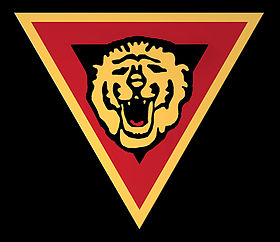 25
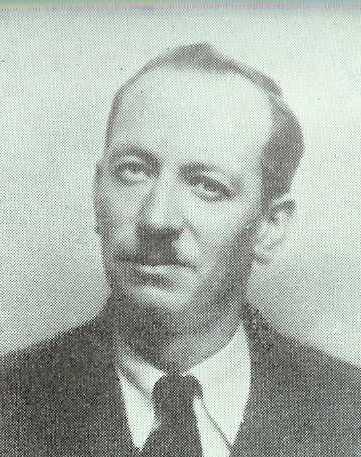 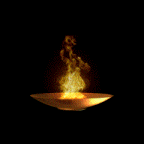 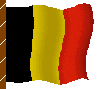 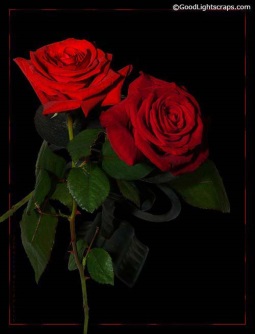 Né à Chaudfontaine (B-Lg) le 24 novembre 1894
Arrêté le 21 mars 1944
Fusillé à la Citadelle le 15 juillet 1944
Inhumé à l’Enclos National - G36 - 3323
Inhumé après la guerre à Ninane
Entreprise de transport 
Résistant AS
Sabotage - Action patriotique
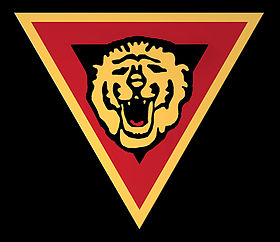 26
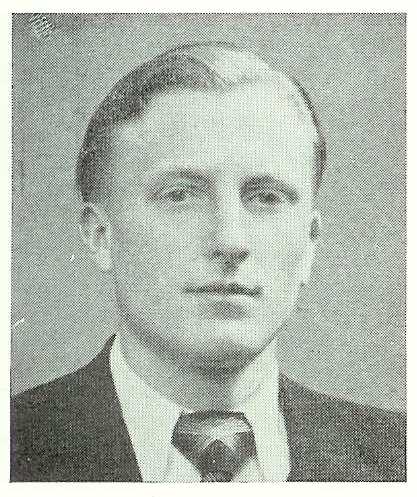 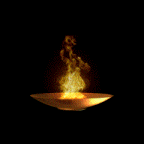 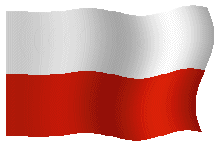 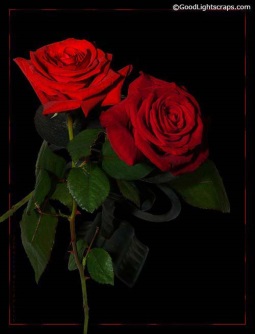 Né à Grimmen  (PL) le 31 octobre 1920
Arrêté la première semaine de septembre 1943
Fusillé à la Citadelle pour des faits judiciaires le 26 novembre 1943
Inhumé à l’Enclos National des Fusillés - F07 - 1626
Pas résistant
Pris pour détention d’armes
27
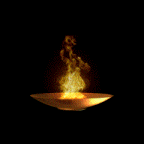 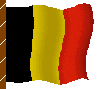 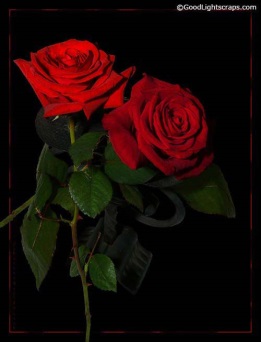 Né à Korbeek-Lo  (B-Vb) le 5 février 1922
Abattu  à Thisnes-lez-Hannut  le 26 avril 1944
Inhumé à l’Enclos des Fusillés - H40 – 1506
Inhumé après la guerre à ??
Mécanicien 
Résistant AS
Distribution journaux clandestins-Transport 
armes-Rapatriement aviateurs alliés
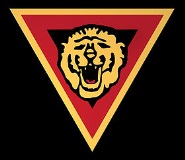 28
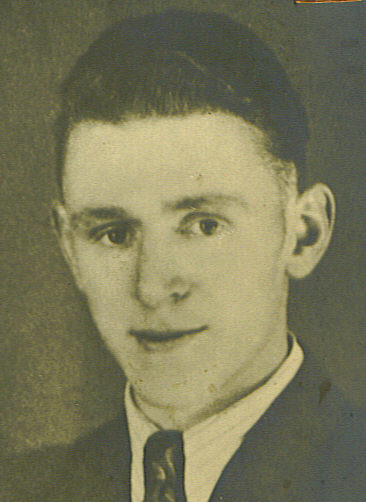 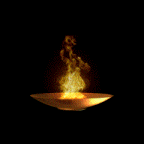 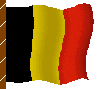 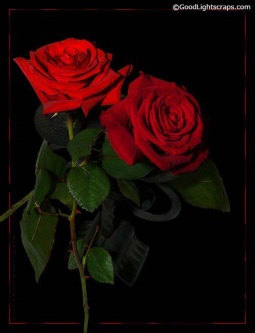 Né à Comblain-au-Pont  (B-Lg) le 2 mars 1923
Tué au combat  à Lamine le 16 juin 1944
Inhumé à l’Enclos National - H29 - 3929
Inhumé après la guerre à Anthisnes
Tailleur de pierres 
Résistant AS
Nombreux coups de mains dont délivrance d'un blessé prisonnier, enlèvement des SS flamands
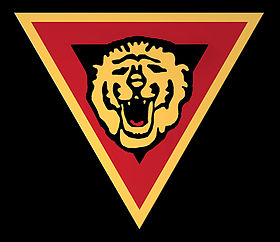 29
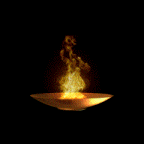 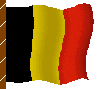 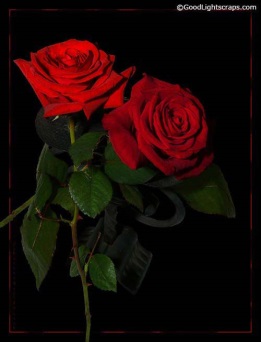 Né à Fouches  (B-Lu) le 9 septembre 1914
Arrêté le 8 mars 1944
Fusillé à la Citadelle le 24 mai 1944
Inhumé à l’Enclos National - G35 - 1482
Inhumé  après la guerre à Fouches
Cordonnier 
Résistant AS
Participation déraillement train. 
Aide aux réfractaires.
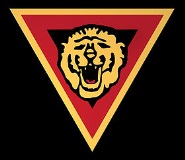 30
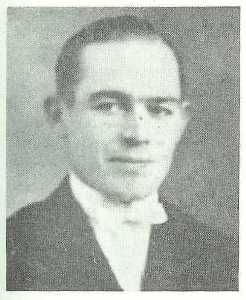 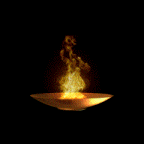 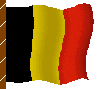 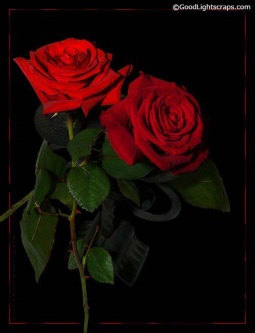 Né à Mol  (B-An) le 13 juin 1909
Arrêté le 8 août 1942
Fusillé à la Citadelle le 15 février 1943
Inhumé à l’Enclos National - J33 - 2209
Inhumé  après la guerre à Hollogne-aux-Pierres
Ouvrier à Cockerill 
Résistant  FI
Journaux clandestins-Distribution tracts-
Ralentissement usine Cokerill-Sabotages-Destructions
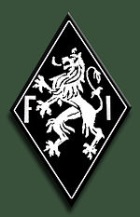 31
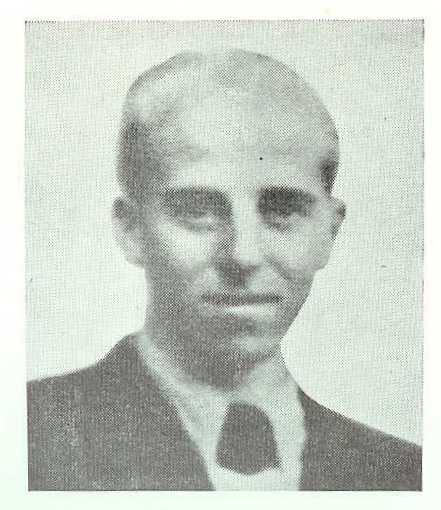 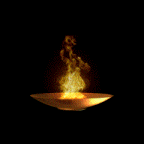 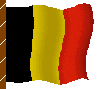 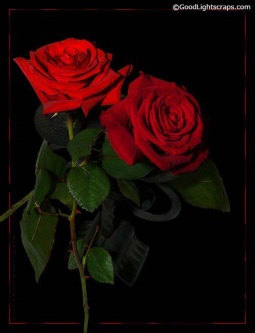 Né à Montegnée  (B-Lg) le 11 juin 1922
Arrêté et Abattu sur place à Liège le 10 mars 1943
Inhumé à l’Enclos National des Fusillés - D13 – 1996
Employé de banque 
Résistant  AS puis FI
Presse clandestine-Transport armes-
sabotages-récolte de fonds
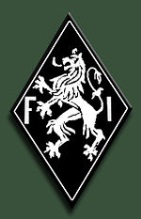 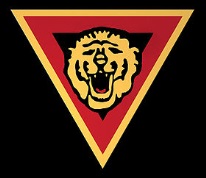 32
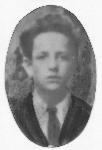 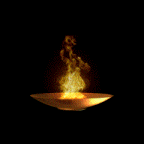 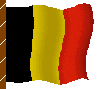 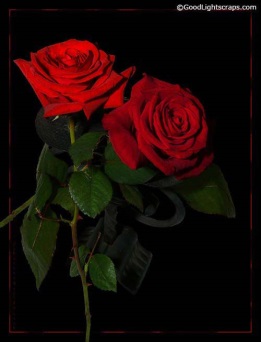 Né à Sart-lez-Spa  (B-Lg) le 20 août 1927
Abattu à Aywaille le 28 avril 1944
Décédé de ses blessures le même jour à l’Hôpital St-Laurent
Inhumé à l’Enclos National - H64 - 1505
Inhumé après la guerre  à ??
Pas résistant
Abattu alors qu’il « contrôlait » de paisibles voyageurs
33
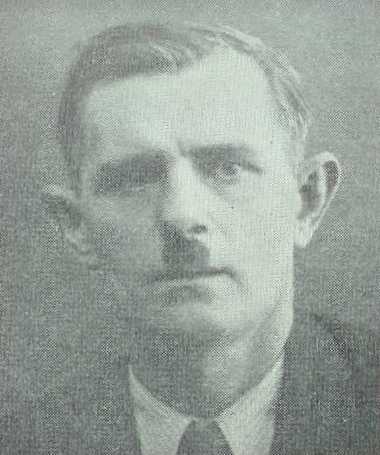 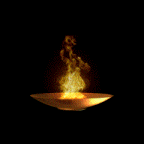 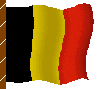 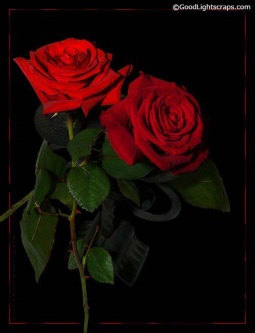 Né à Saint-Mard  (B-Lu) le 14 avril 1902
Arrêté le 5 mai 1944
Fusillé à la Citadelle le  2 septembre 1944
Inhumé à l’Enclos National - G16 - 3257
Inhumé après la guerre à Saint-Mard
Machiniste à la SNCB 
Résistant  AS
A organisé son peloton et a fournit le matériel 
nécessaire.  A participé au service renseignements.
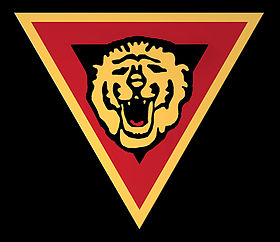 34
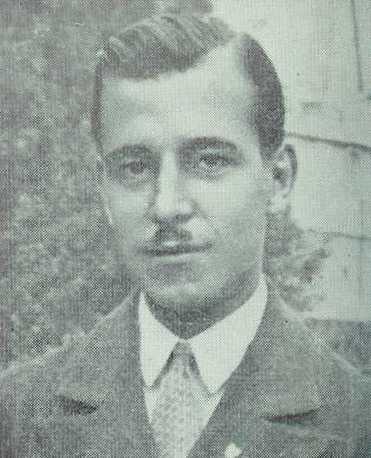 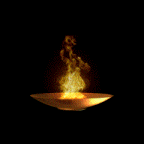 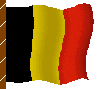 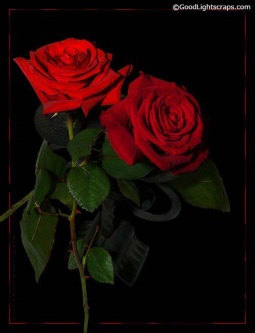 Né à Wegnez  (B-Lg) le 6 juillet 1912
Arrêté le 25 août 1943
Fusillé à la Citadelle le  6 octobre 1943
Inhumé à l’Enclos National  - K18 - 1643
Technicien électricité 
Résistant  AS
Parachutage, distribution de timbres, 
recherche de renseignements, sabotage.
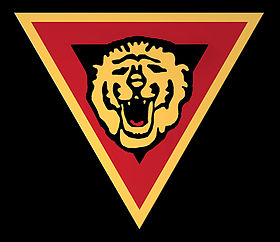 35
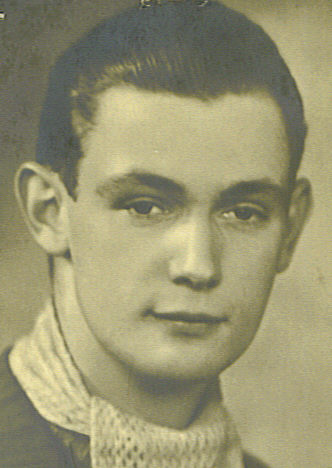 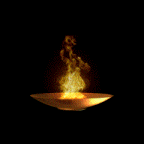 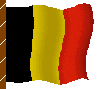 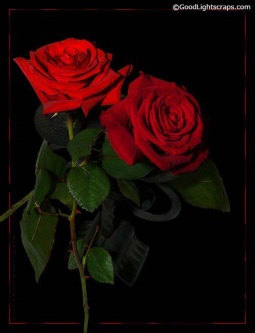 Né à Jemeppe s/Meuse  (B-Lg) le 16 juin 1923
Arrêté le 20 mars 1944
Fusillé à la Citadelle le  15 juillet 1944
Inhumé à l’Enclos National - G32 - 3320
Inhumé  après la guerre à Flémalle-Grande
Vendeur 
Résistant  AS
Sabotage - répression - liaison - transport armes.  
Arrêté après avoir accompli un transport d'armes.
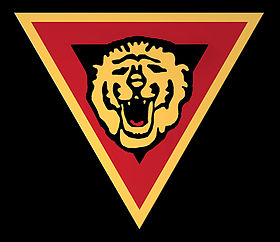 36
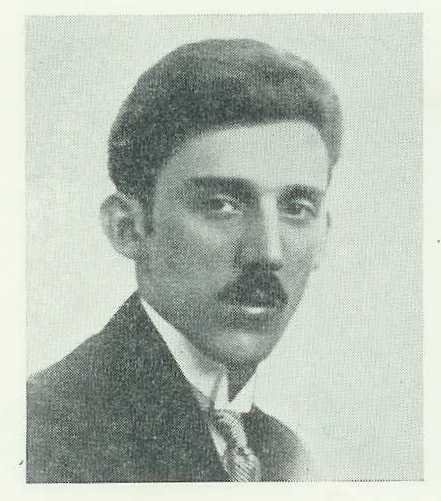 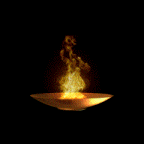 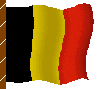 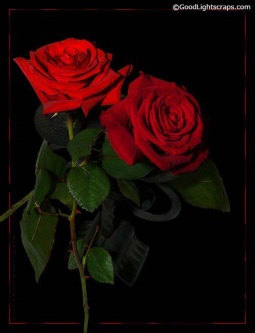 Né à Hermalle s/Argenteau (B-Lg) le 2 juin 1903
Arrêté le 11 juillet 1942
Fusillé à la Citadelle le  5 août 1942
Inhumé à l’Enclos National - I01 - 46
Inhumé  après la guerre à Jupille s/Meuse
Employé d’usine 
Résistant  PA
Presse clandestine - Distribution tracts - Sabotages
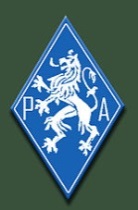 37
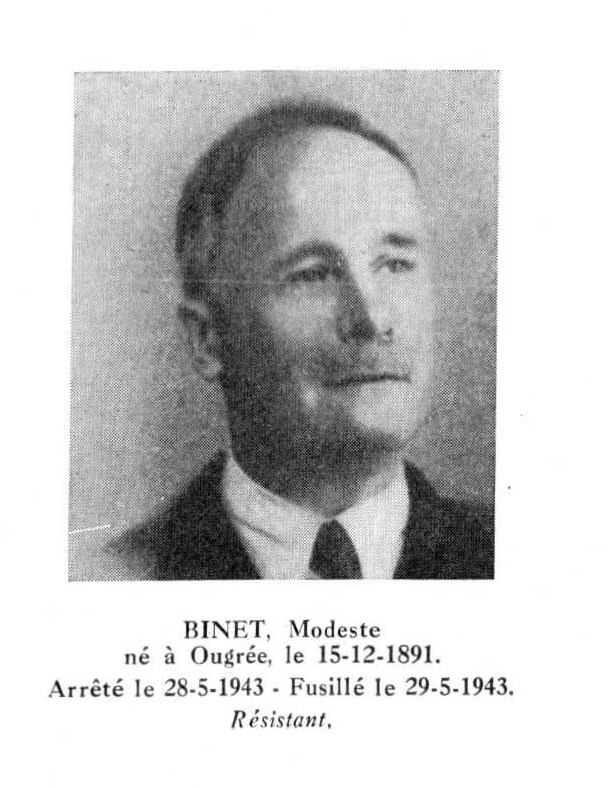 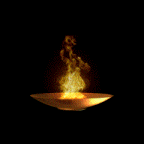 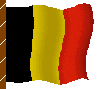 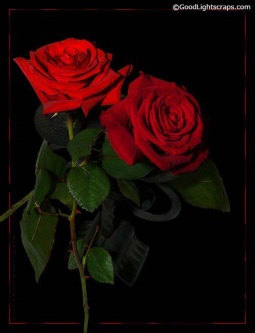 Né à Ougrée  (B-Lg) le 15 décembre 1891
Arrêté et fusillé à Forêt-Trooz le 29 mai 1943
Inhumé à l’Enclos National - I74 - 1969
Inhumé après la guerre à Ougrée
Chef d’école 
Résistant  AS – Adjudant ARA – Résistant presse clandestine
Renseignements-Sabotages-Aide aux réfractaires-Chef  groupement- Hébergement-Distribution journaux-Liaisons
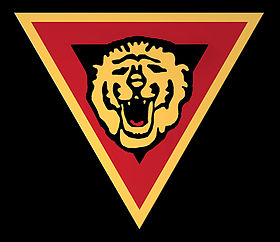 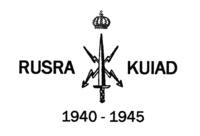 38
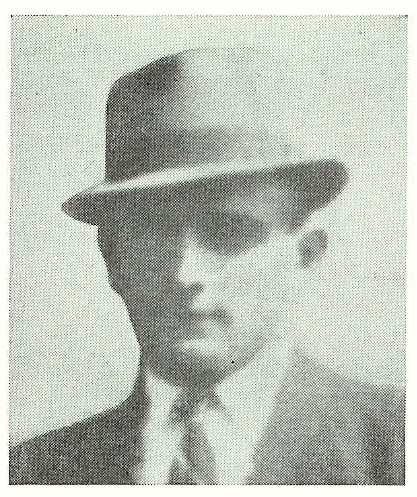 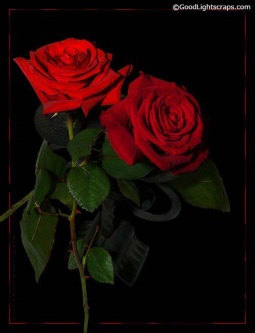 Né à Antwerpen  (B-An) le 12 mai 1912
Arrêté le 20 avril 1943
Fusillé à la Citadelle  pour des faits judiciaires le 30 juin 1943
Inhumé à l’Enclos National - L06 - 1942
39
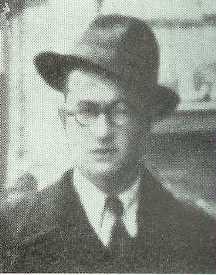 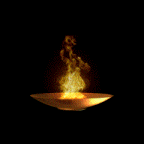 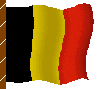 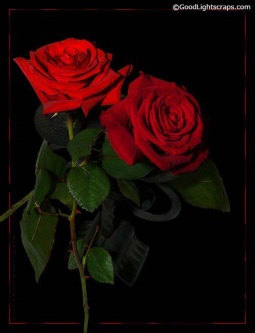 Né à Sart-lez-Spa  (B-Lg) le 19 septembre 1921
Arrêté le 27 janvier 1944
Fusillé à la Citadelle le 24 mai 1944
Inhumé à l’Enclos National - H02 - 1489
Inhumé  après la guerre à Sart-lez-Spa
Ouvrier des Eaux et Forêts 
Résistant FI
Presse clandestine-Transport d'armes-Sabotages
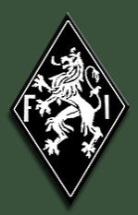 40
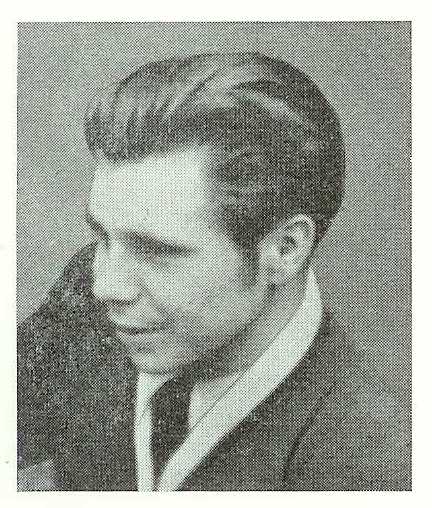 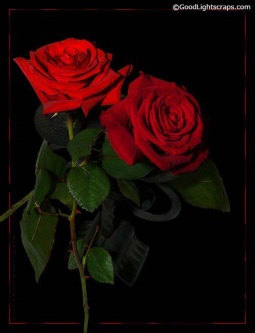 Né à Geel  (B-An) le 5 juin 1922
Arrêté le 3 mars 1944
Fusillé à la Citadelle pour des faits judiciaires le 19 mai 1944
Inhumé à l’Enclos National - G33 - 1490
Inhumé  après la guerre à ??
41
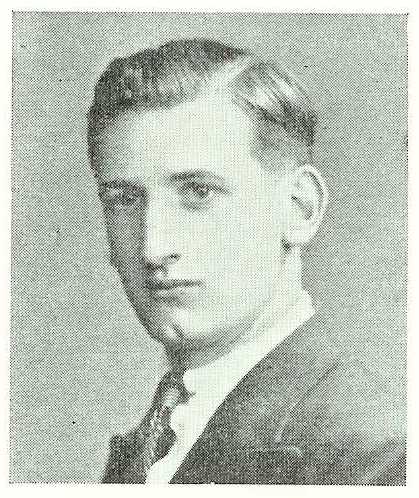 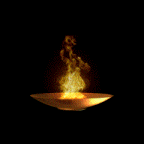 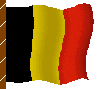 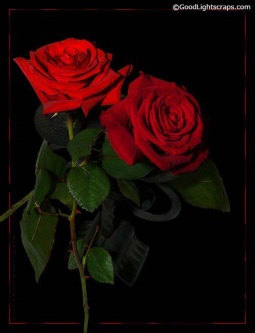 Né à Stavelot  (B-Lg) le 13 janvier 1920
Arrêté le 3 avril 1943
Fusillé à la Citadelle le 20 septembre 1943
Inhumé à l’Enclos National - I08 - 1914 
Inhumé  après la guerre à Stavelot
Volontaire de carrière 
Résistant  AS
Sabotages - Actions diverses
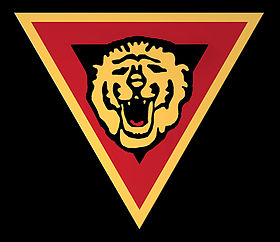 42
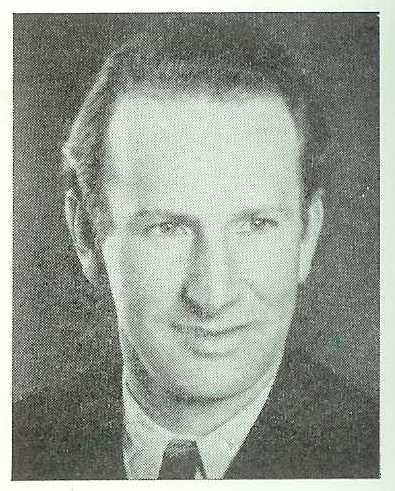 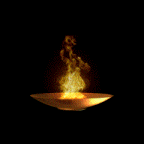 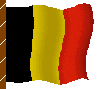 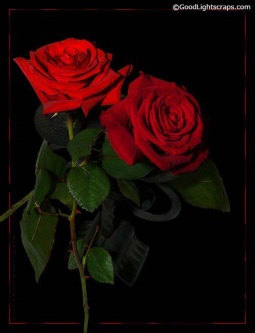 Né à Stavelot  (B-Lg) le 26 février 1914
Arrêté le 24 mars 1943
Fusillé à la Citadelle le 3 août 1943
Inhumé à l’Enclos National - I07 - 1938 
Inhumé  après la guerre à Stavelot
Chef Culture Congo Belge 
Résistant AS
Sabotages-Vol de timbres ravitaillement-
Transports armes
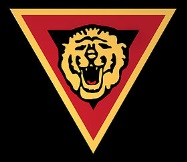 43
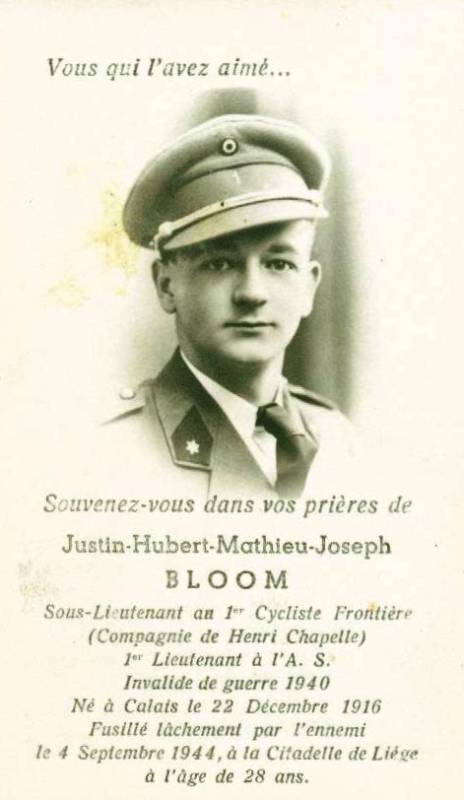 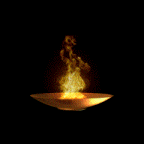 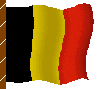 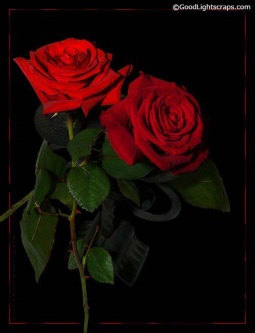 Né à Calais (F-62) le 22 décembre 1916
Arrêté le 20 mai 1944
Fusillé à la Citadelle le 4 septembre 1944
Inhumé à l’Enclos National - G22 - 3252 
Inhumé  après la guerre à Herstal
Instituteur 
Lieutenant AS
Recruteur-Formateur-Transports armes
Arrêté lors d'un transport d'explosifs et mitraillettes.  
Martyrisé 3 mois.
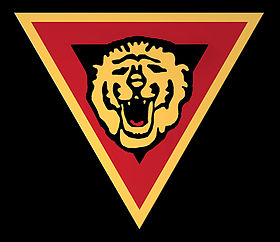 44
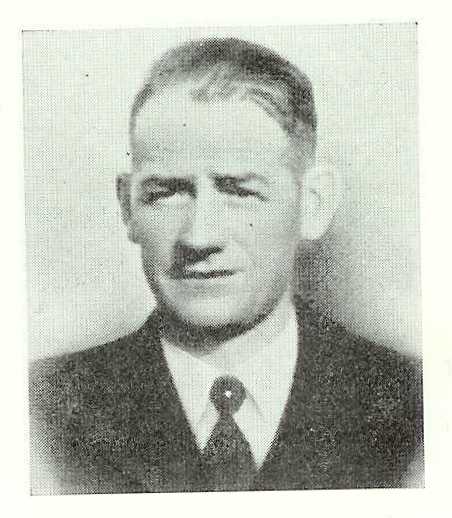 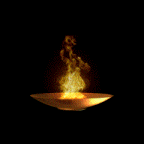 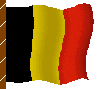 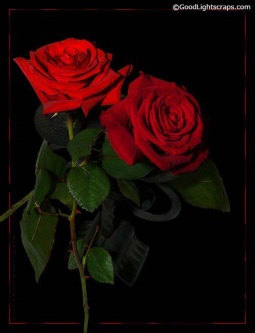 Né à Chevron  (B-Lg) le 21 mai 1907
Arrêté le 3 avril 1943
Fusillé à la Citadelle le 20 septembre 1943
Inhumé à l’Enclos National - I11 - 1912 
Inhumé  après la guerre à Stavelot
Cultivateur
Résistant AS
Sabotages-Hébergement d'un réfractaire-
Détenteur des archives du groupe
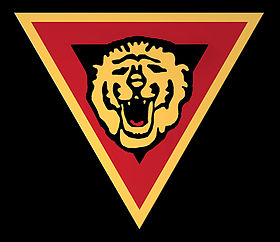 45
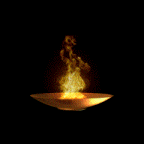 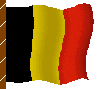 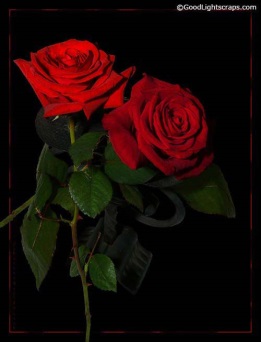 Né à Morkhoven  (B-An) le 12 novembre 1902
Arrêté le 16 juin 1943
Fusillé à la Citadelle le 7 septembre 1943
Inhumé à l’Enclos National - J45 - 1916 
Inhumé  après la guerre à Grâce-Berleur
Mineur
 Résistant
46
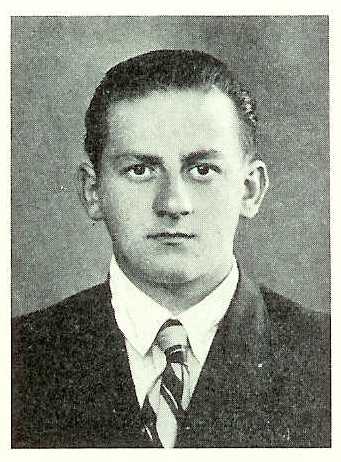 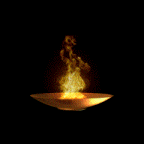 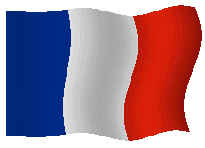 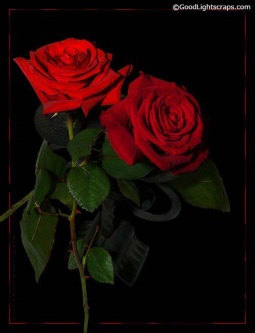 Né à Longwy (F-57) le 29 mars 1925
Arrêté le 1 février 1944
Fusillé à la Citadelle le 21 avril 1944
Inhumé à l’Enclos National - G58 - 1520 
Inhumé  après la guerre à Athus
Ouvrier d’usine 
Sergent FI
Presse clandestine-Sabotages-Transport d'armes
A fait partir des 19 otages fusillés en représailles 
de la mort de combattants sur le front russe
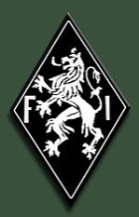 47
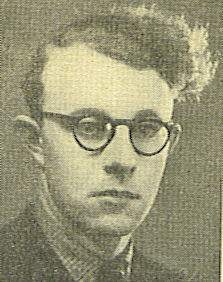 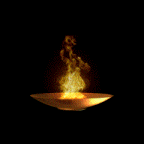 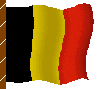 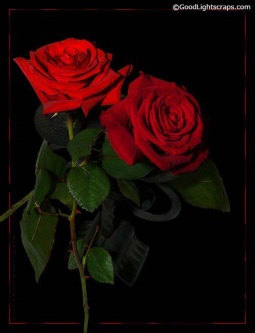 Né à Vechmaal  (B-Li) le 25 avril 1924
Arrêté à Momalle le 26 avril 1944 avec G. Jansen et C. Louwet
Fusillé au Fort de Huy le 27 avril 1944
Inhumé à l’Enclos National - H22 - 1522 
Inhumé  après la guerre à Vechmaal
Mécanicien 
Résistant GL
Réalisa les missions importantes et dangereuses 
dont il fut chargé
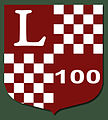 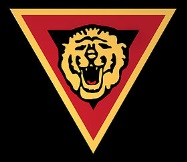 48
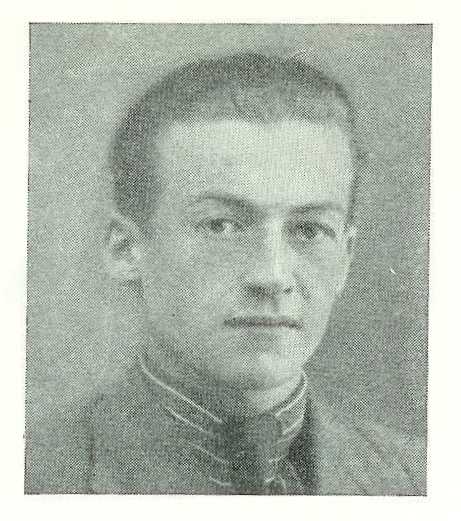 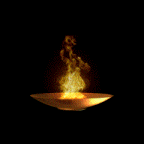 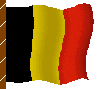 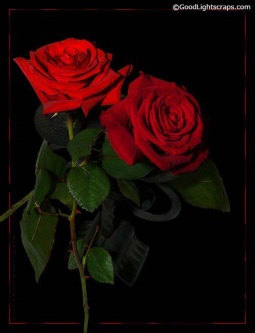 Né à Saint-Mard  (B-Lu)le 12 mars 1920
Arrêté le 16 février 1944
Fusillé à Virton le 17 février 1944
Inhumé à l’Enclos National - G30 -1566 
Inhumé  après la guerre à Saint-Mard
Chauffeur mécanicien 
Résistant FI
Sabotages - Transport armes - Chasse aux traîtres
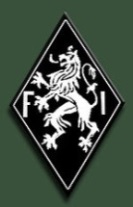 49
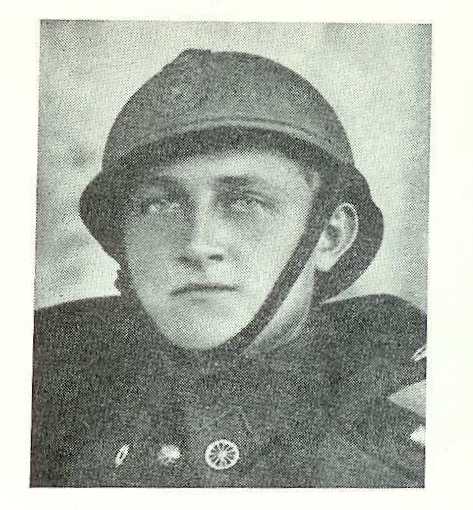 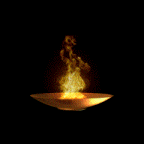 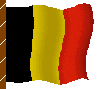 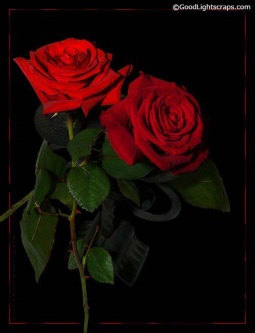 Né à Xhendelesse  (B-Lg)le 1 septembre 1915
Arrêté le 22 mars 1943
Fusillé à la Citadelle le 28 octobre 1943
Inhumé à l’Enclos National - H72 - 1642 
Inhumé  après la guerre à Verviers
Employé aux Tramways Verviétois 
Résistant AS
Propagande - Presse clandestine
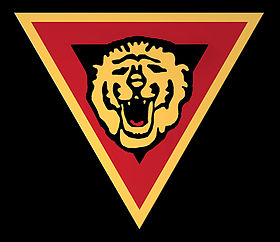 50
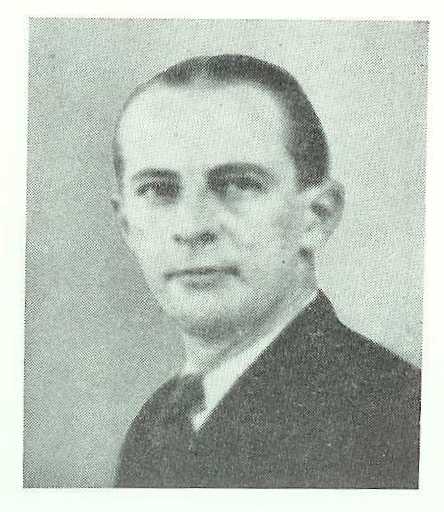 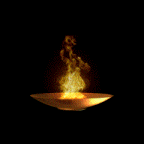 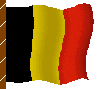 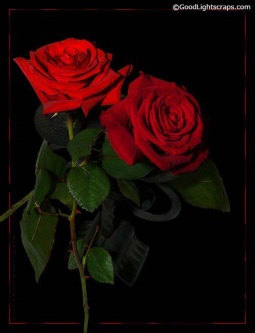 Né à Serinchamps  (B-Na) le 15 janvier 1917
Abattu à Marloie le 7 mars 1944
Inhumé à l’Enclos National - H55 - 1544 
Inhumé  après la guerre à Serinchamps
Cultivateur 
Résistant de l’Armée Belge Reconstituée
Organisation dépôts d'armes parachutées - aide 
généreuse aux réfractaires - Abattu en mission
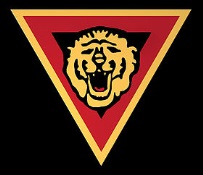 51
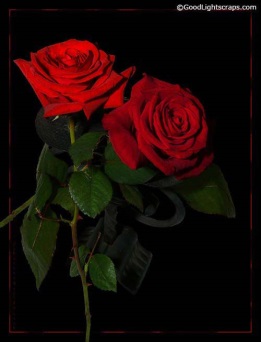 Né à Ans  (B-Lg) le 30 octobre 1904
Arrêté le 3 décembre 1943
Fusillé à la Citadelle pour des faits judiciaires le 29 février 1944
Inhumé à l’Enclos National - H55 - 1551 
Inhumé  après la guerre à Ans
Ouvrier d’Usine
52
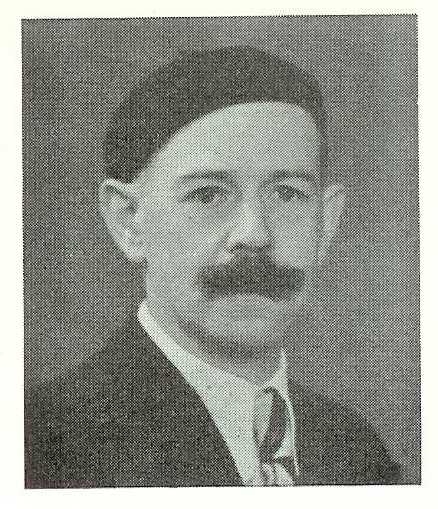 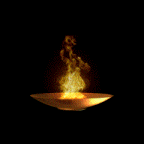 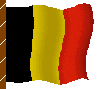 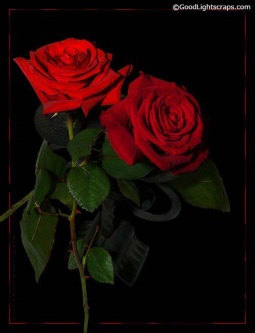 Né à Membach  (B-Lg) le 28 janvier 1888
Arrêté le 8 décembre 1942
Fusillé à la Citadelle le 21 juin 1943
Inhumé à l’Enclos National - I77 - 1957 
Inhumé  après la guerre à Membach
Résistant service zéro
Arrêté pour espionnage
53
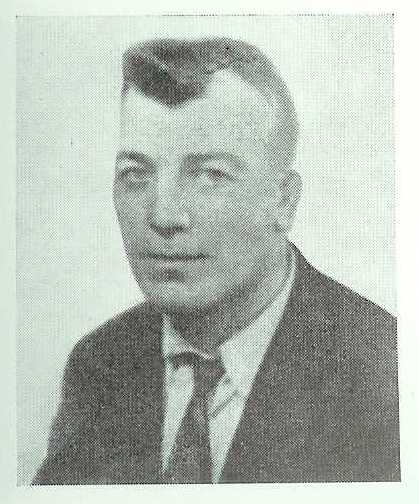 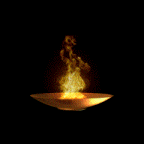 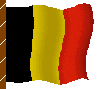 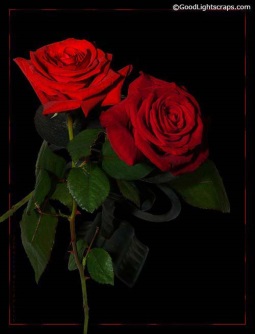 Né à Liège  (B-Lg) le 1 septembre 1898
Abattu à Liège le 23 novembre 1943
Inhumé à l’Enclos National - K16 - 1615
Résistant  du OMBR
Transports d'armes - Aide aux réfractaires – 
coups de main armés
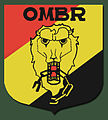 54
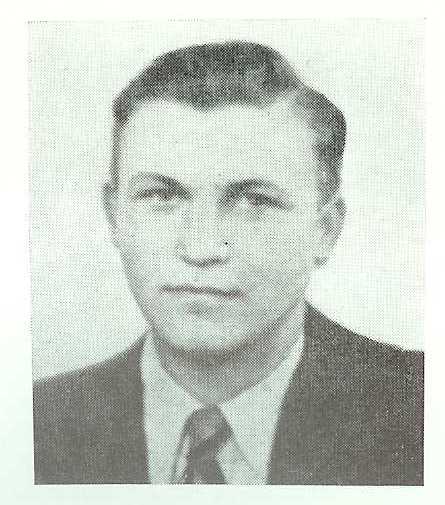 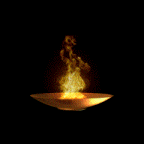 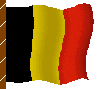 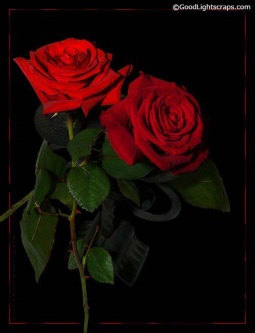 Né à Liège (B-Lg) le 22 octobre 1922
Abattu à Liège le 23 novembre 1943
Inhumé à l’Enclos National - K15 - 1624
Résistant  du OMBR
Transports d'armes - Aide aux réfractaires – 
coups de main armés
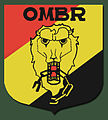 55
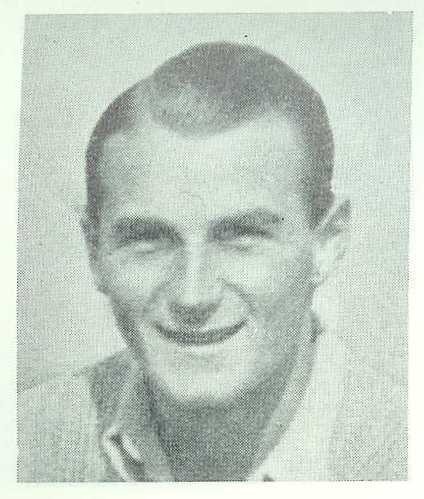 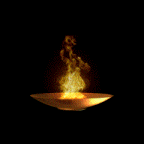 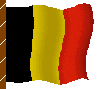 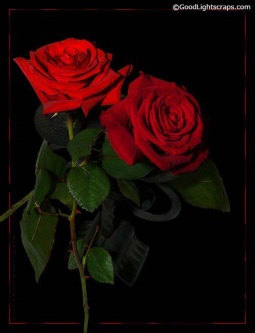 Né à Liège (B-Lg) le 20 mai 1910
Arrêté le 22 février 1943
Fusillé à la Citadelle de Liège le 31 mai 1943 avec P. Thomas et Renquin 
Inhumé à l’Enclos National - L19 - 1965
Lieutenant SRA
Observateur dans les postes les plus exposés et resté malgré le bombardement (clocher d'Oesselghem …)
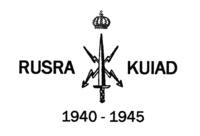 56
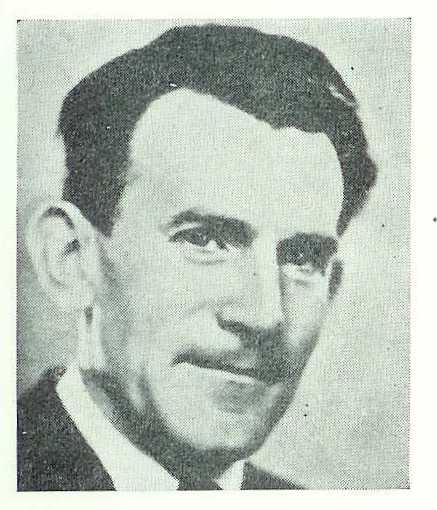 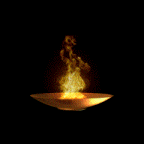 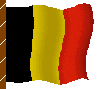 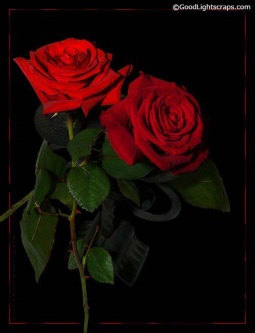 Né à Liège  (B-Lg) le 15 mai 1898
Arrêté le 4 avril 1944
Fusillé à la Citadelle le 9 août 1944
Inhumé à l’Enclos National - G69 – 3114
Inhumé après la guerre à ??
Charcutier 
Résistant  AL – Adjudant SRA
Activité patriotique désintéressée
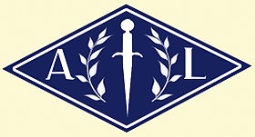 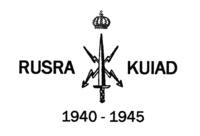 57
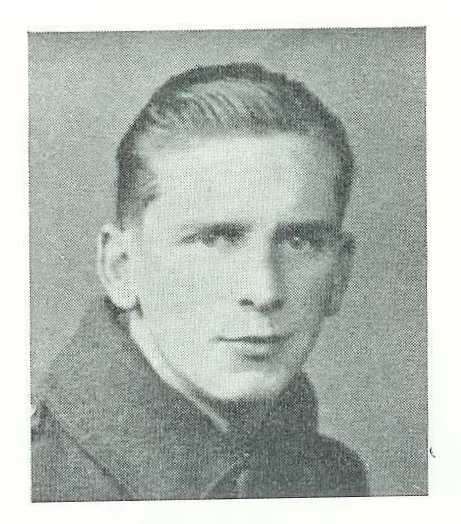 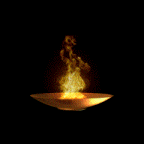 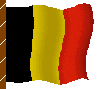 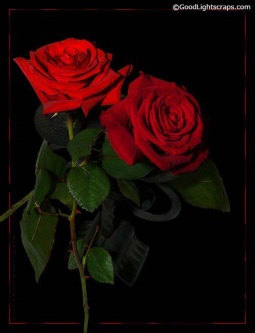 Né à Chevron  (B-Lg) le 28 juillet 1921
Abattu à Rahier le 8 avril 1943
Inhumé à l’Enclos National - I66 – 1992
Inhumé après la guerre à Rahier
Résistant
58
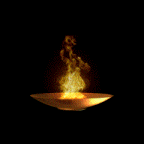 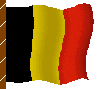 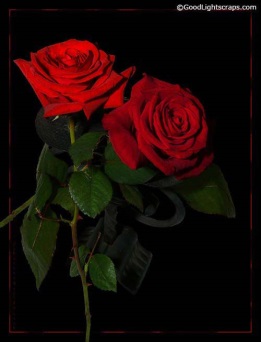 Né à Spa  (B-Lg) le 8 septembre 1922
Tué au combat à Embourg le 20 septembre 1943
Inhumé à l’Enclos National - J51 – 1903
Inhumé après la guerre à ??
Soldat au 1L 
Résistant  MNB
Destruction-Accueil Parachutiste blessé-
Se défendit jusqu'à la mort plutôt que de se rendre
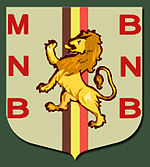 59
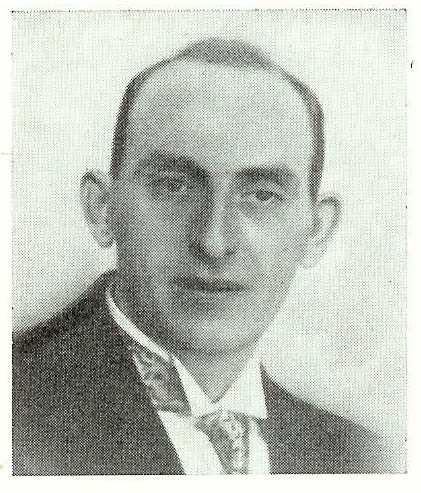 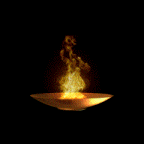 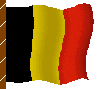 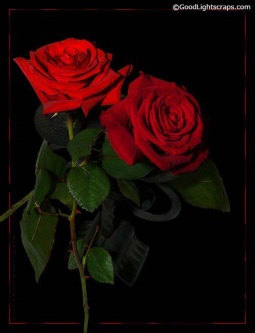 Né à Ans  (B-Lg) le 1 juillet 1897
Arrêté le 28 novembre 1942
Fusillé à la Citadelle le 4 janvier 1943
Inhumé à l’Enclos National  - C13 – 2215
Otage désigné 
Pas de dossier de résistant
60
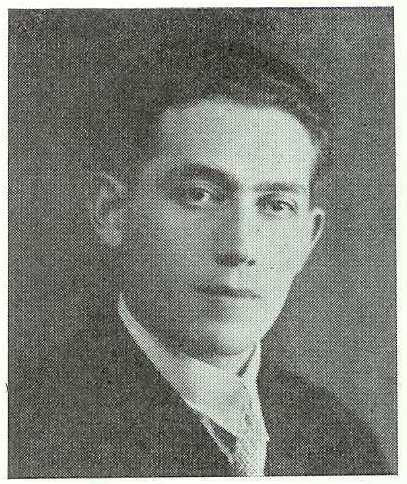 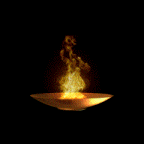 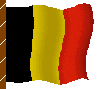 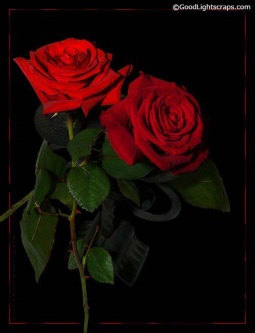 Né à Liège  (B-Lg) le 27 avril 1909
Arrêté le 28 novembre 1942
Fusillé à la Citadelle le 4 janvier 1943
Inhumé à l’Enclos National  - C14 – 2223
Otage désigné 
Pas de dossier de résistant
61
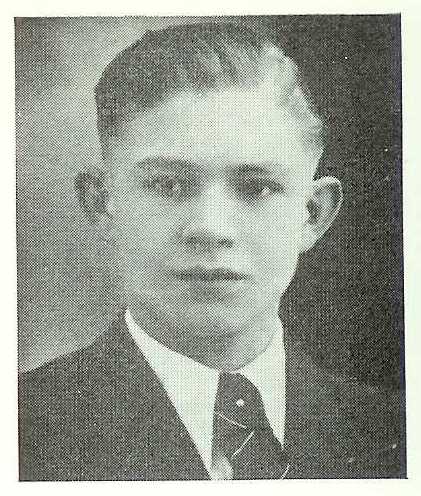 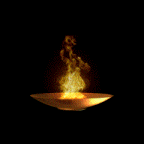 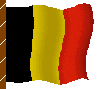 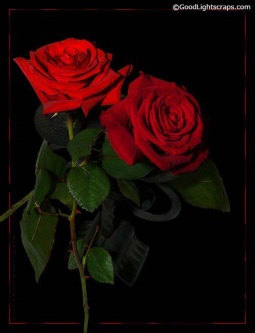 Né à Ougrée  (B-Lg) le 14 février 1924
Arrêté le 25 août 1943
Fusillé à la Citadelle le 22 septembre 1943
Inhumé à l’Enclos National - I31 – 1910
Inhumé après la guerre à Ougrée-Biens Communaux
Aide chimiste 
Résistant AS
Transport d'armes-Distribution journaux clandestins-
Sabotage-Fourni fausses cartes identité aux réfractaires
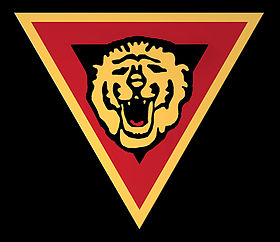 62
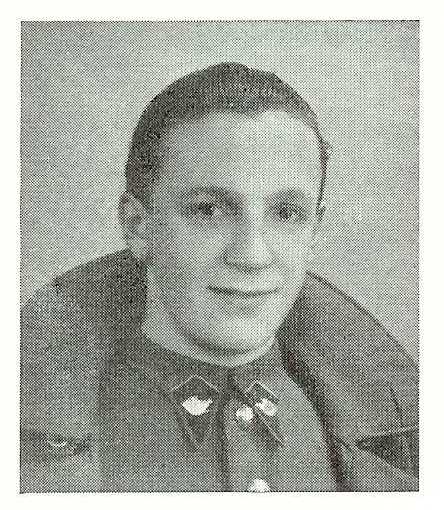 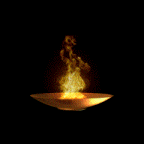 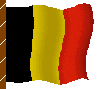 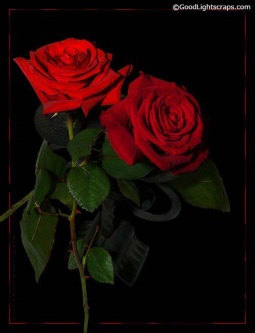 Né à Marenne  (B-Lu) le 25 décembre 1919
Arrêté le 21 octobre 1943
Fusillé à la Citadelle le 9 février 1944
Inhumé à l’Enclos National - G53 – 1577
Inhumé après la guerre à Marenne
Résistant FI
Diffusion presse clandestine-Sabotages-Récolte de fonds pour les familles des camarades déjà tombés
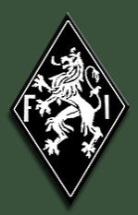 63
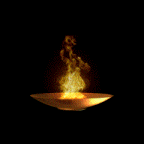 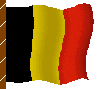 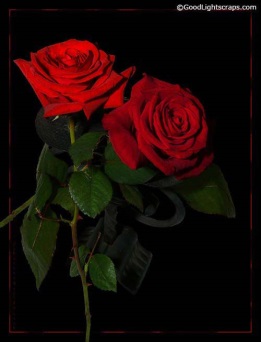 Né à Velm  (B-Li) le 6 août 1918
Arrêté le 25 août 1943
Fusillé à la Citadelle le 22 septembre 1943
Inhumé à l’Enclos National - J42 – 1909
Inhumé après la guerre à ??
Résistant AS
Transport d'armes - Sabotages
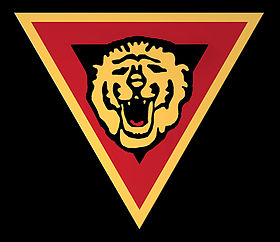 64
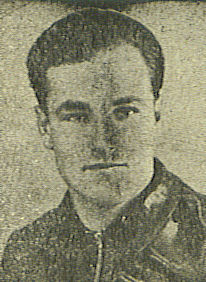 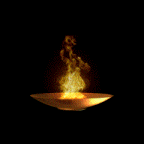 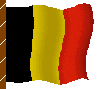 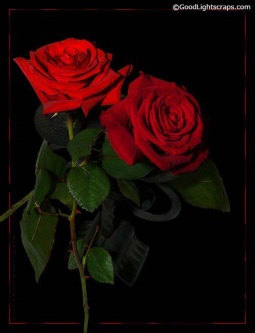 Né à Liège  (B-Lg) le 11 février 1919
Arrêté le ??
Fusillé à la Citadelle le 29 mars 1944 
Inhumé à l’Enclos National - H58 – 1540
Inhumé après la guerre ??
65
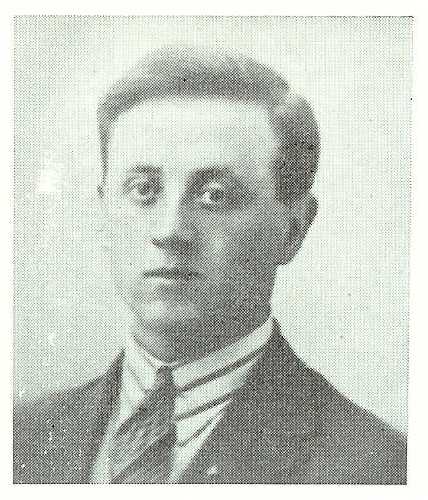 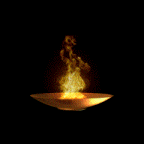 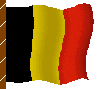 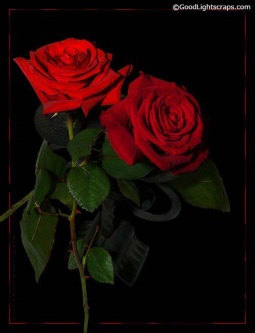 Né à Angleur  (B-Lg) le 11 août 1900
Arrêté le 10 mai 1943
Fusillé à la Citadelle le 7 septembre 1943
Inhumé à l’Enclos National - I14 – 1917 
Inhumé après la guerre à Angleur
Machiniste SNCB, remise de Latour 
Agent SRA
Remplit brillamment les missions confiées
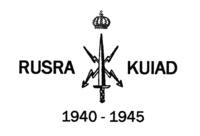 66
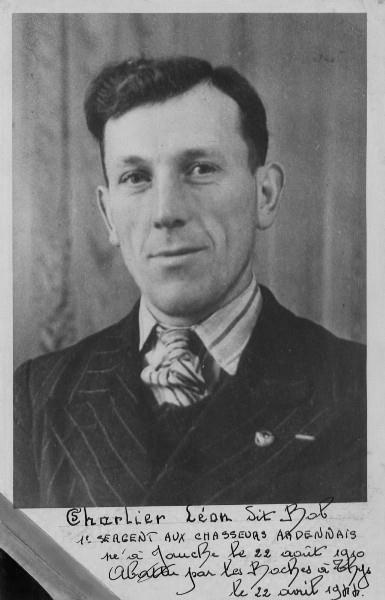 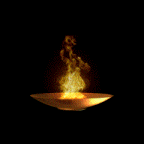 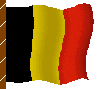 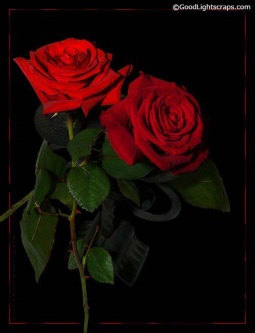 Né à Jauche  (B-Bw) le 22 août 1910
Tué au combat à Thys le 12 avril 1944
Inhumé à l’Enclos National - H34 – 1523
Inhumé après la guerre à Wanze
1 Sgt 1ChA 
Agent SRA
Volontaire pour toutes les missions dangereuses
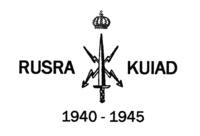 67
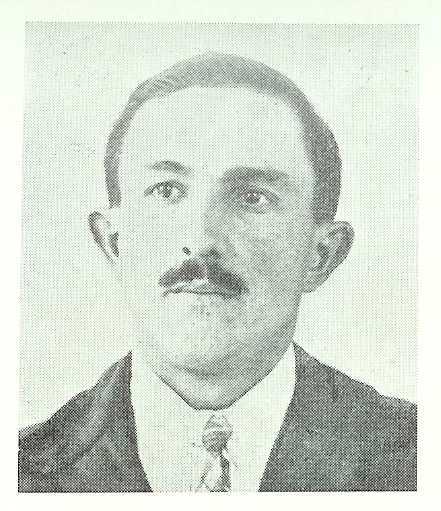 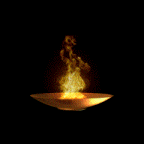 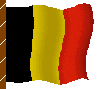 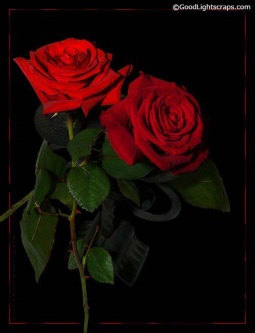 Né à Mabompré  (B-Lu) le 16 février 1907
Arrêté le 24 avril 1944
Fusillé à la Citadelle le 2 septembre 1944
Inhumé à l’Enclos National - G23 – 3249
Inhumé après la guerre à Mabompré
Résistant FI
Ravitaillement - Transport d'armes et munitions
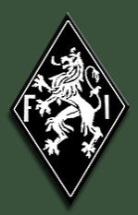 68
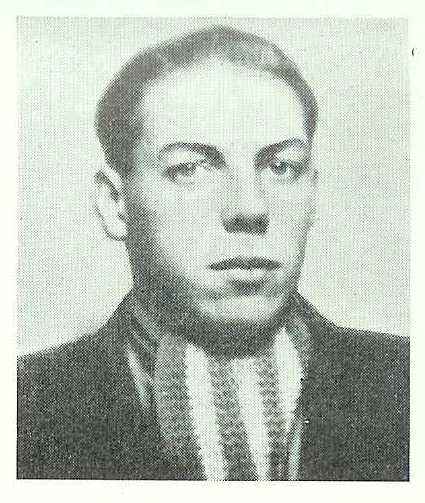 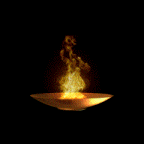 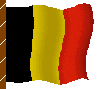 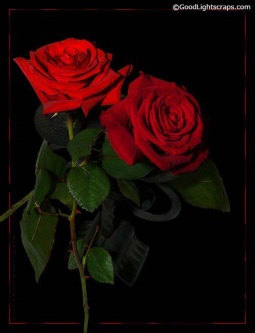 Né à Quiévrain  (B-Ha) le 2 mai 1924
Arrêté le 17 avril 1944
Fusillé au Fort de Huy le 18 avril 1944
Inhumé à l’Enclos National - J70 – 1522
Inhumé après la guerre à Fumal
Ajusteur 
Résistant AS
Sabotages - Liaisons - Renseignements
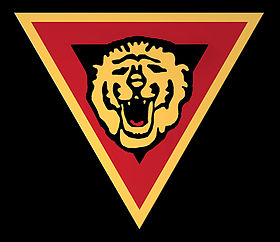 69
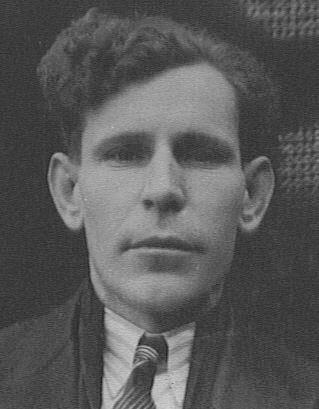 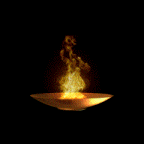 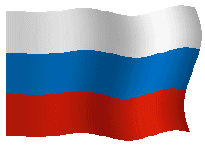 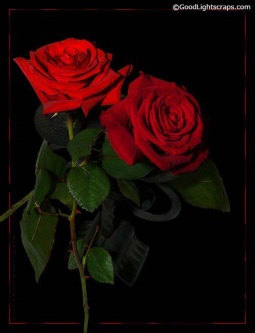 Né à Dniepopetrov  (RU)  le 16 juin 1912
Tué au combat  à Lamine le 16 juin 1944
Inhumé à l’Enclos National - H21 – 1469 
Inhumé après la guerre à ??
Ouvrier en laiterie 
Résistant AS
Transport armes-sabotages-parachutages-guérilla
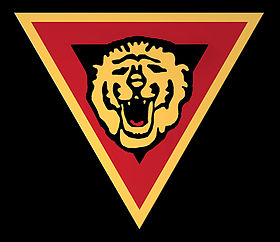 70
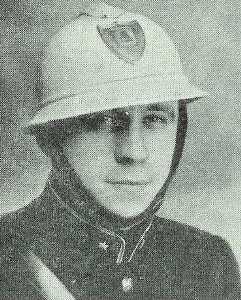 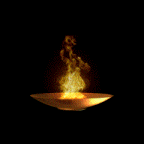 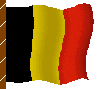 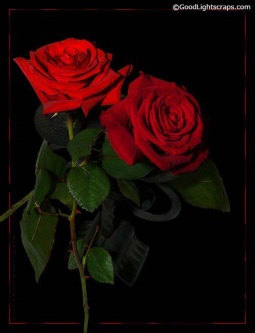 Né à Liège  (B-Lg) le 24 avril 1912
Arrêté le 23 mars 1944
Fusillé à la Citadelle le 9 août 1944
Inhumé à l’Enclos National - G73 – 3113
Inhumé après la guerre à Ougrée – Biens Communaux
Agent de Police 
Agent SRA
Modèle d'abnégation et de courage; fut arrêté par 
la Gestapo au cours d'une mission commandée
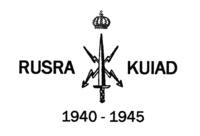 71
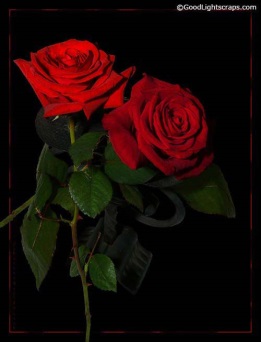 Né à Kaski (PL) le 28 septembre 1911
Arrêté (et blessé à la Brouck (Trooz)) pour des faits judiciaires le 20 novembre 1943
Décède le 20 novembre 1943 à l’Hôpital Saint-Laurent
Inhumé à l’Enclos National – F06 – 1640
72
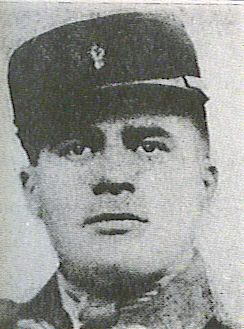 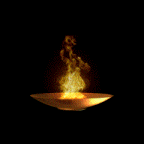 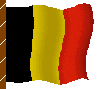 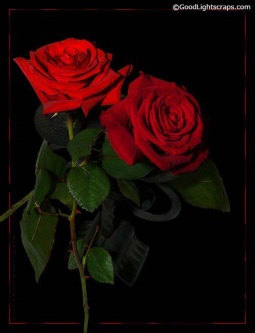 Né à Vivegnis  (B-Lg) le 11 octobre 1916
Arrêté le 30 mars 1942
Fusillé à la Citadelle le 10 avril 1942
Inhumé à l’Enclos National - H01 – 18
Inhumé après la guerre à Vivegnis
Soldat de la légion Etrangère 
Résistant  MNB
Réclama toujours les missions les plus dangereuses-
Condamné pour attentats à la Sûreté du Grand Reich Allemand
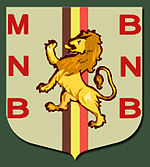 73
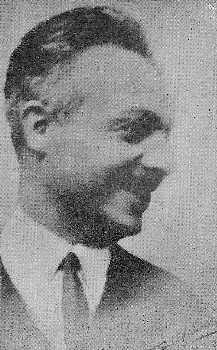 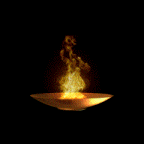 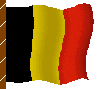 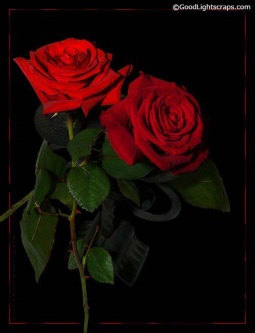 Né à Ans  (B-Lg) le 27 novembre 1892
Arrêté le 14 juillet  1941
Fusillé à la Citadelle le 28 décembre 1941
Inhumé à l’Enclos National - J75 – ?? 
Inhumé après la guerre à Tilleur
Notaire 
Agent SRA
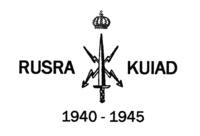 74
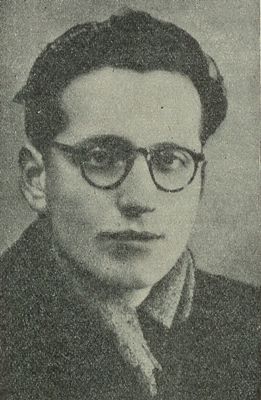 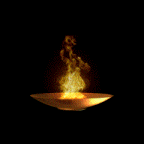 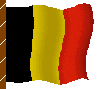 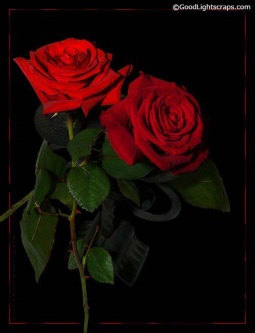 Né à Grivegnée  (B-Lg) le 10 juin 1923
Arrêté le 26 octobre 1942
Fusillé à la Citadelle le 9 novembre 1942
Inhumé à l’Enclos National - J09 – 91 
Inhumé après la guerre à Bois-de-Breux
Résistant AL – Adjudant SRA
S'est mis à la disposition d'un service de renseignements 
et actions-Remplit les missions confiées
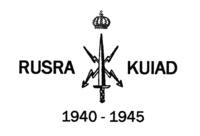 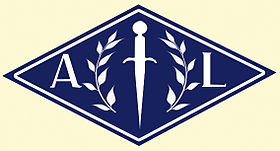 75
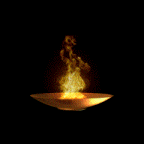 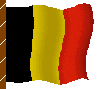 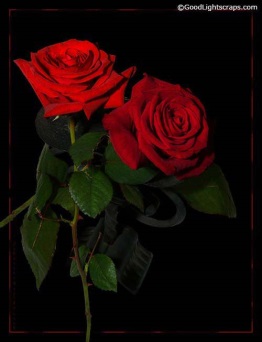 Né à Angleur  (B-Lg) le 1 septembre 1918
Arrêté le 1 novembre 1942
Fusillé à la Citadelle le 11 décembre 1942
Inhumé à l’Enclos National - I64 – 2231 
Inhumé après la guerre à ??
Soldat au 13A 
Résistant FI
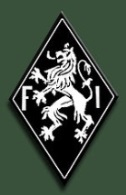 76
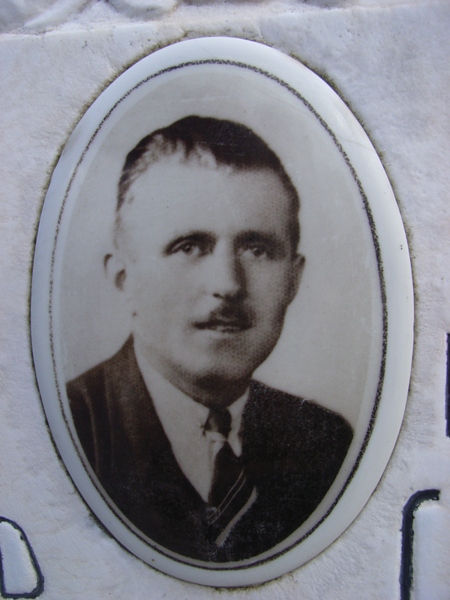 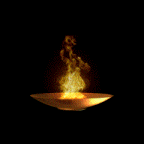 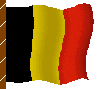 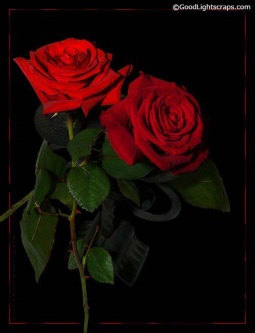 Né à Harre (B-Lu) le 17 octobre 1914
Arrêté le 2 mars 1944
Fusillé à la Citadelle le 7 juin 1944
Inhumé à l’Enclos National - H11 – 1471 
Inhumé après la guerre à Harre
Marchand de bois et charbon 
Résistant AS
Création et formation groupe Byl-
Nombreux coups de mains-Sabotages
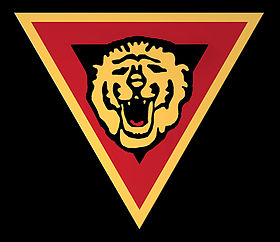 77
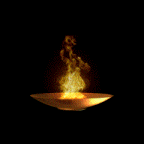 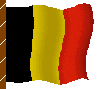 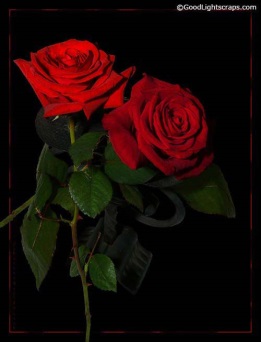 Né à Montegnée  (B-Lg) le 19 juillet 1905
Arrêté le 15 juillet 1944
Fusillé à la Citadelle  le 17 juillet 1944
Inhumé à l’Enclos National - H25 – 3326 
Inhumé après la guerre à Jemeppe s/Meuse
Mineur 
Résistant AS
Sabotages – 
Arrêté lors du sabotage de l'aiguillage de Froidmont
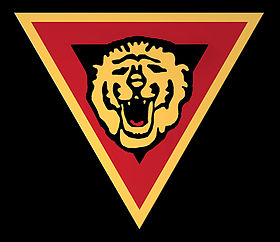 78
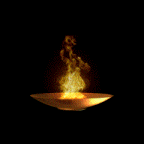 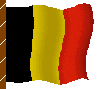 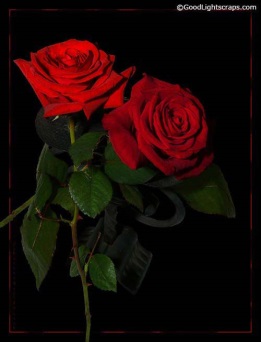 Né à Spa  (B-Lg) le 27 mars 1923
Tué au combat à Presseux (Sprimont)  le 1 avril 1944
Inhumé à l’Enclos National - H13 – 1529 
Inhumé après la guerre à Spa
Résistant FI
Commandant du 4ème Régiment-Nombreux sabotages et destructions - récupération de dynamite, cartouches …
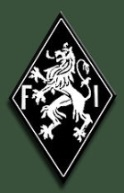 79
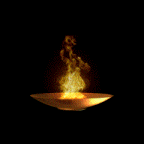 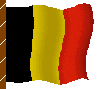 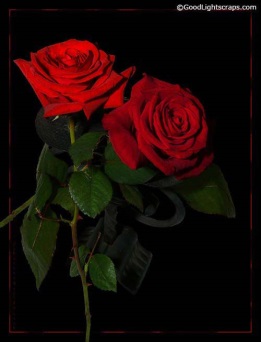 Né à Harre  (B-Lu) le 18 juillet 1923
Arrêté le 2 mars 1944
Fusillé à la Citadelle  le 24 mai 1944
Inhumé à l’Enclos National - G74 – 1486 
Inhumé après la guerre à Harre
Maréchal Ferrand 
Résistant AS
Groupe actif-Sabotage à mains armée-Attaque de voie de communication-Entretien et réparation d'armes
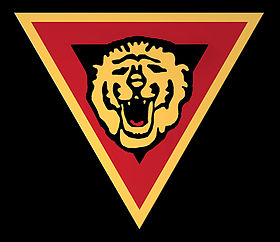 80
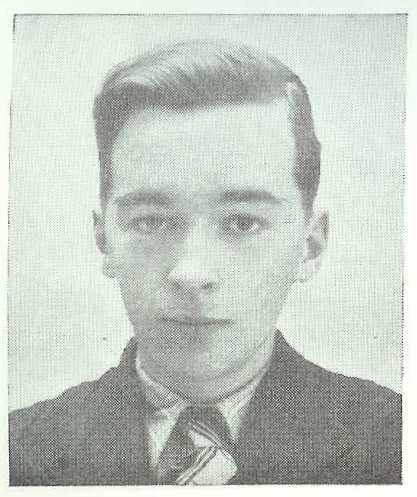 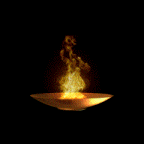 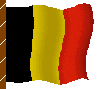 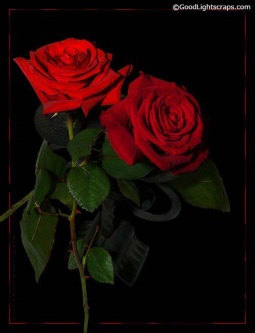 Né à Villers-la Bonne Eau  (B-Lu)le 13 février 1922
Arrêté le 25 août 1942
Fusillé à la Citadelle  le 29 décembre 1942
Inhumé à l’Enclos National - I53 – 2228 
Inhumé après la guerre à Hergenrath
Adjudant ARA
Réalisa les missions importantes et 
dangereuses dont il fut chargé
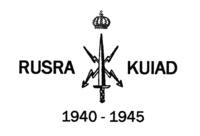 81
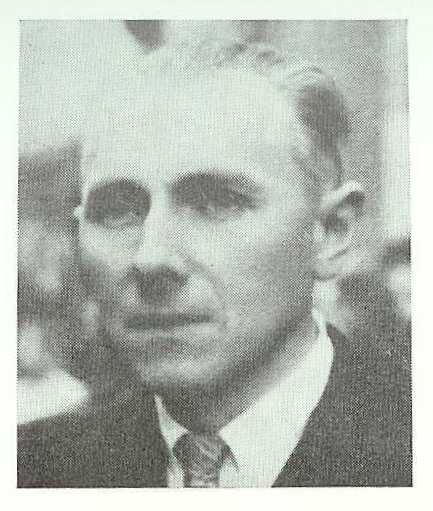 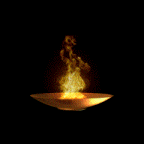 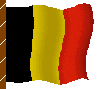 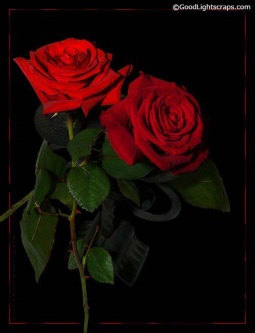 Né à Theux  (B-Lg) le 18 janvier 1897
Arrêté le 3 décembre 1942
Fusillé à la Citadelle  le 4 août 1943
Inhumé à l’Enclos National - K23 – 1931
Agent ARA
Père de 4 enfants -  se consacra tout 
entier au sein d'un SRA
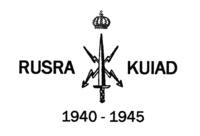 82
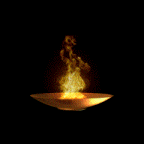 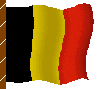 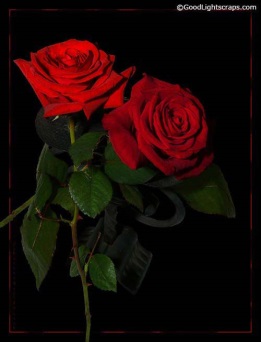 Né à Liège  (B-Lg) le 21 octobre 1914
Blessé au combat au Grand Bazar  de Liège 
et meurt lors de son transport le 7 août 1943
Inhumé à l’Enclos National - K17 – 1926
Résistant FI
Sabotages - réquisition timbres ravitaillement - évasion prisonniers occupés dans les charbonnages
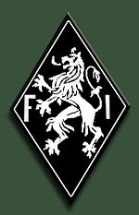 83
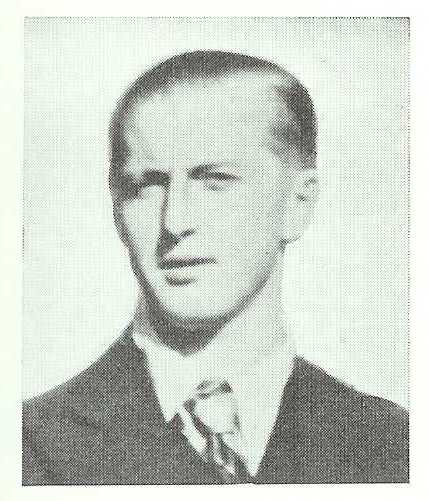 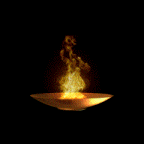 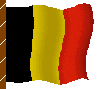 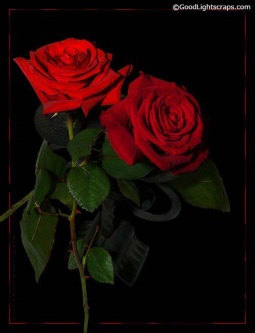 Né à Salmchâteau  (B-Lu) le 4 août 1920
Arrêté le 21 mars 1944
Fusillé à la Citadelle  le 2 septembre 1944
Inhumé à l’Enclos National - G24 – 3248 
Inhumé après la guerre à Vielsalm
Pas reconnu résistant
Activités patriotiques désintéressées
84
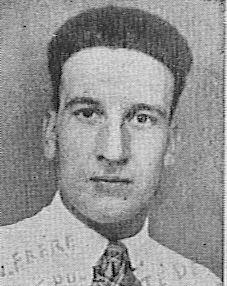 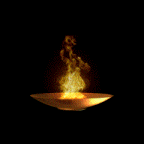 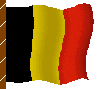 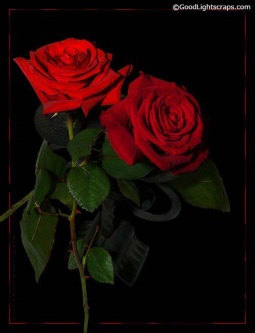 Né à Seraing  (B-Lg) le 18 décembre 1908
Arrêté le 23 août 1943
Fusillé à la Citadelle  le 22 septembre 1943
Inhumé à l’Enclos National - I25 – 1908 
Inhumé après la guerre à ??
Résistant AS
Transport armes, munitions …
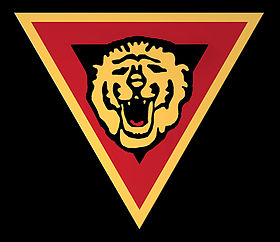 85
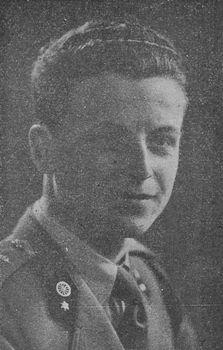 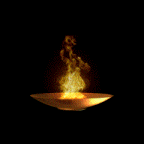 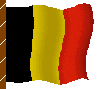 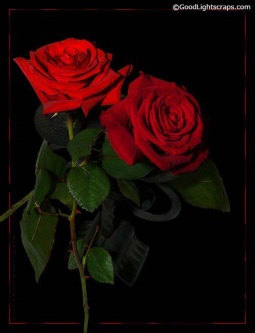 Né à Dison  (B-Lg) le 16 mars 1919
Arrêté le 25 août 1942
Fusillé à la Citadelle  le 9 novembre 1942, avec 15 résistants du plateau de Herve
Inhumé à l’Enclos National - J04 – 97 
Inhumé après la guerre à Herve
Résistant  AS – Adjudant ARA
Réalisa les missions importantes et 
dangereuses dont il fut chargé
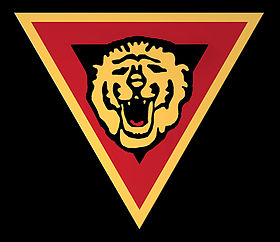 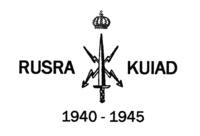 86
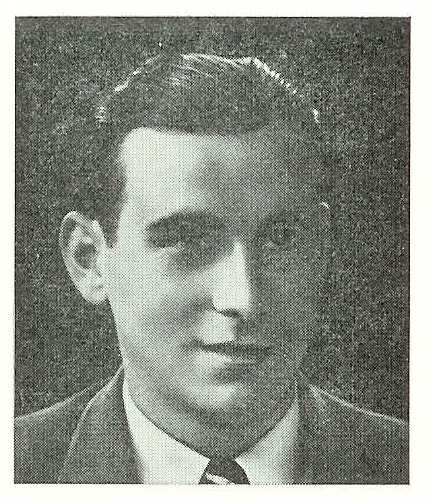 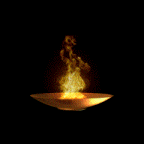 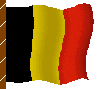 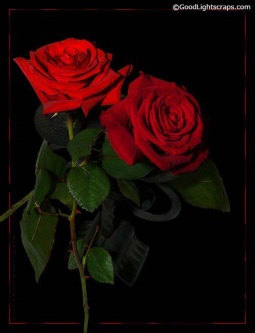 Né à Leuven  (B-Vb) le 8 mai 1918
Arrêté le 28 mars 1944
Fusillé à la Citadelle  le 24 avril 1944
Inhumé à l’Enclos National - H48 – 1516 
Inhumé après la guerre à Tienen
Instituteur 
Résistant AS
Missions de liaison et de secrétariat
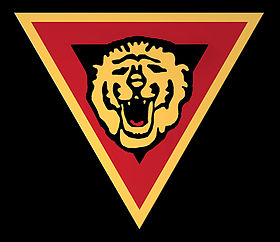 87
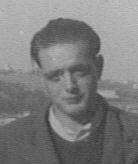 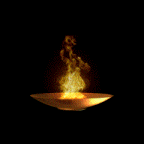 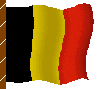 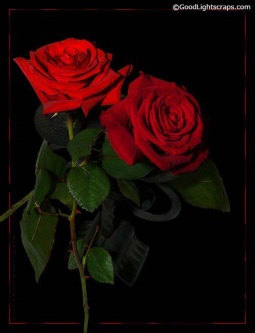 Né à Welkenraedt  (B-Lg) le 20 mai 1921
Arrêté le 22 octobre 1943
Fusillé comme otage à la Citadelle  le 30 novembre 1943
Inhumé à l’Enclos National - I40 – 1516 
Inhumé après la guerre à Welkenraedt
Résistant AS
Prit part à de nombreuses actions punitives et participa à plusieurs actes de sabotage
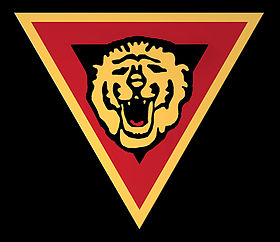 88
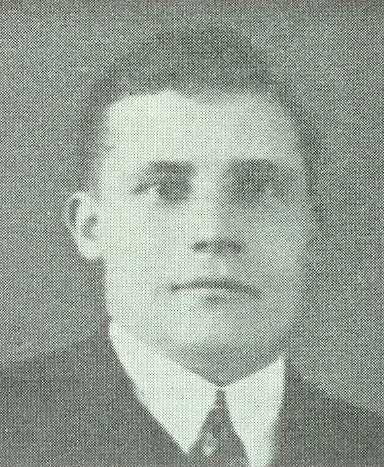 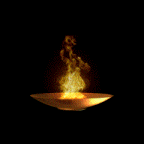 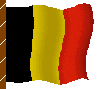 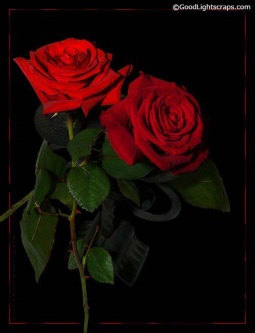 Né à Rocourt  (B-Lg) le 30 août 1906
Abattu à Fexhe-le-Haut-Clocher le 3 juin 1944
Inhumé à l’Enclos National - G66 – 1478 
Inhumé après la guerre à Paifve
Ouvrier à la Fonderie Royale des Canons 
Résistant AS
Volontaire pour toutes les missions dangereuses
Détenu et mis à mort le jour même
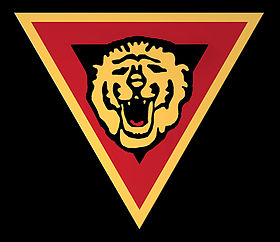 89
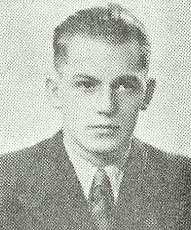 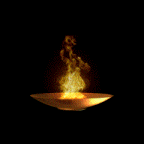 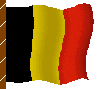 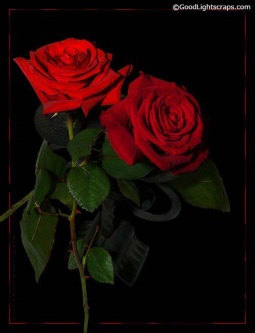 Né à Verviers  (B-Lg) le 2 mars 1919
Arrêté le 28 janvier 1944
Fusillé à la Citadelle  le 12 mai 1944
Inhumé à l’Enclos National - H53 – 1496 
Inhumé après la guerre à Verviers
Militaire de carrière 
Résistant FI
Prit part à de nombreuses actions punitives et 
participa à plusieurs actes de sabotage
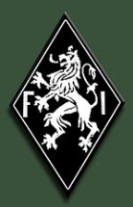 90
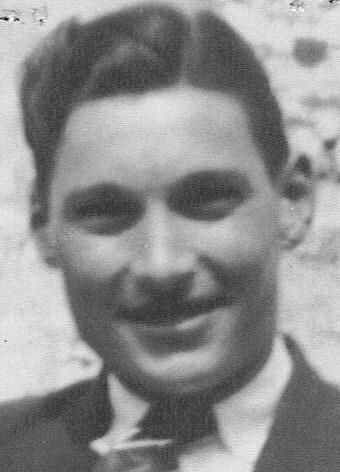 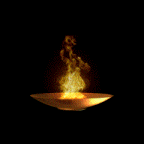 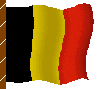 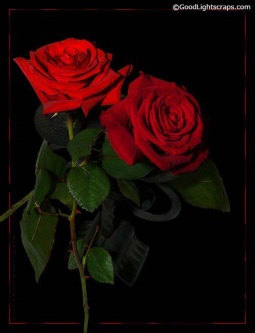 Né à Stembert  (B-Lg) le 10 décembre 1919
Arrêté le 6 janvier 1943
Fusillé à la Citadelle  le 5 mai 1943
Inhumé à l’Enclos National – H61 – 1978
Inhumé après la guerre à Jalhay
Coiffeur 
Résistant FI
Diffusion presse clandestine - transport armes 
et explosifs - sabotages
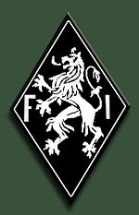 91
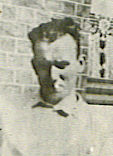 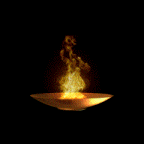 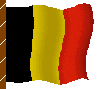 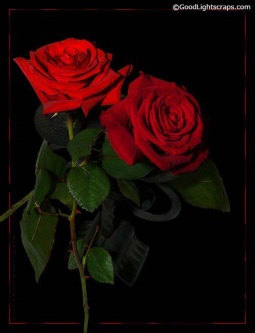 Né à Angleur  (B-Lg) le 16 juin 1910
Arrêté le 12 mai 1943
Mis à mort par l’ennemi à Sprimont  le 12 mai 1943
Inhumé à l’Enclos National - J46 – 1971 
Inhumé après la guerre à Angleur-Sarts
Lamineur 
Résistant FI
Diffusion presse clandestine – 
transport armes - sabotages
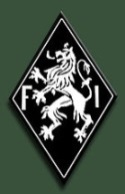 92
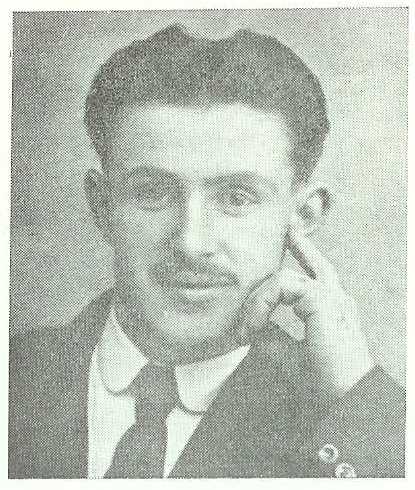 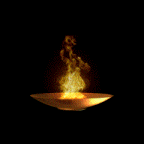 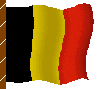 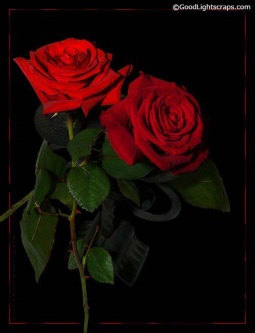 Né à Fallais  (B-Lg) le 9 septembre 1894
Arrêté le 10 juillet 1944
S’est pendu dans sa  cellule au Fort de Huy le 14 juillet 1944 pour ne pas parler
Inhumé à l’Enclos National - H10 – 3319 
Inhumé après la guerre à Fallais
Résistant
Participation à des actions punitives contre les traitres 
et profiteurs - destruction colza, documents CNAA
Décédé suite aux mauvais traitements reçus
93
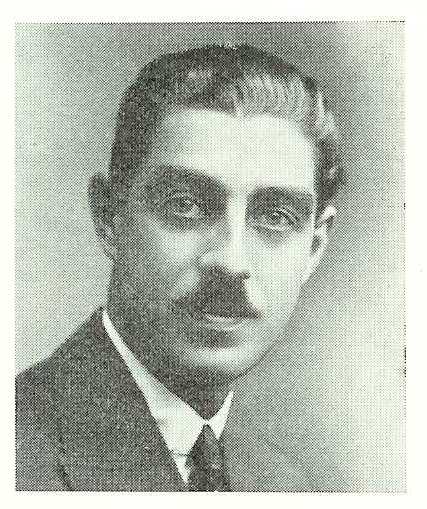 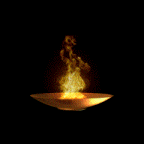 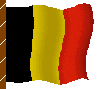 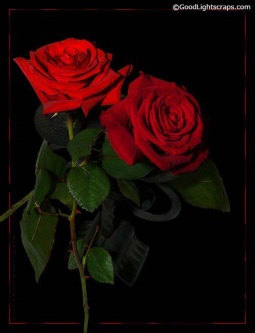 Né à Verviers  (B-Lg) le 19 mars 1900
Arrêté le 31 mars 1943
Fusillé à la Citadelle le 31 mai 1943
Inhumé à l’Enclos National - L20 – 1962
Agent SRA
A la disposition d'un SRA, remplit brillamment 
les missions confiées
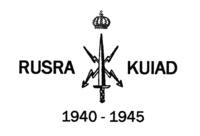 94
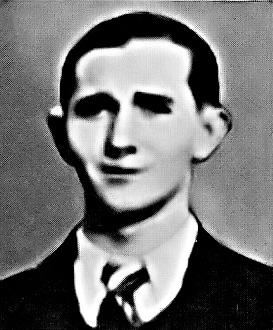 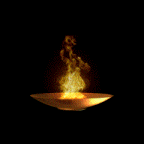 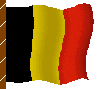 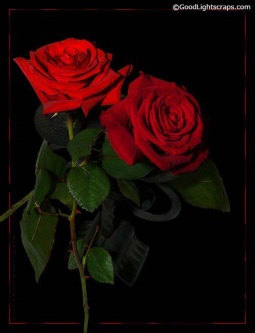 Né à Fouches  (B-Lu) le 3 février 1923
Arrêté le 13 février 1944
Fusillé à la Citadelle le 24 mai 1944
Inhumé à l’Enclos National - G47 – 1484 
Inhumé après la guerre à Fouches
Chauffeur SNCB 
Résistant AS
Déraillements trains - Récupération de 1.230.000 francs au profit des illégaux et réfractaires
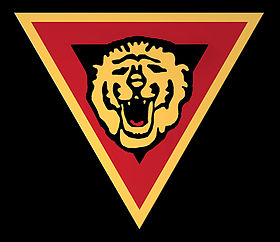 95
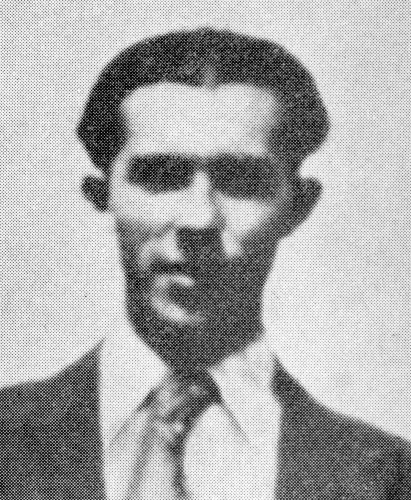 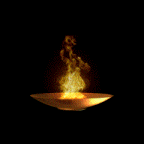 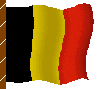 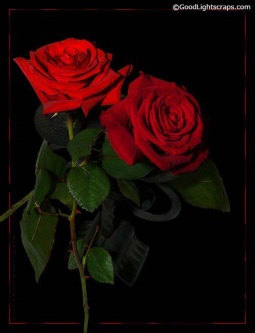 Né à Fouches  (B-Lu) le 14 septembre 1921
Arrêté le 9 mars 1944
Fusillé à la Citadelle le 24 mai 1944
Inhumé à l’Enclos National - G48 – 1483 
Inhumé après la guerre à Fouches
Résistant AS
Déraillements trains - Récupération de 1.230.000 francs au profit des illégaux et réfractaires
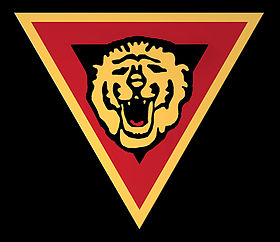 96
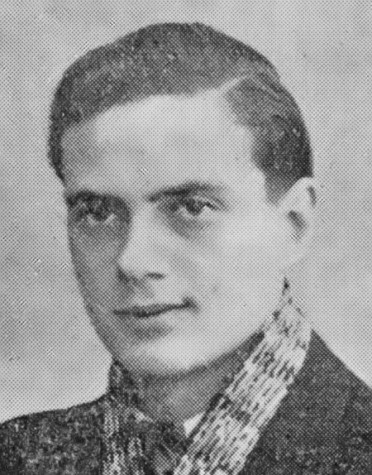 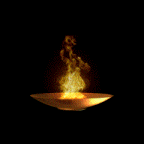 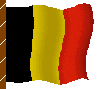 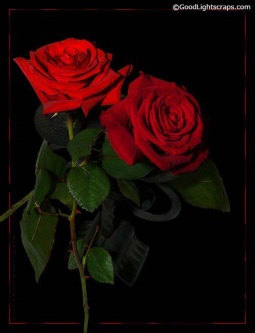 Né à Welkenraedt  (B-Lg) le 4 avril 1924
Arrêté le 17 avril 1944
Fusillé à la Citadelle le 26 août 1944
Inhumé à l’Enclos National - G52 – 2235 
Inhumé après la guerre à Welkenraedt
Résistant AS
Transport d'armes-Ravitaillement des réfractaires-
Blessé lors d'un coup de main contre la CNAA de Huy; fût arrêté
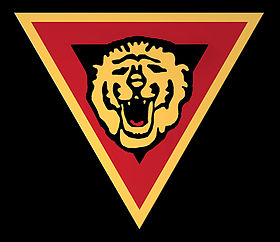 97
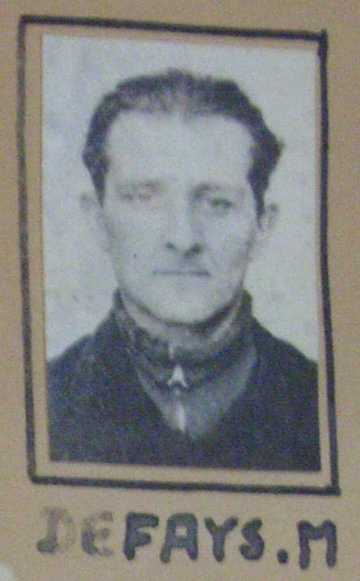 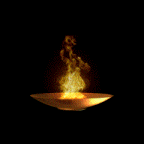 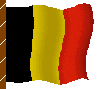 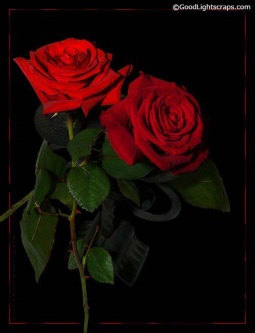 Né à Sprimont  (B-Lg) le 5 décembre 1906
Tombé au combat à Sprimont le 1 avril 1944
Inhumé à l’Enclos National - H03 – 1527 
Inhumé après la guerre à Sprimont
Résistant FI – Commandant de Bataillon
Nombreux actes sabotages : destructions scieries, lignes téléphoniques, d'un wagon de 20 tonnes de cartouches …
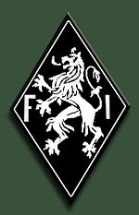 98
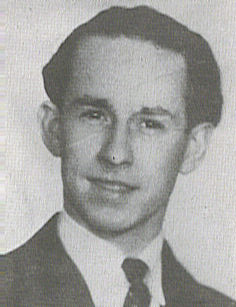 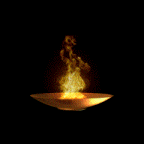 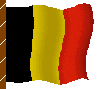 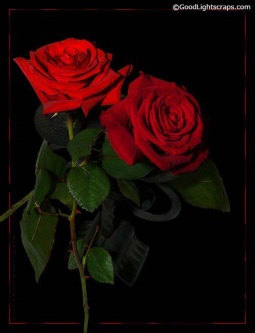 Né à Angleur  (B-Lg) le 28 janvier 1908
Arrêté le 23 juin 1943
Fusillé à la Citadelle le 2 novembre 1943
Inhumé à l’Enclos National  - L17 – 1639
Ingénieur 
Résistant AS
Presse clandestine - Aida les réfractaires
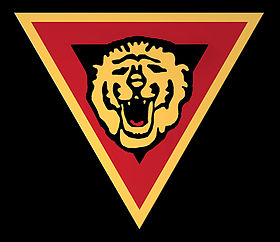 99
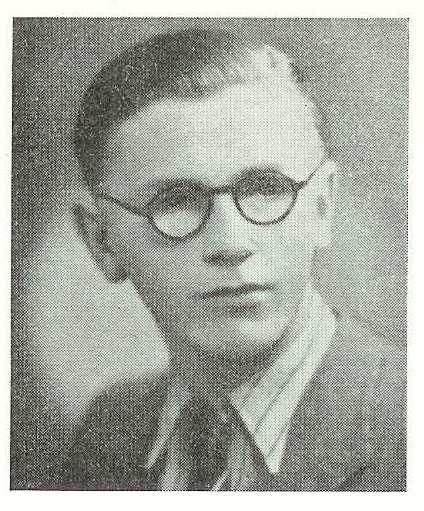 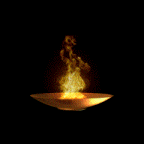 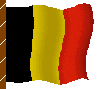 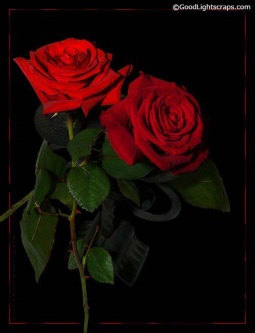 Né à Heist-op-den-Berg  (B-Lg) le 25 avril 1923
Arrêté le 9 juin 1944
Fusillé à la Citadelle le 2 septembre 1944
Inhumé à l’Enclos National - J46 – 1971 
Inhumé après la guerre à Heist-op-den-Berg
Résistant FI
Sabotages-Renseignement et ravitaillement de maquisards-Transport d'armes-Recrutement et formation d'hommes
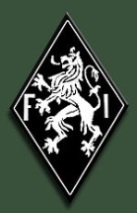 100
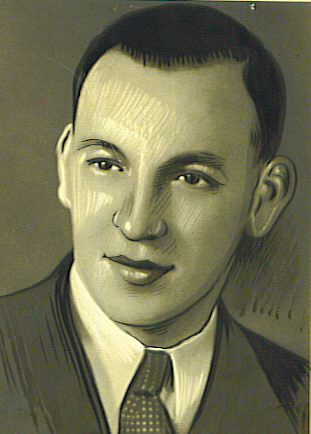 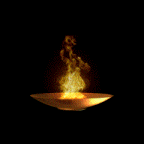 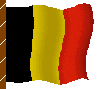 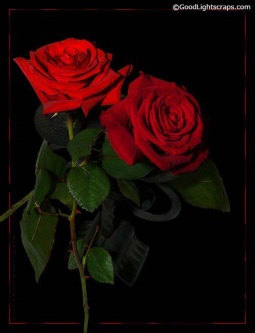 Né à Saint-Nicolas  (B-Lg) le 26 décembre 1911
Tué au combat à Lamine le 16 juin 1944
Inhumé à l’Enclos National - H09 – 1468 
Inhumé après la guerre à Saint-Nicolas
Agent de Police 
Résistant AS
Distribution Presse clandestine - Aide aux réfractaires - Transport armes - - Sabotages
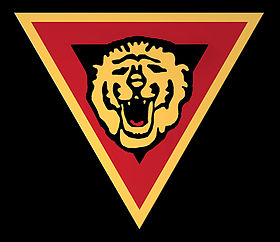 101
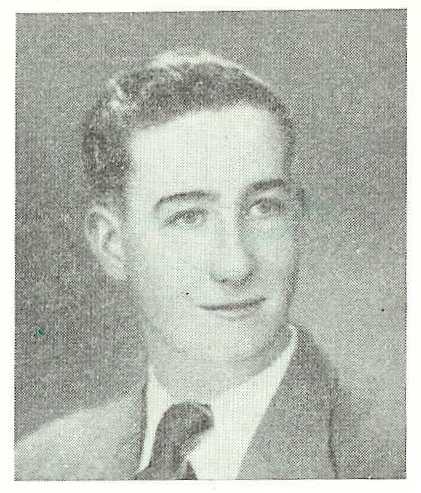 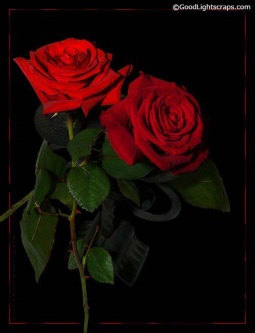 Né à Bruxelles  (B-Bxl) le 9 août 1922
Arrêté le 27 juin 1943
Fusillé à la Citadelle pour des faits judiciaires le 21 décembre 1943
Inhumé à l’Enclos National - L15 – 1605
102
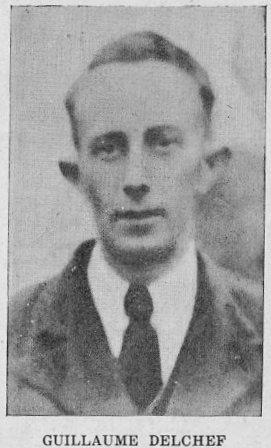 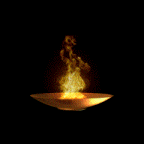 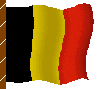 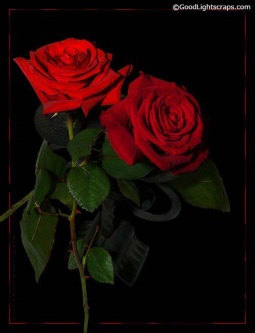 Né à Herstal  (B-Lg) le 15 août 1901
Arrêté le 10 juillet 1942
Fusillé à la Citadelle le 5 août 1942
Inhumé à l’Enclos National - I02 – 45 
Inhumé après la guerre à ??
Résistant FI – Commandant de Bataillon
Diffusion presse clandestine-transport armes et explosifs-sabotages
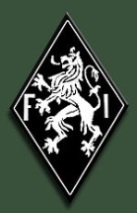 103
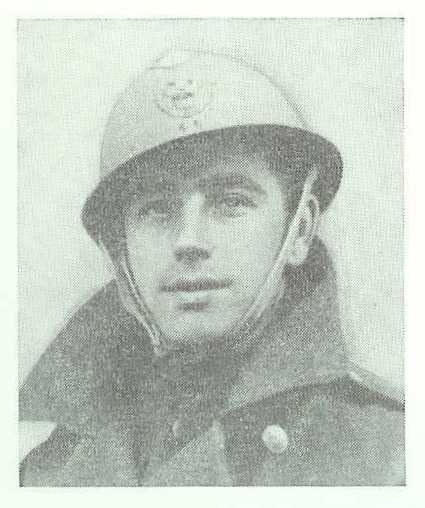 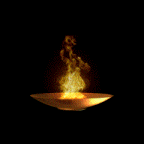 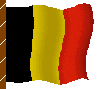 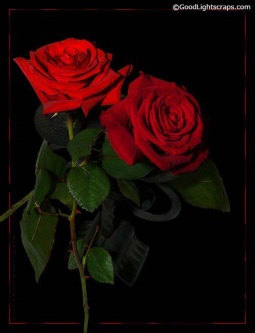 Né à Seraing  (B-Lg) le 30 mars 1913
Arrêté le 24 novembre 1943
Fusillé à la Citadelle le 26 janvier 1944
Inhumé à l’Enclos National - H69 – 1585 
Inhumé après la guerre à Seraing
Prisonnier politique - Pas reconnu R.A. – 
Arrêté pour activité patriotique désintéressée – 
Mis à mort comme OTAGE
104
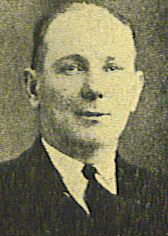 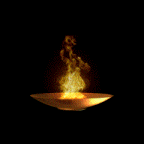 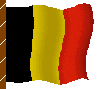 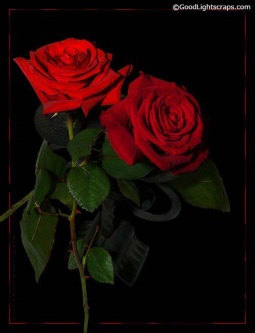 Né à Clermont s/Huy  (B-Lg) le 7 mars 1897
Arrêté fin 1942
Fusillé à la Citadelle le 20 juillet 1943
Inhumé à l’Enclos National - I19 – 1972 
Inhumé après la guerre à Engis
105
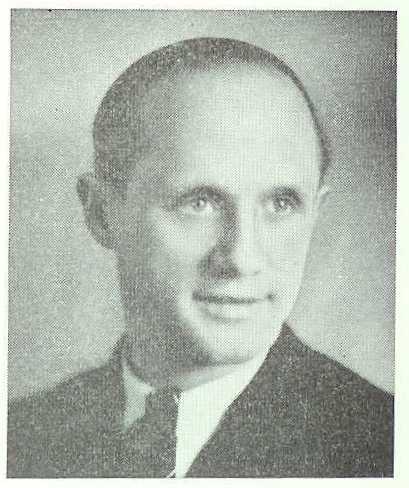 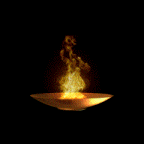 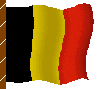 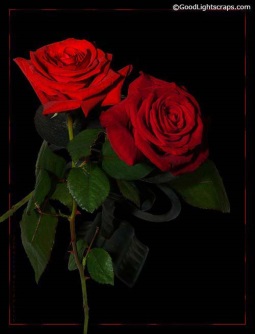 Né à Spa  (B-Lg) le 6 février 1904
Arrêté le 15 mars 1944
Fusillé à la Citadelle le 21 juin 1944
Inhumé à l’Enclos National - H28 – 1465 
Inhumé après la guerre à Spa
Ouvrier jardinier 
Résistant FI
Diffusion presse clandestine-récoltes de fonds-
sabotages-transport armes et explosifs
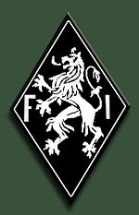 106
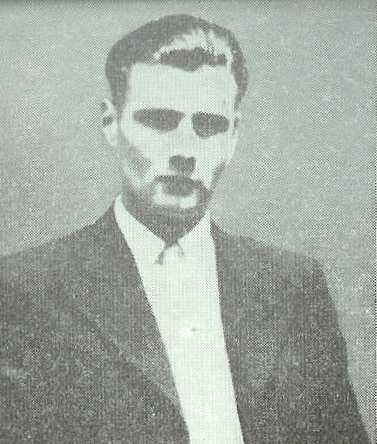 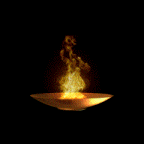 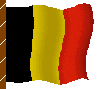 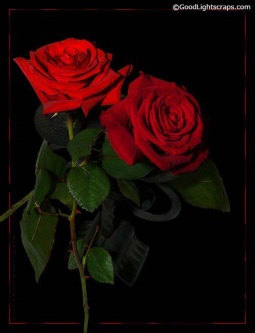 Né à Jemeppe s/Meuse  (B-Lg) le 29 mars 1916
Arrêté le 8 août 1942
Fusillé à la Citadelle le 15 février 1943
Inhumé à l’Enclos National - I50 – 2207 
Inhumé après la guerre à Jemeppe s/Meuse
Résistant FI
Diffusion presse clandestine – 
transport armes et explosifs - sabotages
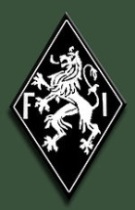 107
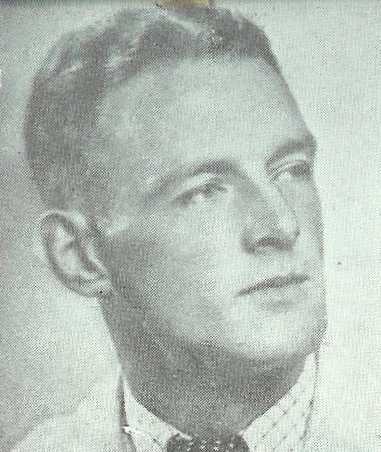 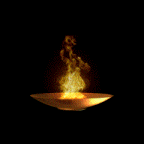 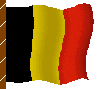 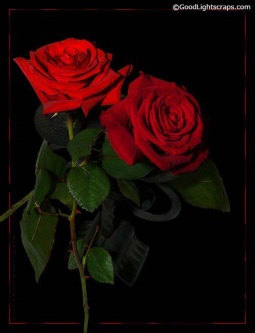 Né à Verviers  (B-Lg) le 12 octobre 1912
Arrêté le 2 septembre 1943
Fusillé à la Citadelle le 10 novembre 1943
Inhumé à l’Enclos National - J49 – 1633 
Inhumé après la guerre à Verviers
Résistant AS
Estafette motocycliste et chauffeur – 
Réparations véhicules - Transport armes 
En allant participer à la libération de la prison de Huy, il rencontra la Feldgendarmerie; fut capturé
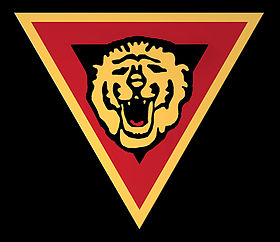 108
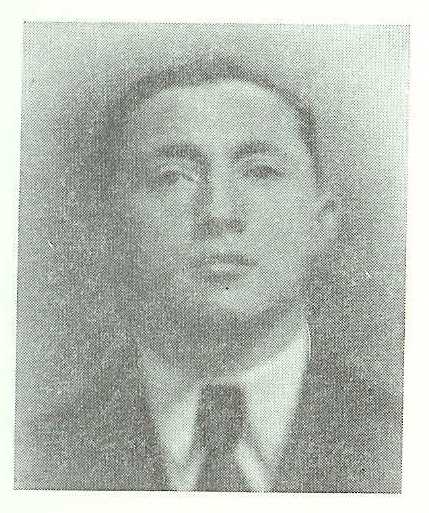 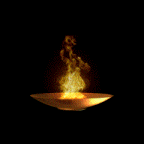 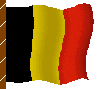 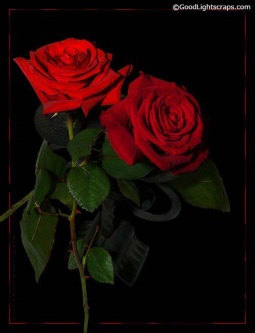 Né à Thimister  (B-Lg) le 17 juillet  1892
Arrêté le 26 novembre 1942
Mourut des sévices subis à la Citadelle le 1 décembre 1942
Inhumé à l’Enclos National des Fusillés - C03 – 2232
Résistant FI
Se consacra à la lutte contre l'ennemi -  
Sous-officier des milices patriotiques -  
entra dans les services du journal LA LEGIA.
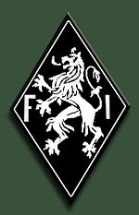 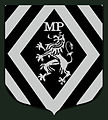 109
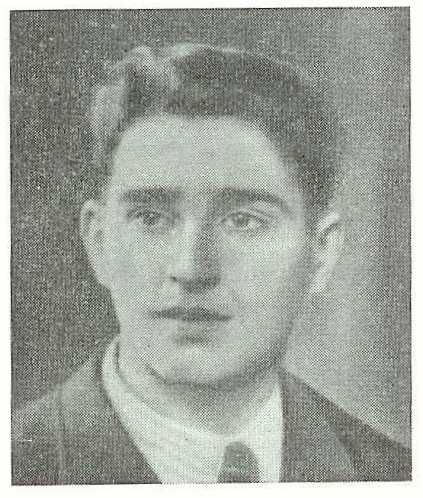 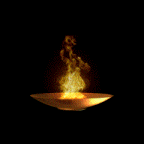 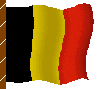 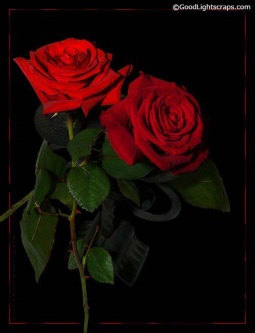 Né à Seraing  (B-Lg) le 15 janvier 1922
Arrêté le 11 janvier 1944
Fusillé à la Citadelle le 29 mars 1944
Inhumé à l’Enclos National - H56 – 1533 
Inhumé après la guerre à ??
Résistant
Diffusion presse clandestine-récoltes de fonds-
sabotages-transport armes et explosifs
110
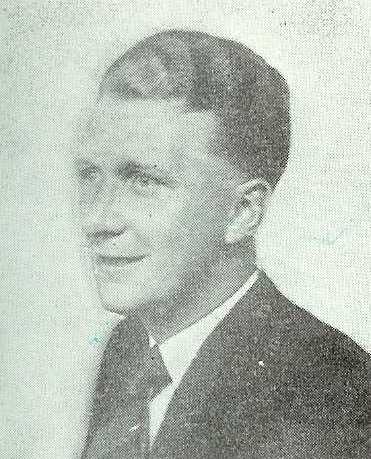 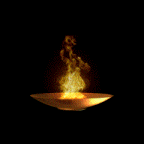 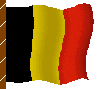 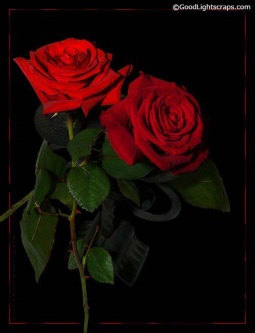 Né à Malonne  (B-Na) le 29 mai 1914
Arrêté le 25 juin 1944
Fusillé à la Citadelle le 2 septembre 1944
Inhumé à l’Enclos National - G08 – 3308 
Inhumé après la guerre à ??
Gendarme 
Résistant AS – Lieutenant Parachutiste SRA 
Recruté par S.R.A. en G.B. - Fut parachuté en Belgique occupée et accomplit une mission de confiance-
Adjoint chef du sabotage
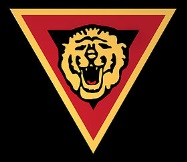 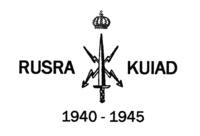 111
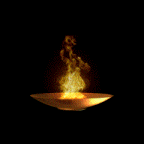 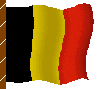 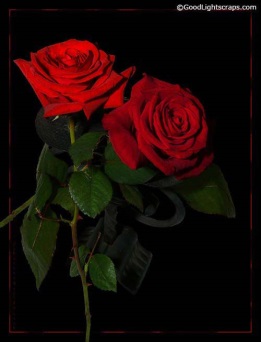 Né à Bruxelles  (B-Br) le 13 février 1920
Arrêté le ??
Fusillé à la Citadelle le 26 août 1944
Inhumé à l’Enclos National  - K02 – 3316
112
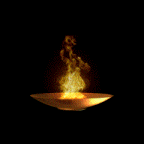 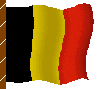 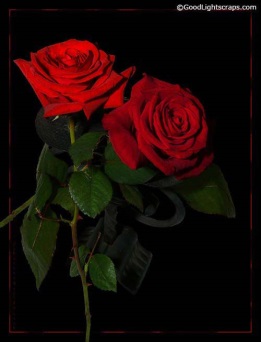 Né à Comblain-au-Pont  (B-Lg) le 19 juillet 1921
Tombé au combat  à Bra s/Lienne le 2 mai 1944
Inhumé à l’Enclos National - G44 – 1501 
Inhumé après la guerre à Comblain-au-Pont
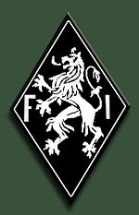 Résistant  FI
113
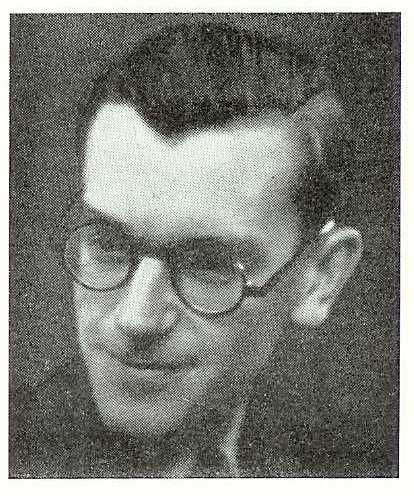 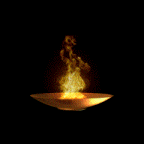 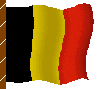 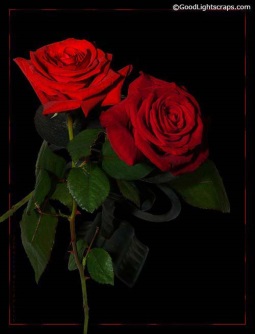 Né à Willebroek  (B-An) le 10 février 1914
Arrêté le le 11 février 1943
Fusillé à la Citadelle le 8 mai 1943
Inhumé à l’Enclos National - I43 – 1976 
Inhumé après la guerre à Ougrée
Lieutenant ARA – Résistant PA 
Remplit brillamment les missions confiées
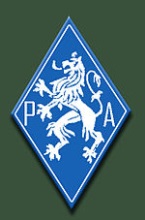 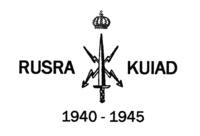 114
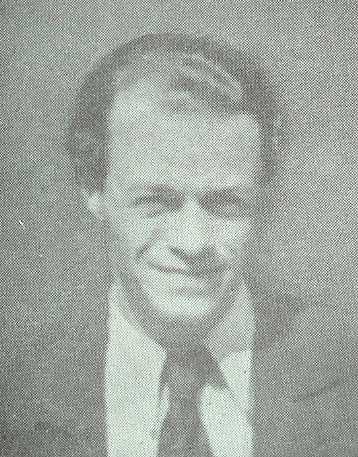 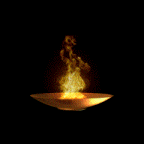 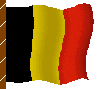 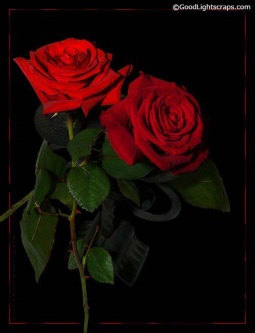 Né à Liège  (B-Lg) le 11 juin 1909
Arrêté le 1 décembre 1942
Fusillé à la Citadelle le 24 juin 1943
Inhumé à l’Enclos National - J27 – 1955 
Inhumé après la guerre à Liège - Ste-Walburge
Résistant service Clarence – Lieutenant ARA – Presse clandestine 
Remplit brillamment les missions confiées
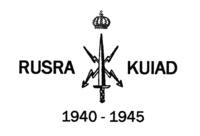 115
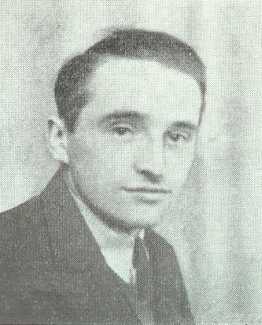 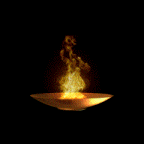 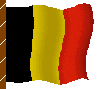 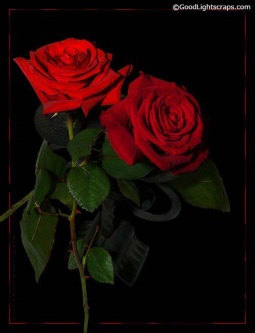 Né à Cugnon  (B-Lu) le 3 septembre 1914
Arrêté le le 16 novembre 1942
Fusillé à la Citadelle le 4 janvier 1943
Inhumé à l’Enclos National - J23 – 2218 
Inhumé après la guerre à Herbeumont
Agent SNCB
 Résistant FI 
Diffusion presse clandestine - transport 
armes et explosifs - sabotages
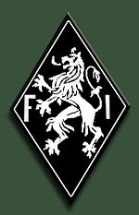 116
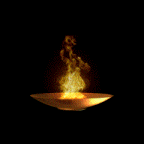 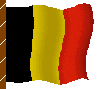 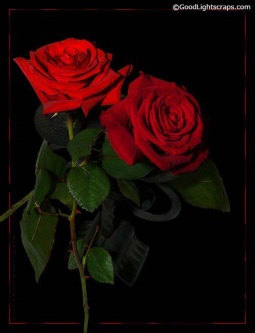 Né à Waha  (B-Lu) le 9 août 1902
Arrêté le 29 décembre 1942
Fusillé à la Citadelle le 10 août 1943
Inhumé à l’Enclos National - I51 – 1927 
Inhumé après la guerre à ??
Résistant FI 
Diffusion presse clandestine-transport armes et explosifs-récolte de fonds-sabotages
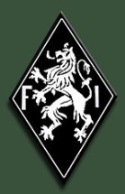 117
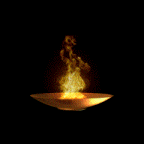 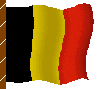 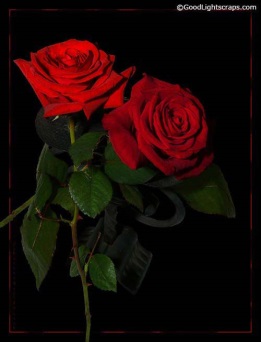 Né à Herstal (B-Lg) le 3 août 1909
Arrêté le 5 mars 1942
Déporté en Allemagne 
et décédé au camp de Monthausen le 28 avril 1945
Résistant PA 
Presse clandestine - Sabotages – 
Dépôt armes et munitions
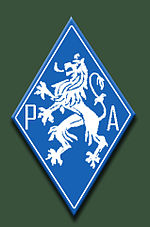 118
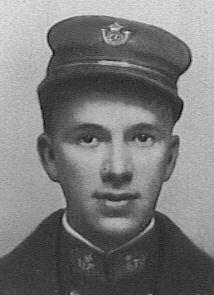 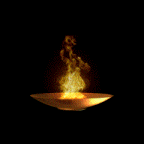 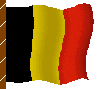 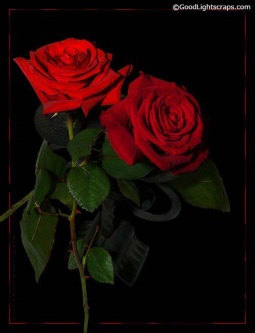 Né à Dison  (B-Lg) le 23 mai 1906
Arrêté le 15 décembre 1942
Fusillé à la Citadelle le 4 août 1943
Inhumé à l’Enclos National - I63 – 1930 
Inhumé après la guerre à Dison
Facteur des Postes 
Résistant AS - Presse clandestine - Lieutenant ARA
Diffusion Presse clandestine (La Libre Belgique - Pourquoi pas Nous) - Remplit les missions confiées
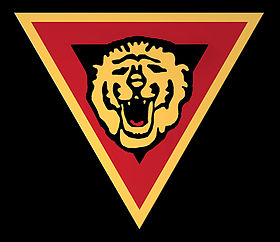 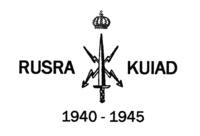 119
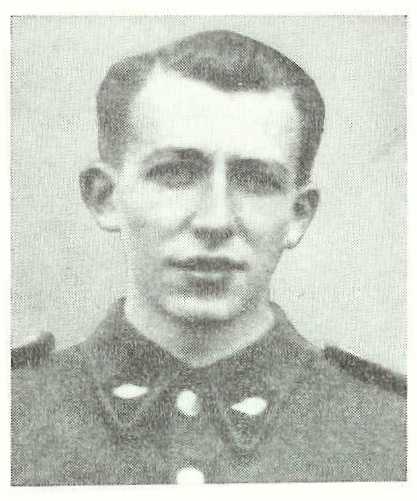 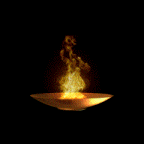 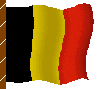 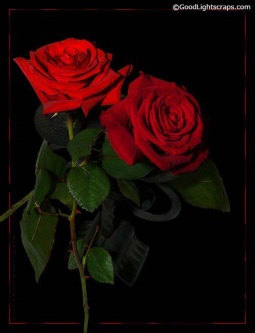 Né à Molenbeek  (B-Br) le 1 décembre 1914
Abattu à Liège le 7 février 1944
Inhumé à l’Enclos National  - C04 – 1576
Sgt 2DChA  
Résistant AS
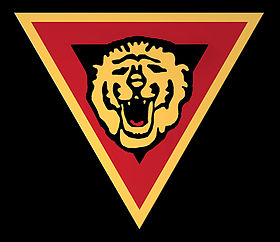 120
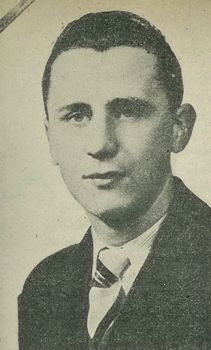 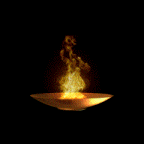 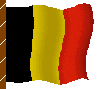 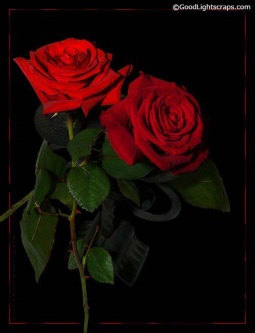 Né à Hombourg (B-Lg)  le 9 novembre 1917
Arrêté le 25 août 1942
Fusillé à la Citadelle le 9 novembre 1942, avec 15 résistants du plateau de Herve
Inhumé à l’Enclos National - J05 – 96 
Inhumé après la guerre à Hombourg
Annotateur SNCB 
Résistant SRA
Renseigne les mouvements de trains allemands
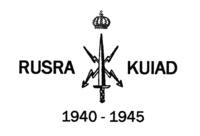 121
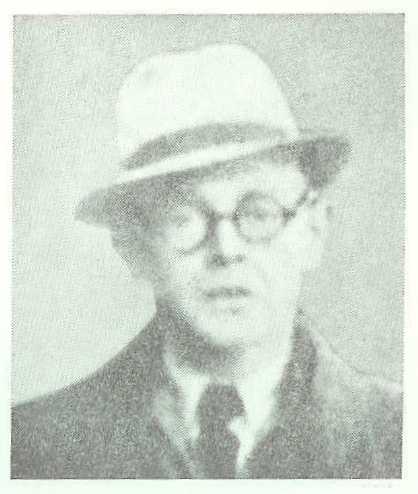 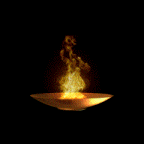 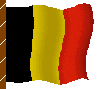 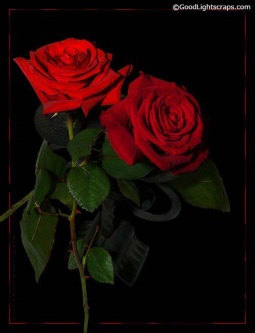 Né à Grand-Rechain  (B-Lg) le 6 novembre 1905
Arrêté le 24 mars 1943
Fusillé à la Citadelle le 28 octobre 1943
Inhumé à l’Enclos National - J22 – 1641 
Inhumé après la guerre à Soumagne
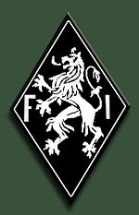 Résistant FI
122
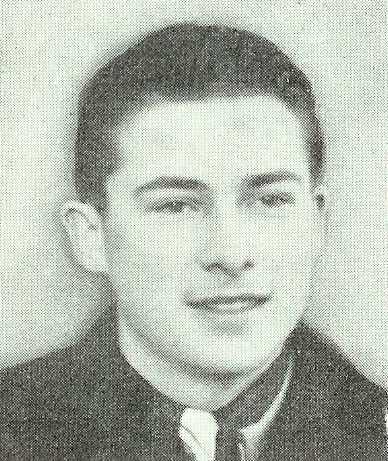 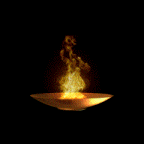 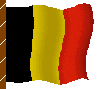 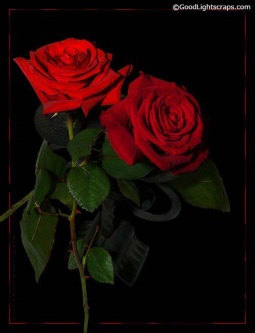 Né à Seraing  (B-Lg) le 2 mars 1925
Arrêté le 11 janvier 1944
Fusillé à la Citadelle le 29 mars 1944
Inhumé à l’Enclos National - G51 – 1535 
Inhumé après la guerre à Plainevaux
Résistant
123
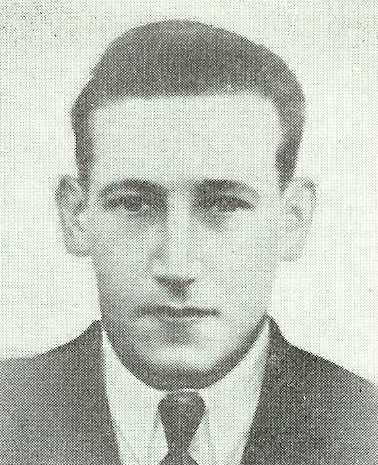 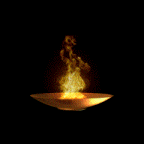 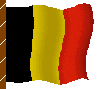 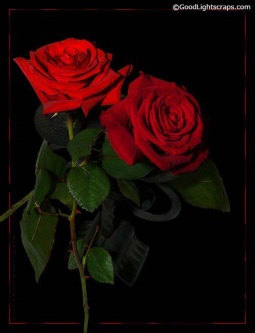 Né à Beyne-Heusay  (B-Lg) le 18 août 1910
Arrêté le 15 mai 1944
Fusillé à la Citadelle le 15 juillet 1944
Inhumé à l’Enclos National - G54 – 3928 
Inhumé après la guerre à ??
Résistant FI
Diffusion Presse clandestine – 
Transport armes - Sabotages
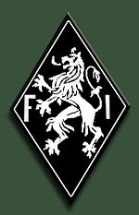 124
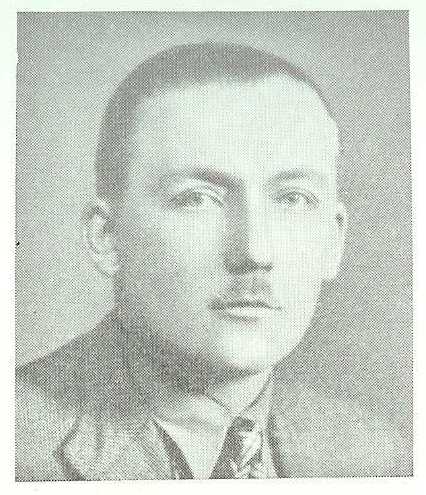 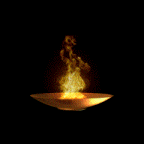 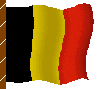 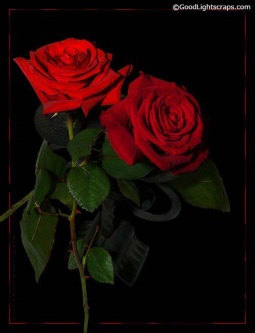 Né à Liège  (B-Lg) le 19 avril 1910
Arrêté le ??
Fusillé à la Citadelle le 26 janvier 1944
Inhumé à l’Enclos National - H39 – 1590 
Inhumé après la guerre à ??
Agent ARA  
Remplit brillamment les missions confiées
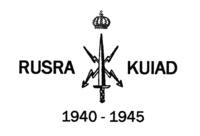 125
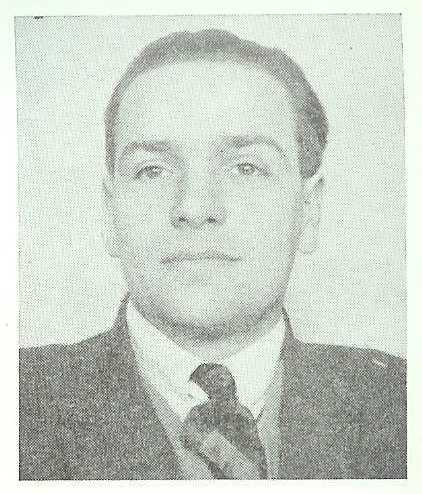 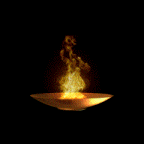 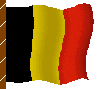 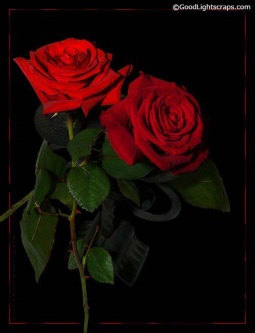 Né à Herstal  (B-Lg) le 13 août 1904
Arrêté le 14 juillet 1941
Fusillé à la Citadelle le 24 janvier 1942
Inhumé à l’Enclos National - J72 – 3 
Inhumé après la guerre à Liège – Sainte-Walburge
Ingénieur Civil – Invalide Civil 1914 
Agent ARA
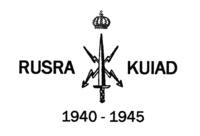 126
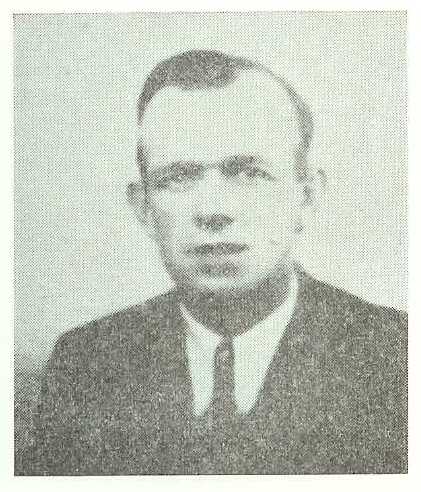 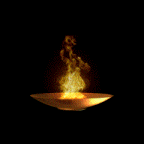 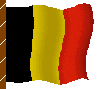 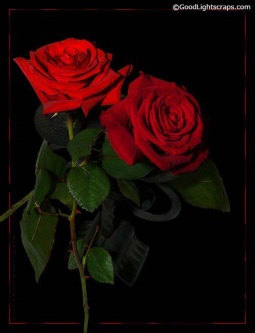 Né à Gesves  (B-Na) le 18 décembre 1903
Arrêté le 19 janvier 1943
Fusillé à la Citadelle le 19 février 1943
Inhumé à l’Enclos National - J54– 2204 
Inhumé après la guerre à Gesves
Résistant FI
Auteur de sabotages importants (charbonnages 
des Six Bonniers - Usines d'Ougrée-Marihaye …) – 
Attaques armées contre la gestapo et l'occupant
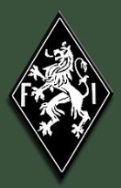 127
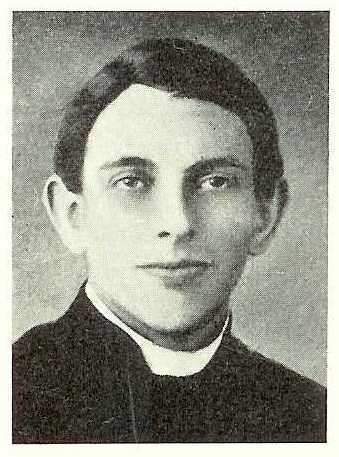 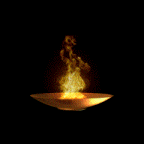 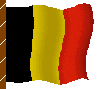 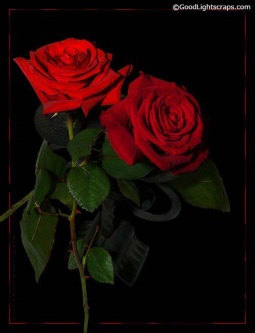 Né à Vaux s/Chèvremont  (B-Lg) le 23 novembre 1910
Arrêté le 27 mai 1943
Fusillé à la Citadelle le 31 août 1943
Inhumé à l’Enclos National - I38 – 1919 
Inhumé après la guerre à Devantave
Prêtre 
Résistant MNB  
Sabotages - Aide aux réfractaires – 
Arrêté pour avoir aidé à cacher 1200 kg de dynamite
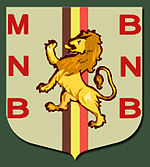 128
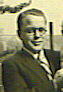 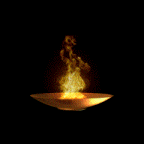 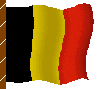 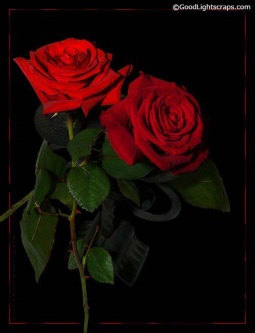 Né à Huy  (B-Lg) le 14 janvier 1919
Arrêté le 16 janvier 1943
Fusillé à la Citadelle le 30 mars 1943
Inhumé à l’Enclos National - J30 – 1983 
Inhumé après la guerre à Huy
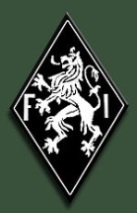 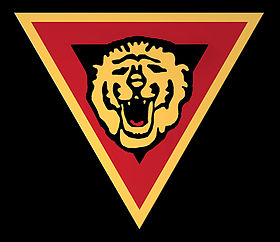 Résistant  FI – Légion belge - AS
129
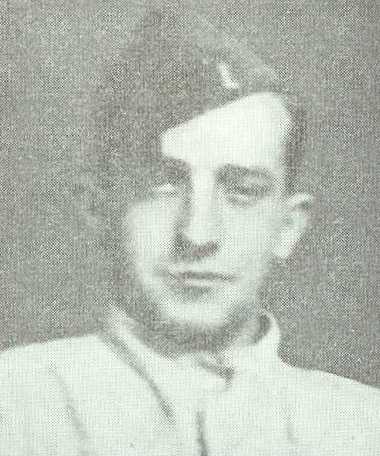 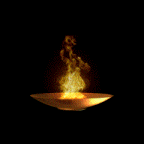 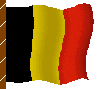 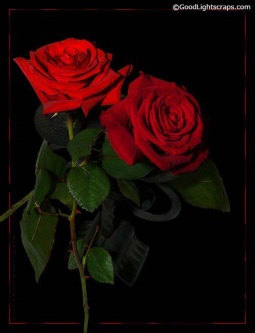 Né à Tilff  (B-Lg) le 14 février 1913
Arrêté le 28 décembre 1943
Fusillé à la Citadelle le 26 janvier 1944
Inhumé à l’Enclos National - H57 – 1593 
Inhumé après la guerre à Tilff
Résistant  AS puis FI  
Sabotages - Aide aux réfractaires
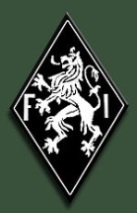 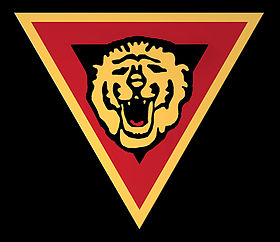 130
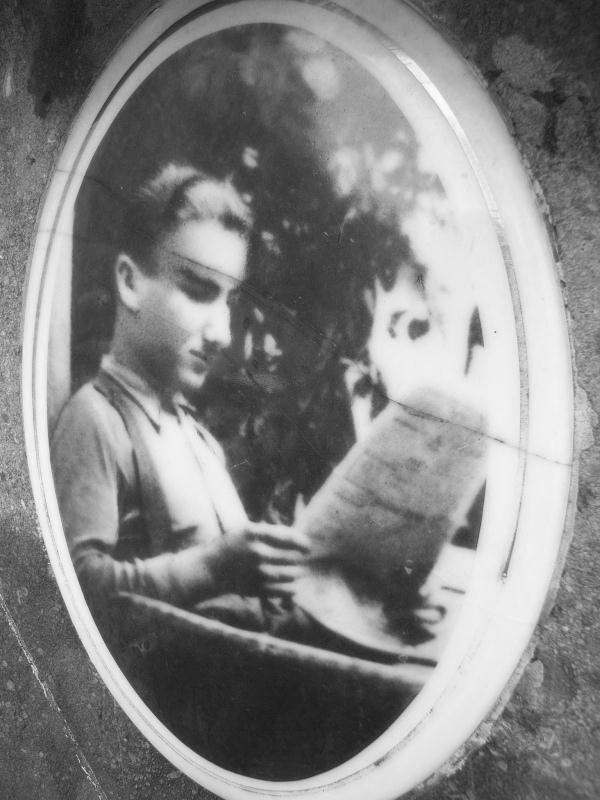 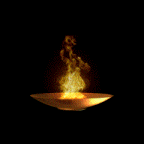 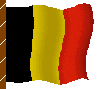 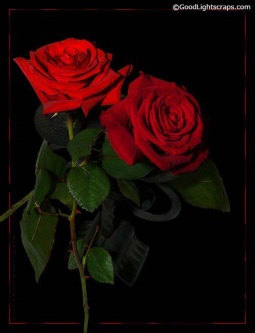 Né à Spa  (B-Lg) le 22 septembre 1922
Arrêté le 1 janvier 1943
Fusillé à la Citadelle le 5 mai 1943
Inhumé à l’Enclos National - H57 – 1593 
Inhumé après la guerre à Tilff
Résistant  FI  
Diffusion Presse clandestine - Transport armes – 
Sabotages - Exécution de traîtres et dénonciateurs
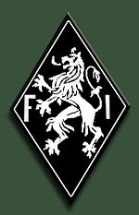 131
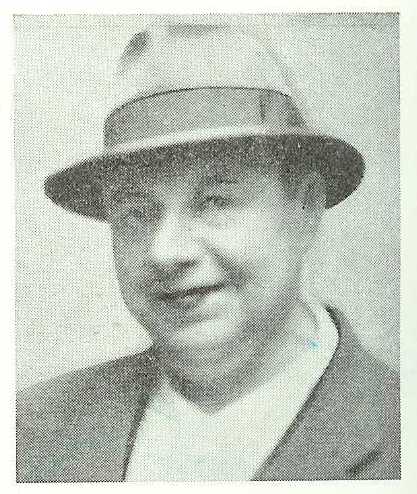 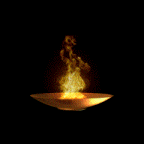 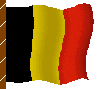 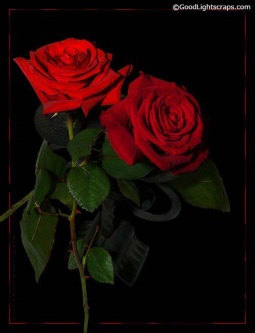 Né à Ben-Ahin  (B-Lg) le 31 janvier 1892
Tué au combat à Ben-Ahin le 5 mai 1943
Inhumé à l’Enclos National - J19 – 1613 
Inhumé après la guerre à Ben-Ahin
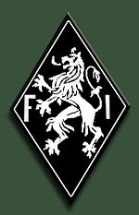 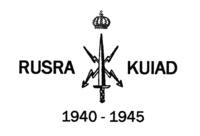 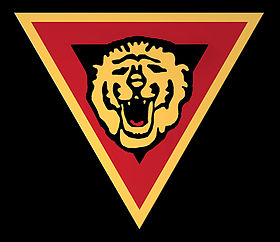 Résistant  AS – Agent ARA - FI
132
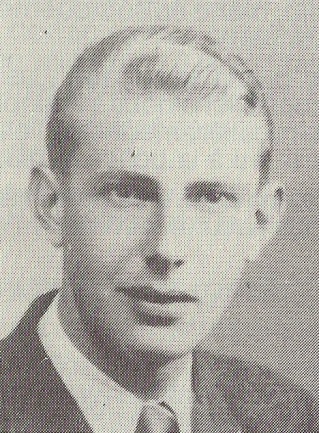 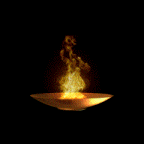 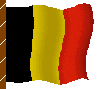 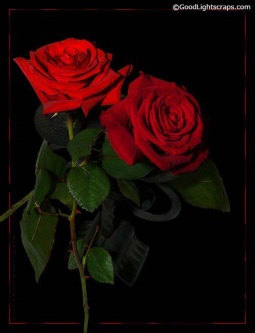 Né à Aywaille  (B-Lg) le 15 décembre 1920
Abattu à Sedoz le 5 mars 1943
Inhumé à l’Enclos National - I34 – 2000 
Inhumé après la guerre à Sougné-Remouchamps
Menuisier 
Résistant  AL
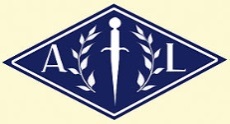 133
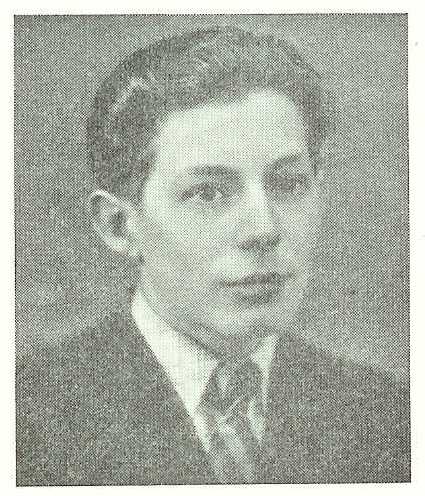 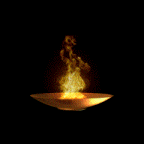 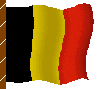 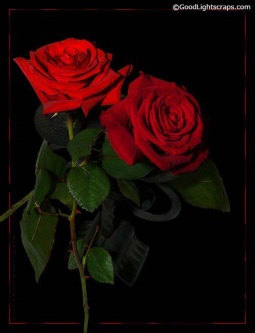 Né à Dinant  (B-Na) le 18 mai 1923
Arrêté le 7 juillet 1943
Fusillé à la Citadelle le 2 novembre 1943
Inhumé à l’Enclos National - I41 – 1634 
Inhumé après la guerre à Dinant
Résistant MNB   
Se mit sans réserve à la disposition de la Résistance
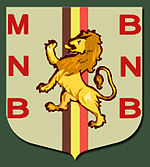 134
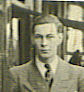 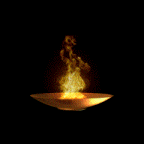 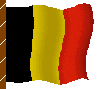 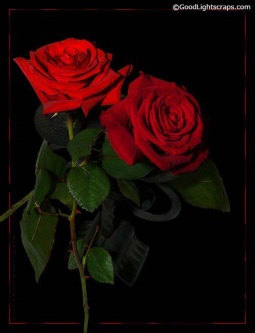 Né à Marchienne-au-Pont  (B-Ha) le 12 mars 1921
Arrêté le 5 février 1943
Fusillé à la Citadelle le 30 juin 1943
Inhumé à l’Enclos National - J01 – 1943 
Inhumé après la guerre à Waha
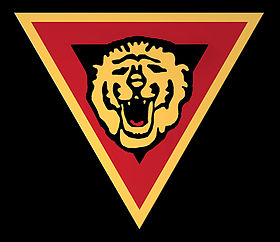 Résistant Service Clarence et AS
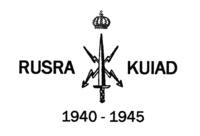 135
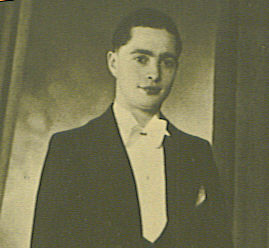 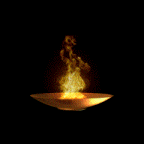 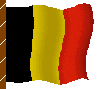 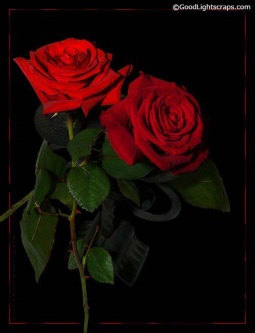 Né à Beyne-Hensay  (B-Lg) le 7 août 1919
Tué au combat à Lamine le 16 juin 1944
Inhumé à l’Enclos National  - H52 – 1467
Inhumé après la guerre à ??
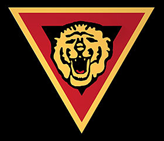 Résistant  AS
136
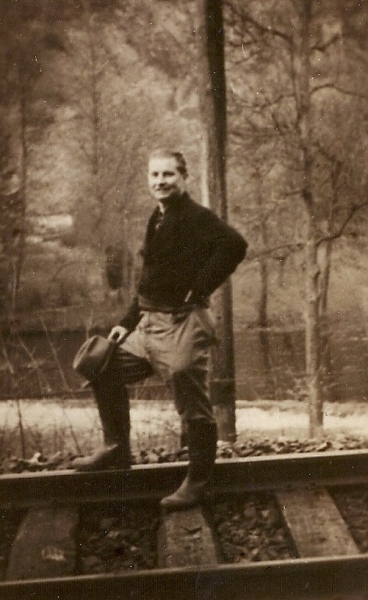 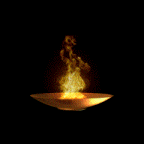 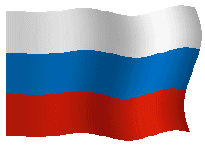 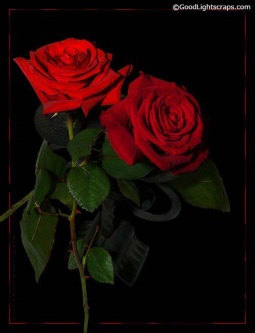 Né à Stalingrad  (RU) le 18 février 1912
Tué au combat à Martinrive le 1 avril 1944
Inhumé à l’Enclos National - H66 – 1528 
Inhumé après la guerre à Comblain-au-Pont
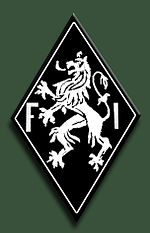 Commissaire politique 9 Reg inf russe – 
évadé de Russie  – résistant FI
137
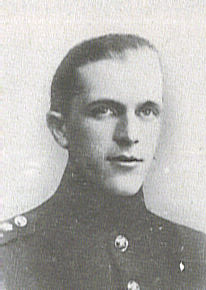 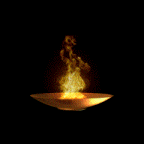 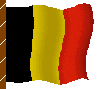 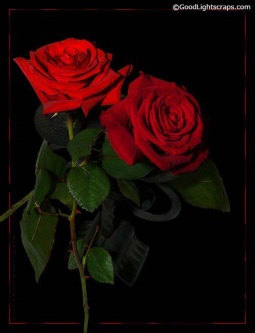 Né à Jupille s/Meuse  (B-Lg) le 21 juillet 1916
Arrêté le 28 mai 1942
Fusillé à la Citadelle le 25 octobre 1942
Inhumé à l’Enclos National  - ?? – ?? 
Inhumé après la guerre à Jupille s/Meuse
1 Sgt 12 Li 
Résistant Service Clarence   
Rempli brillamment les missions confiées
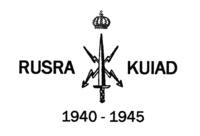 138
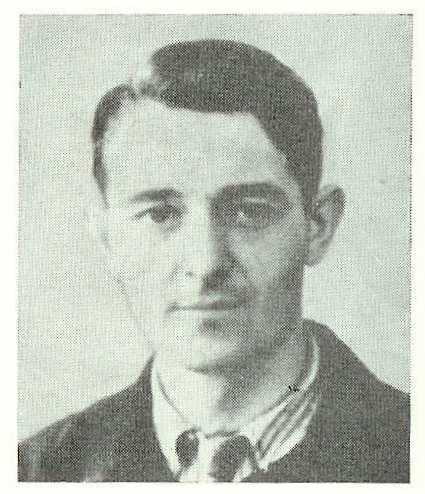 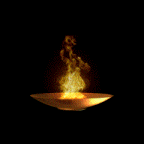 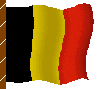 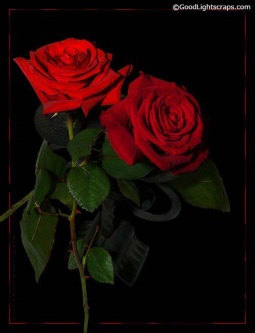 Né à Herstal  (B-Lg) le 10 juillet 1908
Arrêté le 16 février 1943
Fusillé à la Citadelle le 29 juin 1943
Inhumé à l’Enclos National - J64 – 1953 
Inhumé après la guerre à Herstal
Résistant FI   
Diffusion presse clandestine, récolte de fonds, transport armes et dynamite, sabotages
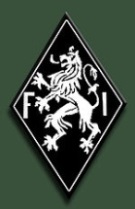 139
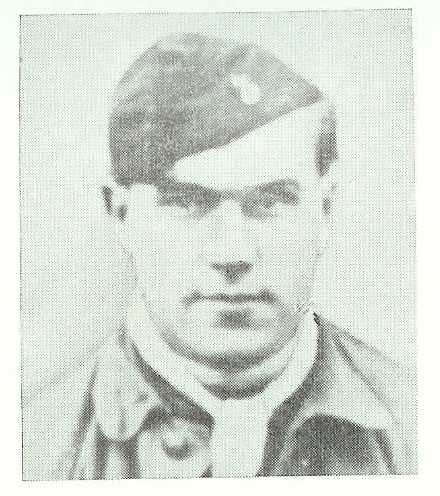 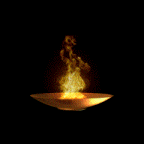 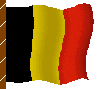 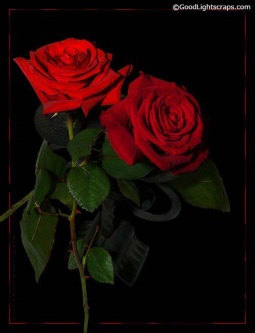 Né à Mabompré  (B-Lu) le 11 avril 1911
Arrêté le 24 avril 1944
Fusillé à la Citadelle le 4 septembre 1944
 Inhumé à l’Enclos National - G15 – 1953 
Inhumé après la guerre à Mabompré
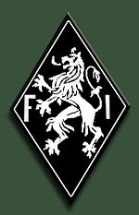 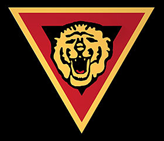 Résistant FI puis AS
140
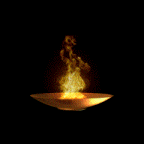 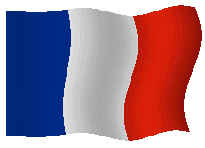 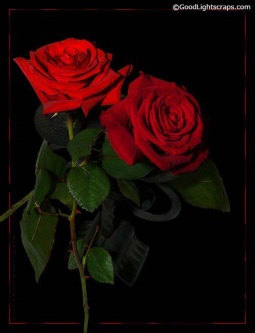 Né à Paris (F) le 26 octobre 1923
Arrêté le 2 avril 1944
Fusillé à la Citadelle le 7 juin 1944
 Inhumé à l’Enclos National  - D15 – 1491
Résistant AS   
Nombreux sabotages, escorta et 
protégea le transport des parachutages de Gennevaux
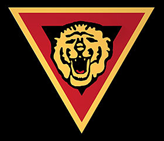 141
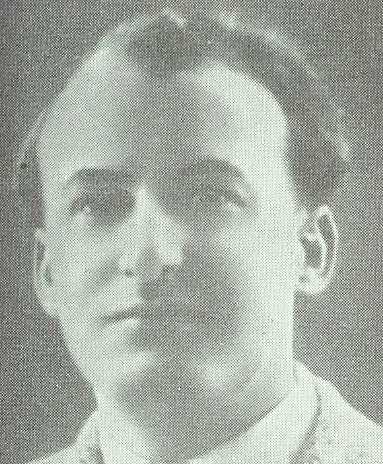 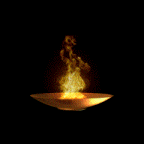 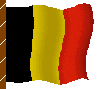 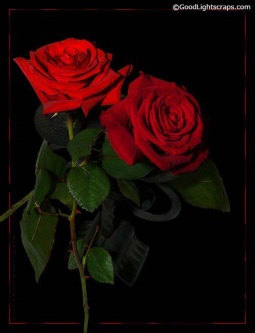 Né à Libin  (B-Lu) le 23 janvier 1907
Arrêté le 26 mars 1943
Fusillé à la Citadelle le 4 mars 1944
Inhumé à l’Enclos National - H65 – 1546 
Inhumé après la guerre à Jamoigne
Médecin 
Résistant FI 
Arrêté sur dénonciation
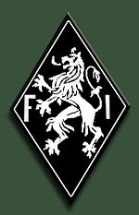 142
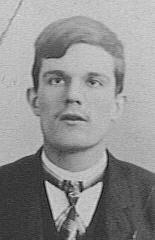 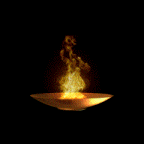 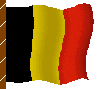 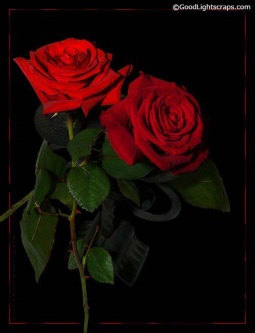 Né à Saint-Nicolas  (B-Lg) le 22 octobre 1888
Arrêté le 22 décembre 1942
Fusillé à la Citadelle le 4 janvier 1943
Inhumé à l’Enclos National - C11 – 2220
Résistant
143
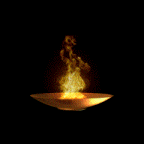 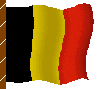 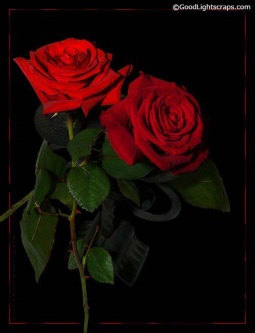 Né à ?? Le ??
Arrêté le ??
Fusillé à la Citadelle le 21 décembre 1943
Inhumé à l’Enclos National  - C08 – 1608
144
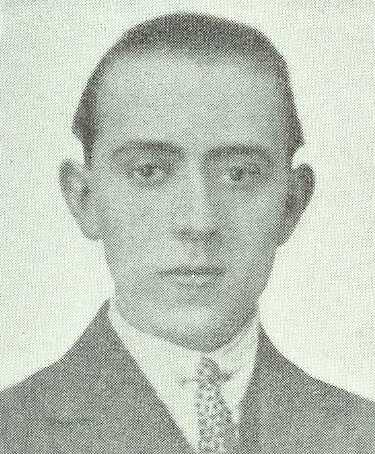 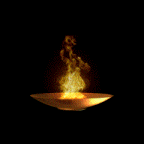 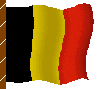 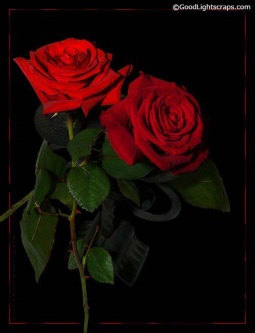 Né à Jemeppe s/Meuse  (B-Lg) le 24 novembre 1906
Arrêté le 15 juillet 1941
Fusillé à la Citadelle le 24 janvier 1942
Inhumé à l’Enclos National - J73 – 2
Inhumé après la guerre à ??
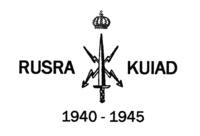 Agent ARA
145
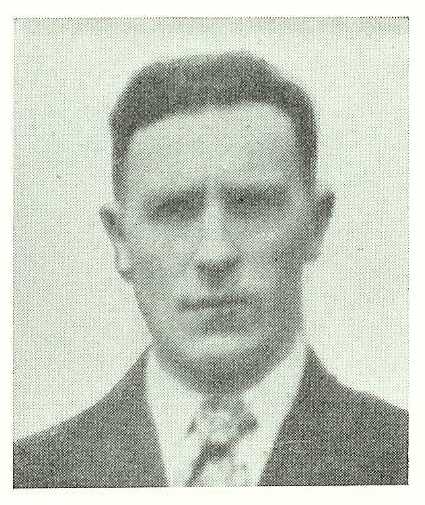 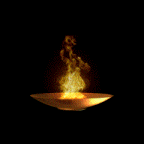 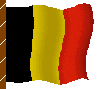 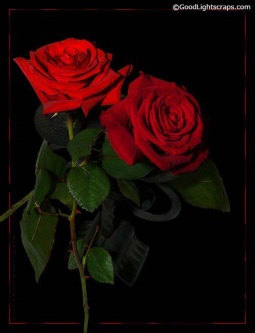 Né à Geetbets  (B-Vb) le 19 juin 1907
Arrêté le 2 mars 1943
Décédé à la prison St-Léonard à Liège le 6 mars 1943
Inhumé à l’Enclos National  - I67 – 2201 
Inhumé après la guerre à ??
Résistant  presse clandestine   
Rédaction, impression, constitution de dépôts, transport et diffusion presse clandestine
146
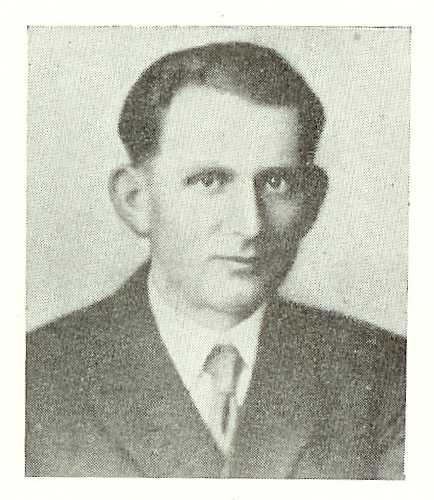 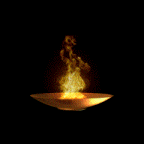 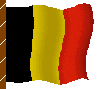 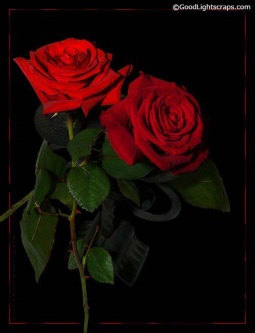 Né à Sainte-Marie s/Semois  (B-Lu) le 12 février 1901
Arrêté le 12 mai 1944
Fusillé à la Citadelle le 2 septembre 1944
Inhumé à l’Enclos National - G09 – 3259 
Inhumé après la guerre à Sainte-Marie s/Semois
Résistant AS   
Service de renseignements, participation aux parachutages et 
dissimulation de matériel, hébergement et ravitaillement réfractaires
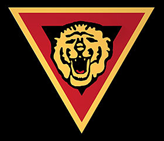 147
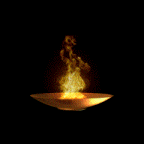 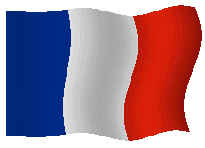 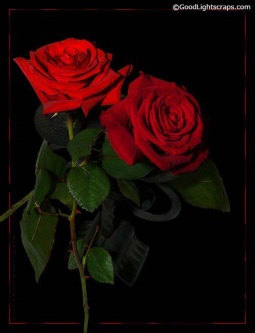 Né à Nancy (F-54) le 10 mars 1926
Arrêté le 16 février 1944
Fusillé à Virton le 17 février 1944
Inhumé à l’Enclos National - D16 – 1562 
Inhumé après la guerre à Nancy
Résistant FI  
Diffusion presse clandestine, récolte de fonds, transport armes et dynamite
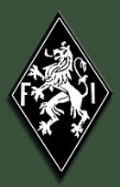 148
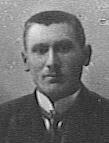 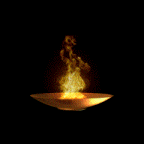 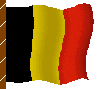 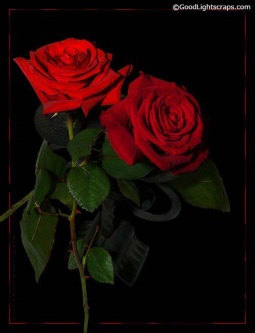 Né à Stavelot  (B-Lg) le 16 mars 1887
Arrêté le 3 avril 1943
Fusillé à la Citadelle le 19 août 1943
Inhumé à l’Enclos National - I09 – 1928  
Inhumé après la guerre à Stavelot
Résistant  AS
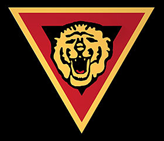 149
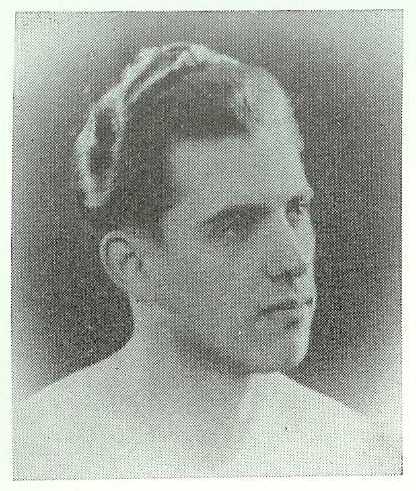 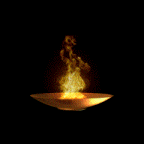 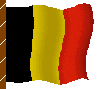 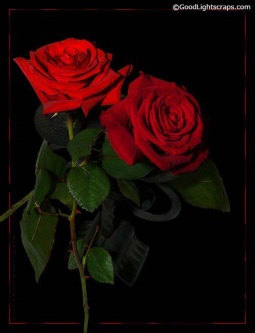 Né à Fosses-la-Ville  (B-Na) le 4 juin 1921
Abattu à Liège le 20 juin 1944
Inhumé à l’Enclos National - H54 – 1466  
Inhumé après la guerre à ??
pas reconnu résistant
150
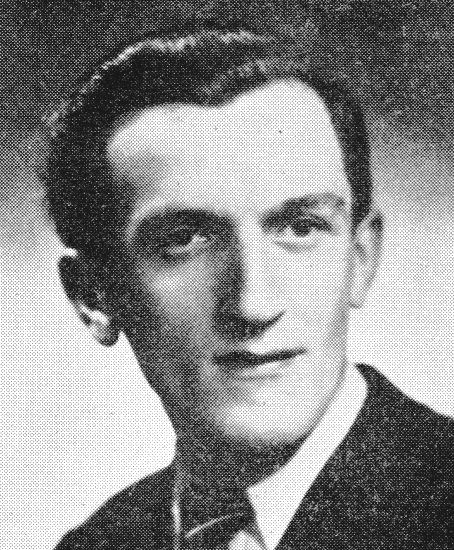 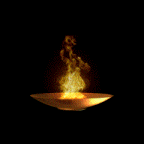 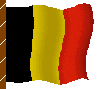 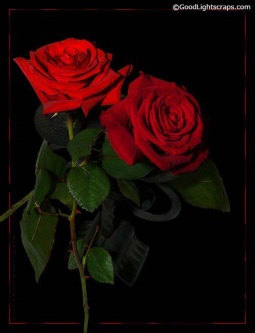 Né à Florenville  (B-Lu) le 12 mars 1920
Arrêté le 17 novembre 1943
Fusillé à la Citadelle le 18 février 1944
Inhumé à l’Enclos National  - G72 – 1567  
Inhumé après la guerre à Florenville
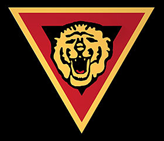 Résistant AS
151
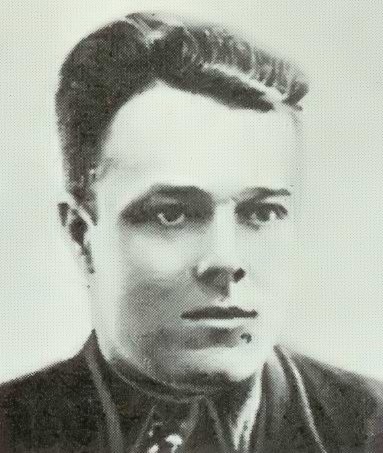 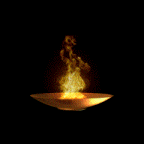 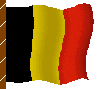 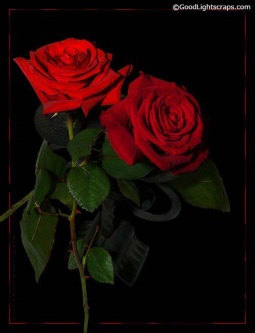 Né à Flémalle-Grande  (B-Lg) le 26 décembre 1904
Arrêté le 6 décembre 1943
Fusillé à la Citadelle le 26 janvier 1944
Inhumé à l’Enclos National  - H08 – 1588  
Inhumé après la guerre à Flémalle-Grande
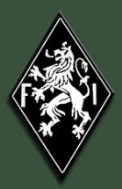 Résistant FI
152
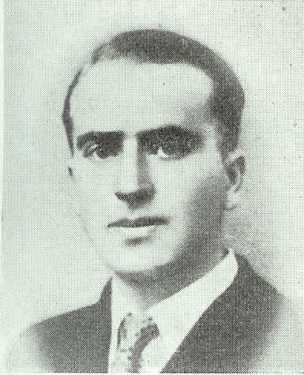 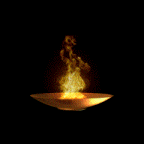 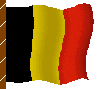 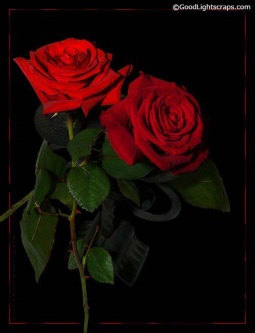 Né à Papegnies  (B-Ha) le 19 janvier 1917
Arrêté le 20 novembre 1943
Fusillé à la Citadelle le 26 janvier 1944
Inhumé à l’Enclos National - H05 – 1542  
Inhumé après la guerre à Papegnies
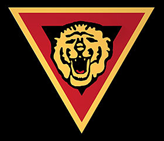 Résistant AS
153
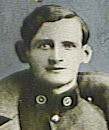 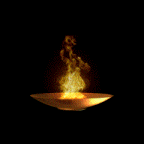 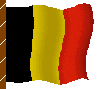 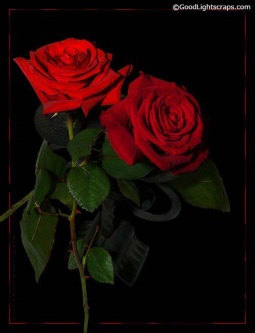 Né à Stavelot  (B-Lg) le 17 février 1911
Arrêté le 3 avril 1943
Fusillé à la Citadelle le 3 août 1943
 Inhumé à l’Enclos National   - I03 – 1936   
Inhumé après la guerre à Stavelot
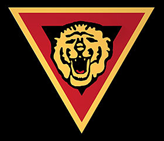 Résistant AS
154
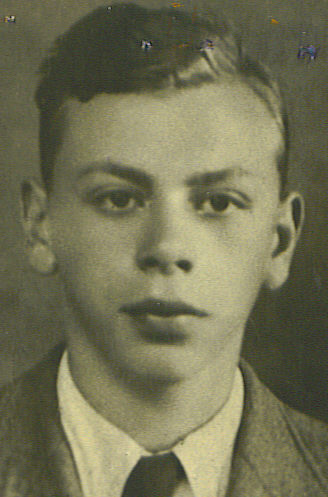 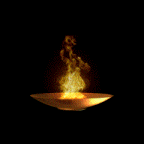 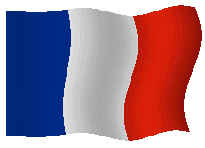 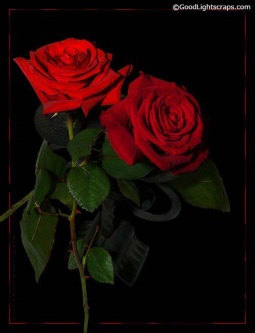 Né à Algrange (F-57) le 25 février 1925
Arrêté le 15 mars 1944
Fusillé à la Citadelle le 2 septembre 1944
Inhumé à l’Enclos National - G17 – 3278   
Inhumé après la guerre à Messancy
Sergent FI
Installation des maquis, sabotages, divers engagements contre l’ennemi
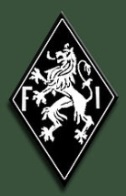 155
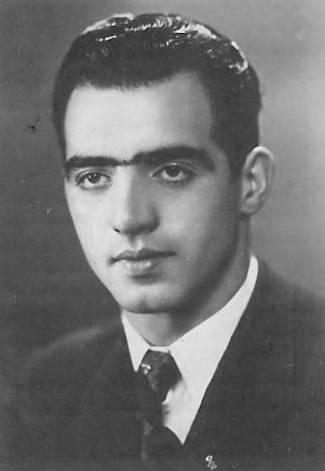 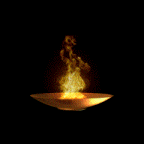 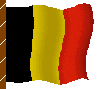 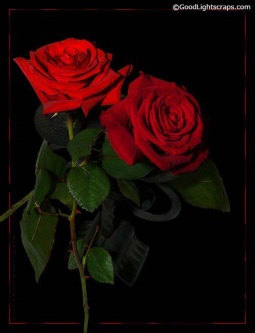 Né à La Louvière  (B-Ha) le 1 octobre 1920
Arrêté le 22 mai 1942
Fusillé à à la Citadelle le 20 juin 1942
Inhumé à l’Enclos National - G66 – 37  
Inhumé après la guerre à La Louvière
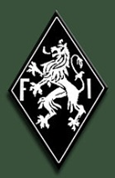 Résistant FI
156
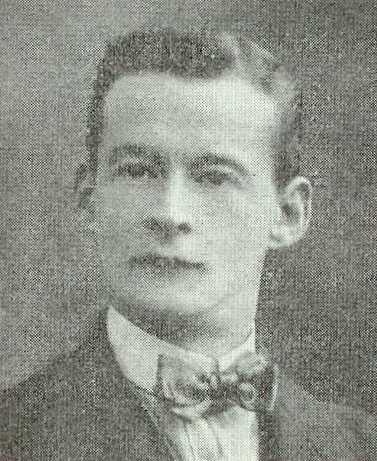 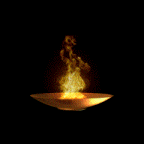 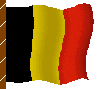 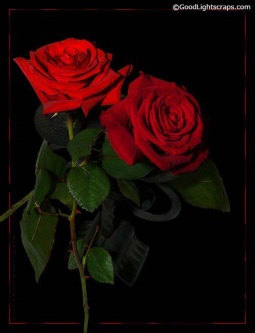 Né à Verviers  (B-Lg) le 8 avril 1884
Arrêté fin 1942
Fusillé à la Citadelle le 4 janvier 1943 
Inhumé à l’Enclos National  - L12 – 2217
Résistant
157
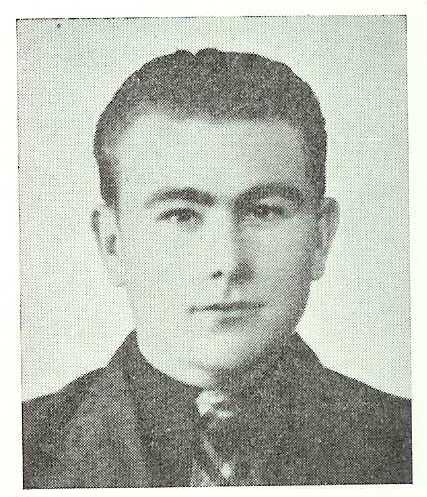 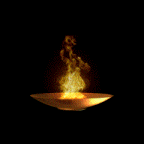 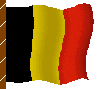 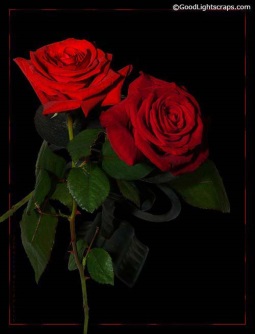 Né à Welkenraedt   (B-Lg) le 4 mai 1924
Arrêté le 17 avril 1944
Fusillé à à la Citadelle le 2 septembre 1944
Inhumé à l’Enclos National - G11 – 3251  
Inhumé après la guerre à Welkenraedt
Résistant AS
Assure plusieurs transports d’armes, 
arrêté au cours d’une mission
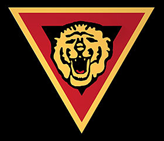 158
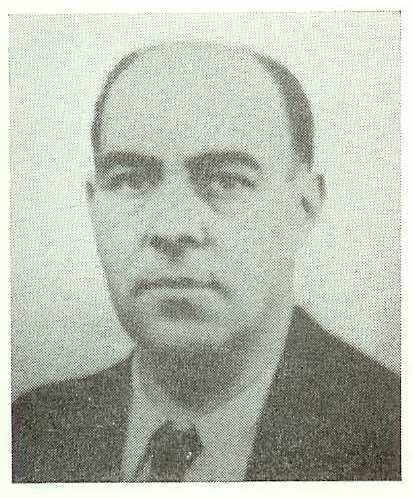 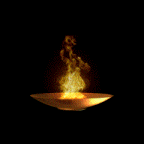 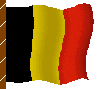 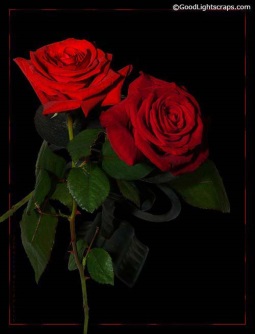 Né à Liège  (B-Lg) le 26 octobre 1898
Arrêté le 2 septembre 1943
Fusillé à à la Citadelle le 6 octobre 1943
Inhumé à l’Enclos National - K13 – 1547
Résistant AS
A réalisé les nombreuses missions dangereuses 
qui lui furent confiées
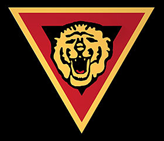 159
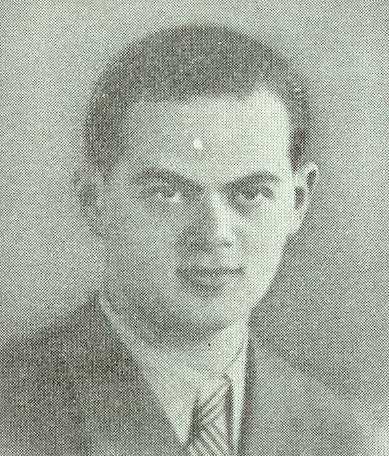 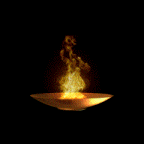 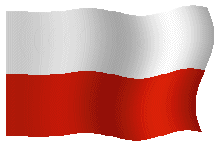 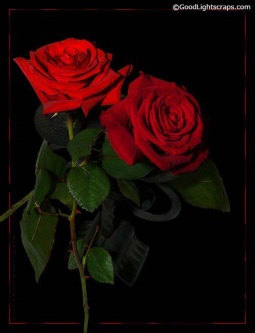 Né à Varsovie (PL) le 26  juin 1923
Arrêté et blessé le 7 décembre 1943
Abattu dans son lit  à la Clinique de Waremme le 10 décembre 1943
Inhumé à l’Enclos National - I18 – 1612  
Inhumé après la guerre à ??
Maroquinier 
Résistant AS   
Renseignements, transports armes, organisation 
d’unités, propagation presse clandestine
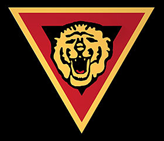 160
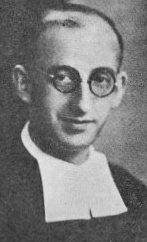 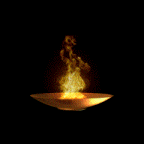 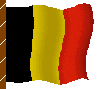 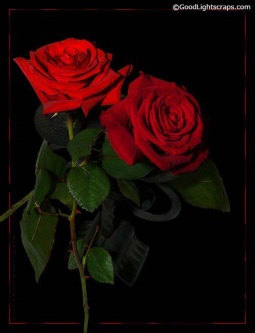 Né à Wibrin  (B-Lu) le 15 mai 1911
Arrêté le 8 septembre 1942
Fusillé à à la Citadelle le 9 novembre 1942, avec 15 résistants du plateau de Herve
Inhumé à l’Enclos National  - J06 – 94  
Inhumé après la guerre à Ciney
Frère des Ecoles Chrétiennes, 
professeur à l’Institut Saint-Michel de Verviers 
Résistant Brigade Fidélio
Rempli brillamment les missions confiées
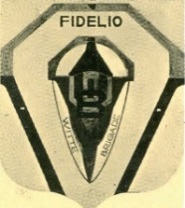 161
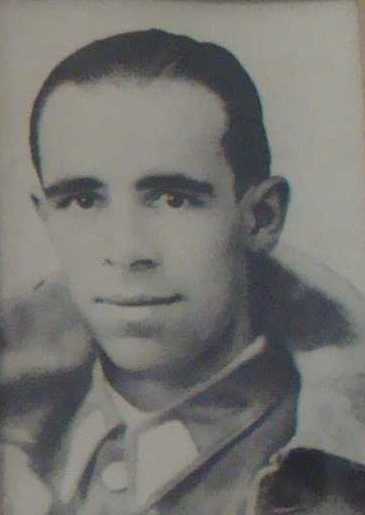 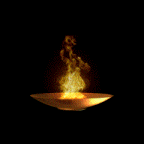 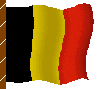 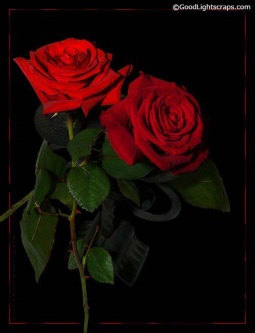 Né à Beho  (B-Lu) le 30 septembre 1916
Tué au combat à Embourg le 20 septembre 1943
Inhumé à l’Enclos National  - K07 – 1901 
Inhumé après la guerre à Sart-lez-Spa
Brigadier 
Résistant MNB et AS
Eut une activité choc très active, recherché par la Gestapo,
 arrêté et fusillé sur place au château de sauheid
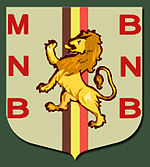 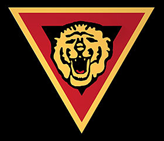 162
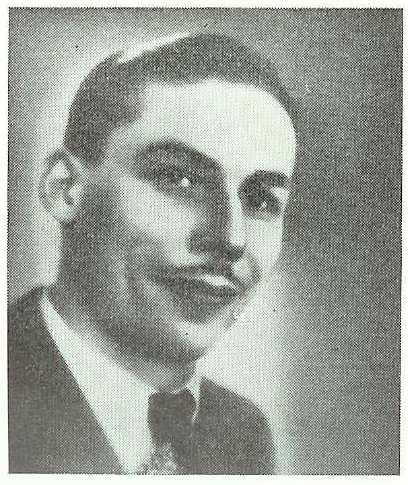 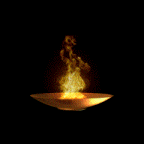 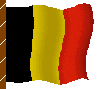 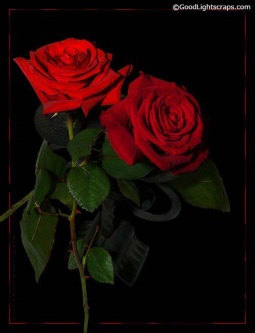 Né à Liège  (B-Lg) le 30 juin 1915
Arrêté le 29 janvier 1943
Fusillé à à la Citadelle le 10 août 1943
Inhumé à l’Enclos National –  J38 – 1929  
Inhumé après la guerre à Glons
Prisonnier politique - Pas reconnu R.A. – 
Arrêté pour activité patriotique désintéressée
163
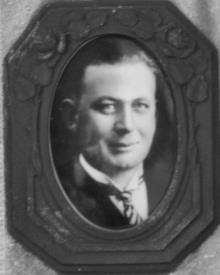 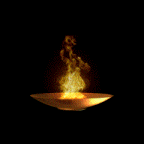 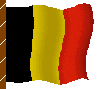 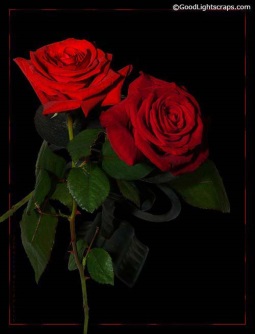 Né à Jemelle  (B-Lu) le30 janvier 1909
Arrêté le 24 avril 1944
Fusillé à à la Citadelle le 7 juin 1944
Inhumé à l’Enclos National - H19 – 1473  
Inhumé après la guerre à Saint-Mard
Chauffeur SNCB 
Résistant PA   
Diffusion presse clandestine, 
transport armes et explosifs, sabotages
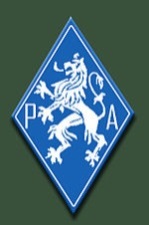 164
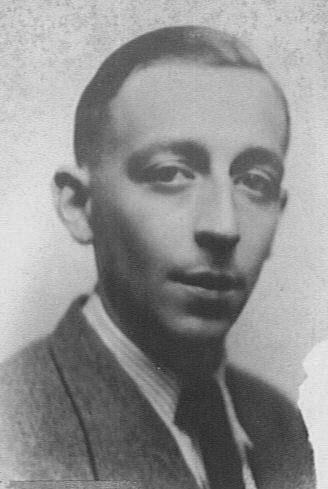 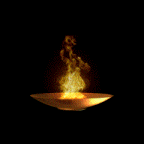 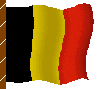 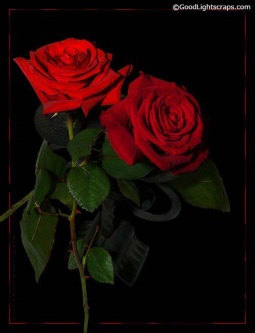 Né à Saint-Georges  (B-Lg) le 3 juillet 1916
Arrêté le 7 décembre 1943
Fusillé à à la Citadelle le 14 avril 1944
Inhumé à l’Enclos National  - H06 – 1524  
Inhumé après la guerre à Montegnée
Résistant MP- presse clandestine   
Sabotages-capturé, supporta les tortures sans parler et provoqua le respect du Conseil de guerre allemand 
par sa fière attitude
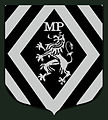 165
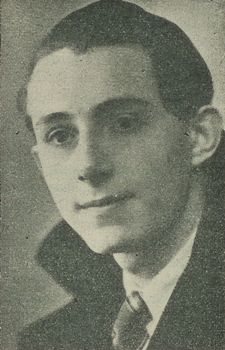 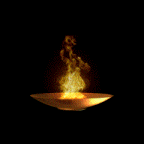 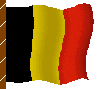 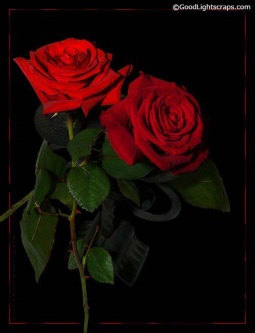 Né à Moresnet  (B-Lg) le 28 février 1922
Arrêté le 25 août 1942
Fusillé à à la Citadelle le 9 novembre 1942, avec 15 résistants du plateau de Herve
Inhumé à l’Enclos National - J07 – 93  
Inhumé après la guerre à Andrimont
Résistant  AS – Adjudant ARA   
Réalisa les missions importantes et 
dangereuses dont il fut chargé
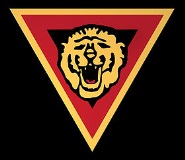 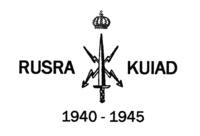 166
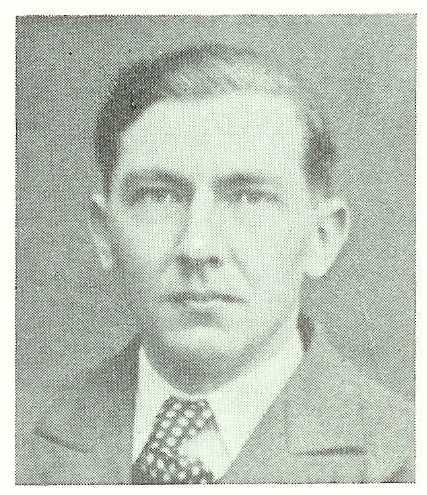 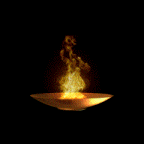 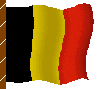 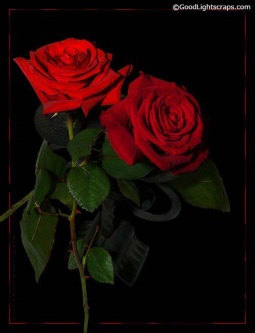 Né à Izel (B-Lu) le 8 mai 1912
Arrêté le 28 décembre 1943
Fusillé à à la Citadelle le 9 mars 1944
Inhumé à l’Enclos National –  G26 – 1541   
Inhumé après la guerre à ??
Couvreur en ardoises 
Résistant AS   
Prit part à 13 sabotages
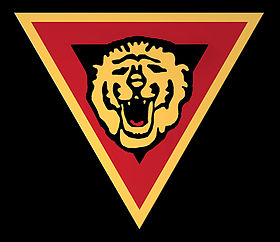 167
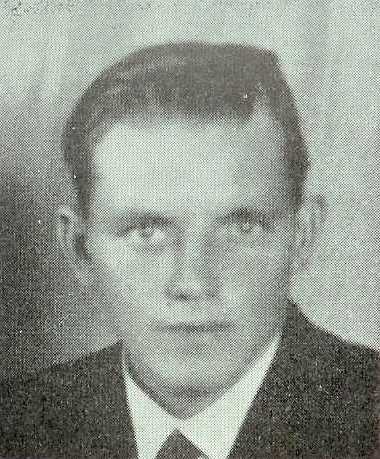 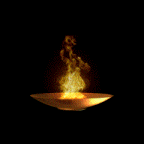 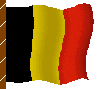 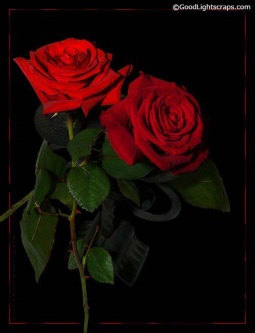 Né à Stavelot  (B-Lg) le 29 février 1912
Arrêté le 3 avril 1943
Fusillé à à la Citadelle le 20 septembre 1943
Inhumé à l’Enclos National - I04 – 1911  
Inhumé après la guerre à Stavelot
Résistant AS – Adjudant ARA
A rendu des services patriotiques exceptionnels.  Joua un rôle important dans la destruction de la Scierie du Perron
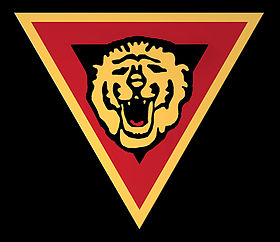 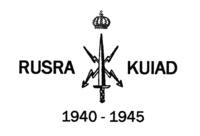 168
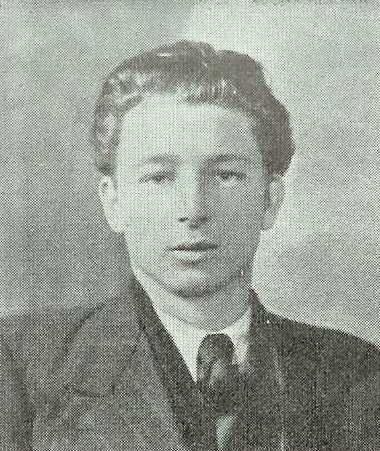 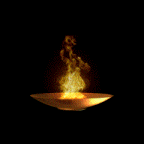 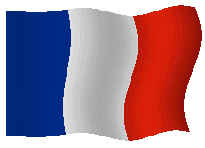 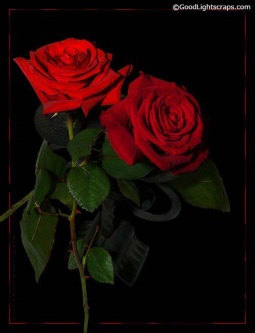 Né à Nancy (F-54) le 10 mai 1921
Arrêté le 17 avril 1944
Fusillé au Fort de Huy  le 18 avril 1944
Inhumé à l’Enclos National  - H71 – 1521  
Inhumé après la guerre à Poulseur
Résistant AS  
Donna plusieurs coups de main. 
Blessé lors de l’attaque contre la CNAA 
pour y soustraire des documents ennemis, il fut fait prisonnier.
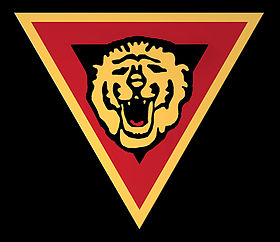 169
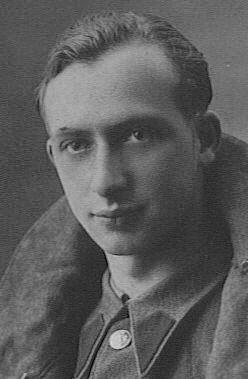 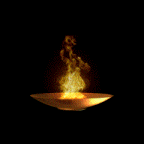 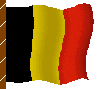 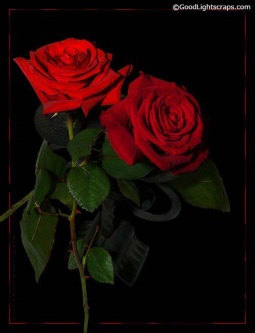 Né à Awans  (B-Lg) le 23 octobre 1916
Arrêté le 8 janvier 1944
Décédé au Bloc 24 le 22 mars 1944
Inhumé à l’Enclos National - H14 – 1539  
Inhumé après la guerre à Awans
Résistant MNB   
Renseignements et sabotages
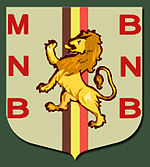 170
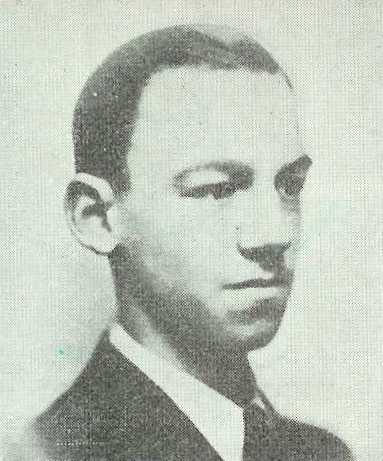 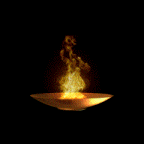 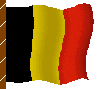 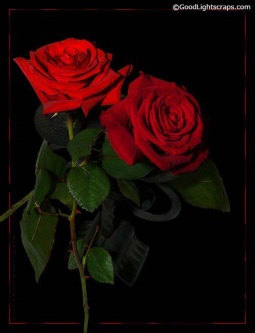 Né à Liège  (B-Lg) le 8 avril 1922
Arrêté le 10 mai 1944
Fusillé à la Citadelle le 17 juillet 1944
Inhumé à l’Enclos National - G70 – 1434  
Inhumé après la guerre à ??
Résistant FI   
Presse clandestine, transports armes et munitions, 
participation à diverses actions punitives
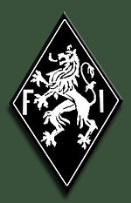 171
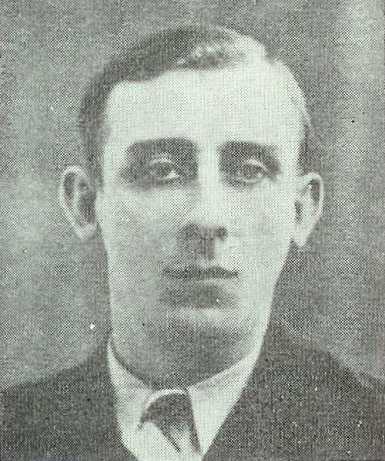 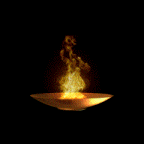 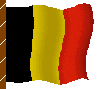 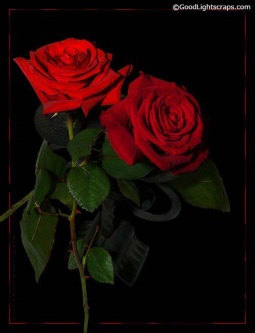 Né à Seraing  (B-Lg) le 25 mai 1908
Arrêté le 22 octobre 1943
Fusillé à la Citadelle le 26 janvier 1944
Inhumé à l’Enclos National - G42 – 1587  
Inhumé après la guerre à Seraing-Bergerie
Lamineur 
Résistant FI   
Reconnu résistant mais pas prisonnier politique 
car a travaillé pour l’ennemi de 41 à 43
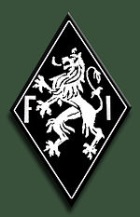 172
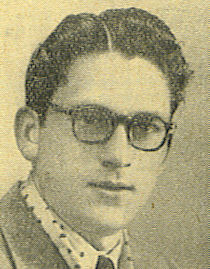 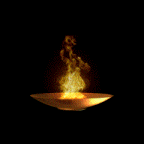 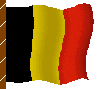 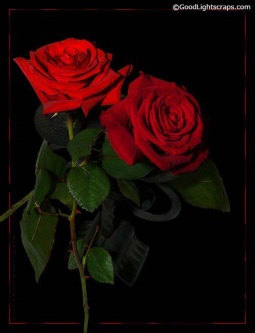 Né à Polleur  (B-Lg) le 24 août 1922
Arrêté le 23 avril 1943
Fusillé à la Citadelle le 15 décembre 1943
Inhumé à l’Enclos National - I57 – 1611  
Inhumé après la guerre à Sart-lez-Spa
Résistant AS
Transports armes, sabotages, agression contre les soldats allemands, récolte de fonds, diffusion presse
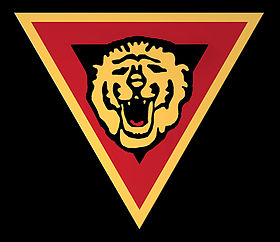 173
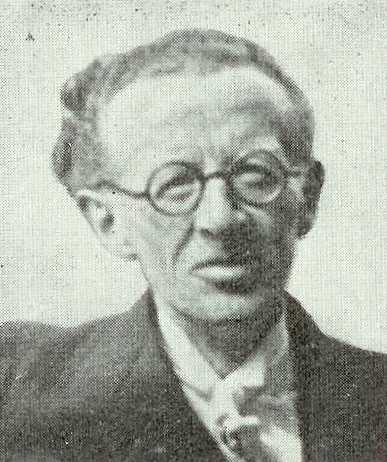 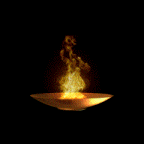 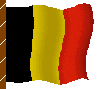 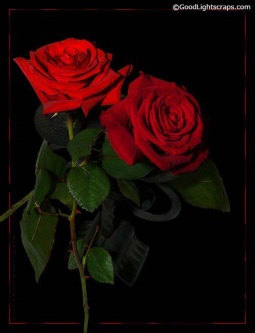 Né à Hotton  (B-Lu) le 16 décembre 1885
Arrêté le 16 février 1943
Fusillé à la Citadelle le 8 mai 1943
Inhumé à l’Enclos National  - L07 – 1974
Médecin à l’Administration Communale 
Agent ARA
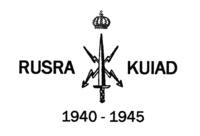 174
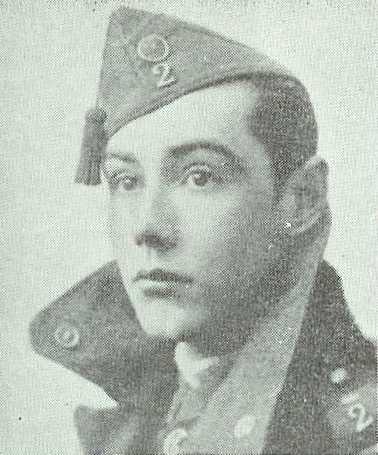 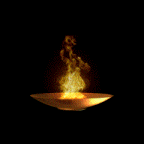 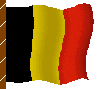 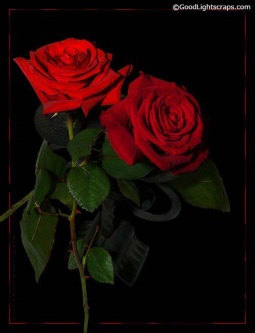 Né à Verviers  (B-Lg) le 21 mai 1916
Arrêté le 22 octobre 1943
Fusillé à la Citadelle le 30 novembre 1943
Inhumé à l’Enclos National - I17 – 1623  
Inhumé après la guerre à Verviers
Résistant MP   
Dépôt armes et munitions, sabotages
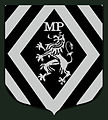 175
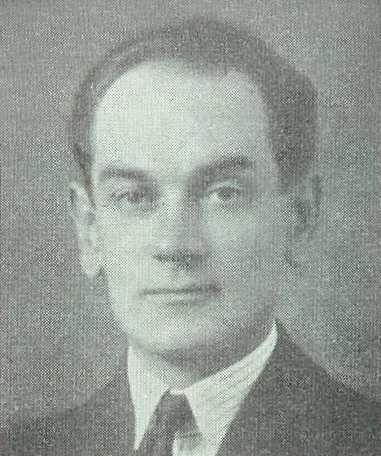 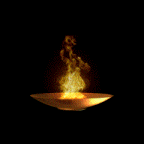 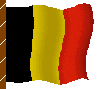 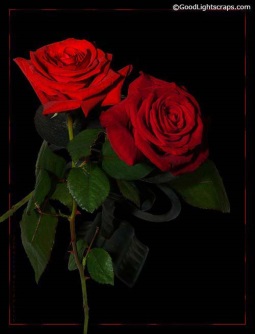 Né à Marchin  (B-Lg) le 21 juillet 1901
Arrêté le 16 janvier 1943
Fusillé à la Citadelle le 30 mars 1943
Inhumé à l’Enclos National - I32 – 1981  
Inhumé après la guerre à Huy
Résistant  presse clandestine   
A transporté et diffusé de très nombreux exemplaires des clandestins La Meuse, l’Espoir, le Drapeau Rouge, etc…
176
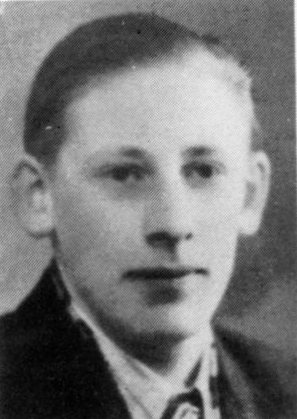 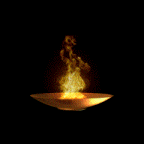 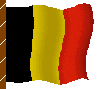 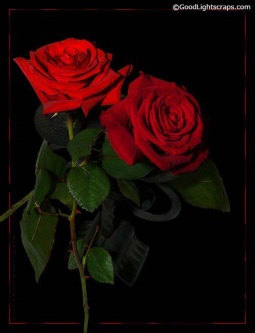 Né à Harzé  (B-Lg) le 23 juillet 1923
Abattu à Sougné-Remouchamps  le 23 décembre 1943
Inhumé à l’Enclos National - H74 – 1599  
Inhumé après la guerre à ??
Résistant PA   
Presse clandestine, récolte de fonds, 
sabotages, transport d’armes
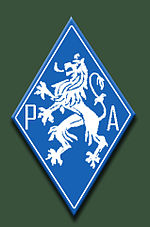 177
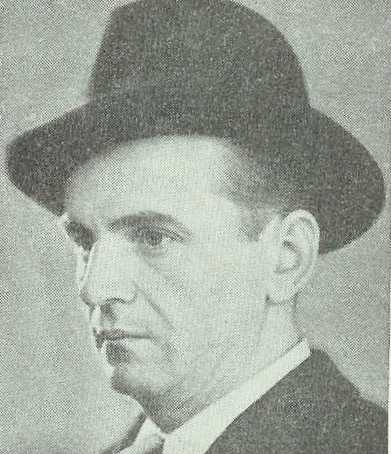 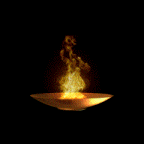 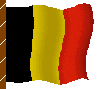 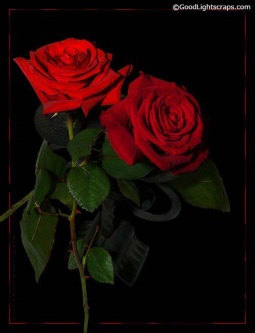 Né à Hamoir  (B-Lg) le 22 février 1905
Abattu à Liège le 7 mars 1943
Inhumé à l’Enclos National - L11 – 1549
Résistant AL   
Arrêté par une patrouille allemande pendant l’exécution d’un transport d’armes, fut abattu sur place en voulant se défendre
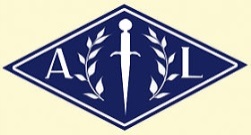 178
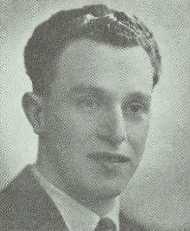 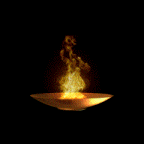 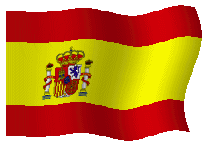 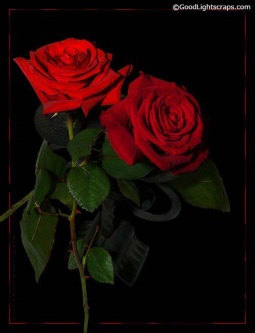 Né à San Sébastian (E) le 8 juillet 1912
Arrêté le 21 mars 1944
Fusillé à la Citadelle le 15 juillet 1944
Inhumé à l’Enclos National - K12 – 3328
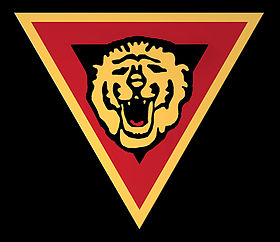 Résistant AS
179
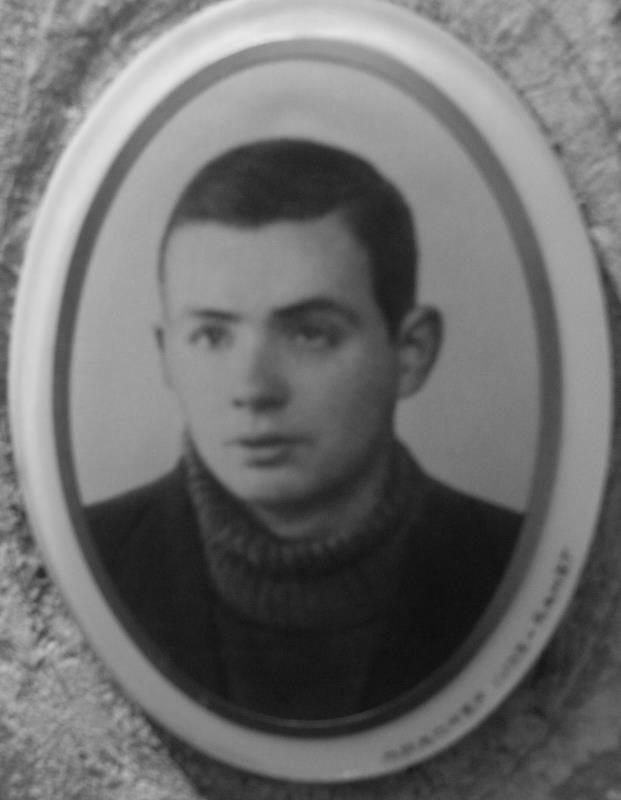 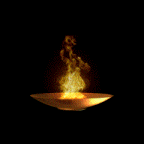 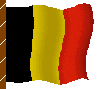 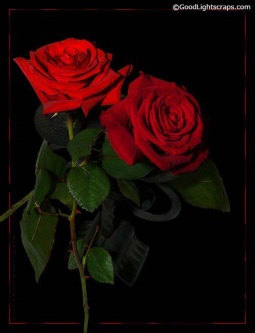 Né à Ramet (B-Lg) le 6 février 1922
Arrêté le 25 décembre 1943
Fusillé à la Citadelle le 26 janvier 1944
Inhumé à l’Enclos National  - H44 –  1586
Inhumé après la guerre à Ramet
Résistant AS   
Effectua plusieurs transports d’explosifs, 
fournit des armes, exécuta un acte de sabotage
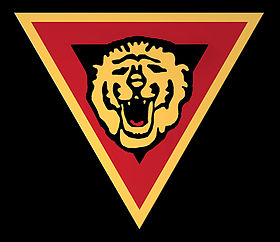 180
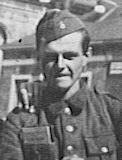 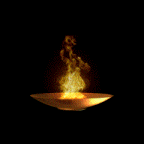 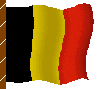 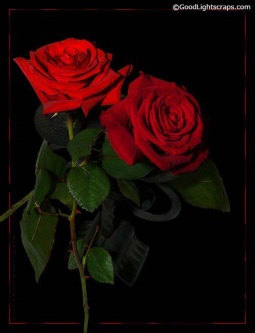 Né à Yernée-Fraineux (B-Lg) le 25 juillet 1915
Arrêté le 5 janvier 1944
Fusillé à la Citadelle le 12 mai 1944
Inhumé à l’Enclos National - G57 – 1494  
Inhumé après la guerre à Nadrin
Résistant FI
Diffusion presse clandestine, transport d’armes et explosifs, sabotages, constitue un dépôt d’armes 
chez lui, héberge des partisans
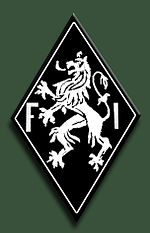 181
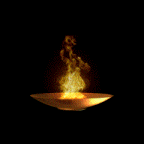 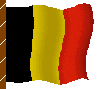 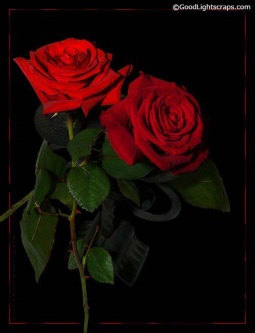 Né à Flémalle-Haute (B-Lg) le 14 mars 1926
Abattu à Jemeppe s/Meuse le 6 février 1944
Inhumé à l’Enclos National  - L14 – 1573
Résistant
182
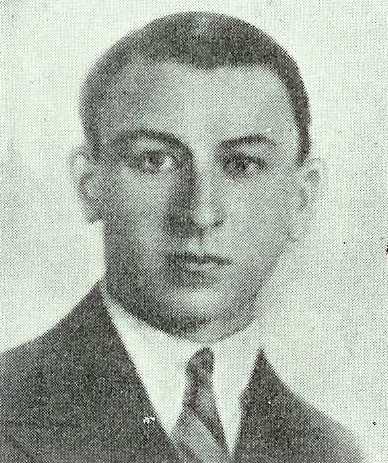 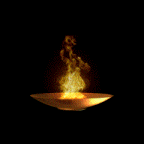 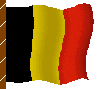 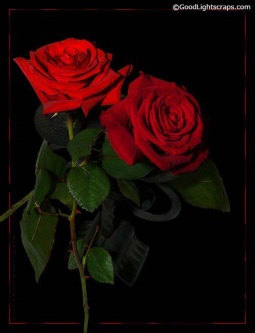 Né à Soy (B-Lu) le 16 octobre 1908
Arrêté le 2 décembre 1942
Fusillé à la Citadelle le 19 février 1943
Inhumé à l’Enclos National - I70 – 2205  
Inhumé après la guerre à Spa
Résistant FI
Diffusion presse clandestine, transport armes, sabotages; abattu à Chénée, soigné à Saint-Léonard 
pour être finalement fusillé
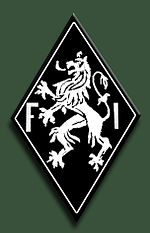 183
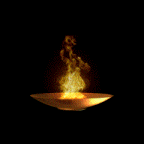 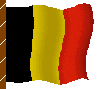 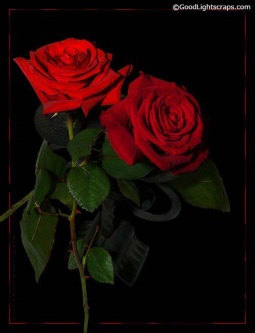 Né à Dalhem (B-Lu) le 8 juin 1893
Arrêté le 16 février 1943
Fusillé à la Citadelle le 29 juin 1943
Inhumé à l’Enclos National - J58 – 1954   
Inhumé après la guerre à Herstal
Résistant FI
Presse, transport armes, sabotages
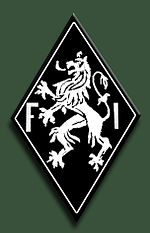 184
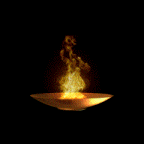 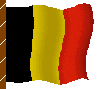 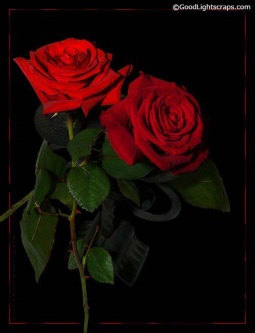 Né à ?? le ??
Arrêté le ??
Fusillé à la Citadelle le ??
Inhumé à l’Enclos National - G66 – 171 
Inhumé après la guerre à ??
185
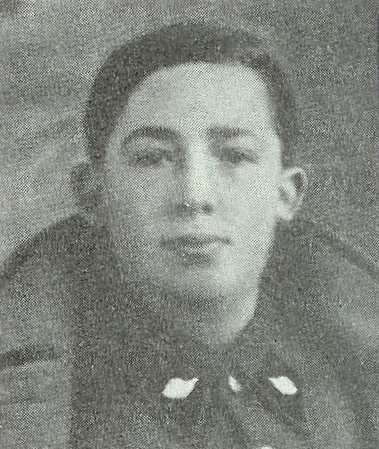 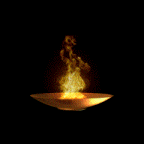 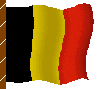 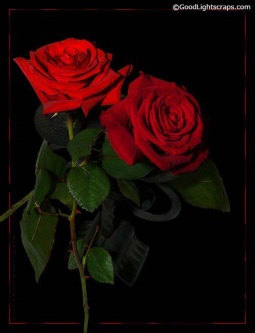 Né à Wanne (B-Lg) le 18 février 1918
Arrêté le 3 avril 1943
Fusillé à la Citadelle le 3 août 1943
Inhumé à l’Enclos National - I05 – 1934  
Inhumé après la guerre à Grand-Halleux
Ouvrier forestier
Résistant AS – Adjudant ARA
Remplit brillamment les missions confiées
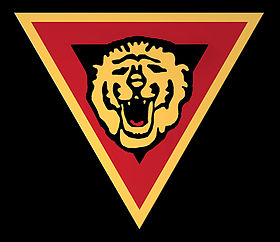 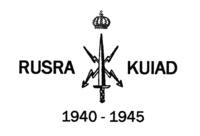 186
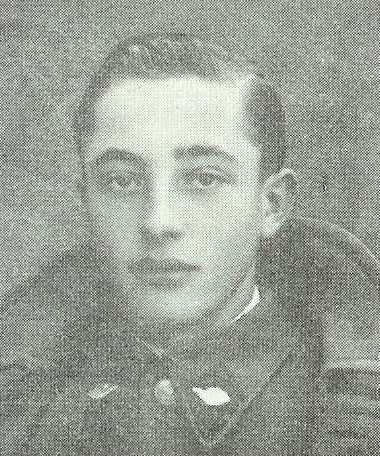 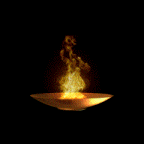 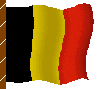 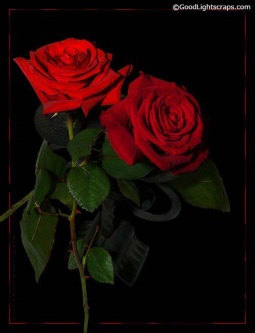 Né à Wanne (B-Lg) le 14 avril 1919
Arrêté le 3 avril 1943
Fusillé à la Citadelle le 4 août 1943
Inhumé à l’Enclos National  - I06 – 1934  
Inhumé après la guerre à Grand-Halleux
Agent d’assurances 
Résistant AS
Sabotages - Actions punitives - Chef de peloton, 
organisation et recrutement - Transports armes – 
Distribution journaux clandestins
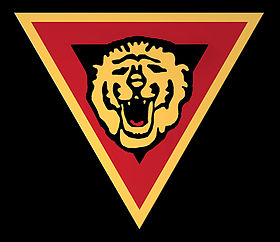 187
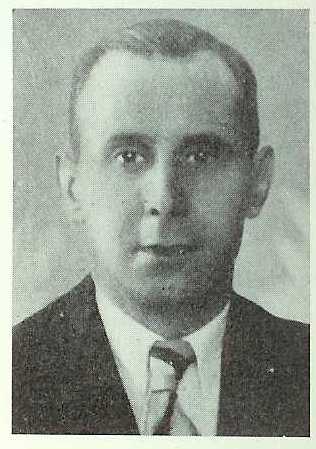 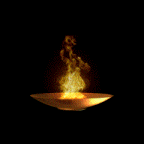 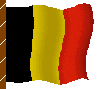 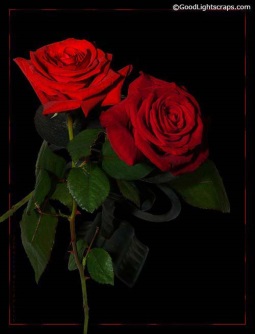 Né à Liège (B-Lg) le 13 juin 1905
Arrêté le 28 avril 1942
Fusillé à la Citadelle le 22 mai 1942
Inhumé à l’Enclos National  - L05 – 2829
Imprimeur 
Résistant FI
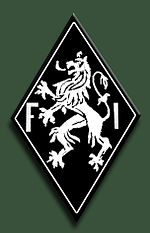 188
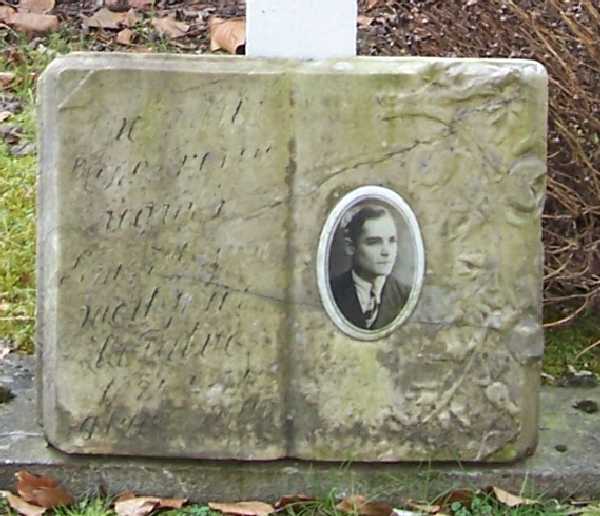 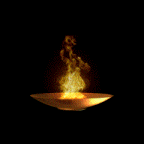 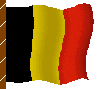 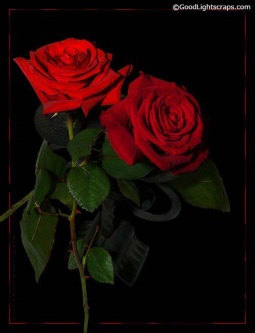 Né à Herstal (B-Lg), le 3 février 1923
Abattu à Beyne-Heusay le 24 avril 1944
Inhumé à l’Enclos National - L13 – 1513
Résistant MNB   
Sabotages - renseignements – 
Fut abattu lors d'un mission de sabotage
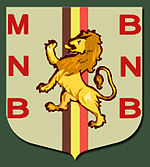 189
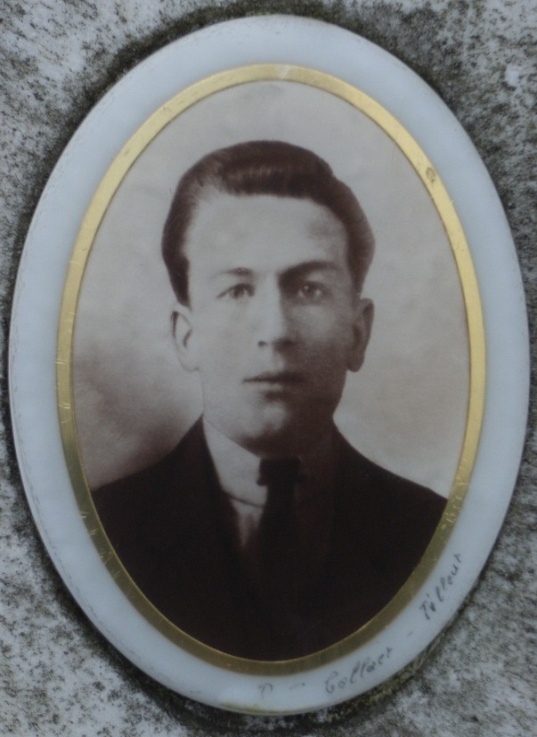 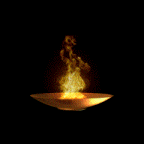 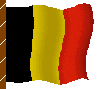 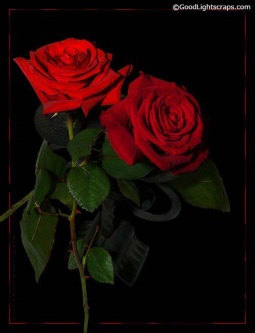 Né à Nicolajeff (RU)  le 5 janvier 1900
Arrêté le 26 avril 1943
Fusillé à la Citadelle le 15 décembre 1943
Inhumé à l’Enclos National –  J21 – 1610  
Inhumé après la guerre à ??
Résistant PA
Diffusion Presse clandestine - Transport armes – 
Sabotages - Aide aux illégaux
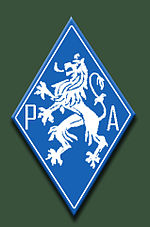 190
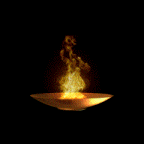 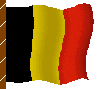 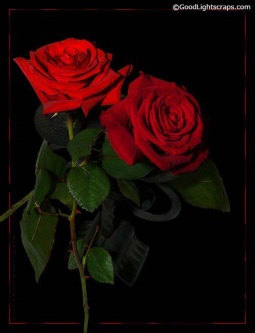 Né à Ougrée (B-Lg)  le 4 mars 1908
Transporté à la Citadelle de Liège le 24/11/43; 
le même jour a été abattu chez Delcominette en voulant prendre la fuite
Inhumé à l’Enclos National - J32 – 1616  
Inhumé après la guerre à ??
Tourneur à Cockerill 
Résistant MP
Remplit brillamment les missions confiées
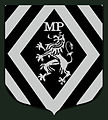 191
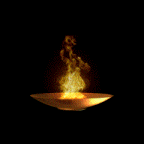 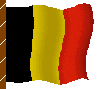 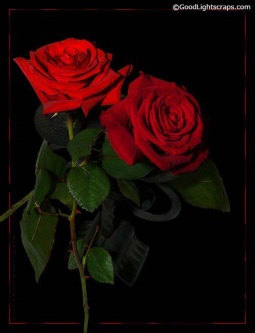 Né à ??  le ??
Arrêté le 28 novembre 1943
Fusillé à la Citadelle le 29 février 1944
Inhumé à l’Enclos National  - G39 – 1554  
Inhumé après la guerre à ??
Pas reconnu résistant
Aida une organisation de résistance 
créée par le nommé Simonis
192
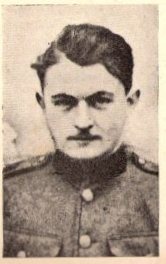 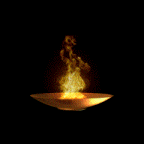 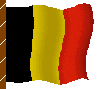 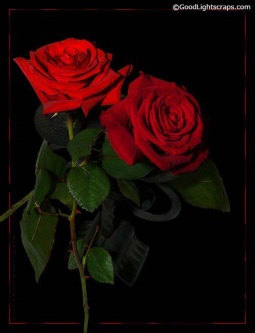 Né à Eben-Emael (B-Lg)  le 4 juillet 1900
Arrêté le 12 mai 1942
Fusillé à la Citadelle le 30 mai 1942
Inhumé à l’Enclos National - J67 – 33  
Inhumé après la guerre à ??
Machiniste 
Résistant PA
Transport d'armes - Sabotages – 
Prend part à l'exécution de traitres et dénonciateurs
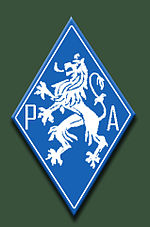 193
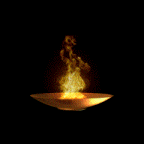 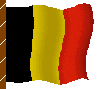 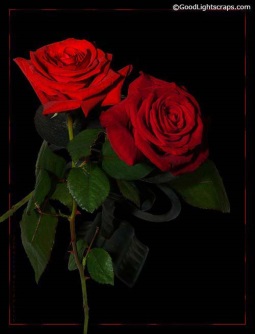 Né à Seraing (B-Lg)  le 20 août 1921
Arrêté le 15 novembre 1943
Fusillé à la Citadelle le 11 janvier 1944
Inhumé à l’Enclos National  - J17 – 1635  
Inhumé après la guerre à ??
Capitaine PA
Malgré son jeune âge, promu commandant de bataillon 
grâce à ses qualités lors des différentes actions de sabotage.
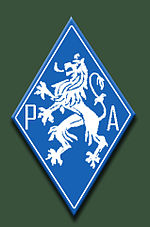 194
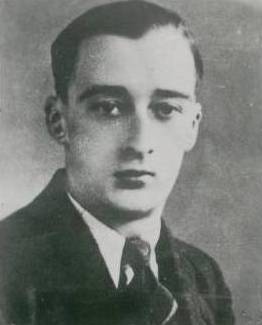 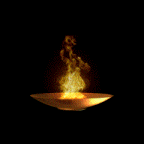 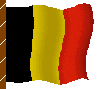 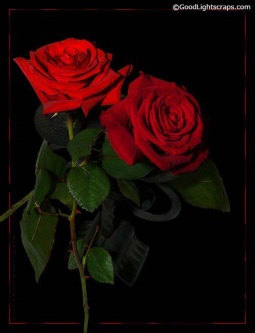 Né à Chênée (B-Lg)  le 14 septembre 1923
Arrêté le 23 juin 1943
Fusillé à la Citadelle le 2 novembre 1943
Inhumé à l’Enclos National - H04 – 1597  
Inhumé après la guerre à ??
Résistant AS
Fournit des renseignements d'ordre militaire, 
transporta des armes et munitions, 
distribua des tracts et journaux, aida les réfractaires
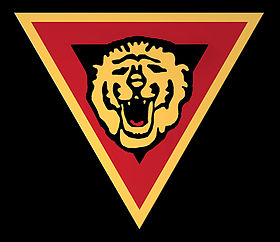 195
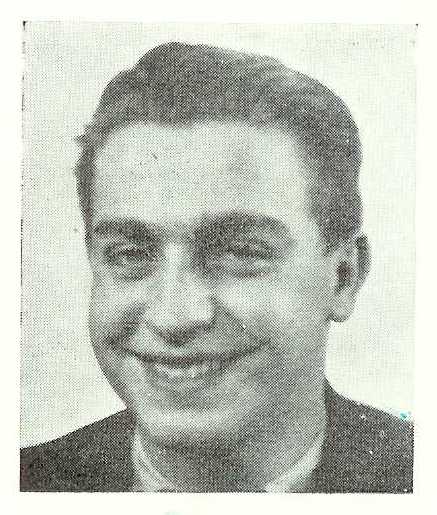 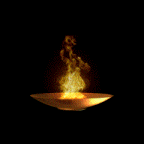 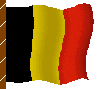 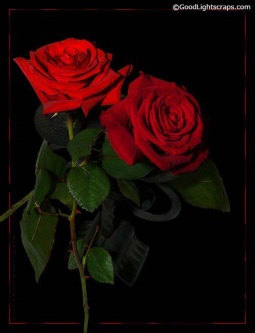 Né à Liège (B-Lg)  le 29 décembre 1913
Arrêté le 25 août 1943
Fusillé à la Citadelle le 22 septembre 1943
Inhumé à l’Enclos National  - L18 – 1907
Résistant AS   
Nombreux transports d'armes et 
explosifs – sabotages
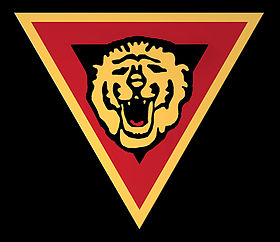 196
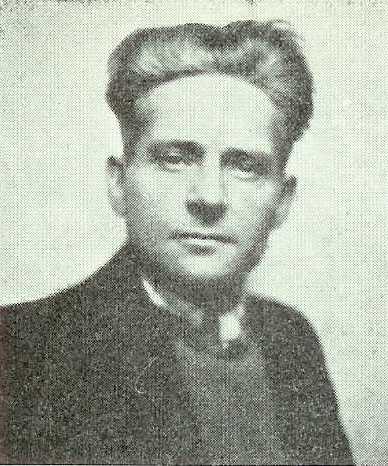 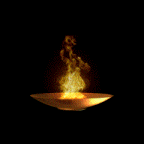 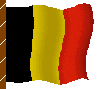 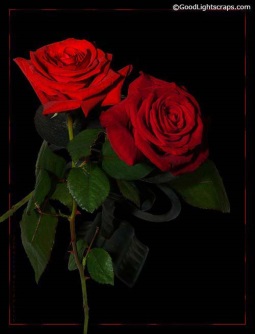 Né à Ougrée (B-Lg)  le 7 janvier 1903
Arrêté le 26 juin 1943
Fusillé à la Citadelle le 3 août 1943
Inhumé à l’Enclos National  - J28 – 1935  
Inhumé après la guerre à ??
Résistant AS
Nombreux coups de mains - Sabotages
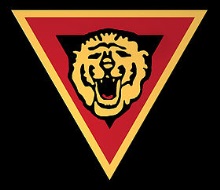 197
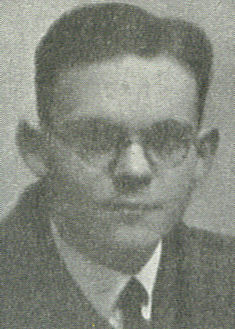 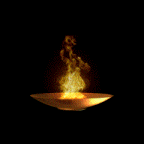 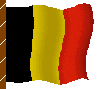 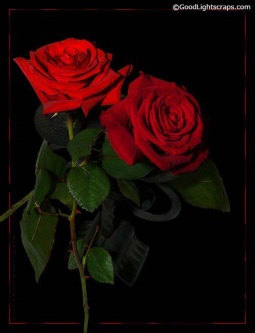 Né à Amay (B-Lg)  le 26 août 1913
Arrêté le 14 mai 1943
Fusillé à la Citadelle le 11 octobre 1943
Inhumé à l’Enclos National  - J31 – 1645  
Inhumé après la guerre à Amay
Soldat au 6 ChA
Sergent AS
Recherche de renseignements d'ordre militaire – 
Transport d'armes - Aide et placement de réfractaires
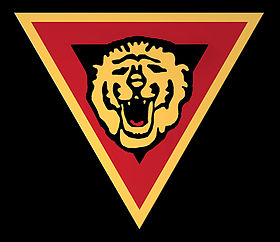 198
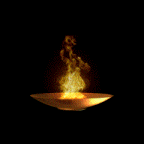 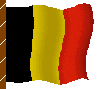 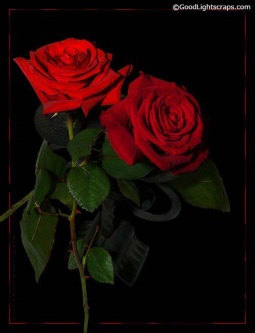 Né à Harsin (B-Lu) le 20 novembre 1890
Tué au combat le 8 février 1944
Inhumé à l’Enclos National  - H60 – 1569  
Inhumé après la guerre à ??
Résistant presse clandestine – Adjudant ARA
Remplit brillamment les missions confiées - fut abattu par l'ennemi au cours d'une mission particulièrement dangereuse
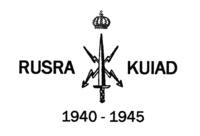 199
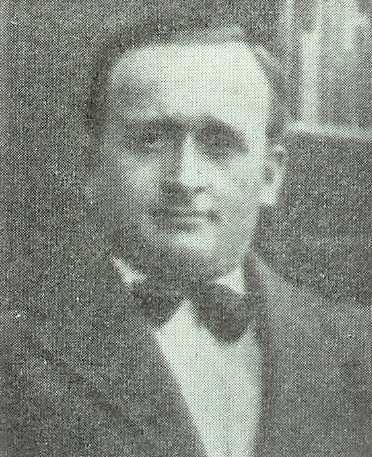 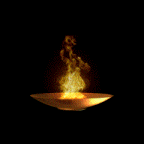 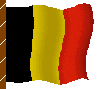 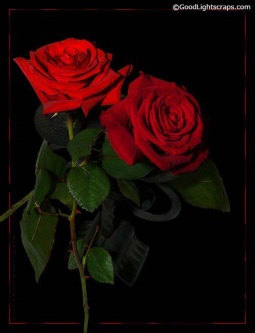 Né à Vottem (B-Lg) le 17 juin 1904
Arrêté le 3 février 1943
Fusillé à la Citadelle le 6 avril 1943
Inhumé à l’Enclos National  - I68 – 1986   
Inhumé après la guerre à ??
Résistant  PA
Transport d'armes - Sabotages – Arrêté lors de sa participation au sabotage des Usines ACEC
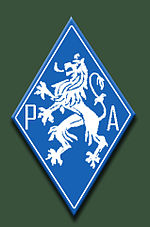 200
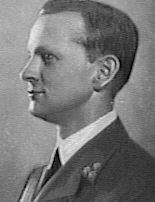 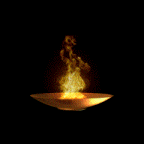 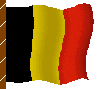 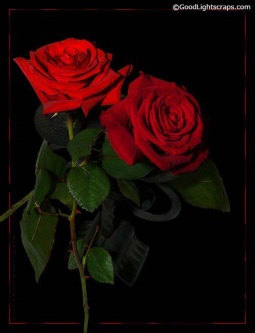 Né à Mons (B-Ha) le 16 février 1906
Arrêté le 18 février 1943
Fusillé à la Citadelle le 31 mai 1943
Inhumé à l’Enclos National - L23 – 1964
Inhumé après la guerre à Bruxelles
Capitaine aviateur en 1940
Parachutiste IS, Major ARA     
Parvient à mener à bonne fin l'exécution 
d'une mission spéciale et périlleuse en Belgique.  
Officier d'une compétence et droiture exemplaires.
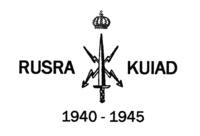 201
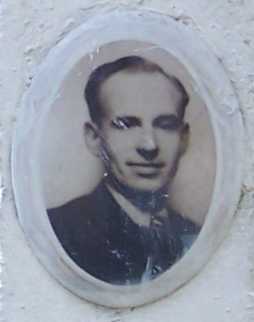 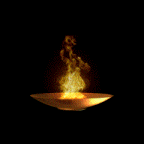 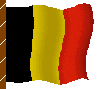 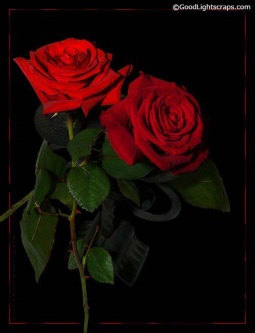 Né à Ans (B-Lg) le 11 août 1909
Tué au combat à Embourg le 20 septembre 1943
 Inhumé à l’Enclos National  - K10 – 1902
Facteur des postes
Résistant service D et MNB
Diffusion presse-Interception de lettres de 
dénonciation-Aide aux réfractaires- 
Se donna la mort pour ne pas être pris par l'ennemi
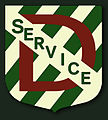 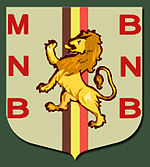 202
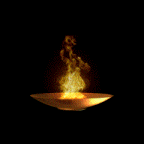 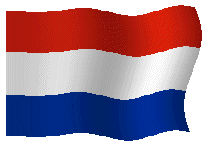 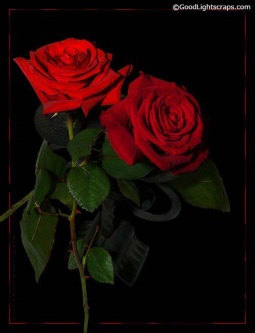 Né à ?? le ??
Arrêté le ??
Fusillé à la Citadelle le 11 juin 1944
Inhumé à l’Enclos National - D02 – 1462
203
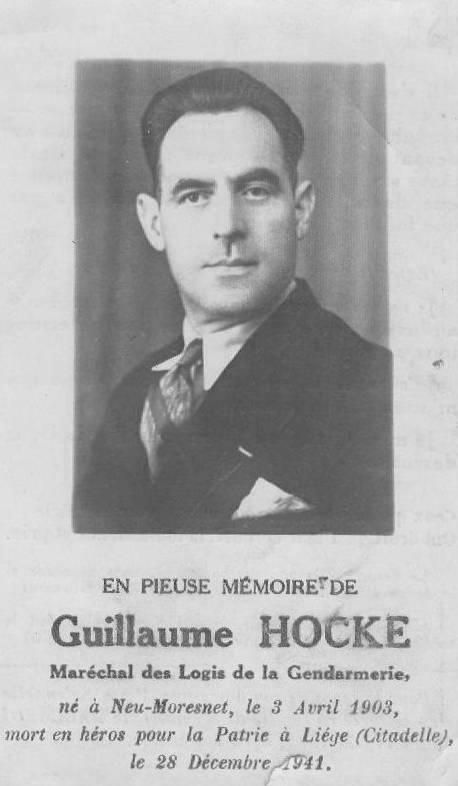 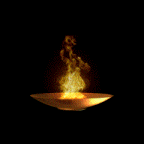 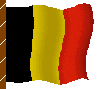 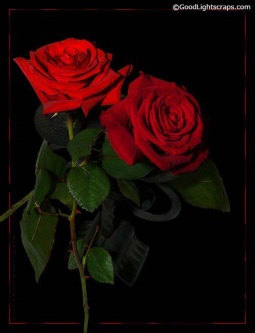 Né à Neu-Moresnet (B-Lg) le 3 avril 1903
Arrêté le 17 juillet 1941
Fusillé à la Citadelle le 28 décembre 1941
Inhumé à l’Enclos National   - J76 – ??
Inhumé après la guerre à ??
Gendarme     
Résistant AL – Adjudant ARA
Fournit d'excellents renseignements – 
Exécuta des actes de sabotages importants
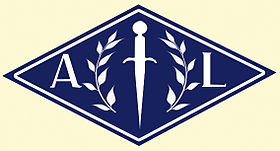 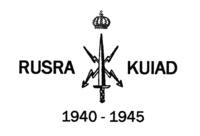 204
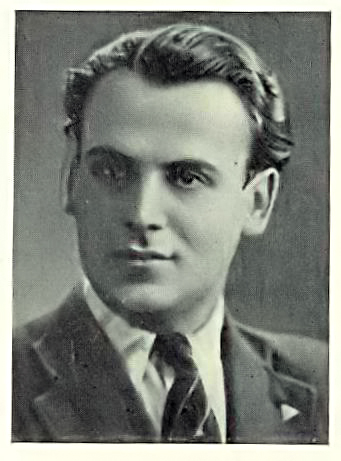 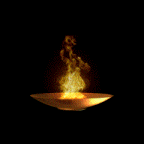 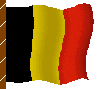 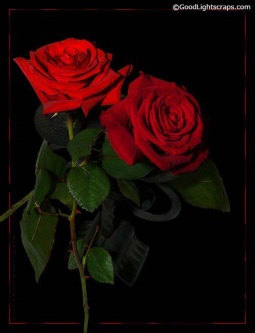 Né à Houffalize (B-Lu) le 12 octobre 1921
Arrêté le 31 août 1943
Fusillé  à la Citadelle le 26 novembre 1943
Inhumé à l’Enclos National - I52 – 1627
Inhumé après la guerre à ??
Résistant AS
Sabotages
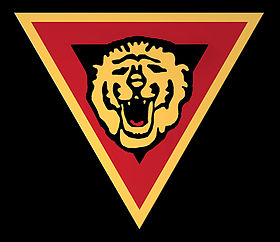 205
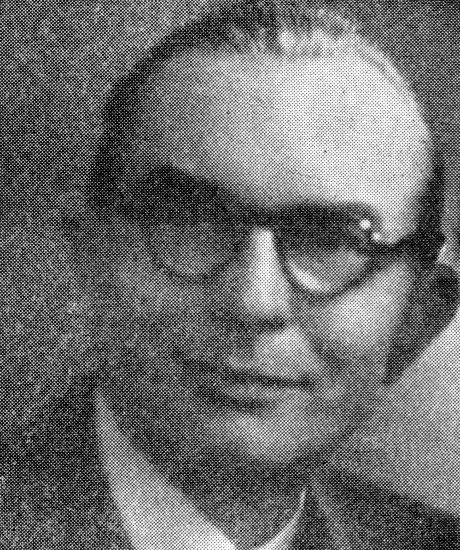 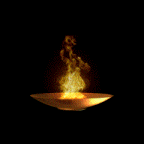 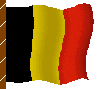 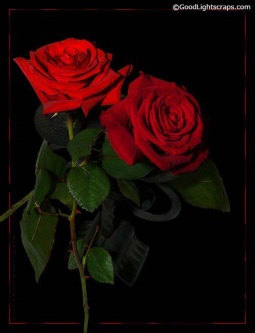 Né à Liège (B-Lg) le 30 mars 1894
Arrêté le 29 novembre 1942
Fusillé  à la Citadelle le 4 août 1943
Inhumé à l’Enclos National - I33 – 1932
Inhumé après la guerre à ??
Receveur Enregistrement et domaines
Résistant AS - Lieutenant ARA - Résistant PC     
Diffusion presse clandestine - Transmission d'articles et de matériels -Réalisa les missions importantes confiées
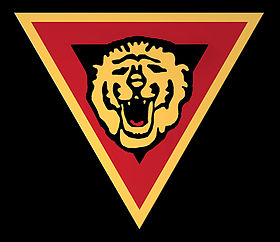 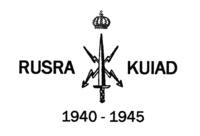 206
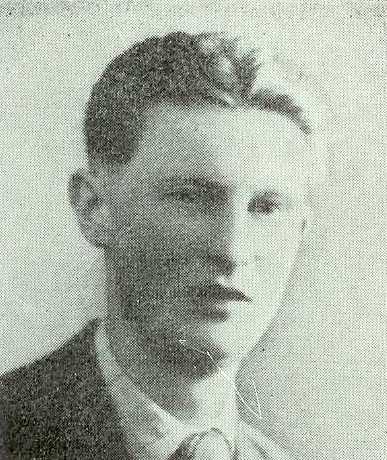 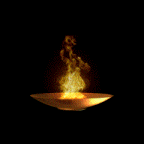 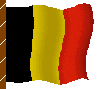 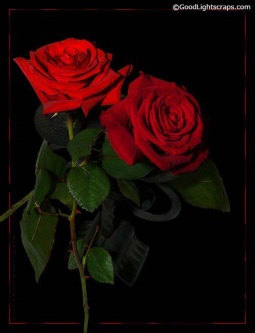 Né à Aywaille (B-Lg) le 10 novembre 1920
Arrêté et blessé à Sedoz le 5 mars 1943
Décédé des suites de ses blessures à l’Hôpital St-Laurent le 6 mars 1943
Inhumé à l’Enclos National - I12 – 1999
Inhumé après la guerre à Sougné (Remouchamps)
Ouvrier Imprimeur
Résistant AL – Presse clandestine     
Lors d'une mission fut abattu par les allemands dans une embuscade (gestapo) à Nonceveux (Remouchamps)
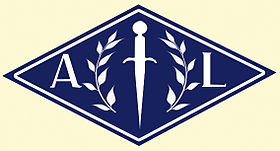 207
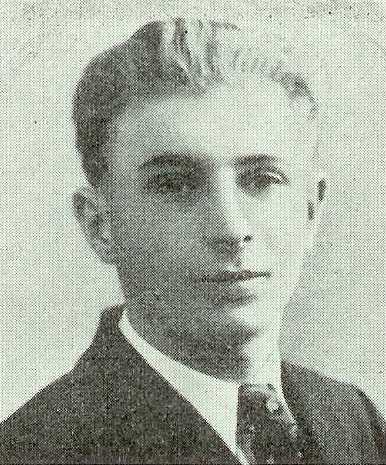 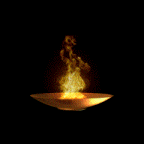 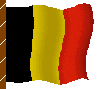 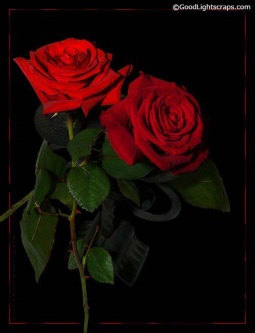 Né à Sougné-Remouchamps (B-Lg) le 12 septembre 1922
Arrêté à Sedoz le 10 juillet 1943
Fusillé à la Citadelle le 17 août 1943
Inhumé à l’Enclos National  - I13 – 1925
Inhumé après la guerre à Sougné (Remouchamps)
ouvrier
Résistant PA     
Nombreux coups de mains - Sabotages
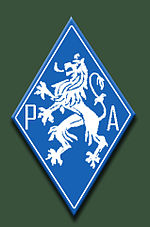 208
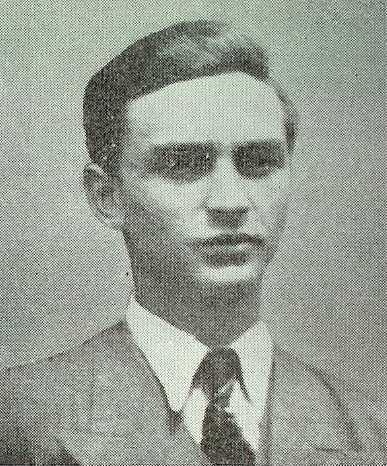 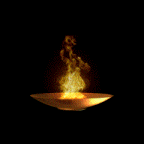 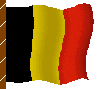 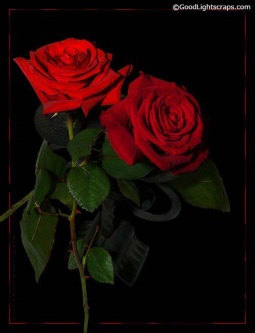 Né à Soumagne (B-Lg) le 15 août 1921
Arrêté le 22 juin 1944
Fusillé  à la Citadelle le 23 juin 1944
Inhumé à l’Enclos National  - H17 – 1460
Inhumé après la guerre à ??
Résistant PA     
Arrêté une 1ère fois, parvient à s'évader.  
Participe à une quantité importante de 
sabotages et actions diverses.
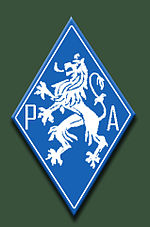 209
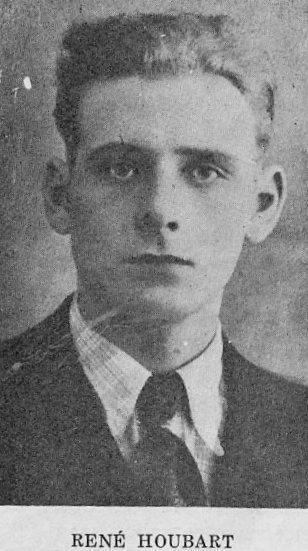 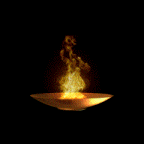 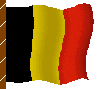 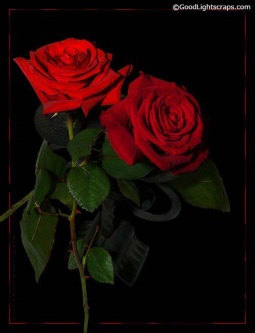 Né à Jemeppe s/Meuse (B-Lg) le 18 août 1916
Arrêté le 13 novembre 1942
Fusillé  à la Citadelle le 30 novembre 1942
Inhumé à l’Enclos National - J59 – 1460
Inhumé après la guerre à ??
Soldat durant les 18 jours
Pas reconnu résistant, seul Belge protestant     
Arrêté en raison de son activité patriotique
210
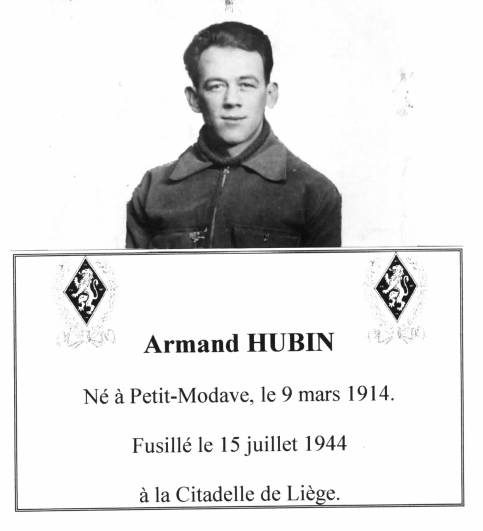 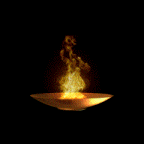 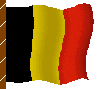 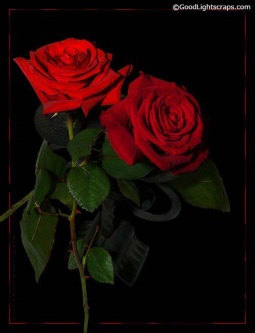 Né à Modave (B-Lg) le 9 mars 1914
Arrêté le ??
Fusillé  à la Citadelle le 15 juillet 1944
Inhumé à l’Enclos National - H73 – 1456
Inhumé après la guerre à ??
Résistant FI
Presse clandestine - Transport d'armes 
et explosifs – Sabotages -
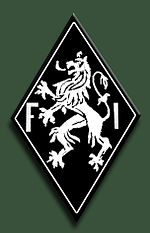 211
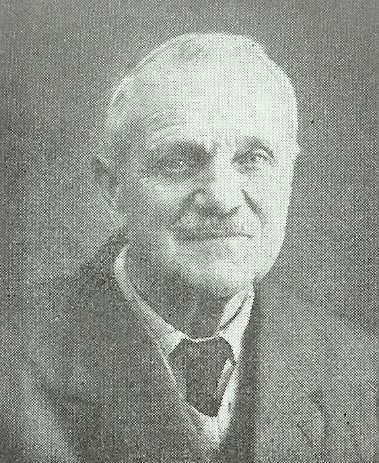 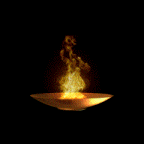 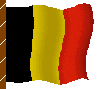 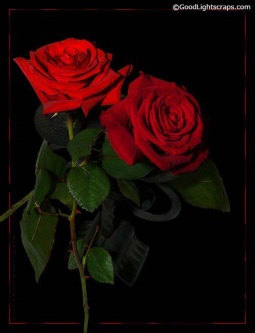 Né à Strée (B-Ha) le 24 juin 1878
Arrêté le 9 mai 1944
Fusillé  à la Citadelle le 2 septembre 1944
Inhumé à l’Enclos National  - G07 – 3256
Inhumé après la guerre à Virton
Cheminot
Chef  local de l’AS, secteur Arlon
Renseignements - Journaux clandestins – 
Hébergement et ravitaillement réfractaires, déserteurs alsaciens, algériens en fuite … - Recrutement
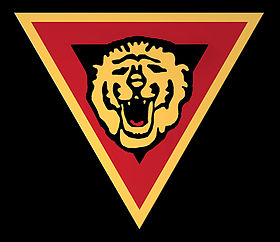 212
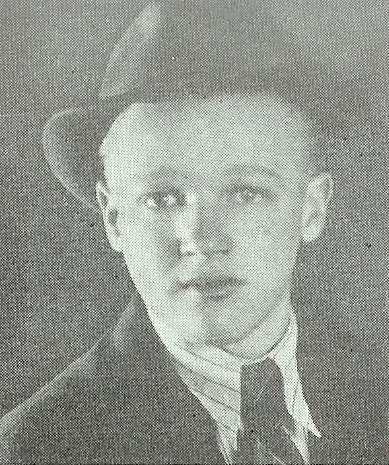 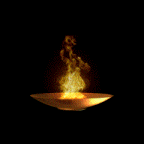 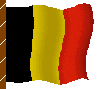 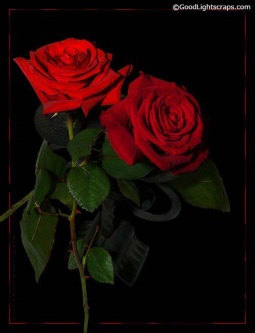 Né à Haltine (B-Lu) le 14 septembre 1923
Arrêté le 1 janvier 1943
Fusillé  à la Citadelle le 5 mai 1943
Inhumé à l’Enclos National  - J25 – 1979
Inhumé après la guerre à Spa
Ouvrier boucher
Résistant  PA    
Réalisa les missions importantes et dangereuses 
dont il fut chargé - Fut arrêté en service commandé
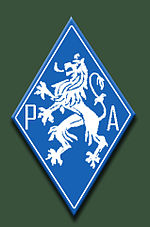 213
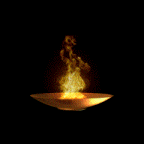 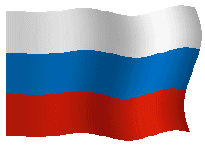 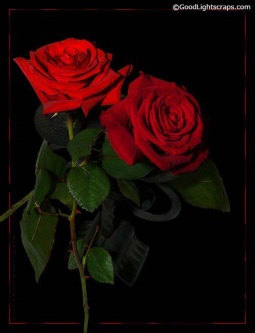 Né à ?? Le ??
Arrêté le ??
Fusillé  à la Citadelle en 1944
Inhumé à l’Enclos National –  A01 – 1561
Résistant ??
214
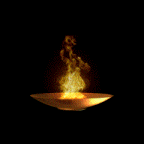 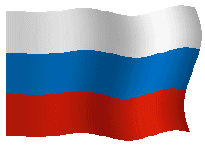 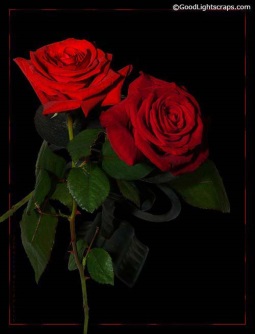 Né à ?? Le ??
Arrêté le ??
Fusillé  à la Citadelle en 1943
Inhumé à l’Enclos National –  A02 – 1607
Résistant ??
215
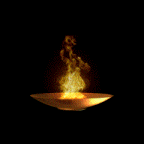 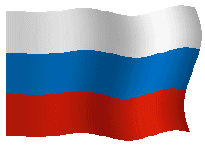 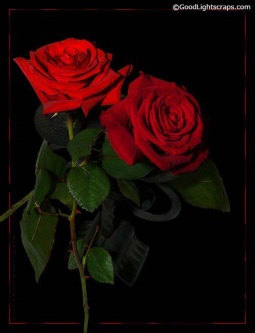 Né à ?? Le ??
Arrêté le ??
Fusillé  à la Citadelle en 1943
Inhumé à l’Enclos National –  A03 – 1606
Résistant ??
216
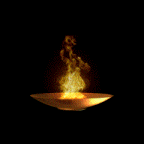 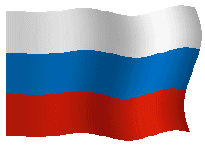 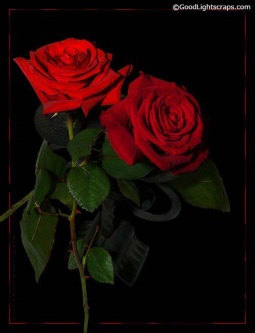 Né à ?? Le ??
Arrêté le ??
Fusillé  à la Citadelle en 1943
Inhumé à l’Enclos National –  A04 – 1650
Résistant ??
217
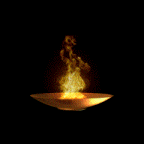 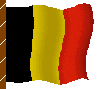 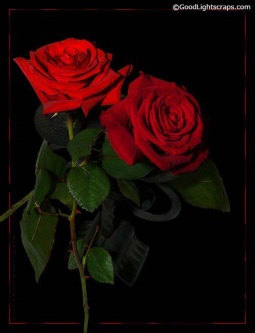 Né à ?? Le ??
Arrêté le ??
Fusillé  à la Citadelle en 1944
Inhumé à l’Enclos National –  E02 – 1479
Résistant ??
218
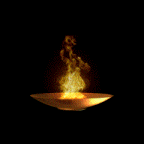 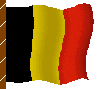 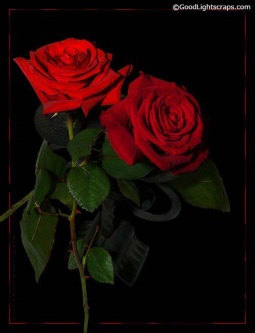 Né à ?? Le ??
Arrêté le ??
Fusillé  à la Citadelle en 1944
Inhumé à l’Enclos National –  E03 – 1556
Résistant ??
219
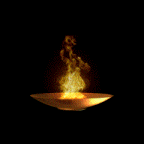 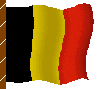 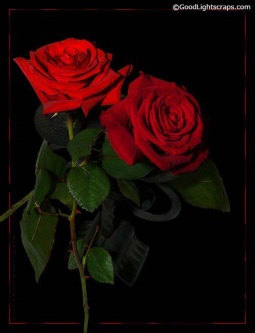 Né à ?? Le ??
Arrêté le ??
Fusillé  à la Citadelle en 1943
Inhumé à l’Enclos National –  E01 – 1991
Résistant ??
220
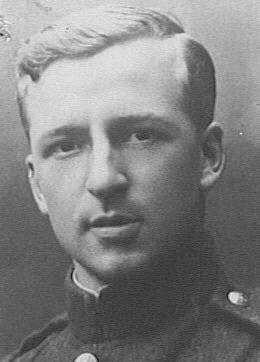 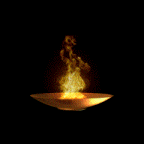 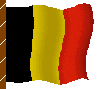 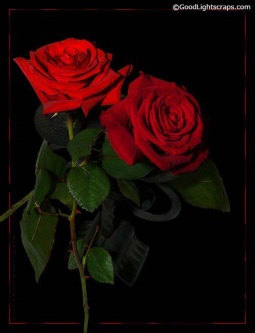 Né à Rotheux (B-Lg) le  17 décembre 1912
Arrêté le 15 novembre 1943
Fusillé  à la Citadelle le 11 janvier 1944
Inhumé à l’Enclos National - G61 – 1598
Inhumé après la guerre à Seraing – Biens Communaux
Maréchal des Logis
Résistant  PA
Diffusa la presse clandestine – 
transport d'armes - sabotages -
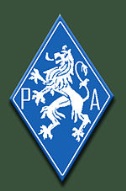 221
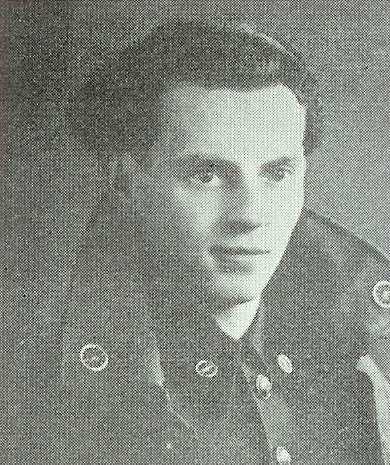 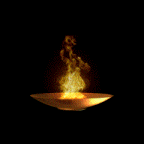 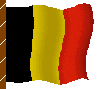 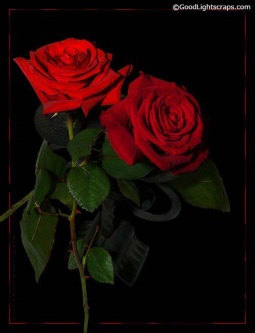 Né à Geer (B-Lg) le  11 août 1918
Arrêté le 29 septembre 1943
Fusillé  comme otage à la Citadelle le 30 novembre 1943
Inhumé à l’Enclos National  - J62 – 1618
Inhumé après la guerre à ??
Ajusteur
Pas résistant
Arrêté pour activité patriotique désintéressée
222
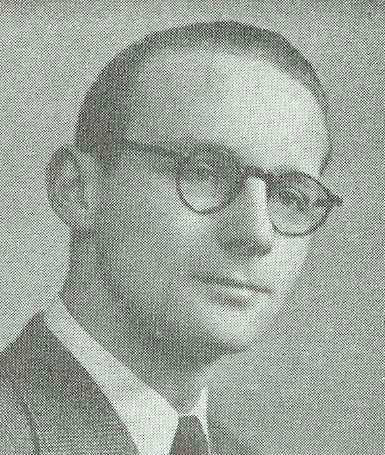 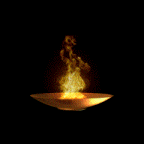 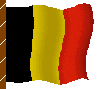 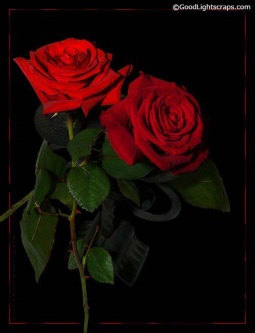 Né à Hodimont (B-Lg) le  21 mai 1924
Arrêté le 28 novembre 1943
Fusillé  à la Citadelle le 29 février 1944
Inhumé à l’Enclos National  - H67 – 1553
Inhumé après la guerre à Heusy
Aide aux réfractaires
223
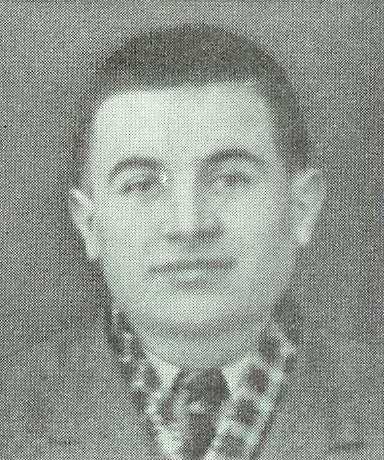 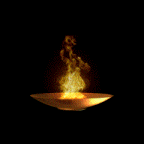 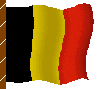 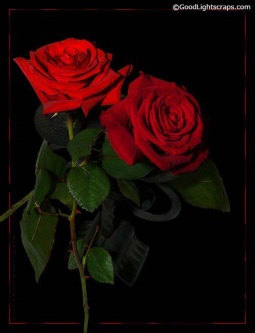 Né à Transinne (B-Lu) le  17 novembre 1918
Arrêté le 23 juillet 1943
Fusillé  comme otage à la Citadelle le 22 décembre 1943
Inhumé à l’Enclos National –  I71 – 1602
Inhumé après la guerre à ??
Pas résistant
224
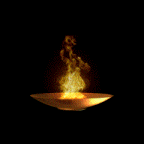 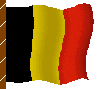 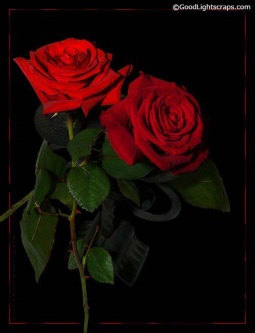 Né à Ben-Ahin (B-Lg) le  8 mars 1918
Arrêté et tué en service commandé à Liège le 4 février 1944 
Inhumé à l’Enclos National –  G59 – 1575
Inhumé après la guerre à Statte1
Professeur 
Résistant PA     
Sabotages - Réquisitions de vivres et matériels - Presse clandestine - Tracts - Dépôts armes et munitions
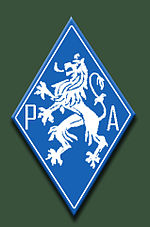 225
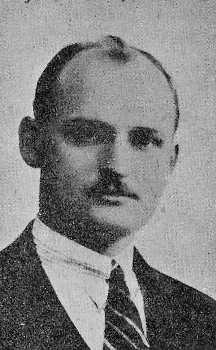 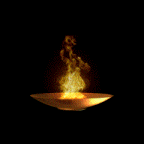 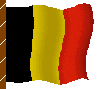 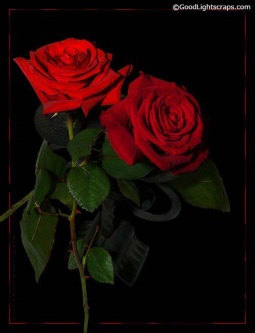 Né à Liège (B-Lg) le  4 juin 1900
Arrêté le 14 juillet 1941
Fusillé  à la Citadelle le 8 septembre 1941
Inhumé à l’Enclos National  - J78 – ??
Inhumé après la guerre à Liège – Ste-Walburge
Résistant AL – Adjudant ARA     
Excellent agent - Courageux  et résolu
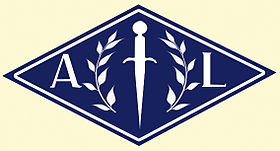 226
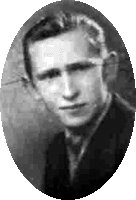 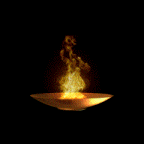 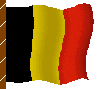 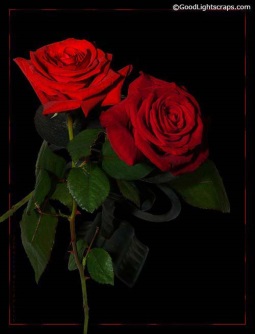 Né à Vechmaal (B-Li) le  14 février 1925
Arrêté à Momalle le 26 avril 1944 avec R. Bolkaerts et C. Louwet
Fusillé au Fort de Huy le 27 avril 1944
Inhumé à l’Enclos National  - G64 – 1511 
Inhumé après la guerre à Vechmaal
Résistant GL     
Transport d’armes
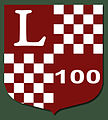 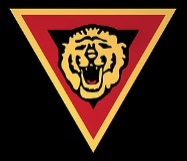 227
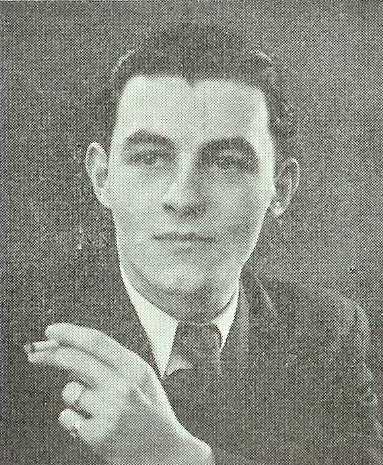 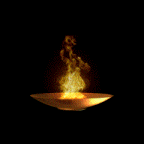 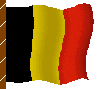 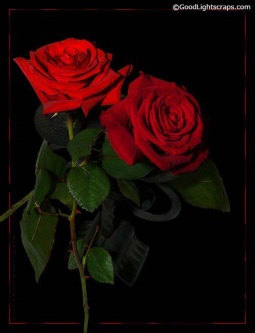 Né à Seraing  (B-Lg) le  27 février 1920
Arrêté le 12 janvier 1944
Fusillé à la Citadelle le 29 mars 1944
Inhumé à l’Enclos National  - H18 – 1536 
Inhumé après la guerre à Abée-Scry
Résistant FI     
Diffusa la presse clandestine – 
transport d'armes - sabotages
228
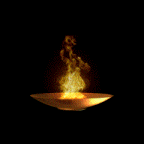 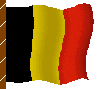 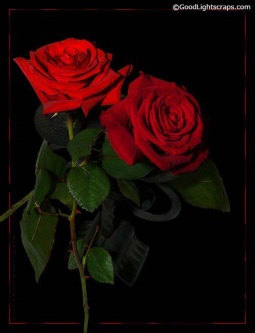 Né à Grivegnée le  14 juillet 1903
Arrêté en août 1942
Fusillé à la Citadelle le 25 juillet 1944
Inhumé à l’Enclos National - G60 – 3315 
Inhumé après la guerre à ??
Commis
Résistant  AL     
Recrutement - transmission d'ordres - transport 
d'armes - Arrêté et conduit au poste de police, 
mourut après sévices graves
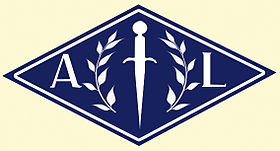 229
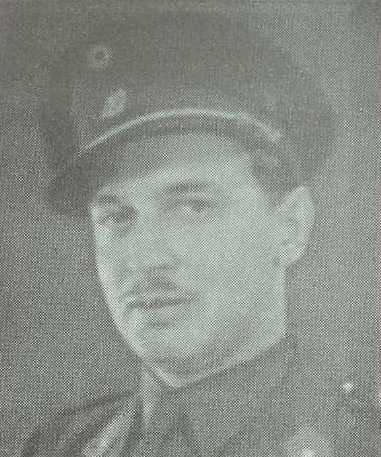 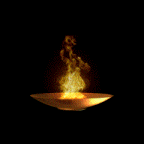 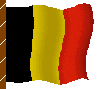 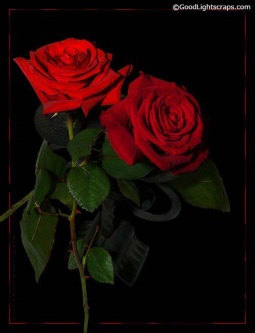 Né à Antwerpen  (B-An) le  12 février 1914
Arrêté le 26 mai 1944
Fusillé à la Citadelle le 2 septembre 1944
Inhumé à l’Enclos National - G25 – 3301 
Inhumé après la guerre à Salmchâteau
s/off d’élite au 3 ChA
Résistant AS - Adjudant Parachutiste     
Parachuté en Belgique occupée en mars 44, accomplit de nombreux actes de sabotage.  Arrêté lors d'une mission confiée
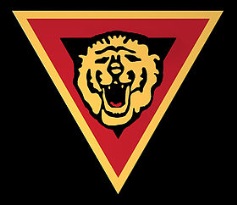 230
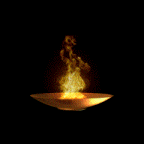 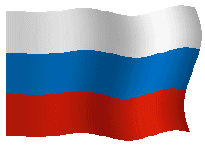 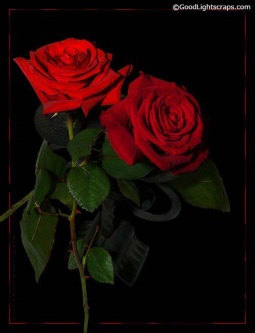 Né à ?? le  ??
Arrêté le ??
Fusillé à la Citadelle le 26 février 1944
Inhumé à l’Enclos National  - A08 – 1557
Parachutiste
231
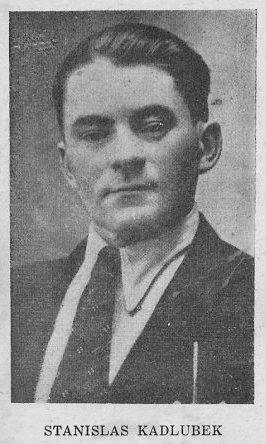 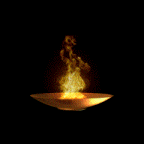 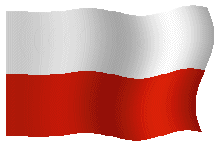 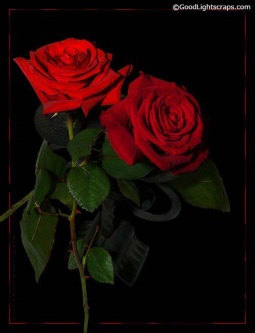 Né à Allemagne (D) de parents polonais le  27 octobre 1902
Arrêté  le ??
Fusillé à la Citadelle le 29 janvier 1943
Inhumé à l’Enclos National  - F03 – 2212
Résistant ??
232
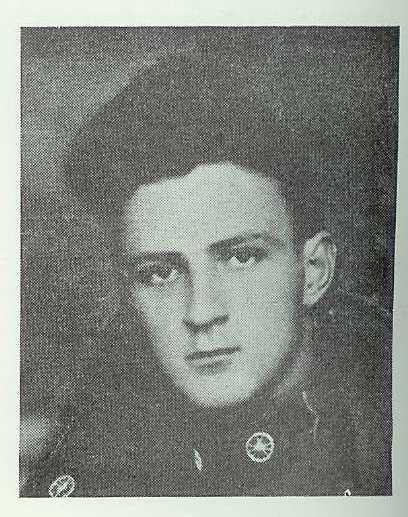 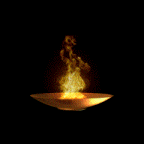 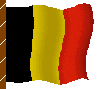 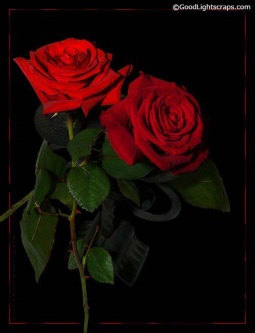 Né à Baelen (B-Lg) le 24  janvier 1913
Arrêté le 23 octobre 1943
Fusillé comme otage à la Citadelle le 30 novembre 1943
 Inhumé à l’Enclos National  - D08 – 1622
Soldat 4 Cy
Résistant AS
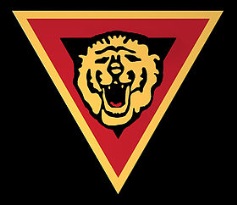 233
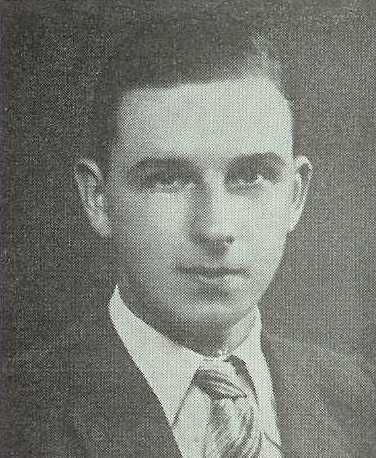 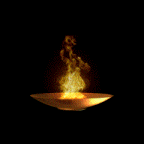 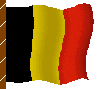 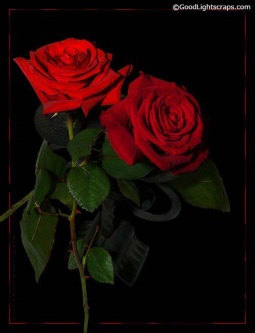 Né à Clermont s/Berwinne (B-Lg) le 9 novembre 1924
Arrêté le 21 juillet 1943
Fusillé  à la Citadelle le 17 septembre 1943
Inhumé à l’Enclos National - I46 – 1915 
Inhumé après la guerre à ??
Résistant AS – presse clandestine
Distribution Presse clandestine - tracts – 
A accompli plusieurs missions
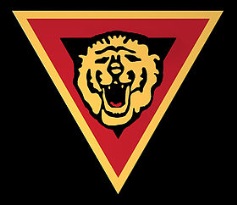 234
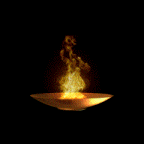 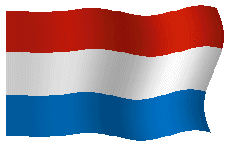 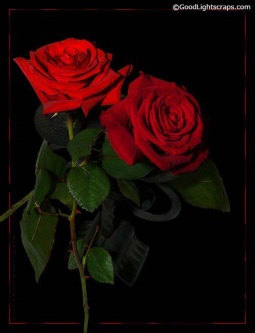 Né à Troine (L) le 16 avril 1922
Abattu à Lierneux le 3 février 1944
Inhumé à l’Enclos National –  J02 – 1578 
Inhumé après la guerre à Ernster (L)
Résistant Armée Blanche
Chef du maquis de Lierneux
tenta de porter aide aux camarades encerclés par des soldats allemands et fut tué lors de cette tentative.
235
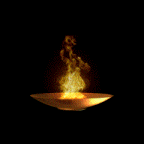 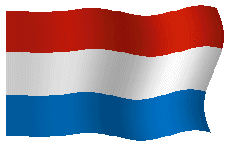 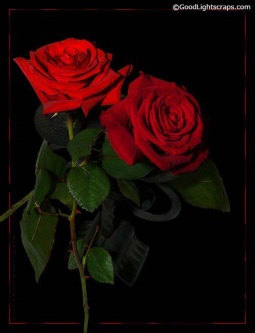 Né à Troine (L) le 2 mai 1923
Abattu à Lierneux  le 8 février 1944
Inhumé à l’Enclos National - G01 – 1571 
Inhumé après la guerre à Ernster (L)
Résistant Armée Blanche
Liaison entre Bruxelles et les Maquis des Ardennes   
Echappé du carnage à Lierneux, est tombé aux mains des Allemands après une magnifique défense, 
à été transpercé à coups de baillonnette
236
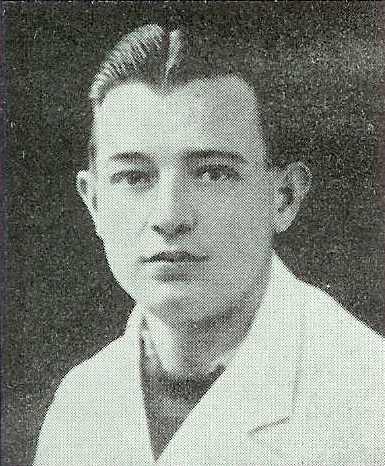 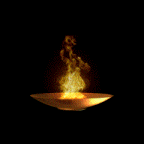 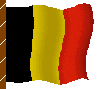 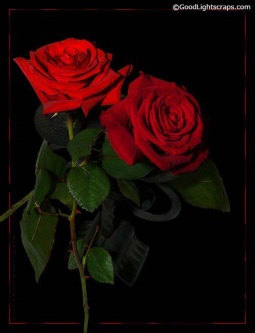 Né à Arlon (B-Lu) le 27 février 1920
Arrêté le 4 avril 1944
Fusillé  à la Citadelle le 7 juin 1944
Inhumé à l’Enclos National –  G56 – 1475
Inhumé après la guerre à ??
Résistant
237
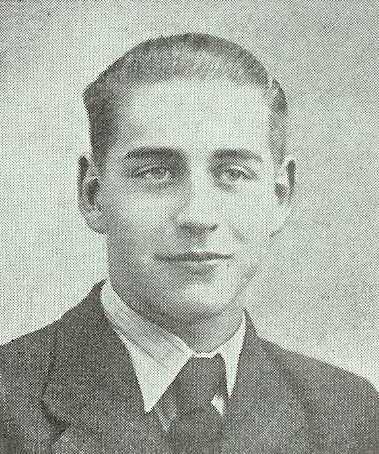 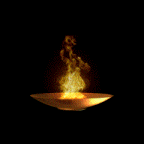 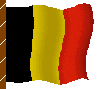 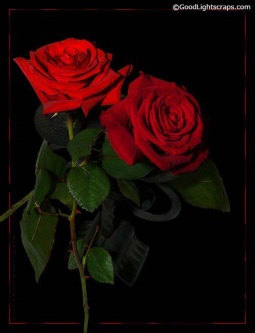 Né à Welkenraedt (B-Lg) le 10 novembre 1925
Arrêté le 18 avril 1944
Fusillé  à la Citadelle le 26 août 1944
Inhumé à l’Enclos National  - I33 – 2234
Inhumé après la guerre à ??
Résistant AS
Transport armes et matériel – 
Fut prisonnier après avoir épuisé ses munitions lors de l'expédition qui devait enlever les fiches Werbestelle à Huy
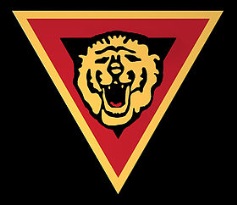 238
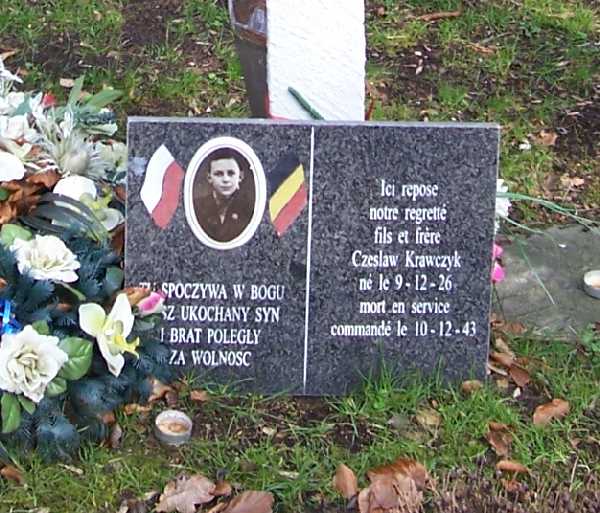 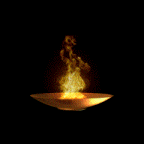 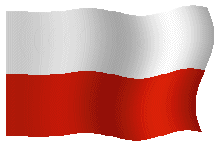 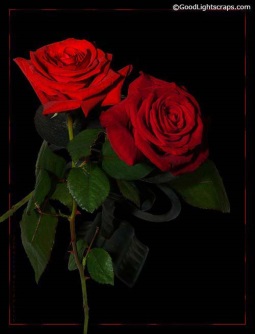 Né à Rastauwiege (PL) le  9 décembre 1926
Abattu lors d'une action au charbonnage 
des Tawes à Liège le 10 décembre 1943
Inhumé à l’Enclos National  - F04 – 1698
Résistant AS     
Presse clandestine - Recrutement membres - Fournit des renseignements d'ordre militaire - Liaison et courrier – 
Transport armes - Coups de main
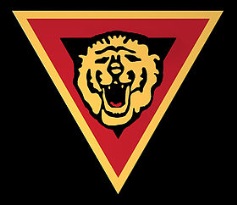 239
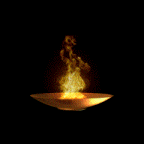 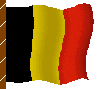 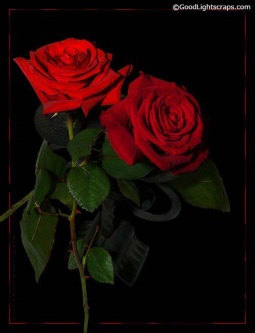 Né à Soumagne le  15 septembre 1905
Arrêté le 11 décembre 1943
Fusillé  à la Citadelle le 26 janvier 1944
Inhumé à l’Enclos National  - G41 – 1589
Inhumé après la guerre à ??
Adjudant ARA     
Remplit brillamment les missions qui lui furent confiées
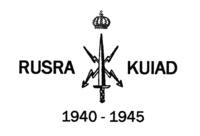 240
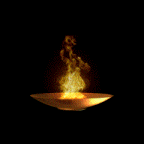 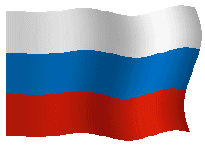 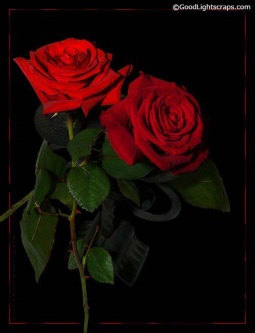 Né à ?? le  ??
Arrêté le ??
Fusillé  à la Citadelle le 4 mars 1944
Inhumé à l’Enclos National  - D01 – 1497
Résistant ??
241
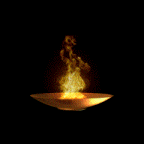 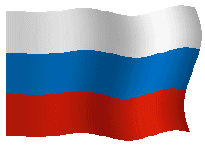 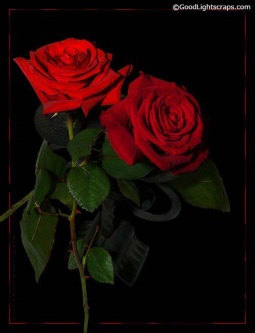 Né à ?? le  ??
Arrêté le ??
Fusillé  à la Citadelle le 4 mars 1944
Inhumé à l’Enclos National - A07 – 1545
Résistant ??
242
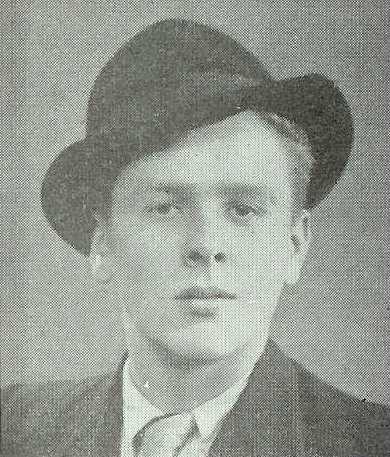 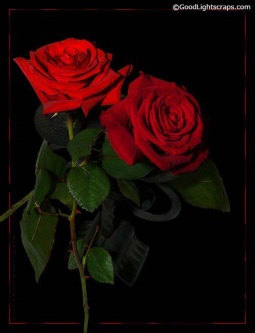 Né à Grabocin (PL) le  20 octobre 1923
Fusillé  à la Citadelle pour des faits judiciaires le 26 novembre 1943
Inhumé à l’Enclos National - I58 – 1582
Inhumé après la guerre à ??
243
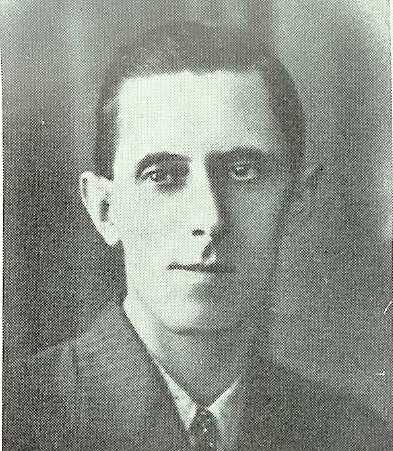 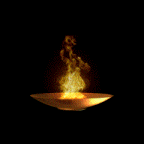 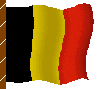 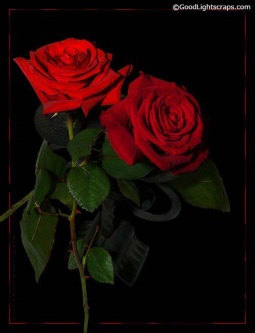 Né à Herve (B-Lg) le 12 octobre 1898
Arrêté le 3 décembre 1942
Fusillé  à la Citadelle le 21 avril 1943
Inhumé à l’Enclos National –  I26 – 1994
Inhumé après la guerre à ??
Résistant PA - presse clandestine      
Typographie, impression d'exemplaires du journal 
clandestin l'Aurore et de tracts - Etablit une imprimerie 
chez lui – Sabotages - Transport armes
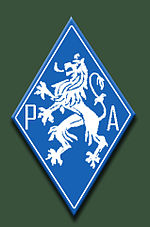 244
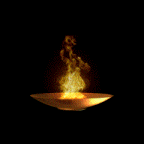 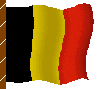 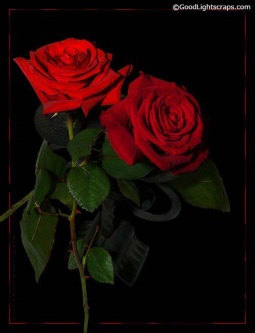 Né à Saint-Mard (B-Lu) le 27 février 1889
Arrêté le 11 avril 1944
Fusillé  à la Citadelle le 7 juin 1944
Inhumé à l’Enclos National - G50 – 1478
Inhumé après la guerre à Saint-Mard
Résistant PA      
Transport armes et munitions du parachutage de 
Gennevaux avec son attelage - Sabotages
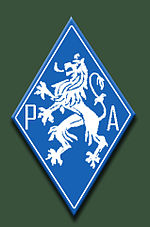 245
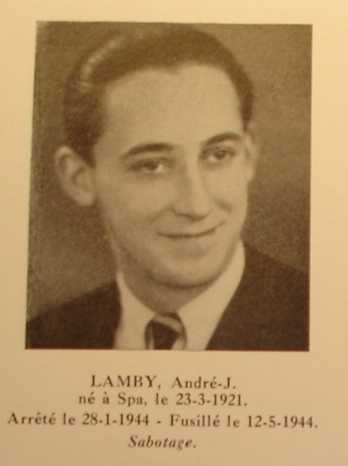 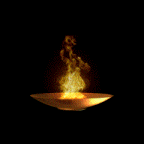 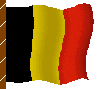 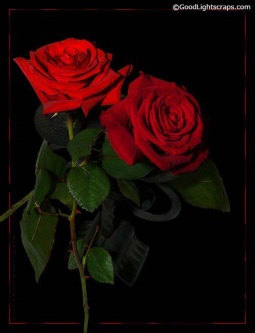 Né à Spa (B-Lg) le 23 mars 1921
Arrêté le 27 janvier 1944
Décédé  à la Citadelle le 12 mai 1944
Inhumé à l’Enclos National - G75 – 1493
Inhumé après la guerre à Spa
Résistant  PA     
Diffusion presse clandestine - Transport armes 
et dynamite – Nombreux actes de sabotages
Meurt, après avoir été sauvagement martyrisé, 
des suites des souffrances endurées
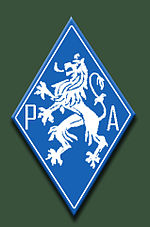 246
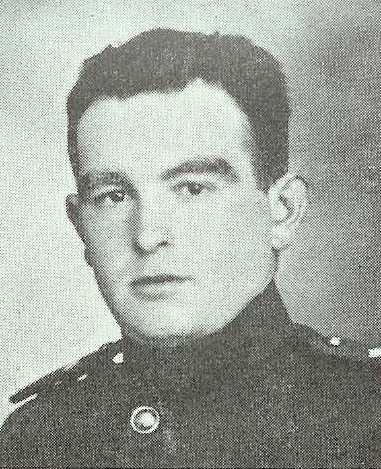 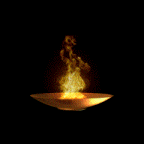 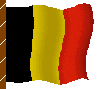 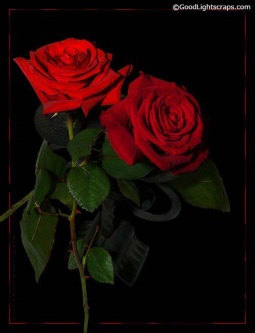 Né à Orgéo (B-Lu) le 8 janvier 1909
Abattu par les allemands le 28 mars 1943 qui le prirent pour un résistant
Décéda de ses blessures  à l’hôpital St-Laurent le 31 mars 1943
Inhumé à l’Enclos National - J15 – 1985
Inhumé après la guerre à ??
Manœuvre SNCB
Pas résistant
247
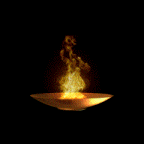 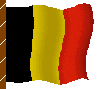 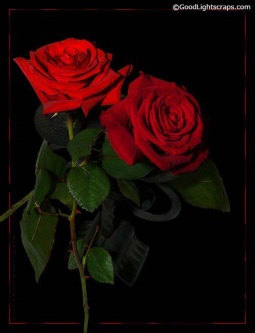 Né à Retinne (B-Lg)  le 12 septembre 1923
Tombé lors d’un engagement avec l’ennemi à Vilette le 2 mai 1944
 Inhumé à l’Enclos National  - K01 – 1502
Résistant PA      
Diffusion Presse clandestine - Récolte de fonds – 
Transport d'armes - Sabotages
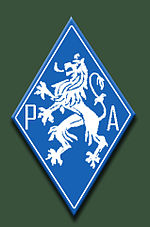 248
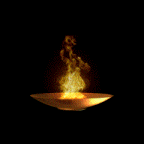 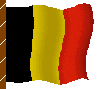 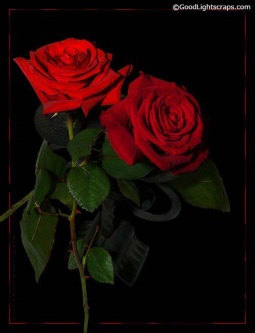 Né à ??  le ??
Arrêté le ??
Fusillé  à la Citadelle le 5 mars 1943
Inhumé à l’Enclos National - I69 – 2202
Inhumé après la guerre à ??
Résistant ??
249
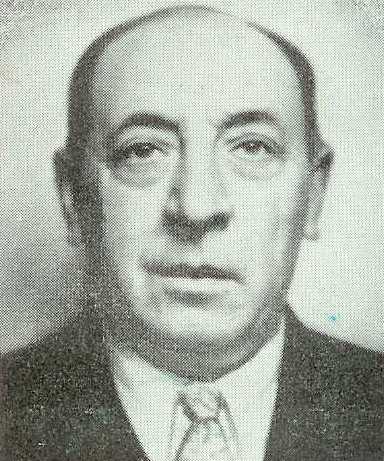 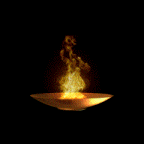 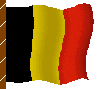 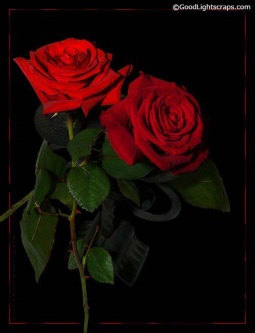 Né à Seraing (B-Lg)  le 22 décembre 1887
Arrêté le 27 novembre 1942
Fusillé  comme otage à la Citadelle le 4 janvier 1943
Inhumé à l’Enclos National - I78 – 2221
Inhumé après la guerre à ??
Résistant ??
250
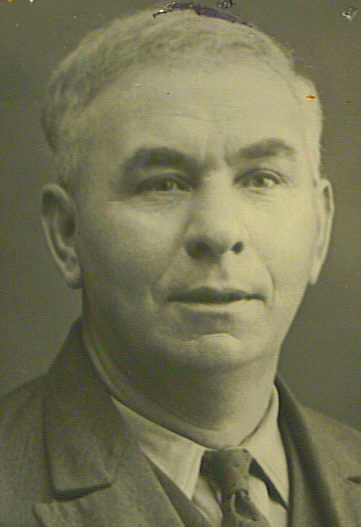 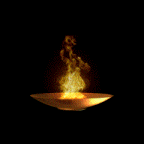 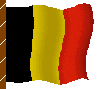 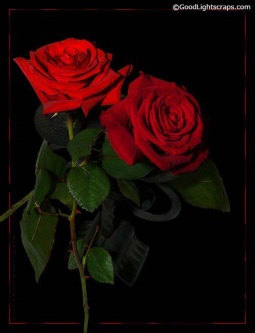 Né à Liège (B-Lg)  le 2 juillet 1890
Arrêté le 4 mai 1944
Fusillé  à la Citadelle le 2 septembre 1944
Inhumé à l’Enclos National - G10 – 3300
Inhumé après la guerre à Virton
Cheminot
Résistant AS      
Organisa un peloton – 
Fournit des renseignements d'ordre militaire
251
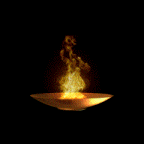 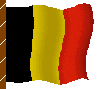 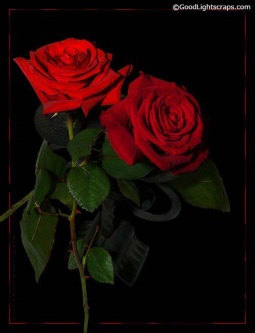 Né à Huy (B-Lg) le 22 octobre 1914
Abattu à Liège le 3 février 1944
Décéda le même jour à l’hôpital de Bavière 
Inhumé à l’Enclos National  - K09 – 1574
Résistant  AL     
Résistant courageux
Lors d'une mission périlleuse est tombé 
dans un guet-apens et fut blessé mortellement
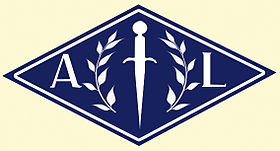 252
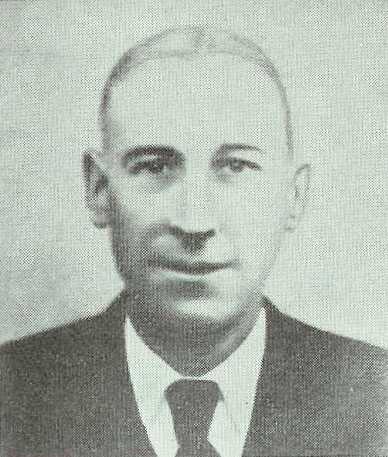 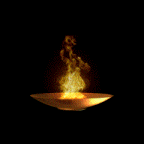 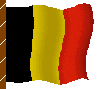 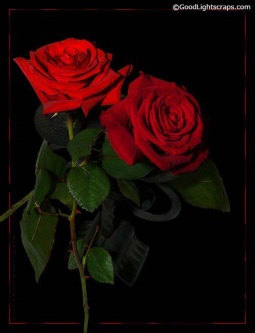 Né à Xhendelesse (B-Lg)  le 16 juin 1896
Arrêté le 12 mai 1944
Fusillé  à la Citadelle le 15 juillet 1944
Inhumé à l’Enclos National  - L04 – 3324
Résistant  PA     
Diffusion presse clandestine – 
Transport d'armes et explosifs - Sabotages
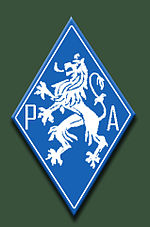 253
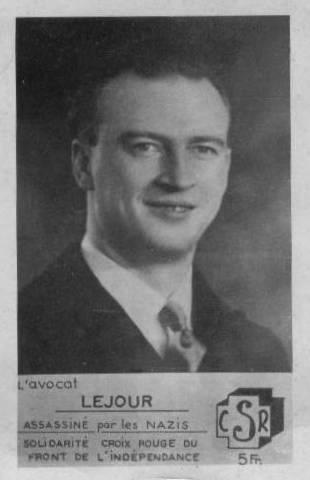 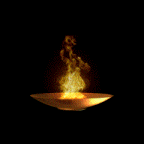 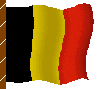 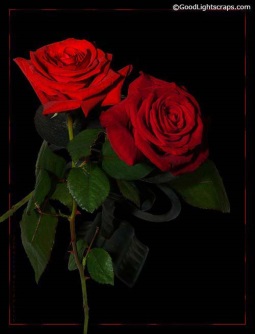 Né à Anderlecht (B - Bxl-Cap)  le 10 janvier 1905
Arrêté le 9 mai 1944
Fusillé  à la Citadelle le 31 août 1944
Inhumé à l’Enclos National - G20 – 3421
Inhumé après la guerre à ??
Avocat
Résistant PA      
Justice Libre - Presse clandestine - Sabotages – 
Exécution traitres - Commandant du Corps de Liège
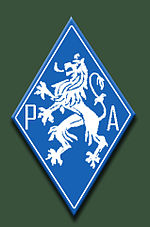 254
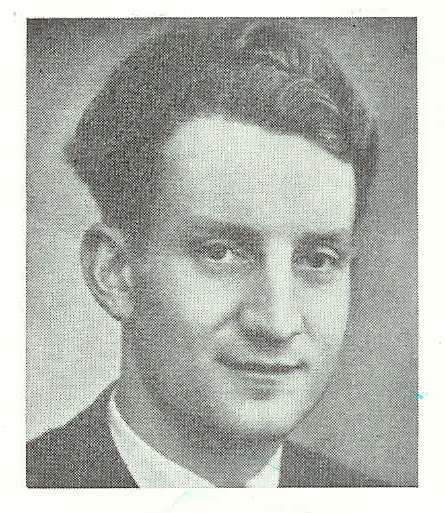 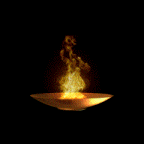 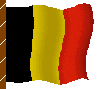 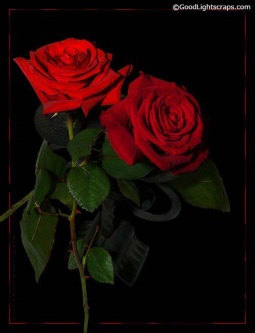 Né à Wegnez (B-Lg)  le 26 juin 1918
Arrêté le 10 mai 1943
Fusillé  à la Citadelle le 20 septembre 1943
Inhumé à l’Enclos National - C09 – 1913
Résistant  PA     
Diffusion presse clandestine - Récolte de fonds – 
Transport d'armes - Sabotages
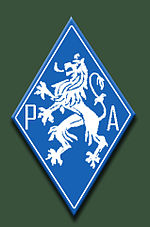 255
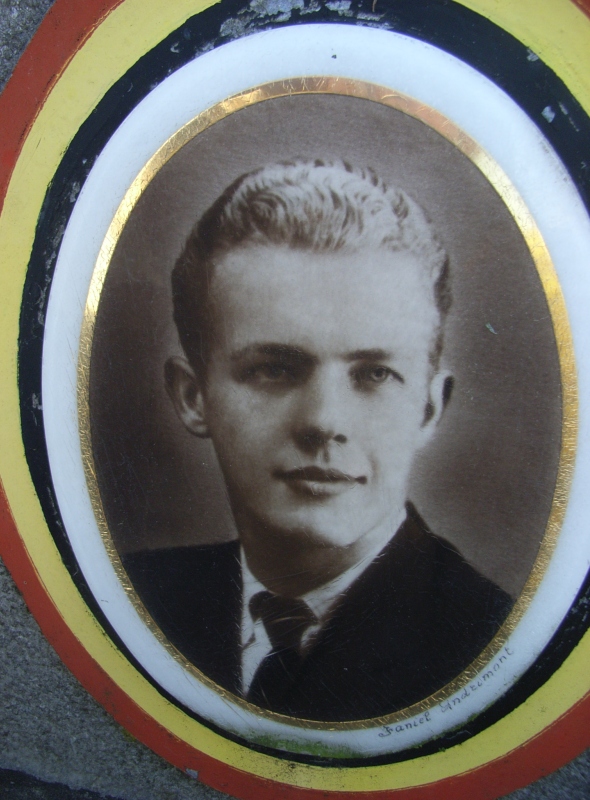 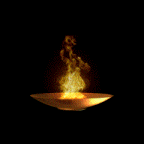 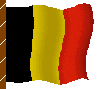 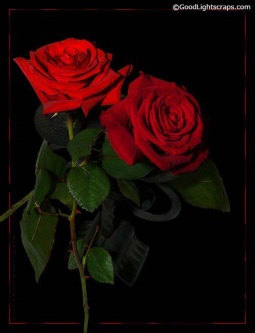 Né à Nessonvaux (B-Lg)  le 14 juillet 1923
Arrêté le 23 juin 1943
Fusillé  à la Citadelle le 2 novembre 1943
Inhumé à l’Enclos National - J50 – 1637
Inhumé après la guerre à Nessonvaux
Résistant AS - Réfractaire STO      
Transport armes et munitions
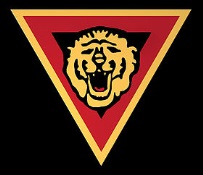 256
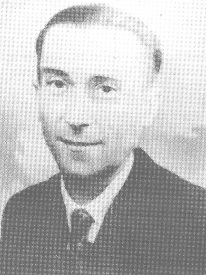 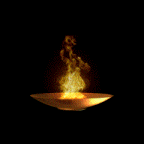 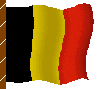 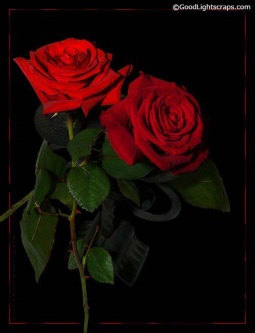 Né à Liège (B-Lg)  le 8 janvier 1908
Arrêté le 20 juillet 1944
Se suicide  au Palais de Justice de Liège le 20 juillet 1944
Inhumé à l’Enclos National  - K11 – 3321
Commissaire de Police
Résistant AS      
Renseignements militaires - Sabotages – 
Destruction lignes téléphoniques et voies chemin de fer – A assisté à deux parachutages d'armes
A cassé la mâchoire d’un officier allemand d'un coup de pied 
et s'est jeté par la fenêtre les poignets liés
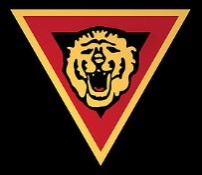 257
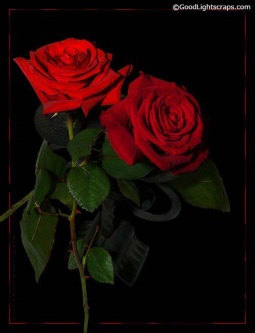 Né à Flémalle-Grande le 16 février 1919
Fusillé à la Citadelle pour des faits judiciaires le 17 août 1943
Inhumé à l’Enclos National  - J60 – 1924
Inhumé après la guerre à ??
258
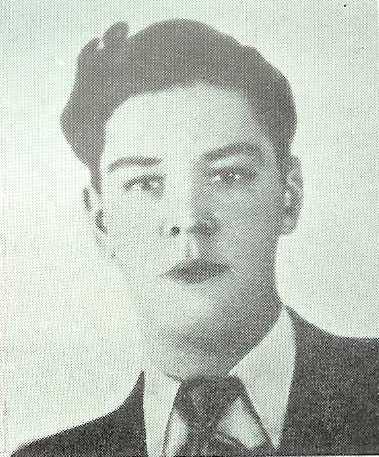 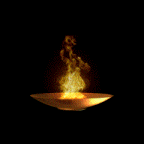 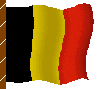 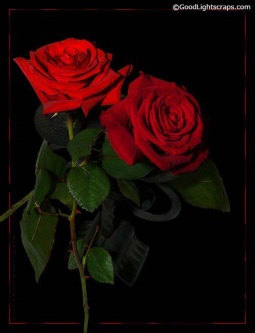 Né à Beyne-Heusay (B-Lg)  le 10 mai 1922
Arrêté le 26 octobre 1942
Fusillé à la Citadelle le 9 novembre 1942
Inhumé à l’Enclos National  - J34 – 87
Inhumé après la guerre à ??
Résistant AL – Adjudant ARA      
Remplit brillamment les missions 
qui lui furent confiées
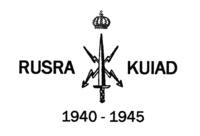 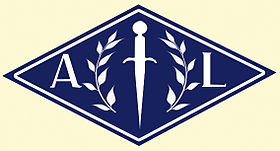 259
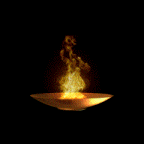 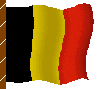 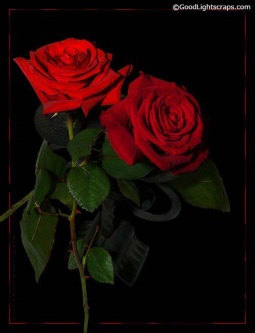 Né à ??  le ??
Arrêté le ??
Fusillé à la Citadelle le 30 juillet 1943
Inhumé à l’Enclos National  - J79 – 1940
Inhumé après la guerre à ??
Résistant ??
260
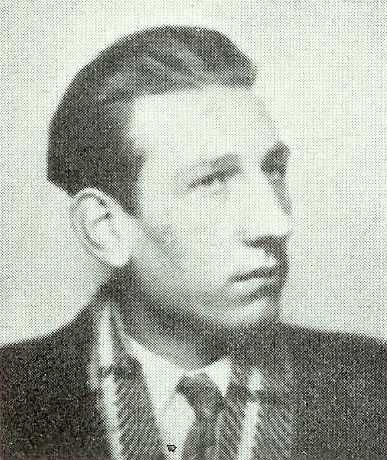 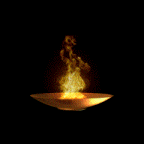 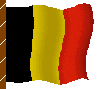 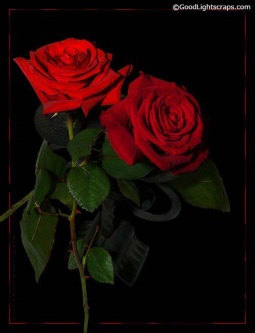 Né à Guirsch (B-Lu)  le 14 décembre 1916
Arrêté le 24 février 1944
Fusillé à la Citadelle le 24 mai 1944
Inhumé à l’Enclos National  - G63 – 1480
Inhumé après la guerre à ??
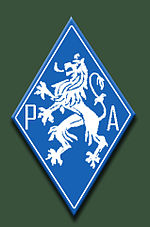 Résistant  PA     
Sabotages et détention d'armes
261
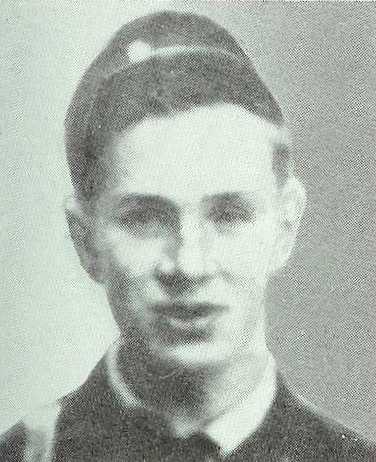 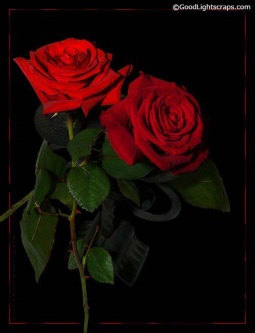 Né à Bressoux (B-Lg)  le 5 mars 1925
Arrêté le 28 juin 1943
Fusillé à la Citadelle pour des faits judiciaires le 21 décembre 1943
Inhumé à l’Enclos National - K21 – 1609
Pas résistant
262
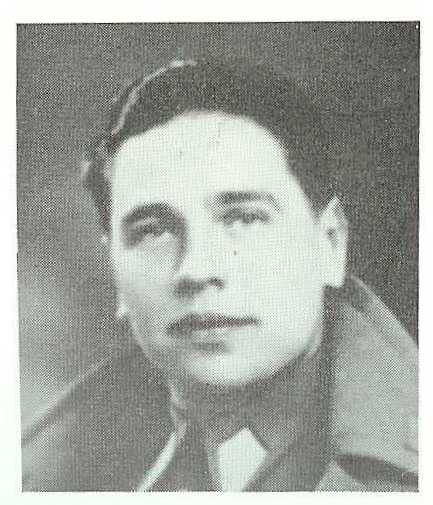 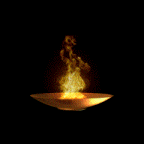 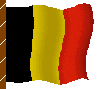 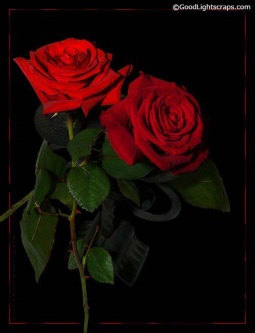 Né à Saint-Georges (B-Lg)  le 9 avril 1920
Arrêté le 12 juillet 1943
Fusillé à la Citadelle le 22 septembre 1943
Inhumé à l’Enclos National  - J24 – 1904
Inhumé après la guerre à Stockay
Résistant MP      
Diffusion presse clandestine - Récolte de fonds –Transport armes et dynamites - Sabotages
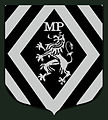 263
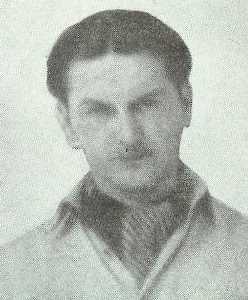 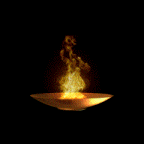 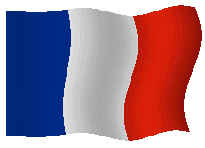 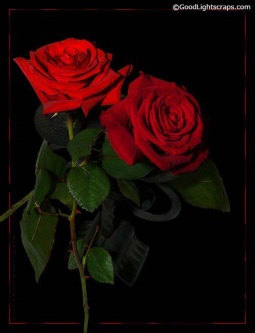 Né à Longwy (F-57)  le 2 novembre 1924
Arrêté le 10 mars 1944
Fusillé à la Citadelle le 2 septembre 1944
Inhumé à l’Enclos National  - G04 – 3277
Inhumé après la guerre à Messancy
Résistant AS
Prit part à des sabotages et divers combats 
contre les allemands - Fait prisonnier lors de l'attaque 
du camp de Sptange
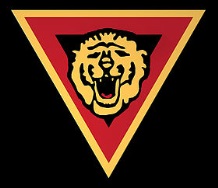 264
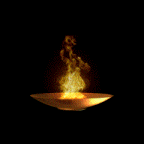 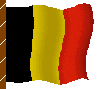 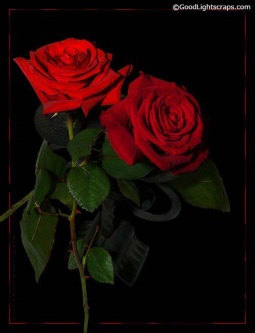 Né à Visé (B-Lg)  le 12 novembre 1916
Arrêté le 15 mars 1943
Fusillé à la Citadelle le 31 mai 1943
Inhumé à l’Enclos National  - L22 – 1966
Adjudant ARA      
Remplit brillamment les missions 
qui lui furent confiées
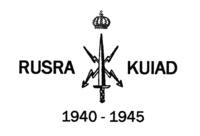 265
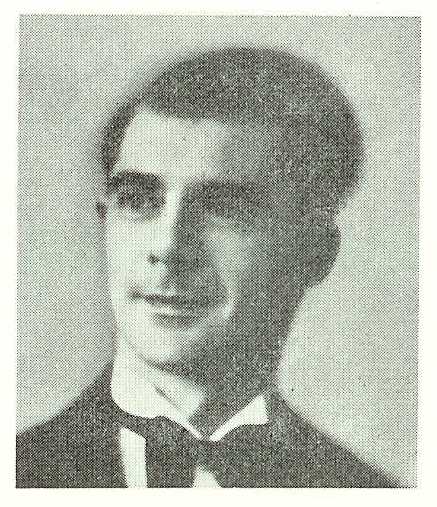 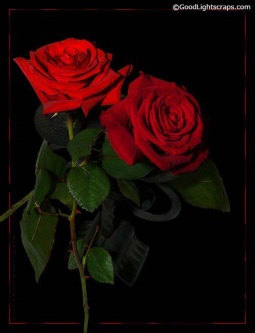 Né à Herstal (B-Lg)  le 11 janvier 1909
Arrêté le 17 février 1944
Fusillé à la Citadelle pour des faits judiciaires le 19 février 1944
Inhumé à l’Enclos National - K20 – 3277
266
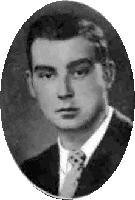 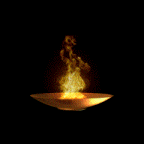 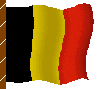 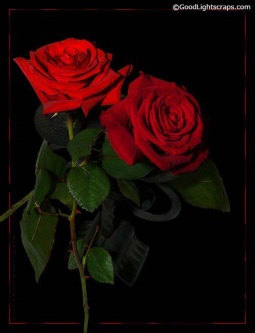 Né à Vechmaal (B-Li)  le 18 août 1923
Arrêté à Momalle le 26 avril 1944 avec R. Bolkaerts et G. Jansen
Fusillé au Fort de Huy le 27 avril 1944
Inhumé à l’Enclos National - G67 – 1510
Inhumé après la guerre à Vechmaal
Résistant MNB      
Distribution Presse clandestine – 
Sabotages – Transport d'armes
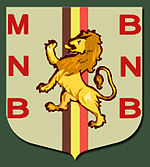 267
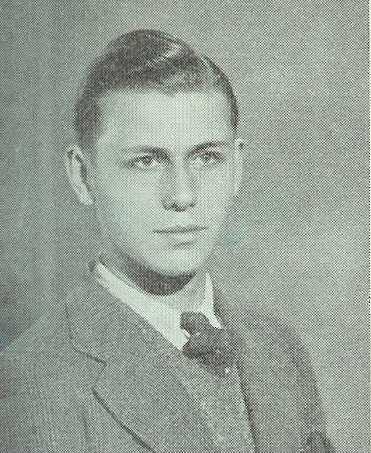 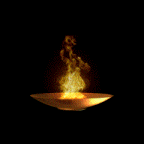 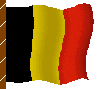 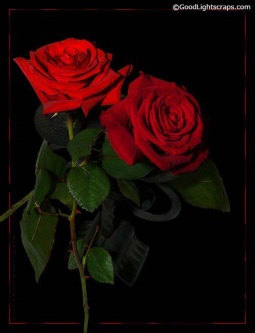 Né à Laar (B-Wb)  le 16 février 1926
Arrêté le 14 août 1943
Fusillé à la Citadelle le 24 novembre 1943
Inhumé à l’Enclos National  - J55 – 1632
Inhumé après la guerre à ??
Résistant      
Spécialisé dans la destruction des fils 
téléphoniques et des câbles électriques
268
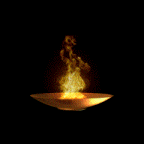 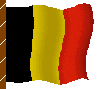 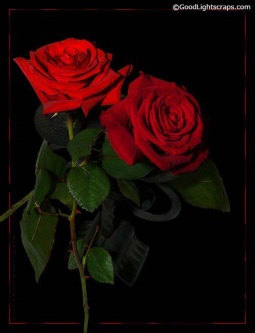 Né à Ougrée  le 2 novembre 1909
Arrêté le 21 janvier 1943
Fusillé à la Citadelle le 19 février 1943
Inhumé à l’Enclos National – J47 – 2206
Inhumé après la guerre à Ougrée-Grands Communaux
Résistant  PA      
Diffusion presse clandestine – 
Récolte de fonds – transport armes et dynamites
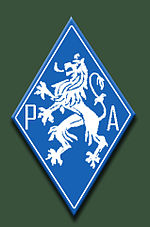 269
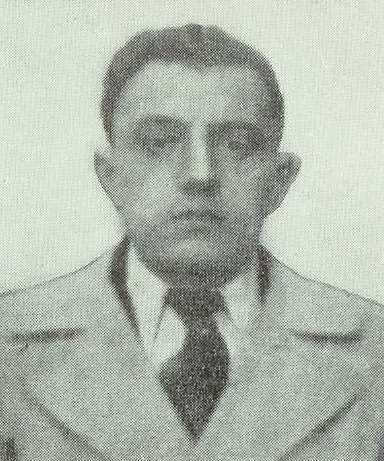 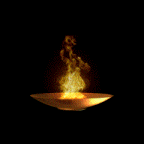 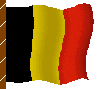 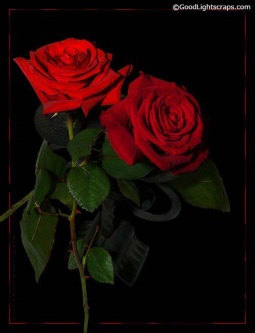 Né à Huy (B-Lg)  le 24 mars 1916
Arrêté  le 1 février 1943
Fusillé à la Citadelle le 15 février 1943
Inhumé à l’Enclos National  - I45 – 2208
Inhumé après la guerre à La Buissière
Soudeur
Résistant  PA      
Récupération, transport et détention armes et munitions - Sabotages - Actions armées contre les traîtres – 
Missions diverses
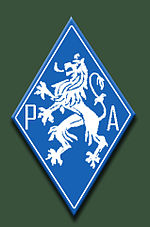 270
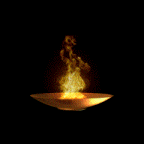 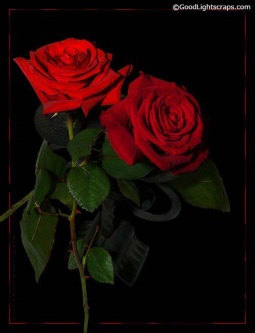 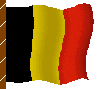 Né à Lierneux le 26 septembre 1903
Tué accidentellement en revenant d’une reconnaissance 
au pont de Remouchamps le 20 août 1944
Inhumé à l’Enclos National  - ?? – ??
Inhumé après la guerre à ??
Résistant  MNB – presse clandestine
A participé à plusieurs reprises au sabotage du pont du chemin 
de fer de Chanxhe - Aide aux réfractaires et illégaux
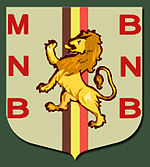 271
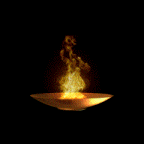 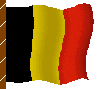 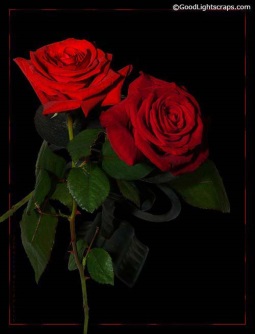 Né à ?? le ??
Arrêté le ??
Fusillé à la Citadelle le 21 janvier 1944
Inhumé à l’Enclos National - G77 – 1581
Inhumé après la guerre à ??
Résistant  ??
272
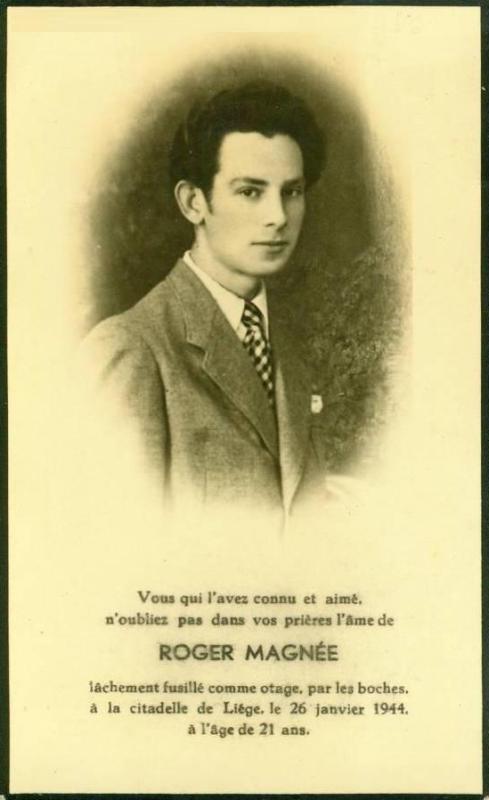 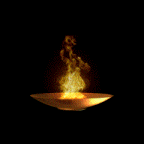 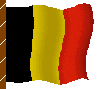 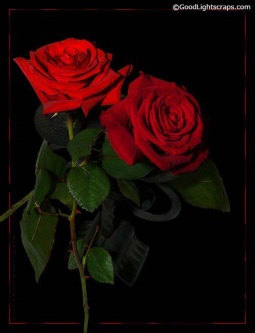 Né à Comblain-Fairon (B-Lg) le 9 février 1923
Arrêté le 28 décembre 1943
Fusillé à la Citadelle le 26 janvier 1944
Inhumé à l’Enclos National - H46 – 1592
Inhumé après la guerre à Comblain-la-Tour
Résistant  PA      
Nombreux sabotages - Destruction lignes téléphoniques 
et électriques - Destruction totale du matériel 
d'exploitation des Carrière de Chanxhe
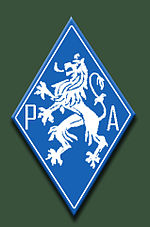 273
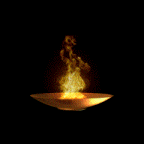 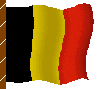 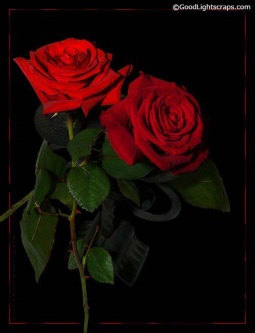 Né à Bressoux le 9 juillet 1901
Arrêté le 22 mars 1943
Fusillé à la Citadelle le 31 mai 1943
Inhumé à l’Enclos National  - L21 – 1967
Pas résistant       
Arrêté pour activité patriotique désintéressée
274
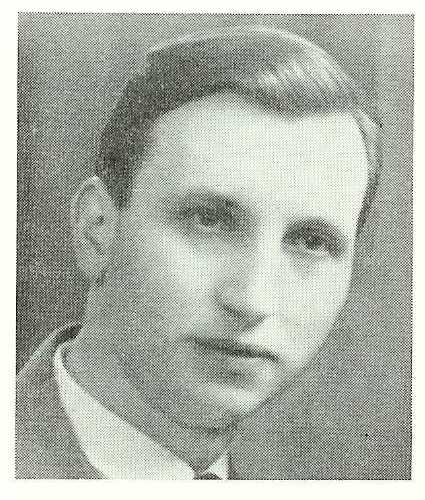 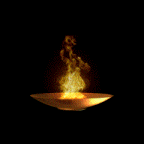 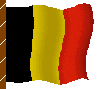 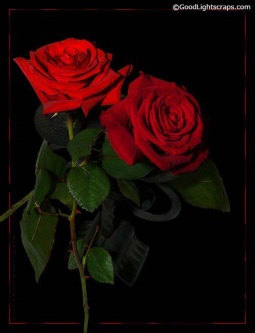 Né à Tilleur  (B-Lg) le 26 juin 1907
Arrêté le 10 mai 1944
Fusillé à la Citadelle le 15 juillet 1944
Inhumé à l’Enclos National  - L03 – 1451
Ouvrier électricien
Résistant PA      
Diffusion presse clandestine - Récolte de fonds - Transport d'armes et dynamite - Sabotages - Exécution traitres – 
Fait partie Brigade du Corps 013
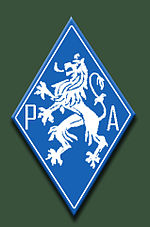 275
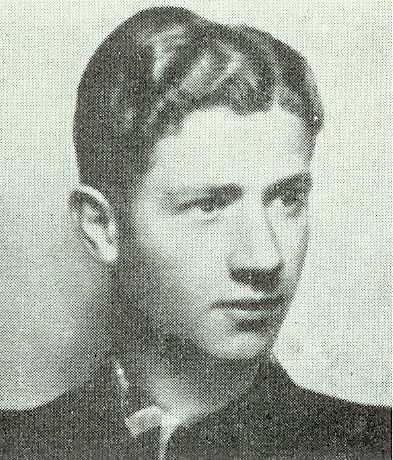 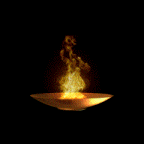 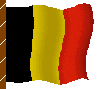 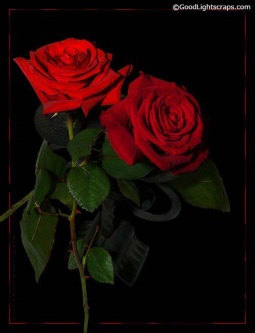 Né à Beyne-Heusay  (B-Lg) le 10 octobre 1924
Arrêté le 26 octobre 1942
Fusillé à la Citadelle le 9 novembre 1942
Inhumé à l’Enclos National - J13 – 87A
Inhumé après la guerre à ??
Résistant AL – Adjudant ARA      
Remplit brillamment les missions 
qui lui furent confiées
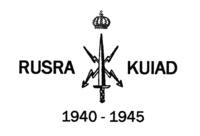 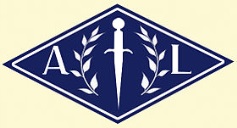 276
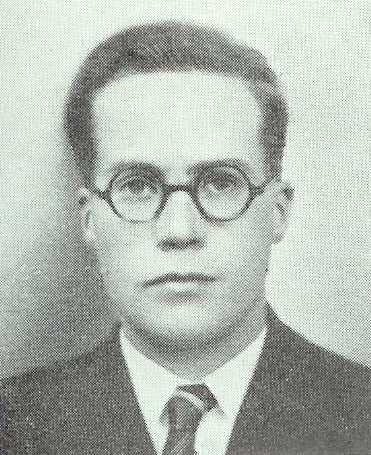 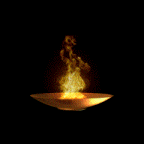 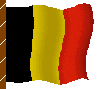 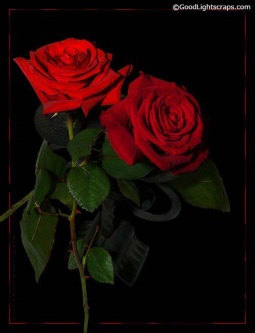 Né à Aywaille  (B-Lg) le 2 juillet 1921
Arrêté le 8 septembre 1942
Fusillé à la Citadelle le 9 novembre 1942
Inhumé à l’Enclos National  - J12 – 89
Inhumé après la guerre à ??
Instituteur
Adjudant ARA    
Remplit brillamment les missions 
qui lui furent confiées
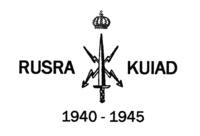 277
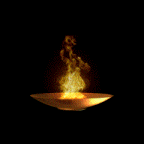 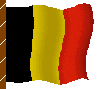 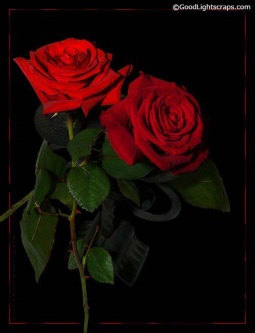 Né à  Florenville (B-Lu) le 6 mars 1920
Arrêté le 18 novembre 1943
Fusillé à la Citadelle le 18 février 1944
Inhumé à l’Enclos National - G76 – 1568
Inhumé après la guerre à ??
Résistant AS
Fils d'une famille patriote - Sabotages - Services de 
renseignements de liaisons - Pris à la ferme des Roses
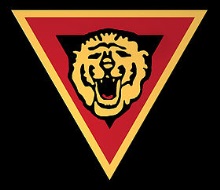 278
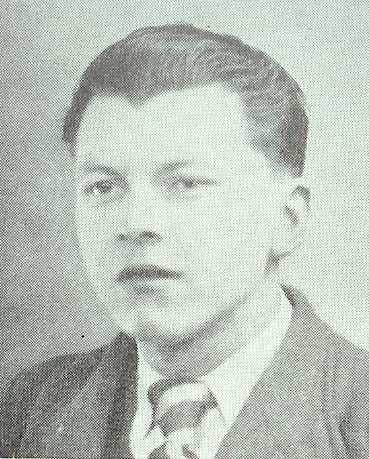 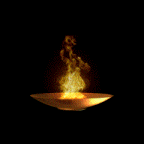 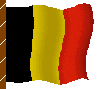 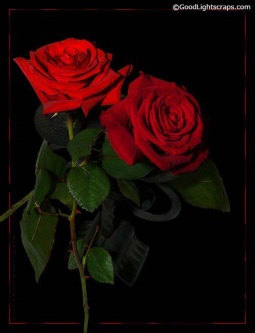 Né à  Saint-Georges (B-Lg) le 29 mars 1923
Arrêté le 12 juillet 1943
Fusillé à la Citadelle le 22 septembre 1943
Inhumé à l’Enclos National  - I29 – 1905
Inhumé après la guerre à Engis
Résistant  MP
Ravitaillement illégaux et réfractaires - Incendie champs de lin 
et colza - Récolte de fonds - Courrier et liaison
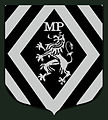 279
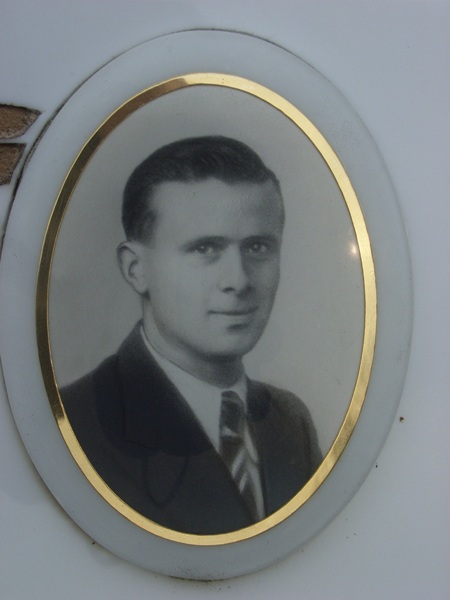 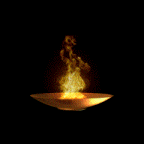 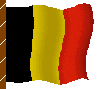 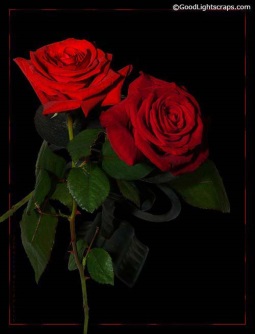 Né à  Lierneux le 22 septembre 1919
Arrêté le 31 août 1943
Fusillé à la Citadelle le 6 octobre 1943
Inhumé à l’Enclos National - I10 – 1646
Inhumé après la guerre à Comblain-au-Pont
Résistant PA       
Transport armes, munitions et explosifs – 
Sabotages - Diffusion presse clandestine
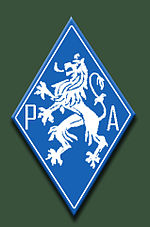 280
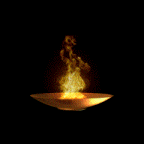 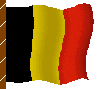 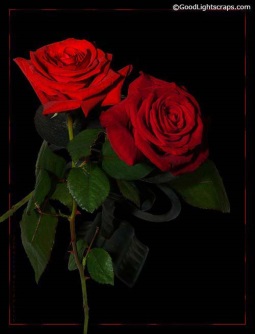 Né à  ?? le ??
Arrêté le ??
Fusillé à la Citadelle le 5 juillet 1944
Inhumé à l’Enclos National  - L08 – 3318
Résistant  ??
281
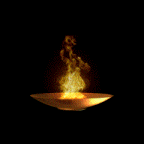 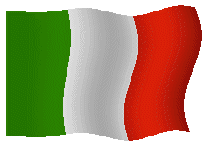 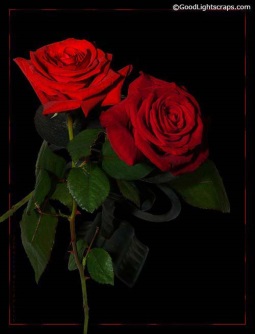 Né à  Oderzo (I) le 29 avril 1901
Abattu par la Gestapo le 5 mai 1944
Inhumé à l’Enclos National - D03 – 1500
Mineur
Résistant  PA      
Groupes des Italiens - groupe de sabotages - presse clandestine – 
dépôt d'armes et d'explosifs - hébergement de russe évadé
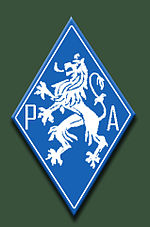 282
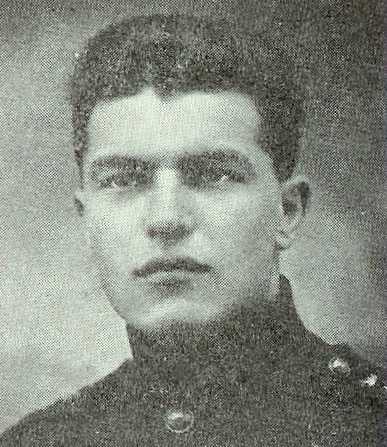 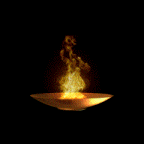 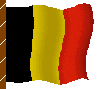 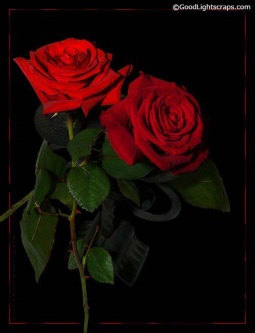 Né à  Liège (B-Lg) le 6 mai 1903
Arrêté le 15 juillet 1941
Fusillé à la Citadelle le 24 janvier 1942
Inhumé à l’Enclos National  - J74 – 1
Inhumé après la guerre à ??
Résistant AL     
Agent de renseignements et d'espionnage
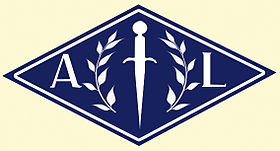 283
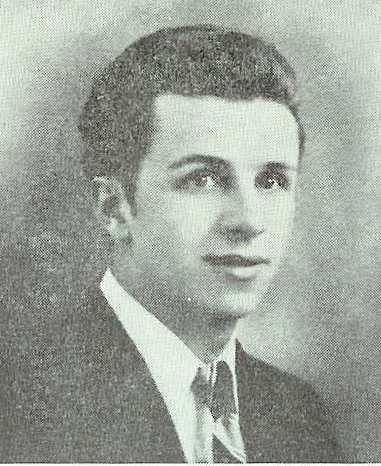 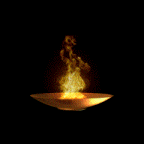 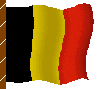 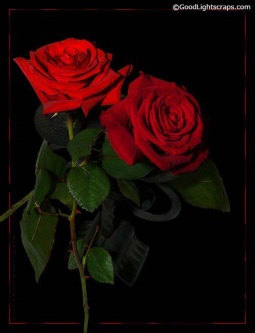 Né à  Liège (B-Lg) le 6 mai 1922
Arrêté le 11 janvier 1944
Fusillé à la Citadelle le 29 mars 1944
Inhumé à l’Enclos National  -H23 – 1532
Inhumé après la guerre à ??
Résistant  PA     
Sabotages - Détention armes et munitions – 
Actions punitives contres des traitres
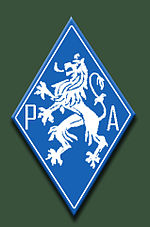 284
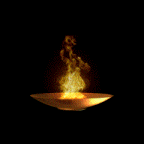 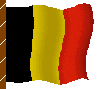 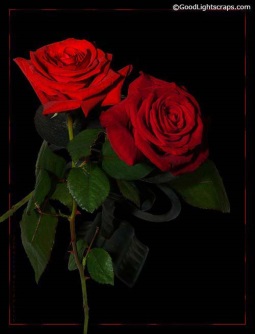 Né à  Antheit le 26 novembre 1906
Arrêté le 16 janvier 1943
Fusillé à la Citadelle le 30 mars 1943
Inhumé à l’Enclos National  - I28 – 1982
Inhumé après la guerre à ??
Résistant AS      
Transport d'armes, munitions et vivres – 
Dépôt d'armes à son domicile - Fausses cartes d'identité, certificats de travail et journaux clandestins
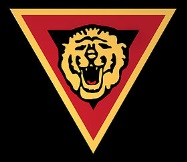 285
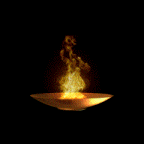 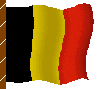 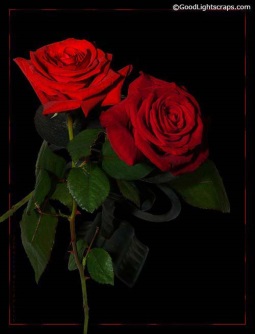 Né à  Villers-le-Temple  (B-Lg)le 11 février 1924
Tué au combat à Lavoir le 19 août 1944
Inhumé à l’Enclos National  - H50 – 3312
Inhumé après la guerre à ??
Résistant AS       
Participe à plusieurs opérations de parachutage – 
Transport armes, munitions et vivres
Blessé, continue à se batte et ensuite est tué d'une balle 
en plein front lors de l'attaque d'un convoi allemand
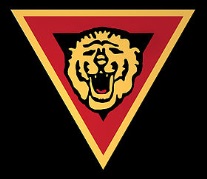 286
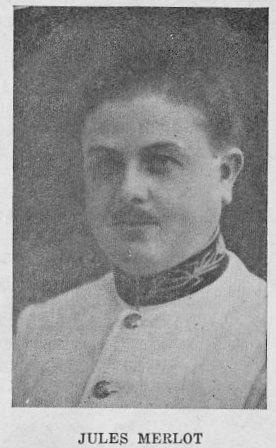 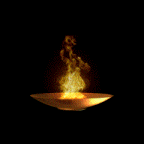 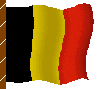 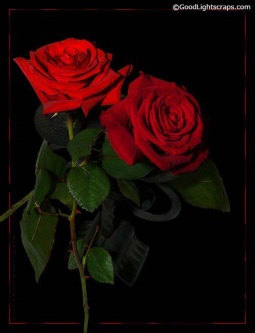 Né à  Liège (B-Lg)  le 27 février 1900
Arrêté le 5 novembre 1942
Fusillé à la Citadelle le 11 décembre 1942
Inhumé à l’Enclos National  - I54 – 2230
Inhumé après la guerre à ??
Résistant Adjudant ARA – presse clandestine       
Remplit brillamment les missions 
qui lui furent confiées
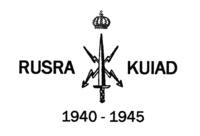 287
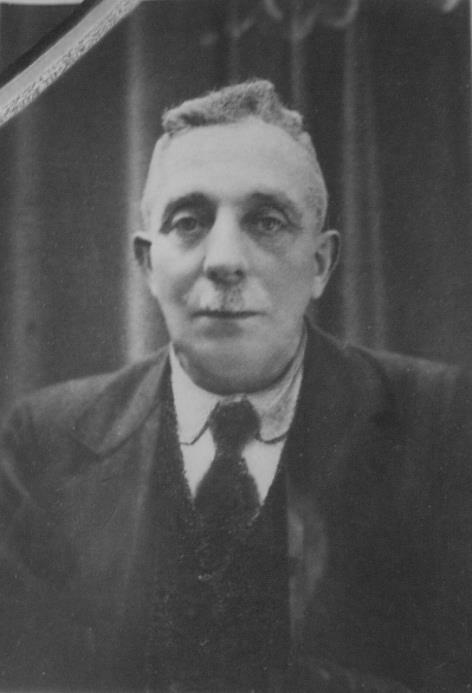 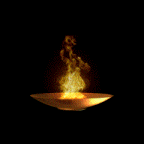 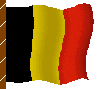 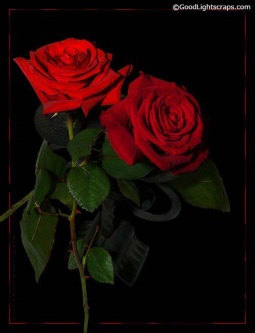 Né à  Aubel (B-Lg)  le 8 avril 1882
Arrêté le 15 août 1942
Fusillé à la Citadelle le 6 avril 1943
Inhumé à l’Enclos National - I59 – 1987
Inhumé après la guerre à Aubel
Voiturier
Résistant MP
Diffusion Presse clandestine – 
Hébergement prisonniers évadés - Fournit faux papiers d'identité - Transport armes - Recrutement
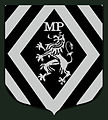 288
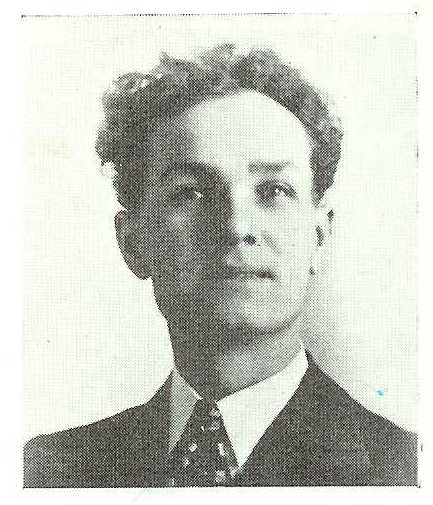 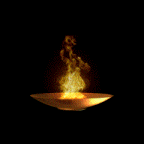 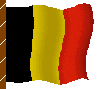 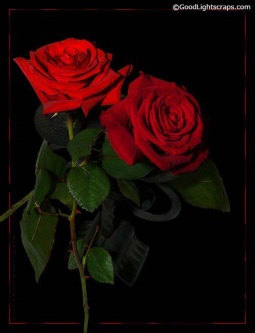 Né à  Aubel (B-Lg)  le 26 avril 1895
Arrêté le 18 février 1943
Fusillé à la Citadelle le 23 février 1943
Inhumé à l’Enclos National  - C06 – 2203
Agent ARA -  Presse clandestine
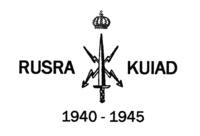 289
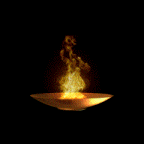 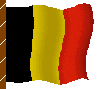 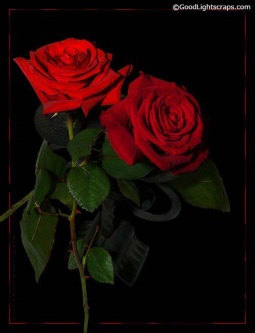 Né à  ??  le ??
Arrêté le ??
Fusillé à la Citadelle le 11 octobre 1943
Inhumé à l’Enclos National  - I39 – 1643
Inhumé après la guerre à ??
Résistant ??
290
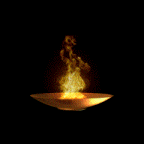 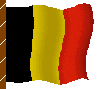 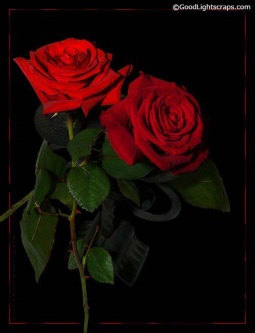 Né à  ??  le ??
Arrêté le ??
Fusillé à la Citadelle le 17 janvier 1943
Inhumé à l’Enclos National - D11 – 2313
Résistant ??
291
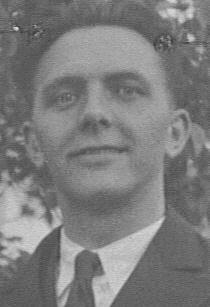 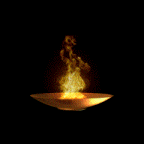 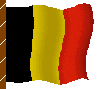 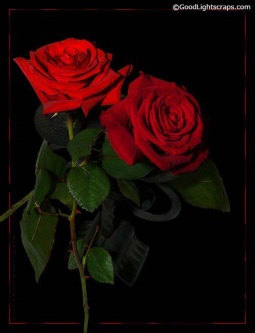 Né à  Lambermont (B-Lg)  le 5 décembre 1910
Arrêté le 15 décembre 1942
Fusillé à la Citadelle le 21 juin 1943
Inhumé à l’Enclos National  - J63 – 1958
Inhumé après la guerre à Petit-Rechain
Résistant  AS       
Doué d'un cran et d'une audace remarquable 
remplit brillamment les missions les plus périlleuses
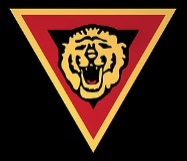 292
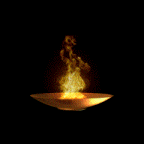 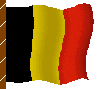 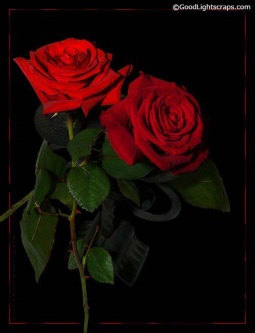 Né à  ??  le ??
Arrêté le ??
Fusillé à la Citadelle le ??
Inhumé à l’Enclos National  - J14 – 1509
Inhumé après la guerre à ??
Résistant  ??
293
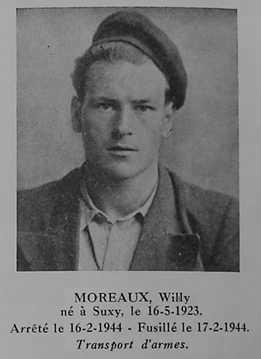 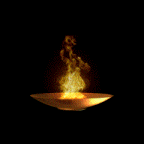 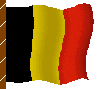 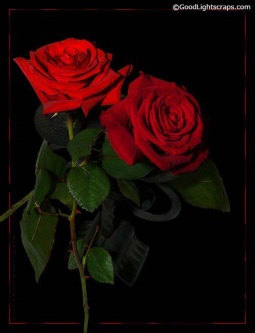 Né à  Suxy (B-Lu)  le 16 mai 1923
Arrêté le 16 février 1944
Fusillé à Virton le 17 février 1944
Inhumé à l’Enclos National - H75 – 1565
Inhumé après la guerre à Suxy
Résistant PA
A participé à plusieurs missions très périlleuses – 
Arrêté alors qu'il revenait avec un transport d'armes 
fut fusillé le lendemain à l'aube
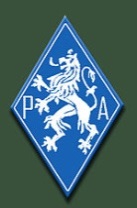 294
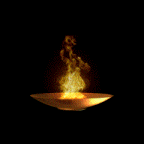 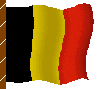 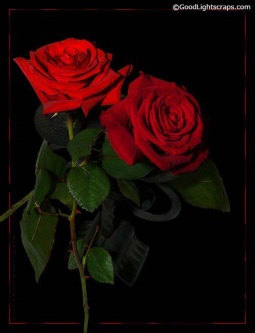 Né à  ??  le ??
Arrêté le ??
Fusillé à la Citadelle le 8 juin 1944
Inhumé à l’Enclos National - H51 – 3927
Inhumé après la guerre à ??
Résistant ??
295
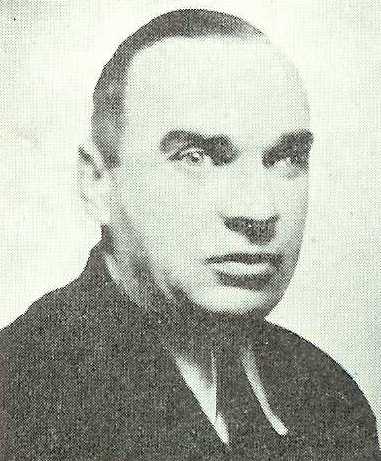 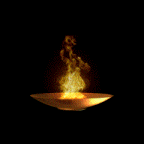 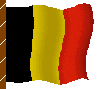 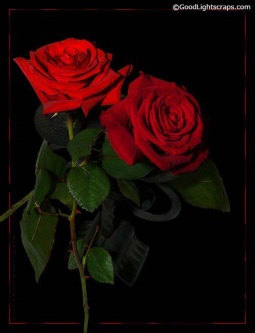 Né à Liège (B-Lg)   le 9 août 1903
Abattu à Visé lors d’une mission le 9 février 1944
Inhumé à l’Enclos National - G55 – 1570
Inhumé après la guerre à ??
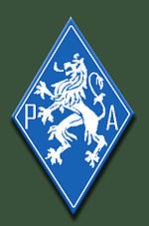 Résistant PA        
Récolte vivres et vêtements - Ravitaillement
296
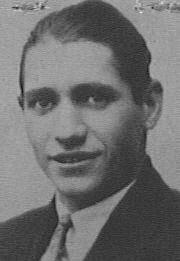 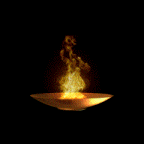 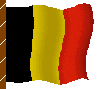 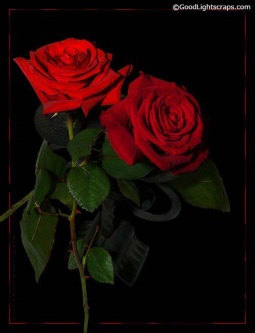 Né à Liège (B-Lg)  le 8 février 1912
Arrêté le 28 mars 1944
Fusillé à la Citadelle le 15 juillet 1944
Inhumé à l’Enclos National - G46 – 3322
Inhumé après la guerre à ??
Monteur en chauffage
Résistant FI et AS        
Guérillas - Sabotages
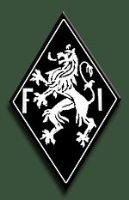 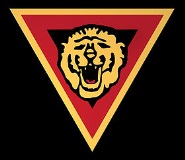 297
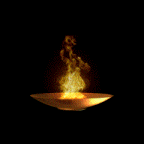 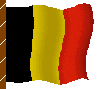 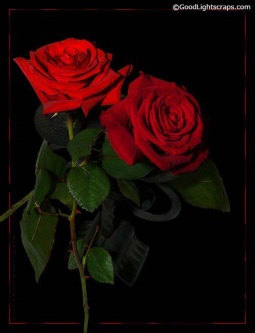 Né à ??  le ??
Arrêté le ??
Fusillé à la Citadelle le 19 juillet 1944
Inhumé à l’Enclos National  - ?? – ??
Inhumé après la guerre à ??
Résistant ??
298
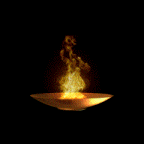 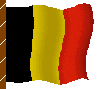 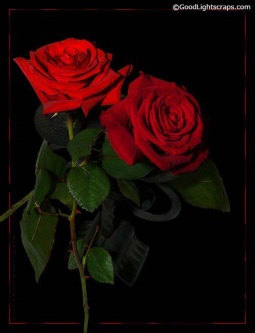 Né à Comblain-Fairon  (B-Lg) le 7 avril 1912
Arrêté le 6 octobre 1943
Fusillé à la Citadelle le 28 avril 1944
Inhumé à l’Enclos National - L10 – 1509
Résistant  MP        
Diffusion presse clandestine - Sabotages - Participation au 
sabotage de la centrale d'Ougrée et de la ligne Liège-Guillemins
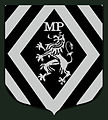 299
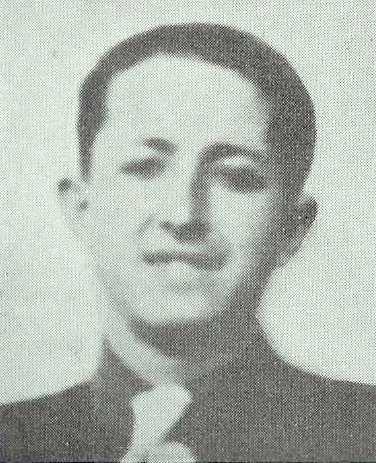 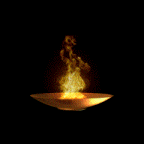 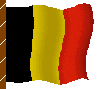 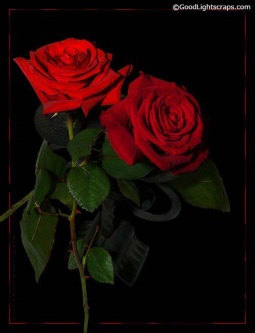 Né à Liège (B-lg)  le 7 février 1909
Arrêté le 10 mars 1943
Fusillé à la Citadelle le 3 août 1943
Inhumé à l’Enclos National - H76 – 1937
Inhumé après la guerre à ??
Résistant         
Diffusion presse clandestine – 
Transport d'armes et explosifs - Sabotages
300
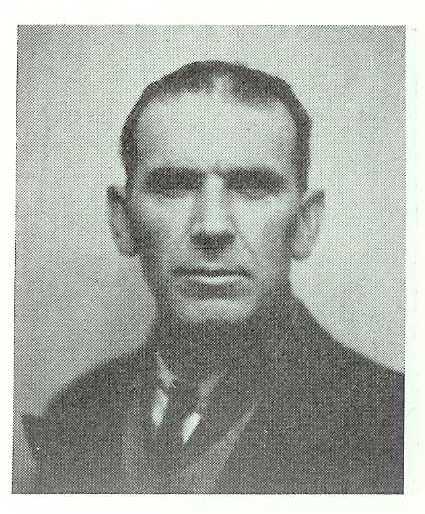 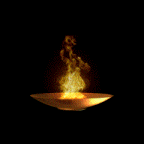 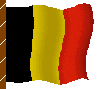 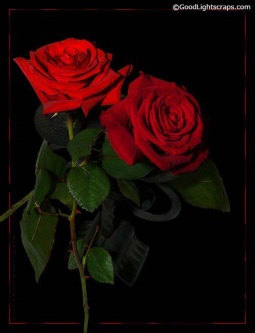 Né à Florennes (B-Na)  le 13 juin 1902
Arrêté le 3 décembre 1942
Fusillé  comme otage à la Citadelle le 4 janvier 1943
Inhumé à l’Enclos National  - C10 – 2216
Inhumé après la guerre à ??
Otage
301
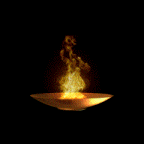 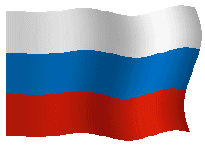 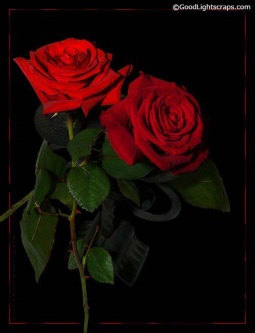 Né à ??  le ??
Arrêté le ??
Fusillé  à la Citadelle le 24 avril 1944
Inhumé à l’Enclos National - A06 – 1514
Résistant ??
302
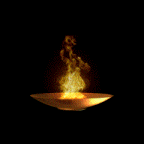 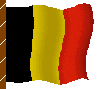 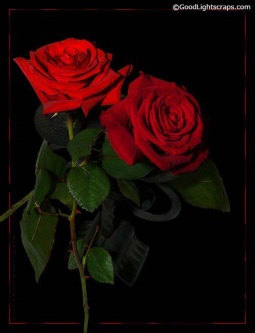 Né à  ??  le ??
Arrêté le ??
Fusillé  à la Citadelle le 21 janvier 1944
Inhumé à l’Enclos National - K06 – 1580
Résistant ??
303
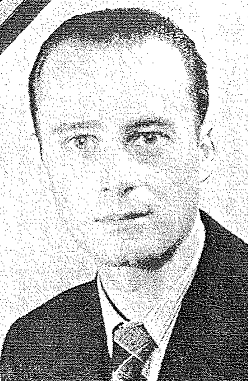 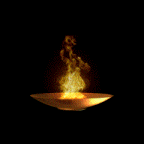 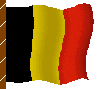 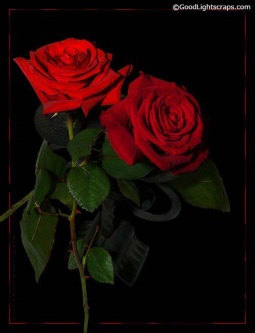 Né à  Trembleur (B-Lg)  le 6 juillet 1920
Arrêté le 25 août 1942
Fusillé  à la Citadelle le 9 novembre 1942, avec 15 résistants du plateau de Herve
Inhumé à l’Enclos National  - J03 – 38
Inhumé après la guerre à Aubel
Adjudant ARA       
Se consacra sans réserve au sein d'un Service de Renseignements et d'action et réalisa les 
missions importantes confiées
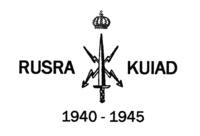 304
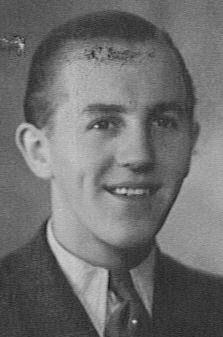 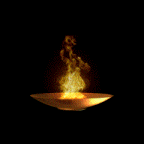 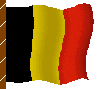 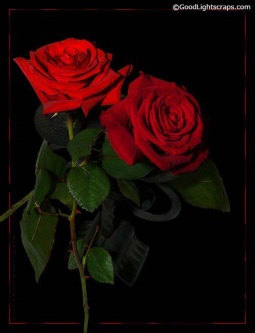 Né à Liège (B-Lg)  le 1 septembre 1923
Arrêté le 10 mai 1944
Fusillé  à la Citadelle le 15 mai 1944
Inhumé à l’Enclos National  - H36 – 1452
Inhumé après la guerre à Angleur-Sarts
Résistant FI        
Diffusion presse clandestine – 
Transport d'armes et explosifs - divers coup de main
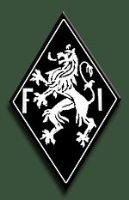 305
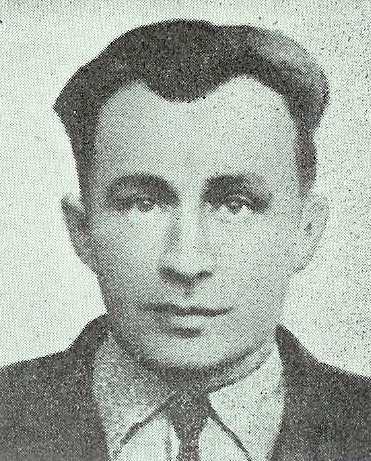 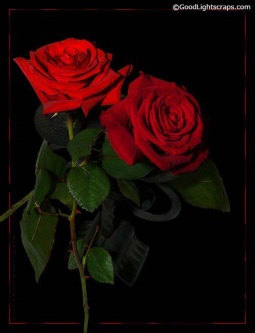 Né à Bande (B-Lu)  le 24 mai 1909
Arrêté le 5 février 1944
Fusillé  à la Citadelle pour des faits judiciaires le 3 mai 1944
Inhumé à l’Enclos National  - H59 – 1504
Inhumé après la guerre à ??
Pas reconnu résistant
306
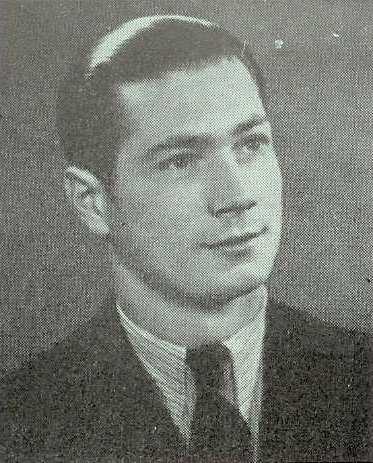 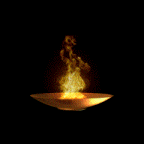 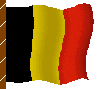 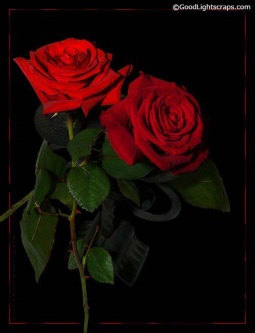 Né à Walshoutem (B-Vb)  le 21 avril 1918
Arrêté le 30 août 1943
Fusillé  à la Citadelle le 26 novembre 1943
Inhumé à l’Enclos National  - I44 – 1629
Inhumé après la guerre à ??
Boucher
Résistant AS
Nombreux coups de main - Aida les réfractaires
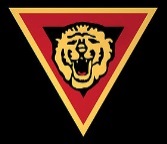 307
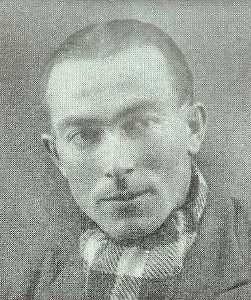 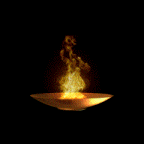 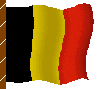 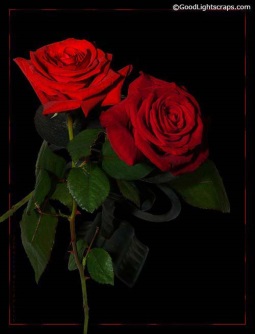 Né à Saint-Mard (B-Lu)  le 13 septembre 1903
Arrêté le 28 mai 1944
Fusillé  à la Citadelle le 7 juin 1944
Inhumé à l’Enclos National  - H20 – 1474
Inhumé après la guerre à Saint-Mard
Entrepreneur de transports
Résistant PA        
Intrépide et volontaire pour les actions difficiles 
et violentes - Recueillit de précieux renseignements 
- Sabotages - Transport armes
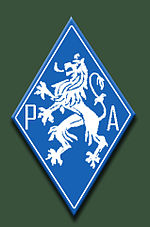 308
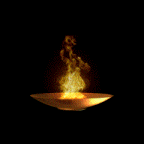 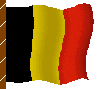 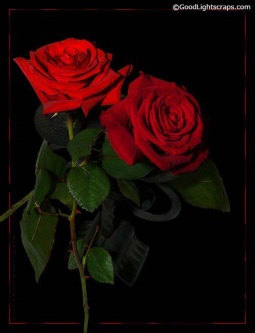 Né à Saint-Nicolas (B-Lg)  le 13 juillet 1922
Tué au combat à Liège par la gestapo le 16 juin 1943
Inhumé à l’Enclos National  - J57 – 1956
Inhumé après la guerre à ??
Mineur
Résistant PA – presse clandestine
Presse clandestine (La Meuse - Liberté) – 
Transport armes et explosifs - Sabotages
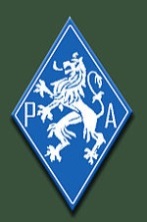 309
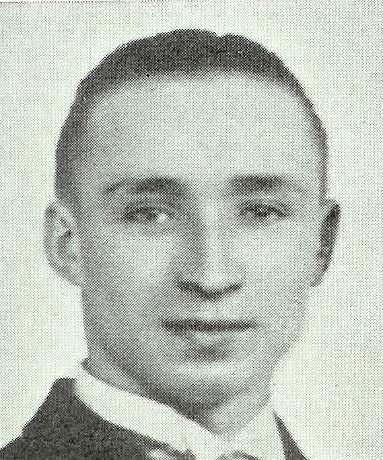 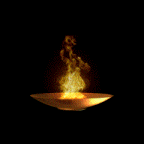 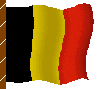 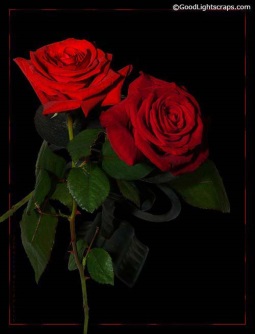 Né à Seraing (B-Lg)  le 18 octobre 1914
Arrêté le 27 septembre 1942
Fusillé  à la Citadelle le 6 avril 1943
Inhumé à l’Enclos National  - J65 – 1988
Inhumé après la guerre à  ??
Résistant PA        
Diffusion Presse clandestine – 
Transport d'armes et explosifs - Sabotages
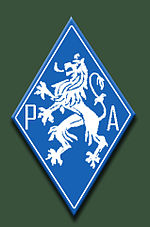 310
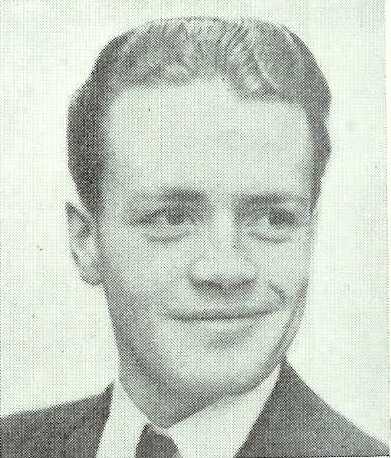 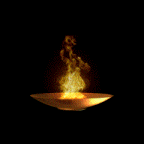 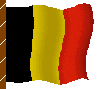 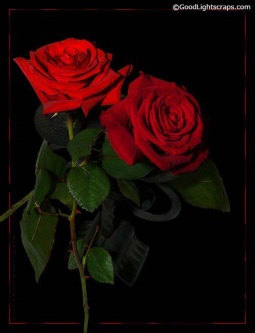 Né à Liège (B-Lg)  le 1 mai 1920
Arrêté le 7 août 1943
Fusillé  à la Citadelle le 29 février 1944
Inhumé à l’Enclos National  - K03 - 1552
Inhumé après la guerre à ??
Mécanicien
Pas de dossier de résistant
311
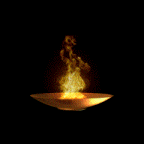 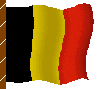 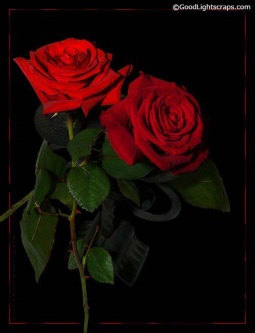 Né à ??  le 8 août 1922
Arrêté le ??
Fusillé  à la Citadelle le 26 janvier 1944
Inhumé à l’Enclos National - H26 – 1591
Inhumé après la guerre à ??
Résistant ??
312
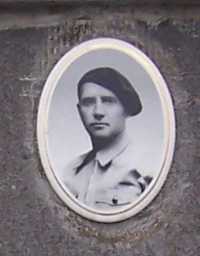 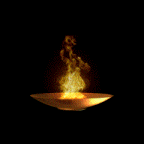 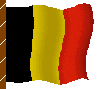 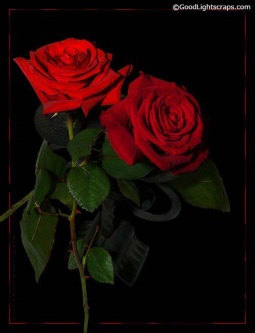 Né à Berloz (B-Lg)  le 26 août 1899
Tué au combat à Viemme le 7 juin 1944
Inhumé à l’Enclos National  - H42 – 1470
Inhumé après la guerre à Berlooz
Commerçant
Lieutenant AS        
Aide aux réfractaires - Transport armes – 
Volontaire pour les missions dangereuses
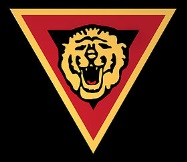 313
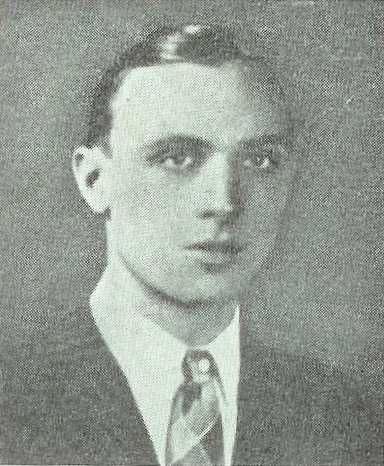 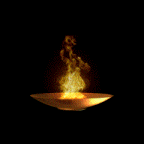 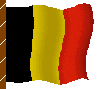 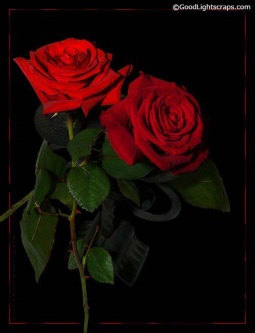 Né à Chokier (B-Lg)  le 22 juin 1922
Arrêté le 4 octobre 1943
Fusillé à la Citadelle le 30 novembre 1943
Inhumé à l’Enclos National – J35 – 1619
Inhumé après la guerre à ??
Garde d’usine
Résistant PA        
Sabotages - Plusieurs coups de main
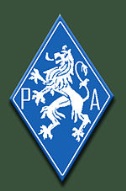 314
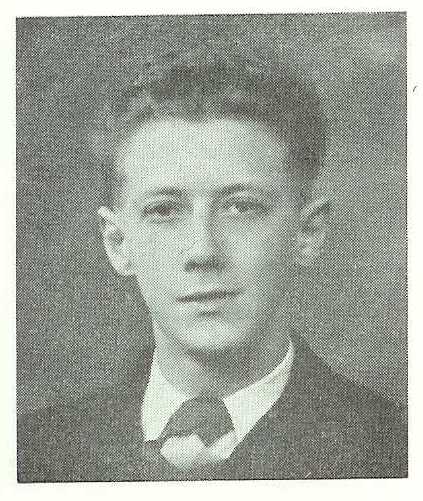 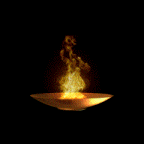 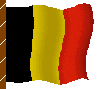 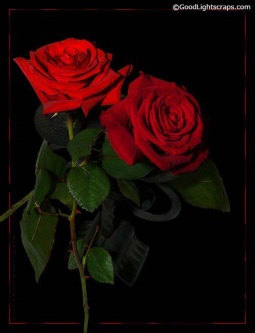 Né à Seraing (B-Lg)  le 11 juin 1914
Arrêté le 25 août 1943
Fusillé à la Citadelle le 22 septembre 1943
Inhumé à l’Enclos National – J48 – 1906
Inhumé après la guerre à ??
Résistant AS        
Diffusion Presse clandestine - Fournit des renseignements 
d'ordre militaire - Procuration faux documents – 
Transport armes et munitions
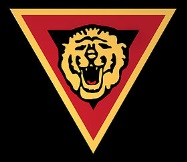 315
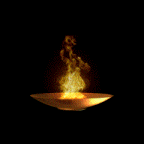 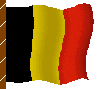 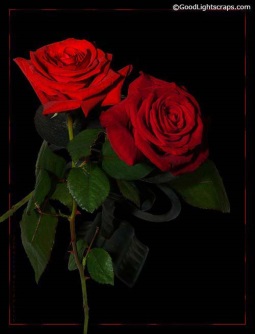 Né à ??  le ??
Arrêté le ??
Fusillé à la Citadelle le 2 novembre 1943
Inhumé à l’Enclos National – L16 – 1638
Civil
316
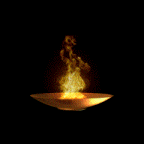 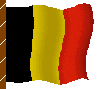 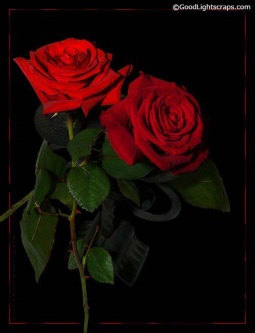 Né à Seraing (B-Lg)  le 6 mai 1905
Abattu par la Gestapo, Place de l’Yser à Liège le 20 mai 1943
Inhumé à l’Enclos National – K22 – 1970
Résistant PA        
Diffusion Presse clandestine - Récolte de fonds - Transport armes et dynamite - Sabotages
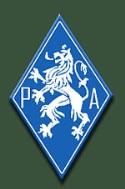 317
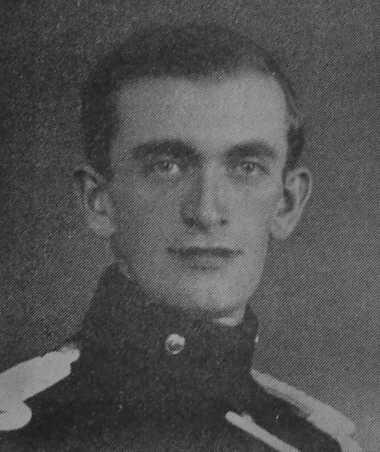 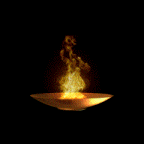 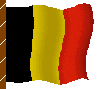 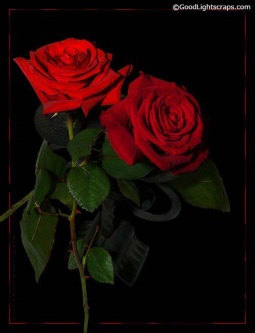 Né à Torgny (B-Lu)  le 7 juin 1915
Arrêté le 17 mai 1944
Fusillé à la Citadelle le 14 août 1944
Inhumé à l’Enclos National – H68 – 1970
Inhumé après la guerre à Halanzy
Maréchal des Logis de  Gendarmerie
Chef de Bataillon FI
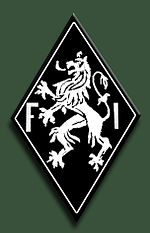 318
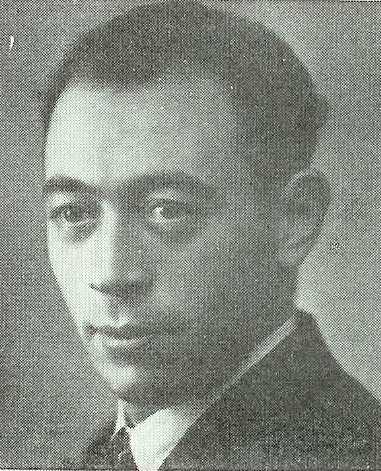 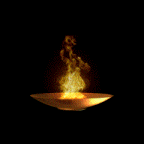 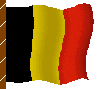 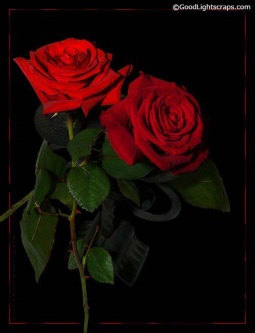 Né à Moresnet (B-Lg)  le 9 juillet 1913
Arrêté le 8 septembre 1942
Fusillé à la Citadelle le 29 décembre 1942
Inhumé à l’Enclos National – I76 – 2226
Inhumé après la guerre à Moresnet
Résistant AS – Adjudant ARA        
Réalisa les missions importantes et dangereuses dont il fut chargé - Agent de renseignements ayant donné le maximum
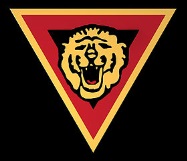 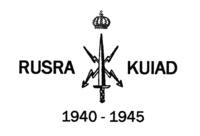 319
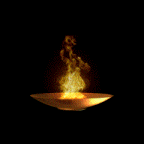 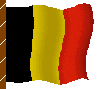 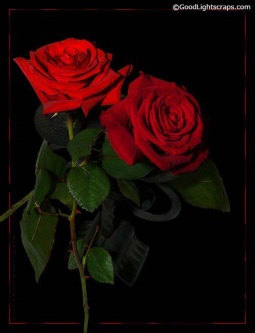 Né à Saint-Nicolas (B-Lg)  le 7 janvier 1912
Arrêté le 6 octobre 1943
Fusillé à la Citadelle le 28 avril 1944
Inhumé à l’Enclos National – D12 – 1507
Résistant 2e Bureau (F)
320
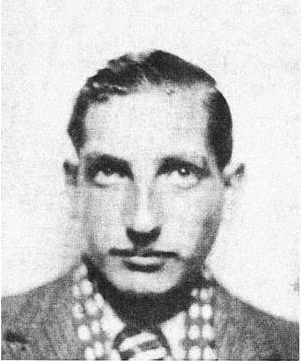 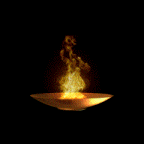 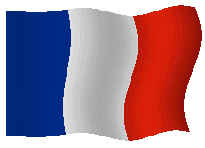 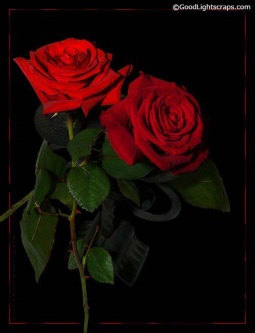 Né à Versailles (F-78)  le 18 août 1925
Arrêté le 16 février 1944
Fusillé à Virton le 17 février 1944
Inhumé à l’Enclos National – C15 – 1559
Inhumé après la guerre à Villers-les-Nancy
Résistant 
Arrêté pour port d’armes
321
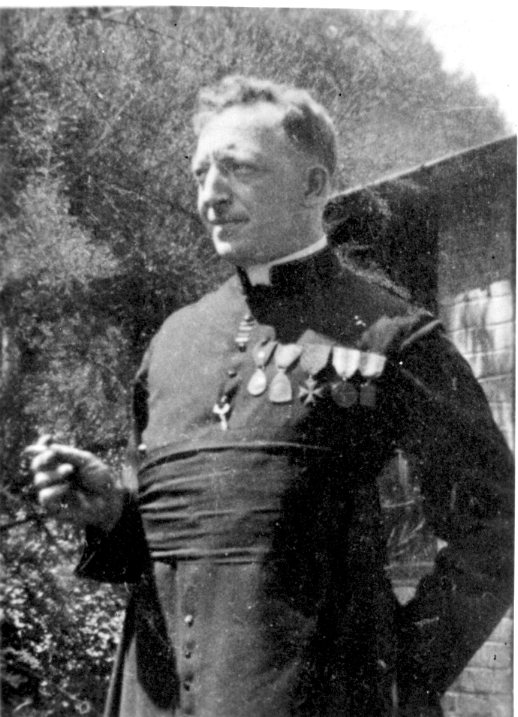 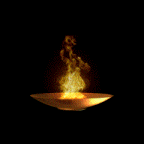 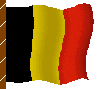 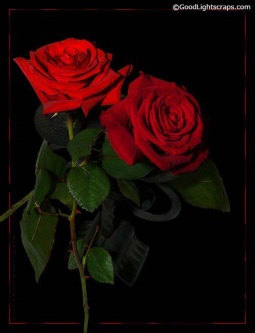 Né à Sint-Truiden (B-Li)  le 6 septembre 1896
Arrêté le 1 décembre 1942
Fusillé à la Citadelle de Liège le 31 août 1943
Inhumé à l’Enclos National – J53 – 1923
Inhumé après la guerre à Comblain-au-Pont
Curé de Comblain-au-Pont
Résistant AL – Adjudant ARA        
Fondateur du secteur Ourthe-Amblève, patriote ardent – 
S'acquitta des missions dangereuses qui lui avaient été confiées
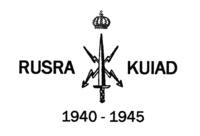 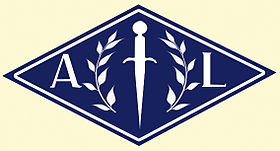 322
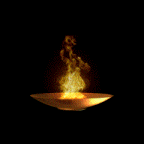 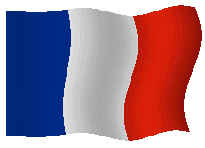 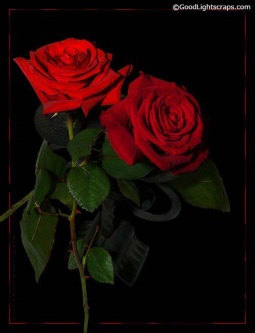 Né à Igney (F-88)  le 2 octobre 1924
Arrêté le 16 février 1944
Fusillé à Virton  le 17 février 1944
Inhumé à l’Enclos National – ?? – ??
Inhumé après la guerre en France
Résistant AL
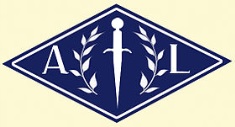 323
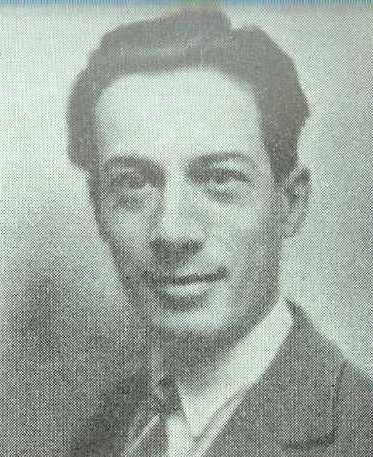 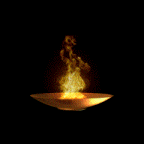 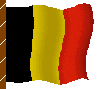 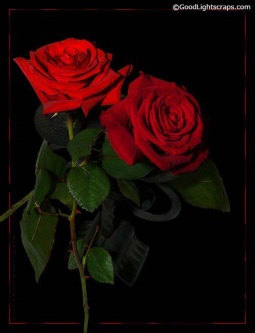 Né à Liège (B-Lg)  le 8 mars 1906
Arrêté le 18 décembre 1942
Fusillé à la Citadelle de Liège le 8 mars 1943
Inhumé à l’Enclos National –C05 – 1998
Résistant PA        
Diffusion Presse clandestine – 
Transport armes et explosifs
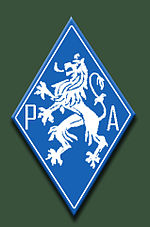 324
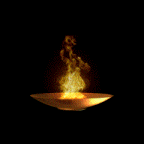 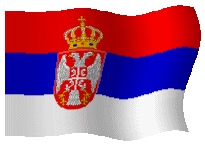 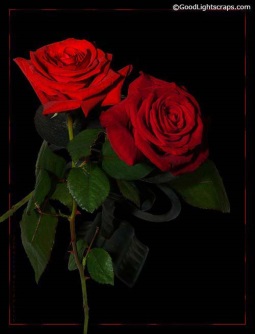 Né à ??  le ??
Arrêté le ??
Fusillé à la Citadelle de Liège le 9 mai 1944
Inhumé à l’Enclos National  - A09 – 1498
Résistant ??
325
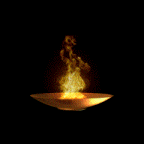 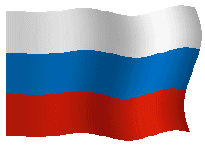 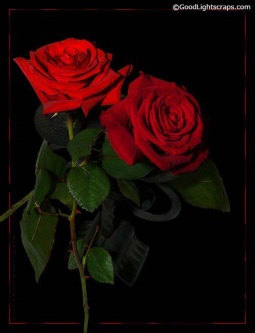 Né à ??  le ??
Arrêté le ??
Fusillé à la Citadelle de Liège le 22 février 1944
Inhumé à l’Enclos National  - A02 – 1548
326
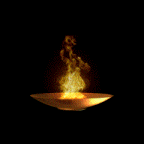 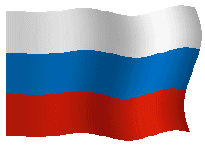 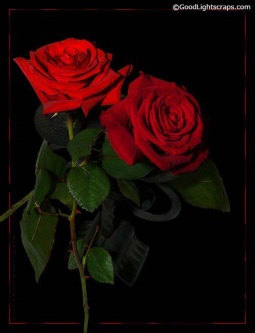 Né à ??  le ??
Arrêté le ??
Fusillé à la Citadelle de Liège le 26 juin 1943
Inhumé à l’Enclos National  - A03 – 1949
327
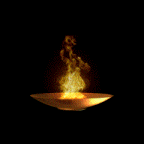 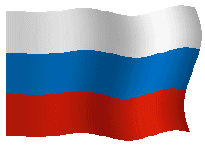 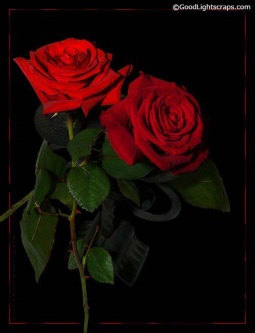 Né à ??  le ??
Arrêté le ??
Fusillé à la Citadelle de Liège le 26 juin 1943
Inhumé à l’Enclos National  - A05 – 1950
328
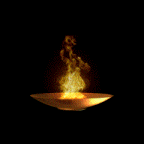 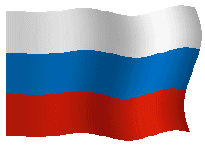 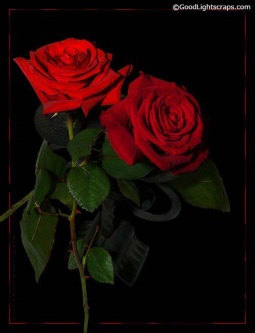 Né à ??  le ??
Arrêté le ??
Fusillé à la Citadelle de Liège le 26 juin 1943
Inhumé à l’Enclos National  - A01 – 1951
329
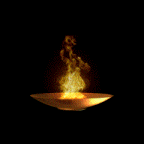 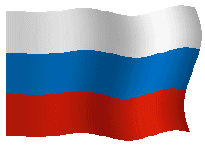 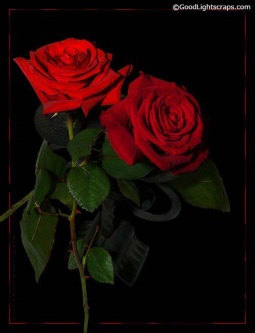 Né à ??  le ??
Arrêté le ??
Fusillé à la Citadelle de Liège le 26 juin 1943
Inhumé à l’Enclos National  - A04 – 1952
330
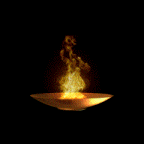 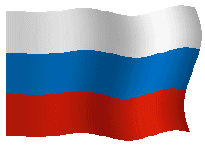 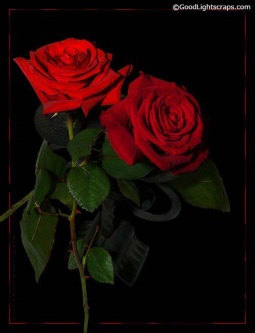 Né à  ??  le ??
Arrêté le ??
Fusillé à la Citadelle de Liège le 26 juin 1943
 Inhumé à l’Enclos National  - A04 – 1952
331
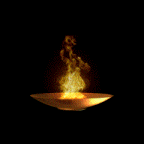 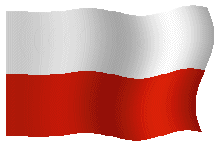 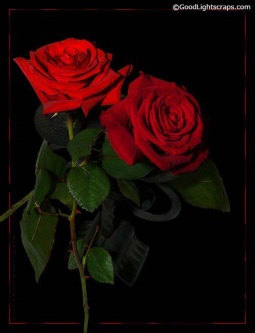 Né à  ??  le ??
Arrêté le ??
Fusillé à la Citadelle de Liège le 29 décembre 1942
Inhumé à l’Enclos National  - F01 – 2229
Résistant ??
332
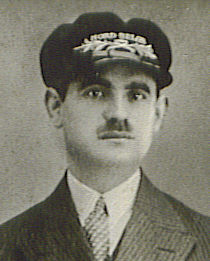 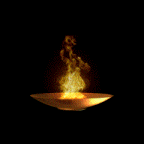 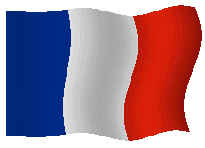 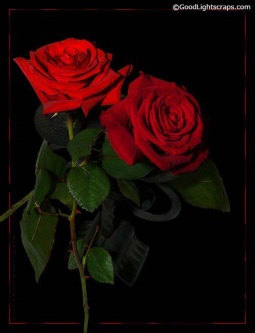 Né à Toulouse (F-31)  le 12 avril 1897
Arrêté le 5 mai 1943
Fusillé à la Citadelle de Liège le 7 septembre 1943
Inhumé à l’Enclos National  - I15 – 1918
Inhumé après la guerre à Angleur-Sarts
Infirmier SNCB-Renory
Pas reconnu résistant        
Fusillé par les Allemands, accusé du rapatriement 
de prisonniers français évadés d'Allemagne
333
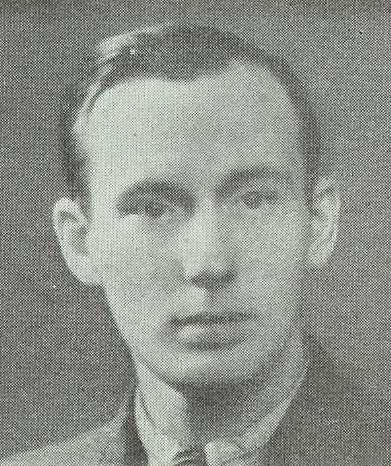 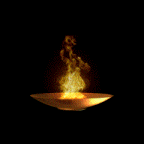 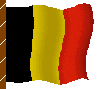 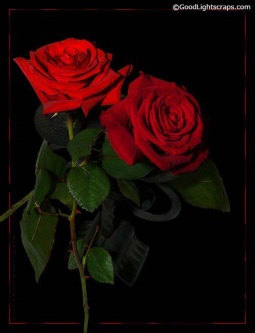 Né à Montegnée (B-Lg)  le 13 décembre 1911
Arrêté le 10 juin 1944
Fusillé à la Citadelle de Liège le 15 juillet 1944
Inhumé à l’Enclos National  - H30 – 1455
Inhumé après la guerre à ??
Agent de Police
Résistant PA
Diffusion Presse clandestine - Transport d'armes 
et explosifs - Sabotages - Attaques à main armée
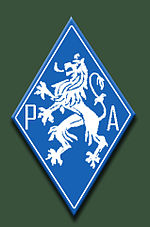 334
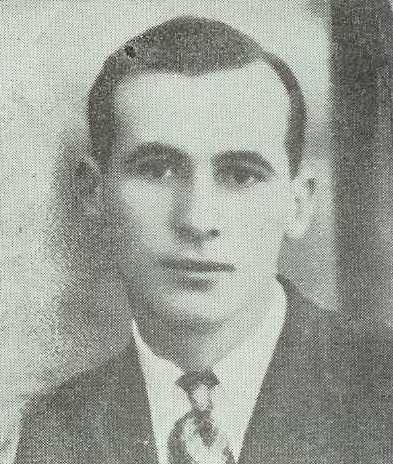 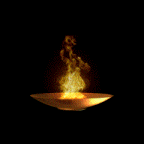 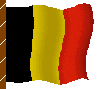 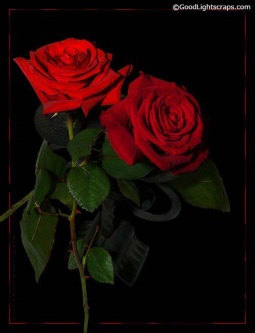 Né à  Jehay-Bodegnée (B-Lg) le 4 novembre 1918
Arrêté le 1 février 1944
Fusillé à la Citadelle de Liège  le 4 avril 1944
Inhumé à l’Enclos National – H24 – 1530
Inhumé après la guerre à Jehay
Coiffeur
Résistant AS
Activité patriotique désintéressée
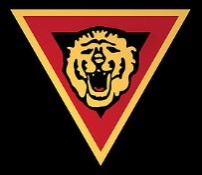 335
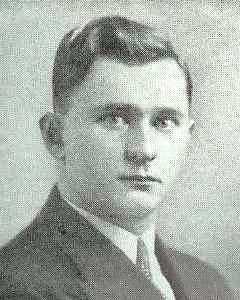 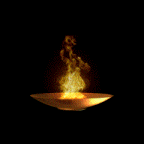 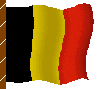 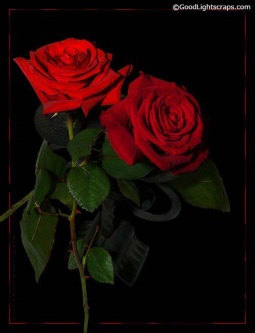 Né à Hollogne-aux-Pierres (B-Lg) le 1 avril 1910
Arrêté le 24 juillet 1944
Fusillé à la Citadelle le 2 septembre 1944
Inhumé à l’Enclos National – G14 – 3279
Inhumé après la guerre à Hollogne-aux-Pierres
Avocat – Lieutenant de réserve
Résistant AS – presse clandestine       
Presse clandestine (Churchill Gazette, La Libre Belgique)
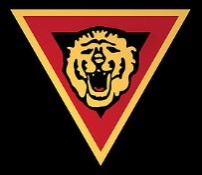 336
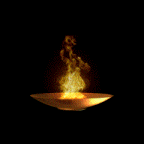 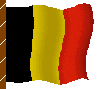 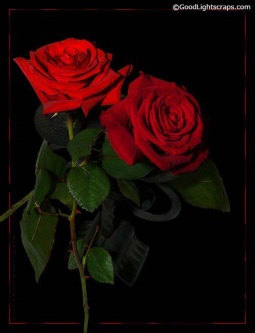 Né à ?? le ??
Arrêté le ??
Fusillé à la Citadelle le ??
Inhumé à l’Enclos National – C16 – 1563
Résistant ??
337
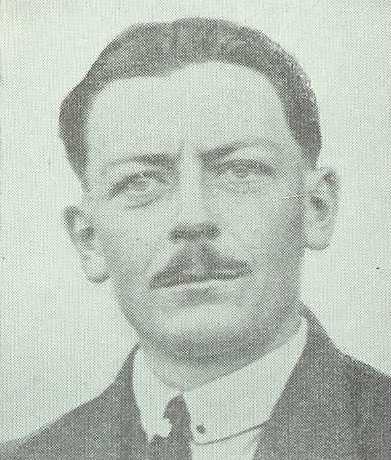 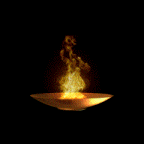 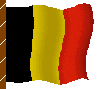 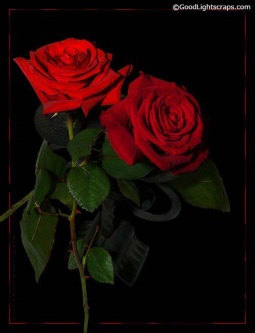 Né à  Harre (B-Lg) le 17 février 1897
Arrêté le 2 mars 1944
Fusillé à la Citadelle le 24 mai 1944
Inhumé à l’Enclos National – H43 – 1487
Inhumé après la guerre à ??
Résistant
338
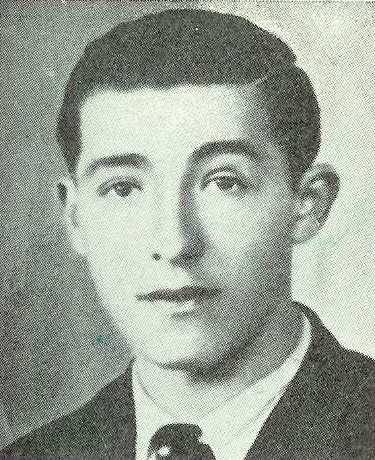 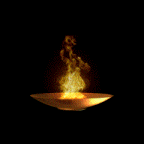 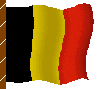 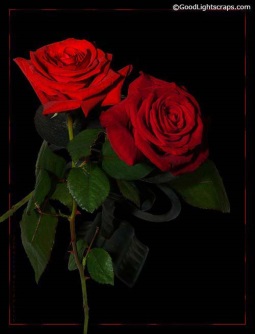 Né à Neerwinden (B-Li) le 18 janvier 1925
Arrêté le 2 mars 1944
Fusillé à la Citadelle le 2 mai 1944
Inhumé à l’Enclos National – J44 – 1631
Inhumé après la guerre à ??
Résistant MNB       
Sabotages - Spécialisé dans la destruction
 des câbles téléphoniques et électriques
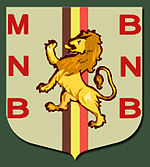 339
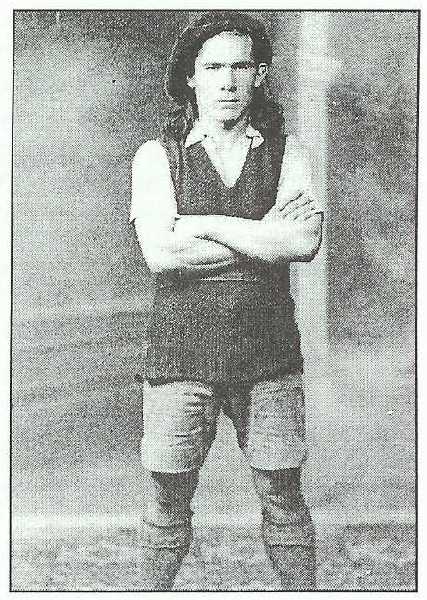 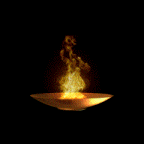 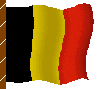 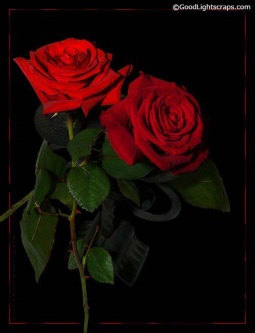 Né à Terhage (B-Li) le 5 juillet 1917
Arrêté le 1 mai 1943
Fusillé à la Citadelle le 31 août 1943
Inhumé à l’Enclos National – K08 – 1920
Résistant  MNB      
Réalisa de nombreuses missions dangereuses n'hésitant pas à tuer l'ennemi.  Arrêté à la suite d'un vol de 1200 kg de dynamite
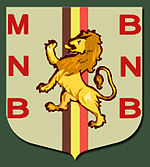 340
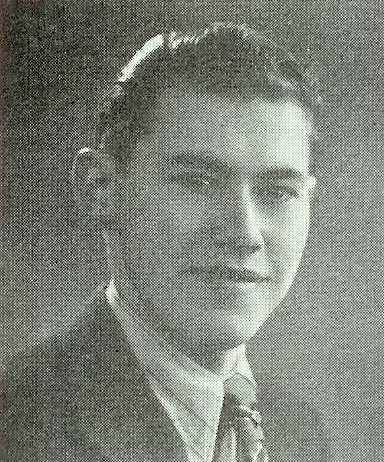 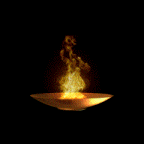 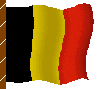 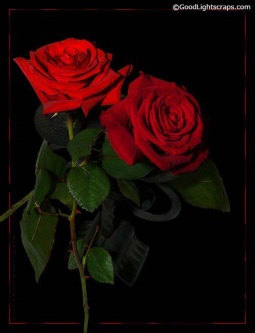 Né à Chevron (B-Lg) le 24 octobre 1921
Arrêté le 26 février 1944
Fusillé à la Citadelle le 9 mai 1944
Inhumé à l’Enclos National – H63 – 1499
Inhumé après la guerre à Chevron
Résistant AS
Fournit des renseignements d'ordre militaire - Assura des missions de liaison - Transport armes - Sabotages
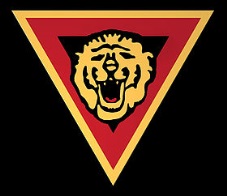 341
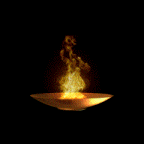 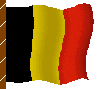 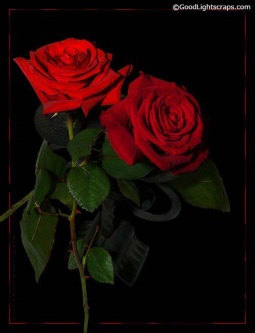 Né à ?? le ??
Arrêté le ??
Fusillé à la Citadelle le 26 février 1944
Inhumé à l’Enclos National – H47 – 1555
Inhumé après la guerre à ??
Résistant ??
342
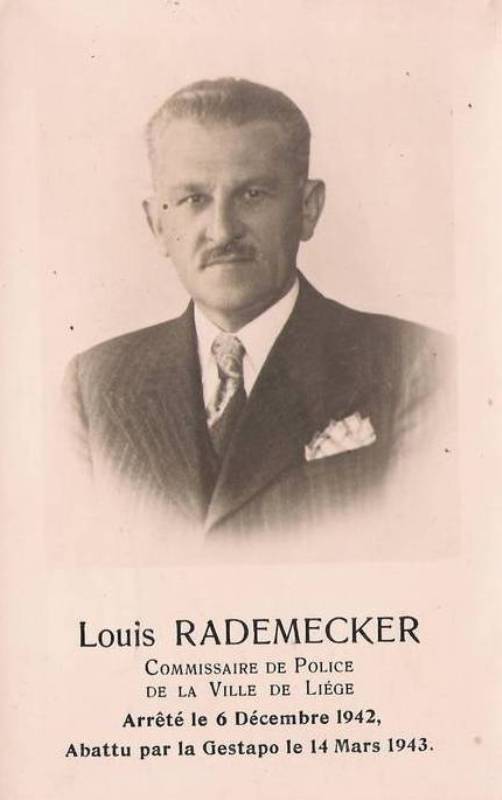 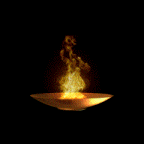 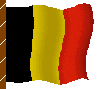 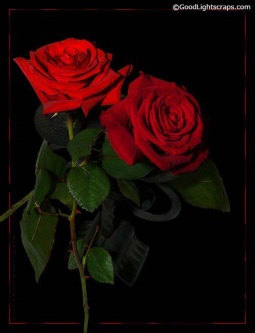 Né à Liège (B-Lg) le 16 février 1895
Arrêté le 6 décembre 1942
Décédé en cellule à la Citadelle au Bloc 24 le 14 mars 1943
Inhumé à l’Enclos National – J56 – 1997
Inhumé après la guerre à Liège – Sainte-Walburge
Commissaire de Police – 4e Division
Résistant  Service L100 – SLt  ARA – presse clandestine      
Remplit brillamment les missions confiées
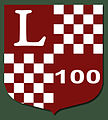 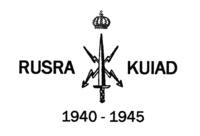 343
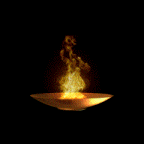 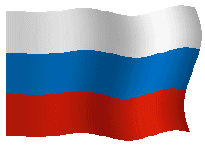 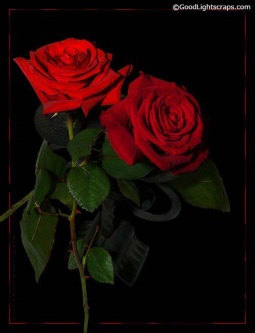 Né à ?? le ??
Arrêté le ??
Fusillé à la Citadelle le 28 février 1944
Inhumé à l’Enclos National – A10 – 1549
Résistant  ??
344
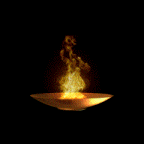 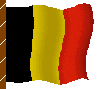 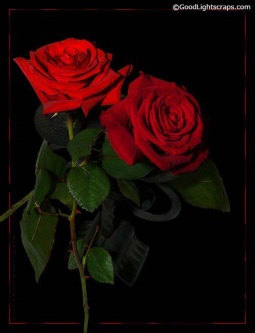 Né à ?? le ??
Arrêté le ??
Fusillé à la Citadelle le 13 juillet 1944
Inhumé à l’Enclos National – G62 – 3325
Inhumé après la guerre à ??
Résistant  ??
345
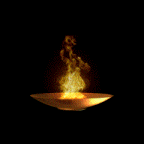 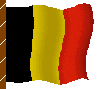 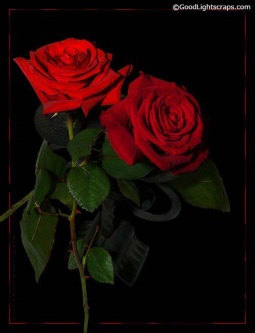 Né à Jupille (B-Lg) le 11 février 1909
Arrêté le 12 mai 1942
Fusillé à la Citadelle le 30 mai 1942
Inhumé à l’Enclos National – J68 – 32
Inhumé après la guerre à ??
Résistant  PA
Diffusion Presse clandestine - Transport d'armes et explosifs - Participa à divers sabotages
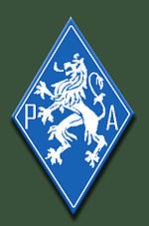 346
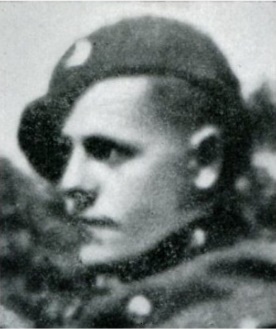 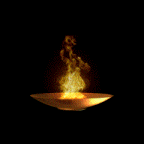 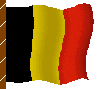 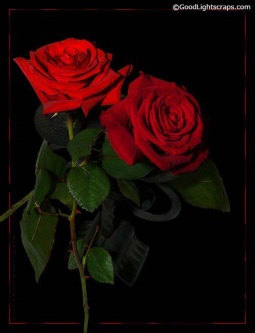 Né à Arlon (B-Lu) le 1 juillet 1912
Arrêté le 17 mai 1944
Fusillé à la Citadelle le 12 juillet 1944
Inhumé à l’Enclos National – H38 – 1458
Inhumé après la guerre à Arlon
Caporal au 1 ChA
Résistant  – presse clandestine      
Diffusion Le Sanglier ardennais - Le Drapeau rouge – 
Front et Le Pilori - Transport d'armes et explosifs - Sabotages
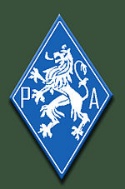 347
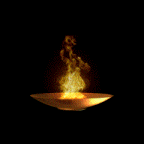 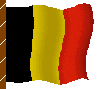 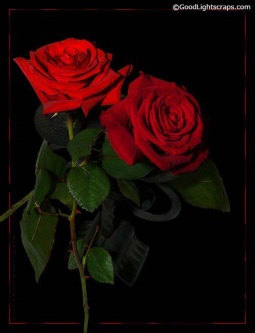 Né à Malmédy (B-Lg)  le 1 juillet 1912
Arrêté le 13 juin 1944
Fusillé à la Citadelle le 21 juillet 1944
Inhumé à l’Enclos National – J80 – 1458
Inhumé après la guerre à ??
Pas reconnu résistant       
Incorporé dans la Feldgendarmerie en qualité de Malmédien, 
aida les résistants AS, déjoua les plans allemands 
et fit épargner de nombreux belges
348
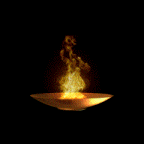 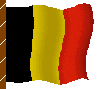 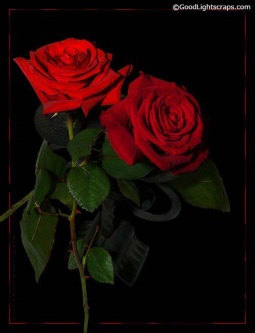 Né à Arlon (B-Lu) le 27 juin 1922
Arrêté le 29 juin 1944
Fusillé à la Citadelle le 2 septembre 1944
Inhumé à l’Enclos National – G02 – 3307
Inhumé après la guerre à Arlon
Résistant  AS      
Sabotages - Assura des missions de liaison 
et de courrier - Transport d'armes
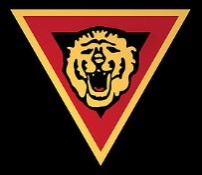 349
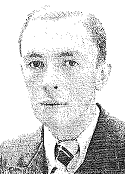 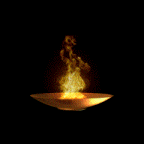 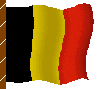 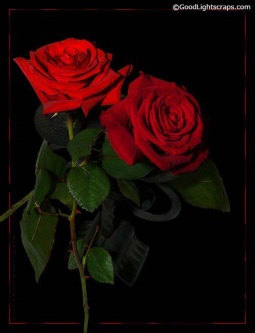 Né à Limerlé (B-Lu) le 6 octobre 1919
Arrêté le 23 juillet 1942
Fusillé à la Citadelle le 9 novembre 1942, avec 15 résistants du plateau de Herve
Inhumé à l’Enclos National – J11 – 90
Inhumé après la guerre à ??
Adjudant ARA       
Se consacra sans réserve au sein du réseau Thibout-Leman 
sur le plateau de Herve-Résista 12 jours aux tortures 
pour laisser fuir ses compagnons
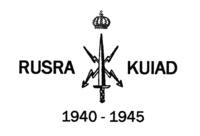 350
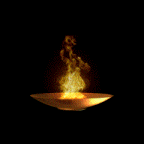 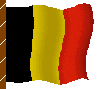 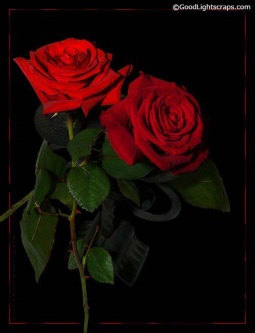 Né à Limerlé (B-Lu) le 28 avril 1921
Arrêté le 25 août 1942
Fusillé à la Citadelle le 9 novembre 1942, avec 15 résistants du plateau de Herve
Inhumé à l’Enclos National – J10 – 95
Inhumé après la guerre à ??
Adjudant ARA       
Se consacra sans réserve au sein d'un Service de Renseignements et d'action et réalisa les 
missions importantes confiées
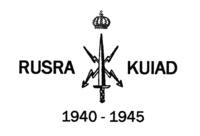 351
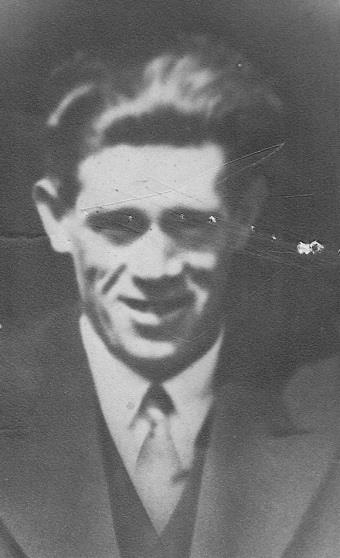 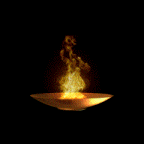 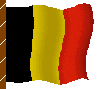 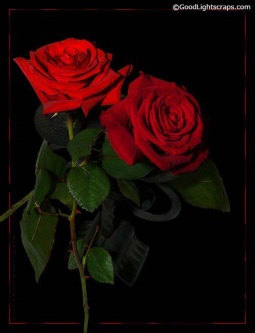 Né à Behème (Anlier) (B-Na) le 6 mai 1907
Arrêté le 14 février 1944
Fusillé à la Citadelle le 21 avril 1944
Inhumé à l’Enclos National – G38 – 1519
Inhumé après la guerre à Léglise
Résistant AS – Adjudant ARA       
Ravitaillement - Dépôt d'armes et de vivres – 
Hébergement
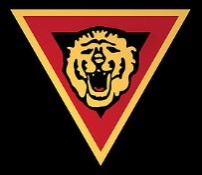 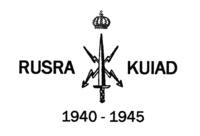 352
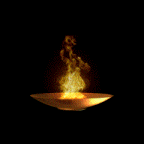 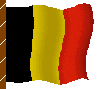 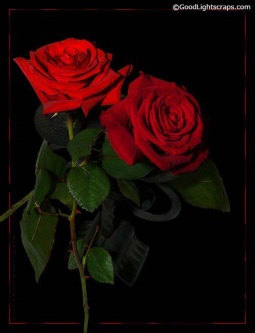 Né à Chênée (B-Lg) le 27 juin 1920
Arrêté le 29 avril 1942
Fusillé à la Citadelle le 30 mai 1942
Inhumé à l’Enclos National – H63 – 31
Inhumé après la guerre à ??
Résistant PA       
Diffusion presse clandestine - Transport 
d'armes et explosifs - Sabotages
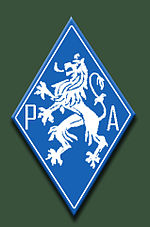 353
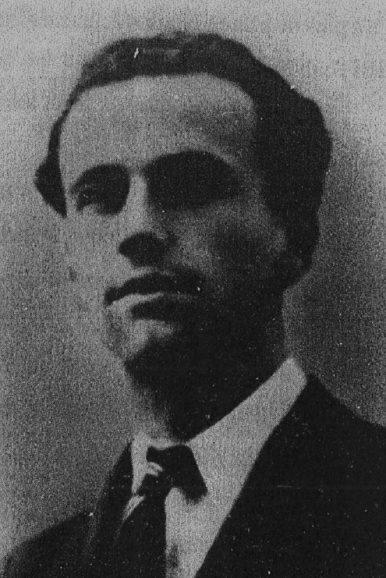 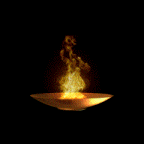 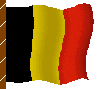 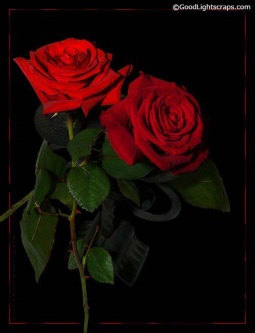 Né à Bastogne (B-Lu) le 10 août 1914
Arrêté le 31 mars 1943
Fusillé à la Citadelle le 31 mai 1943
Inhumé à l’Enclos National – I72 – 1963
Inhumé après la guerre à ??
Avocat
Adjudant ARA       
Remplit brillamment les missions confiées
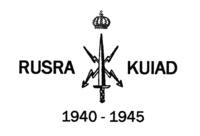 354
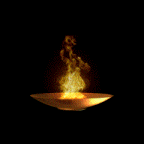 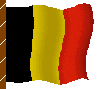 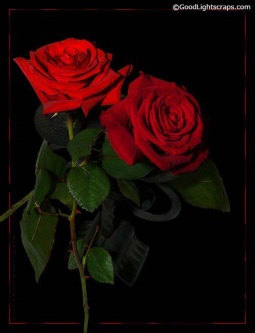 Né à Liège (B-Lg) le 28 octobre 1917
Arrêté le 10 avril 1942
Fusillé à la Citadelle le 2 mai 1942
Inhumé à l’Enclos National – D06 – 25
Résistant presse clandestine       
Transporta et diffusa de nombreux exemplaires des 
clandestins La Libre Belgique et Le Coq Victorieux -
355
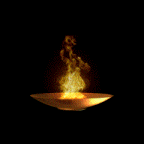 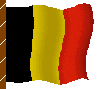 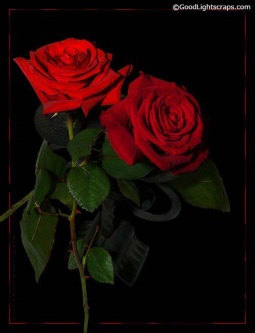 Né à Hermalle s/argenteau (B-Lg) le ??
Arrêté le ??
Fusillé à la Citadelle le 29 juin 1943
Inhumé à l’Enclos National – K19 – 1946
Résistant ??
356
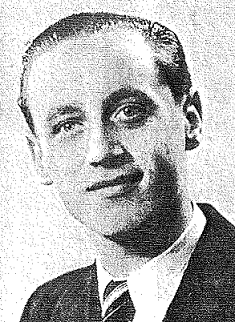 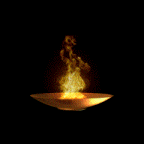 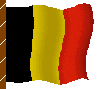 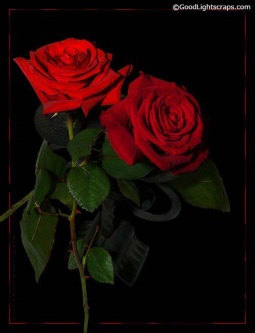 Né à Herve (B-Lg) le 19 novembre 1920
Arrêté le 25 août 1942
Fusillé à la Citadelle le 9 novembre 1942, avec 15 résistants du plateau de Herve
 Inhumé à l’Enclos National – J08 – 92
Inhumé après la guerre à ??
Résistant  AS – Adjudant ARA      
Se consacra sans réserve au sein d'un Service de Renseignements et d'action et réalisa les 
missions importantes confiées
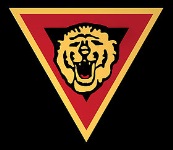 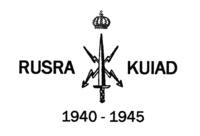 357
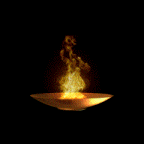 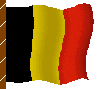 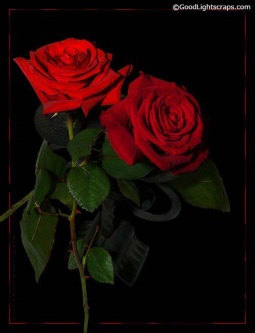 Né à Ans (B-Lg) le 12 janvier 1899
Arrêté le 7 janvier 1944
Fusillé à la Citadelle le 12 mai 1944
Inhumé à l’Enclos National – H62 – 1493
Inhumé après la guerre à ??
Justicier du Bourgmestre rexiste d’Engis
1 Sergent-Major
Résistant PA
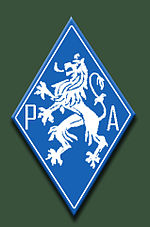 358
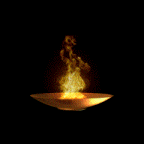 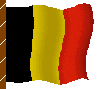 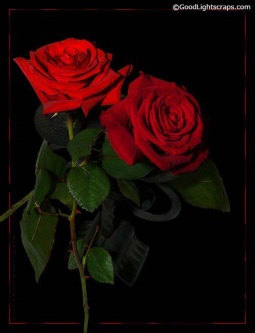 Né à Seraing (B-Lg) le 24 avril 1904
Arrêté le 17 juillet 1941
Fusillé à la Citadelle le 8 septembre 1941
 Inhumé à l’Enclos National – J77 – ??
Inhumé après la guerre à ??
Résistant AL – presse clandestine – Adjudant ARA      
Presse clandestine (Churchill Gazette, 
La Libre Belgique) - Excellent ARA
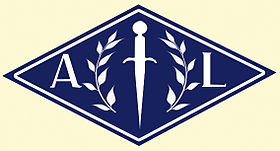 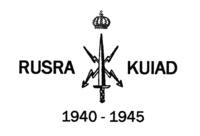 359
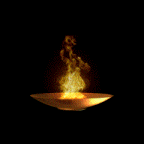 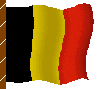 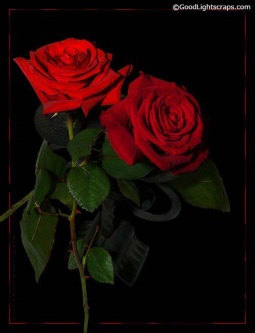 Né à Momalle (B-Lg) le 14 juillet 1921
Arrêté le 16 juin 1944
Décédé  à Huy le 21 juin 1944
Inhumé à l’Enclos National – G31 – 1464
Inhumé après la guerre à ??
Employé
Résistant AS – presse clandestine
Presse clandestine (La Résistance - La Meuse) - 
Fut blessé le 16/06/1944 à Lamine au cours d'un combat et fut transporté par l'ennemi à l'hôpital Saint-Mord
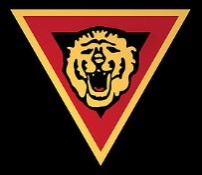 360
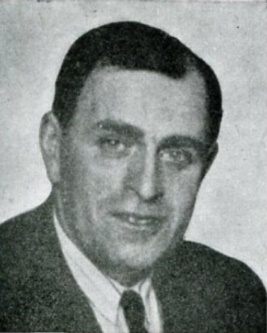 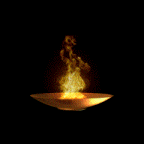 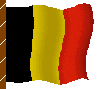 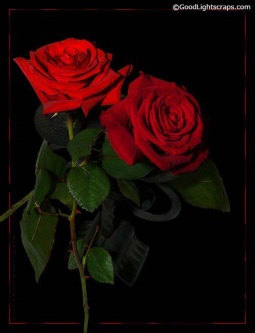 Né à  Grune (B-Lu) le 3 juin 1902
Arrêté le 15 février 1944
Fusillé à la Citadelle le 2 septembre 1944
Inhumé à l’Enclos National – G13 – 3254
Inhumé après la guerre à Ethe (Virton)
Résistant AS      
Recrutement et organisation de groupes de résistants - Diffusion presse clandestine - Hébergement illégaux et prisonniers évadés
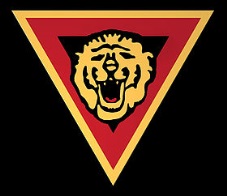 361
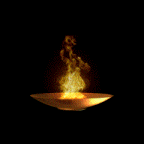 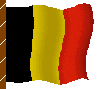 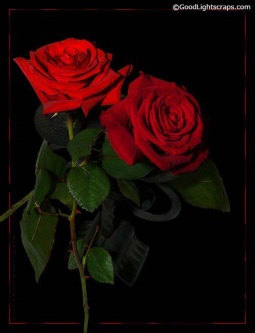 Né à Andrimont ( B-Lg) le 12 mai 1902
Arrêté le 5 décembre 1942
Fusillé à la Citadelle le 4 janvier 1943
Inhumé à l’Enclos National – I36 – 2224
Inhumé après la guerre à Verviers
Fut choisi comme otage de représailles, 
et ce, en raison de son attitude patriotique
362
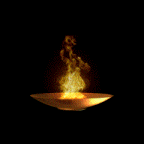 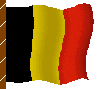 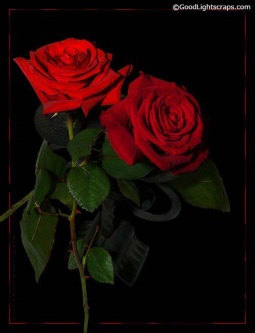 Né à Dison (B-Lg) le 24 mars 1908
Arrêté le 5 décembre 1942
Fusillé à la Citadelle le 4 janvier 1943
 Inhumé à l’Enclos National – I75 – 2222
Inhumé après la guerre à ??
Fut choisi comme otage de représailles, 
et ce, en raison de son attitude patriotique
363
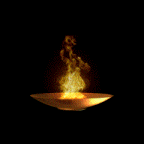 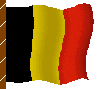 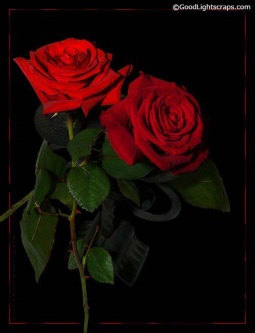 Né à ?? le ??
Arrêté le ??
Fusillé à la Citadelle le 3 juin 1944
Inhumé à l’Enclos National – H31 – 2222
Inhumé après la guerre à ??
Résistant ??
364
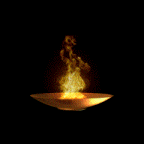 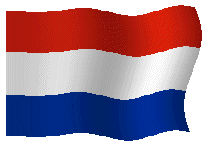 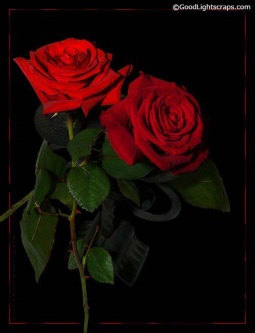 Né à Amersfoort (NL) le 21 juin 1918
Abattu à Seraing pour des faits judiciaires le 7 décembre 1942
Inhumé à l’Enclos National – I24 – 1614
Inhumé après la guerre à ??
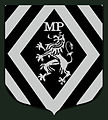 Résistant MP
365
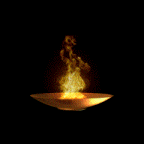 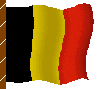 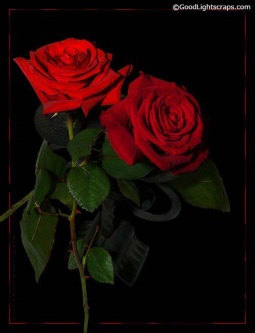 Né à Liège (B-Lg) le 5 juillet 1923
Arrêté le 15 novembre 1943
Fusillé à la Citadelle le 11 janvier 1944
Inhumé à l’Enclos National – H41 – 1596
Inhumé après la guerre à ??
Résistant PA       
Participa à de nombreux et importants sabotages – 
Diffusion Presse clandestine
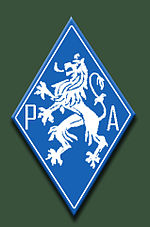 366
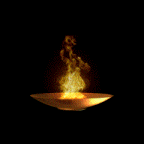 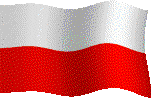 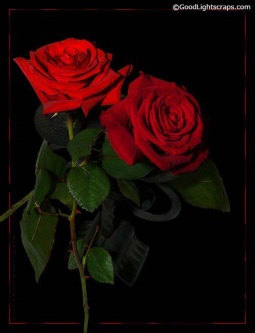 Né à ?? le ??
Arrêté le ??
Fusillé à la Citadelle le 12 mai 1944
Inhumé à l’Enclos National – F08 – 1492
Résistant ??
367
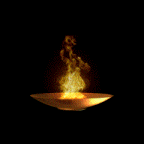 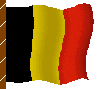 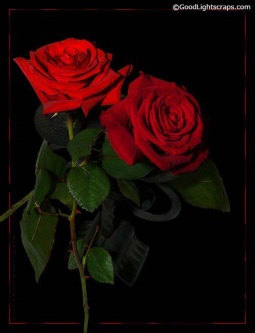 Né à Seraing (B-Lg) le 12 mars 1917
Arrêté le 15 janvier 1944
Fusillé à la Citadelle le 29 mars 1944
Inhumé à l’Enclos National – G40 – 1534  
Inhumé après la guerre à ??
Charcutier
Résistant PA – presse clandestine
Rédaction, impression, distribution Presse clandestine - Transport et entrepôt armes et munitions - Sabotages
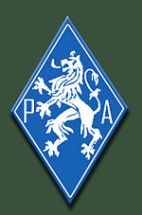 368
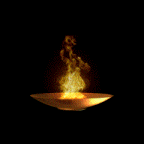 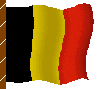 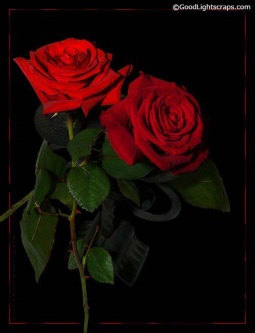 Né à Liège (B-Lg)  le 22 juillet 1911
Arrêté le 20 décembre 1943
Abattu à Liège le 20 décembre 1943
Inhumé à l’Enclos National – C01 – 1600
Résistant PA        
Diffusion Presse clandestine – 
Transport d'armes et explosifs – 
Récupération de munitions – Sabotages – Aida des illégaux
Abattu à Liège le 20/12/1943 alors qu'il couvrait la fuite de ses 
camarades (décédé en décembre mais pas prouvé que c'est le même jour)
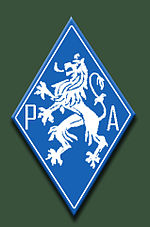 369
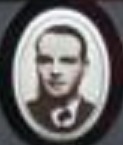 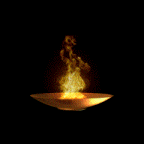 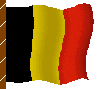 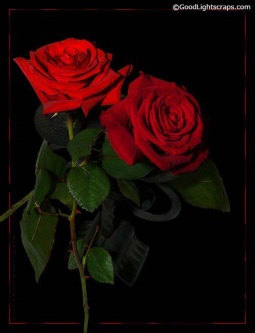 Né à Wanne (B-Lg) le 15 octobre 1921
Arrêté le 7 décembre 1943
Fusillé à la Citadelle le 29 mars 1944
Inhumé à l’Enclos National – H49 – 1537  
Inhumé après la guerre à Wanne
Résistant AS
Remplit brillamment les missions confiées
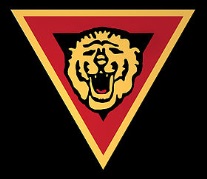 370
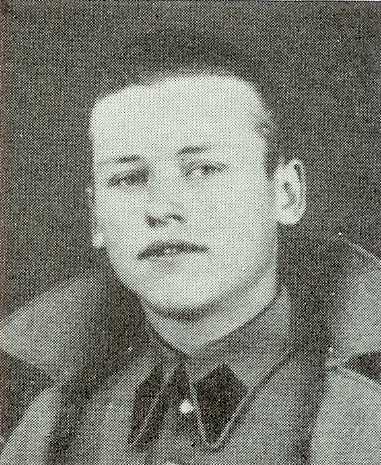 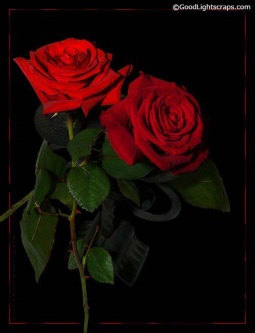 Né à Montegnée (B-Lg) le 1 mars 1921
Arrêté  en février 1943
Fusillé à la Citadelle  pour des faits judiciaires le 30 juin 1943
Inhumé à l’Enclos National – D07 – 1944
371
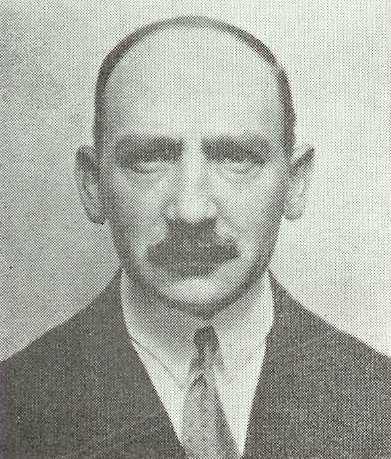 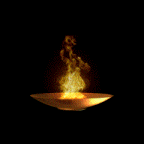 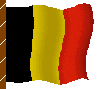 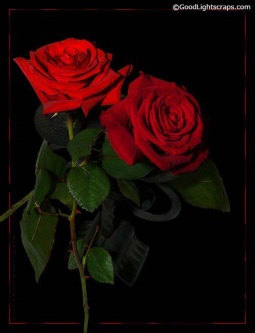 Né à Verviers (B-Lg) le 26 juin 1887
Arrêté  le 5 décembre 1942
Fusillé à la Citadelle le 21 avril 1943
Inhumé à l’Enclos National – I60 – 1993  
Inhumé après la guerre à Verviers
Pas reconnu résistant
Presse clandestine
372
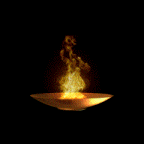 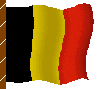 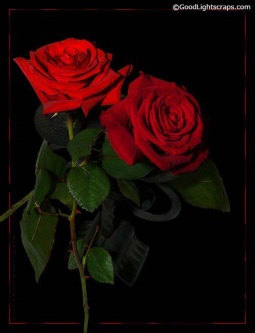 Né à Recht (B-Lg) le 8 août 1920
Arrêté  début juin 1944
Fusillé à la Citadelle le 10 août 1944
Inhumé à l’Enclos National – H70 – 3310  
Inhumé après la guerre à ??
Téléphoniste
Résistant PA
Diffusion Presse clandestine – 
Transport armes et explosifs - Sabotages
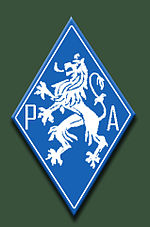 373
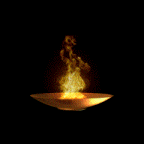 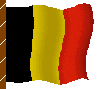 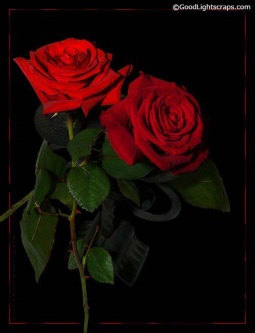 Né à Lixhe (B-Lg) le 21 août 1918
Abattu au cours d’une action à Liège par la Police allemande le 4 janvier 1944
Inhumé à l’Enclos National – G68 – 1585  
Inhumé après la guerre à Haccourt
Résistant OMBR
Aide aux réfractaires, aviateurs alliés et aux évadés – 
Transport et fourniture armes - Renseignements – 
Participa à plusieurs actions
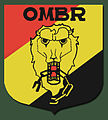 374
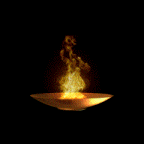 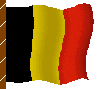 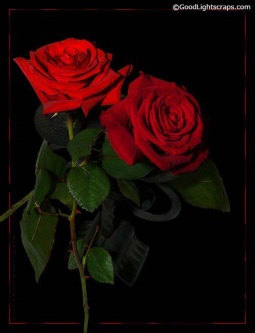 Né à ?? le ??
Arrêté  le  ??
Fusillé à la Citadelle le 24 janvier 1944
Inhumé à l’Enclos National – H32 – 1595  
Inhumé après la guerre à ??
Résistant ??
375
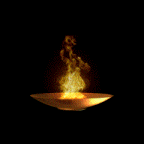 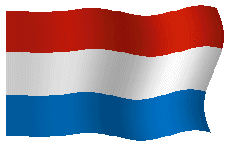 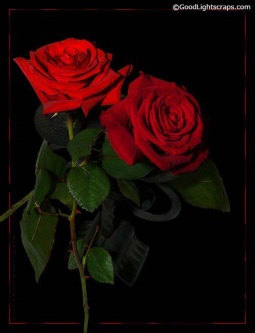 Né à ?? le ??
Arrêté  le  ??
Fusillé à la Citadelle le 2 janvier 1944
Inhumé à l’Enclos National – I35 – 1584  
Inhumé après la guerre à ??
Résistant ??
376
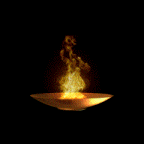 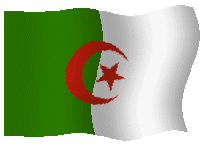 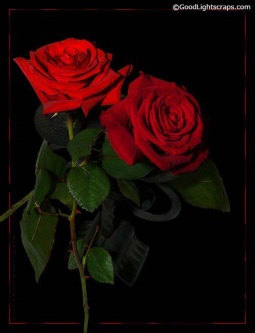 Né en Algérie le 16 juillet 1916
Arrêté  le  16 février 1944
Fusillé à la Citadelle le 17 février 1944
Inhumé à l’Enclos National – D14 – 1564  
Inhumé après la guerre en France
Résistant ??
377
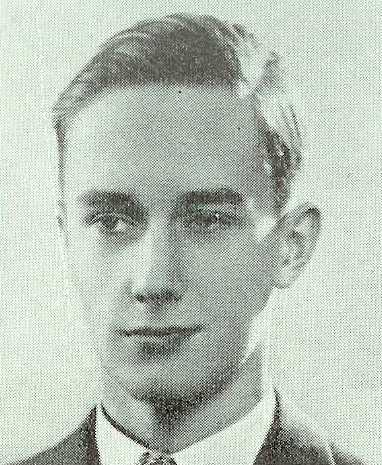 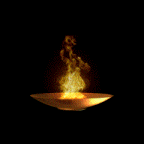 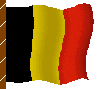 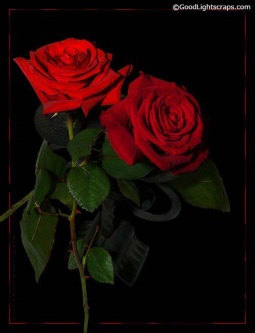 Né à Krefeld (D) le 29 août 1923
Arrêté le 13 septembre 1942
Fusillé à la Citadelle le 29 décembre 1942
Inhumé à l’Enclos National – C02 – 2225
Etudiant en médecine à l’ULg
Résistant AS –presse clandestine – S/Lt ARA
Presse clandestine (L'Express) - Avec un mépris absolu du danger, s'acquitta avec succès des missions confiées
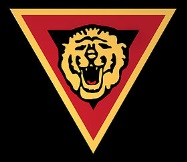 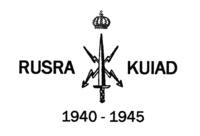 378
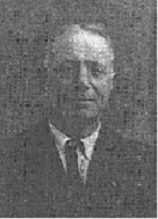 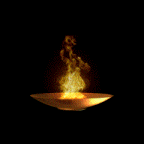 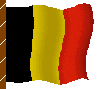 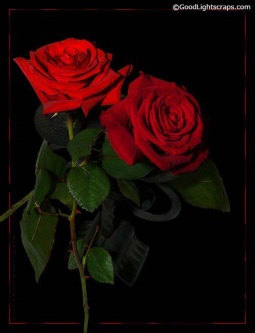 Né à Saint-Georges s/Meuse le 29 septembre 1881
Arrêté  fin 1942
Fusillé à la Citadelle le 31 août 1943
Inhumé à l’Enclos National – I30 – 1921
Inhumé après la guerre à Stockay
Résistant
379
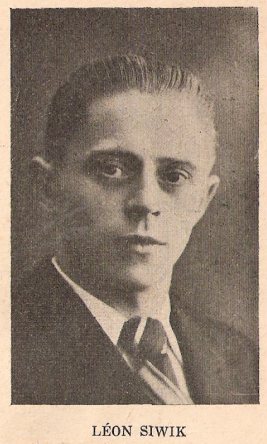 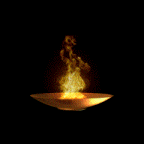 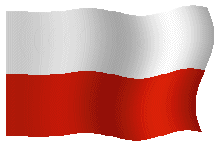 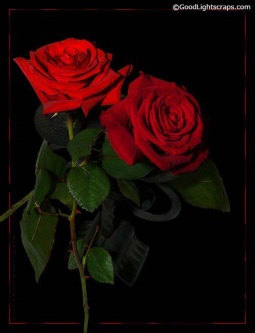 Né à Piklice (PL) le 20 janvier 1901
Arrêté  le 1 janvier 1943
Fusillé à la Citadelle le 29 janvier 1943
Inhumé à l’Enclos National – F02 – 2211
Résistant
380
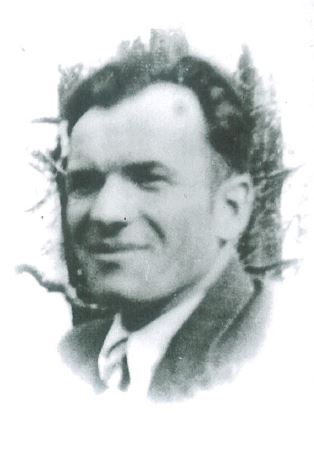 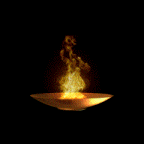 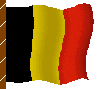 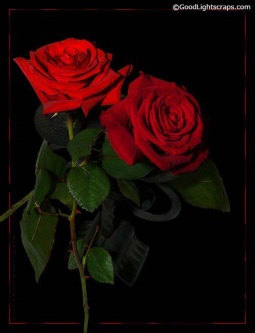 Né à Hompré (Vaux-sur-Sure) le 25 juillet 1911
Arrêté  le 15 février 1944
Fusillé à la Citadelle le 2 septembre 1944
Inhumé à l’Enclos National – G12 – 3253
Inhumé après la guerre à Ethe-Belmont (Virton)
Beau-frère de René Roisaux
Résistant réseau d’évasion
381
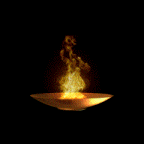 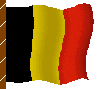 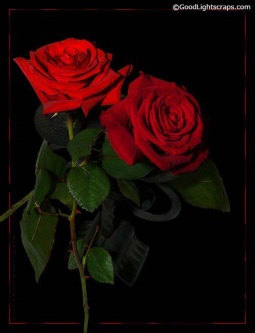 Né à Wanze le 2 février 1921
Arrêté  le 13 mai 1943
Fusillé à la Citadelle le 11 octobre 1943
Inhumé à l’Enclos National – J40 – 1644
Inhumé après la guerre à Wanze
Résistant AS
Recrutement, Transport de munitions
Logement de réfractaires, Journaux clandestins
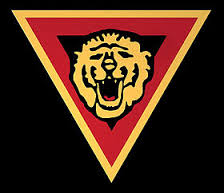 382
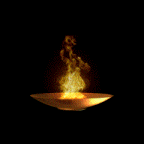 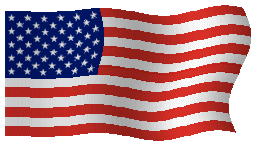 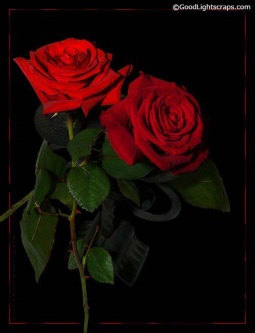 Né à ?? le ??
Arrêté  le ??
Fusillé à la Citadelle le 26 février 1944
Inhumé à l’Enclos National – H07 – 1558
Inhumé après la guerre à ??
Résistant ??
383
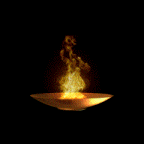 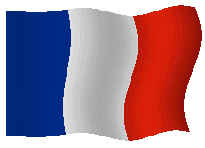 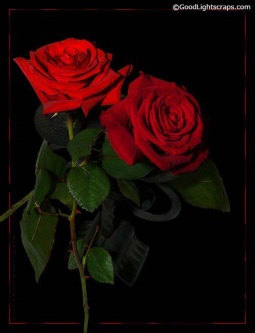 Né à Commercy (F-55) le 27 avril 1922
Arrêté  le ??
Fusillé à la Citadelle le 7 juin 1944
Inhumé à l’Enclos National – G27 – 1472
Inhumé après la guerre en France
Résistant ??
384
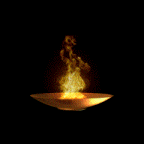 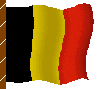 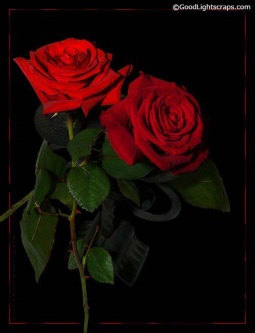 Né à  Loncin (B-Lg) le 15 avril 1906
Arrêté  le 16 mars 1943
Fusillé à la Citadelle le 29 juin 1943
Inhumé à l’Enclos National – I61 – 1947
Inhumé après la guerre à ??
Ajusteur
Résistant AS
Fournit des armes - Sabotages
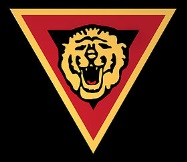 385
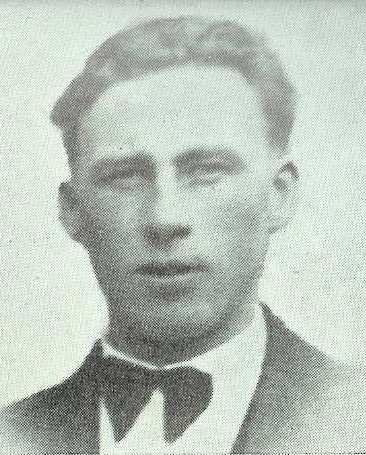 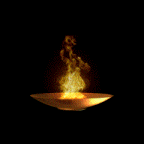 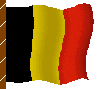 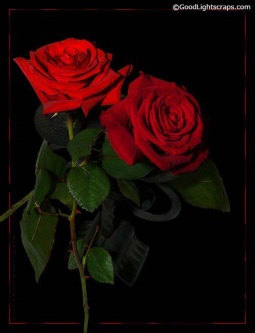 Né à  Tavier (B-Lg) le 13 mars 1911
Abattu le 1 juillet 1943
Inhumé à l’Enclos National – I61 – 1947
Inhumé après la guerre à ??
Ouvrier d’usine
Résistant PA – presse clandestine
Diffusion Presse clandestine – 
Transport armes et explosifs - Sabotages
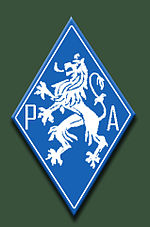 386
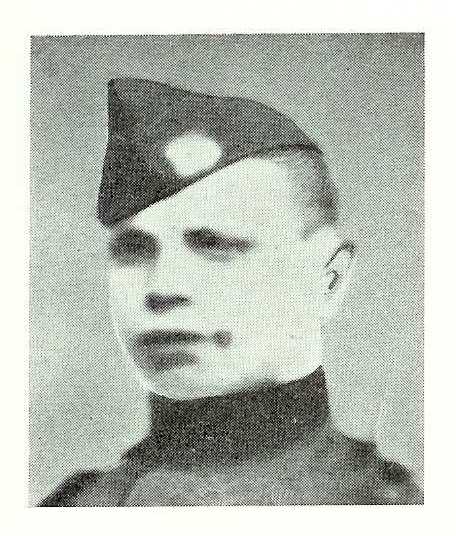 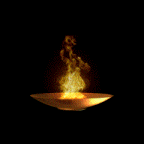 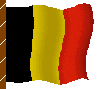 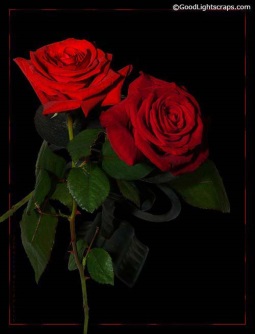 Né à  Ougrée (B-Lg) le 6 octobre 1912
Arrêté  le 7 avril 1944
Décédé le 13 avril 1944
Inhumé à l’Enclos National – C07 – 1529
Résistant PA
Diffusion Presse clandestine – 
Transport armes et explosifs - Sabotages
Blessé grièvement lors de son arrestation, 
décéda de ses blessures à Liège
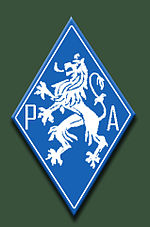 387
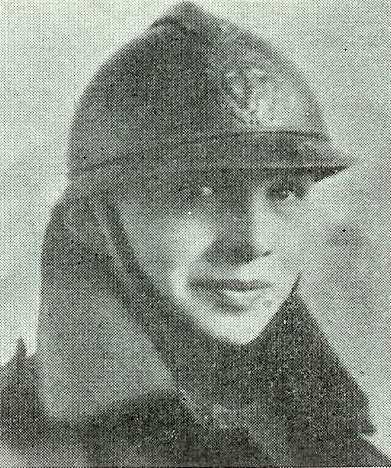 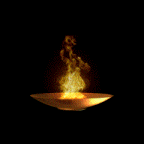 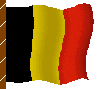 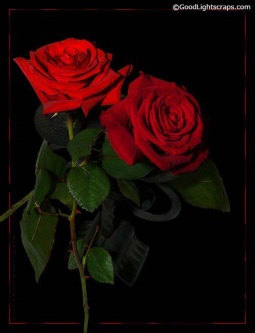 Né à  Tilleur (B-Lg) le 26 août 1906
Arrêté  le 11 décembre 1943
Décédé de ses blessures à la Citadelle le 13 décembre 1943
Inhumé à l’Enclos National – I65 – 1609
Inhumé après la guerre à ??
Mineur
Résistant 
Diffusion Presse clandestine - transport armes et explosifs – 
Sabotages - Aide et pilotage de prisonniers évadés
Après avoir subi des sévices très graves, se serait pendu dans sa cellule afin d'éviter de parler
388
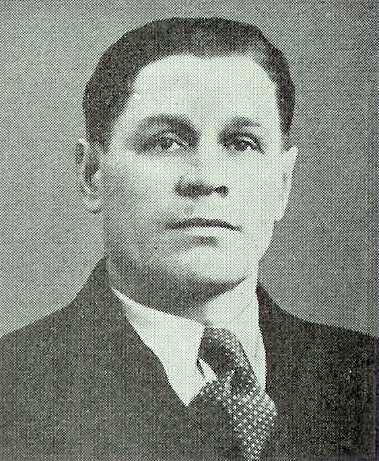 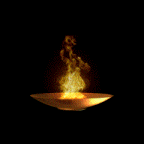 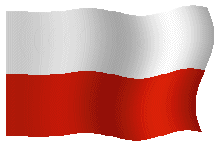 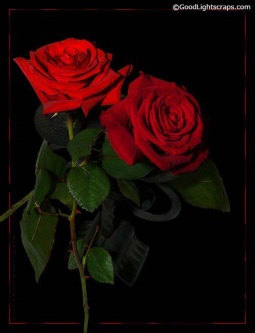 Né à  Wolfa Glabanska (PL) le 8 mars  1906
Arrêté  le 12 novembre 1943
Fusillé à la Citadelle le 30 novembre 1943
Inhumé à l’Enclos National – I27 – 1617
Inhumé après la guerre à ??
Résistant OMBR
Actions contre l'ennemi - Sabotages - Diffusion 
Presse clandestine - Aide aux réfractaires
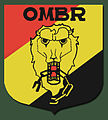 389
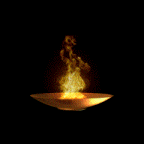 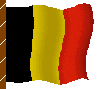 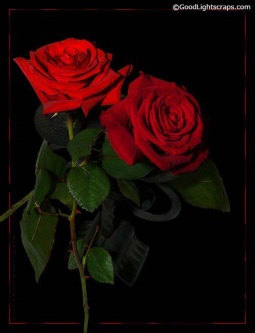 Né à  ?? le ??
Arrêté  le ??
Fusillé à la Citadelle le 24 mai 1944
Inhumé à l’Enclos National – G65 – 1488
Inhumé après la guerre à ??
Résistant ??
390
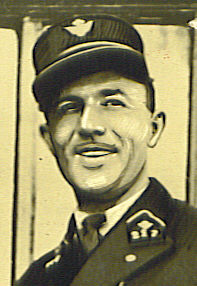 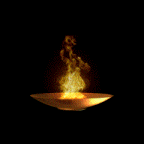 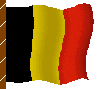 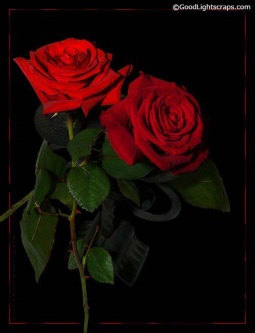 Né à  Bastogne (B-Lu) le 23 mai 1907
Arrêté  le 2 mai 1943
Fusillé à la Citadelle le 31 mai 1943 avec Brouha et Renquin
Inhumé à l’Enclos National – I55 – 1968
Inhumé après la guerre à Bastogne
Chef garde SNCB
Agent SRA – Adjudant ARA
Se consacra sans réserve au sein d'un Service de Renseignements et d'action et 
réalisa les missions importantes confiées
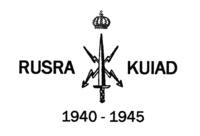 391
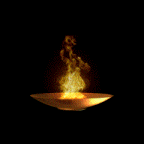 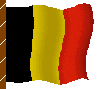 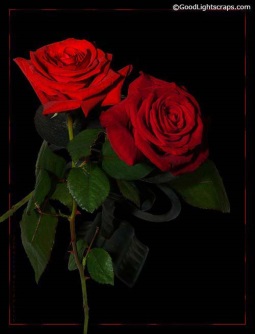 Né à  Liège (B-Lg) le 9 mars 1923
Arrêté  le 10 mai 1944
Fusillé à la Citadelle le 15 juillet 1944
Inhumé à l’Enclos National – G28 – 3926
Inhumé après la guerre à ??
Résistant PA – presse clandestine 
Diffusion Presse clandestine - Transport armes et explosifs – 
Fait partie de la Brigade Spéciale du Corps 013
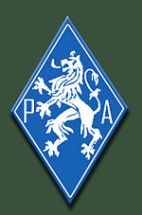 392
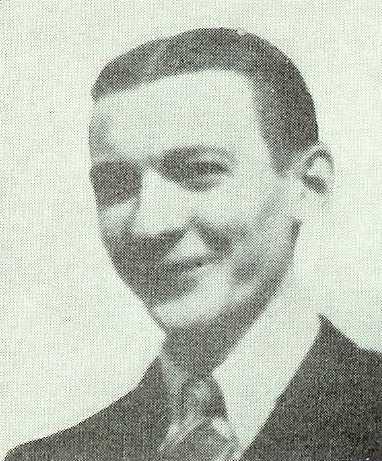 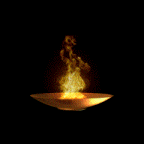 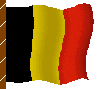 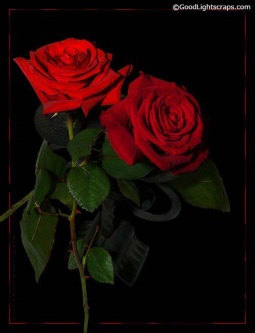 Né à Vaux s/Chèvremont (B-Lg) le 6 juin 1921
Arrêté  le 17 novembre 1943
Fusillé à la Citadelle le 30 novembre 1943
Inhumé à l’Enclos National – I37 – 1620
Inhumé après la guerre à Vaux s/Chèvremont
Résistant AS
Transports de vivres - Sabotages 
sur la voie ferrée Liège-Verviers
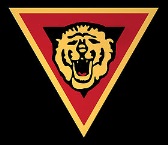 393
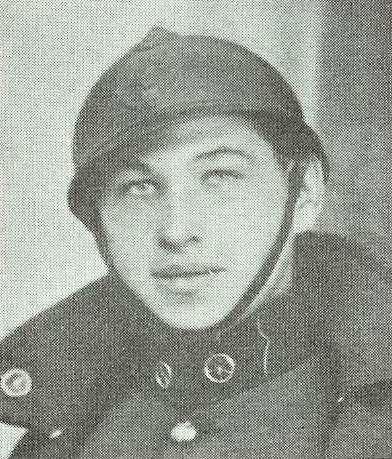 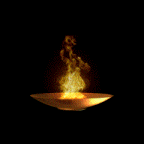 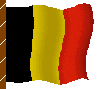 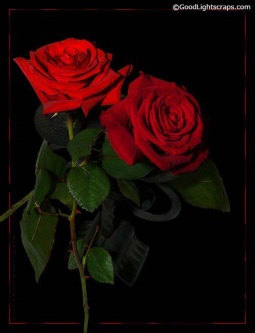 Né à Ougrée (B-Lg) le 5 décembre 1913
Arrêté  le 16 octobre 1942
Fusillé à la Citadelle le 6 avril 1943
Inhumé à l’Enclos National – I22 – 1989
Inhumé après la guerre à  Ougrée-Grands Communaux
Résistant presse clandestine
394
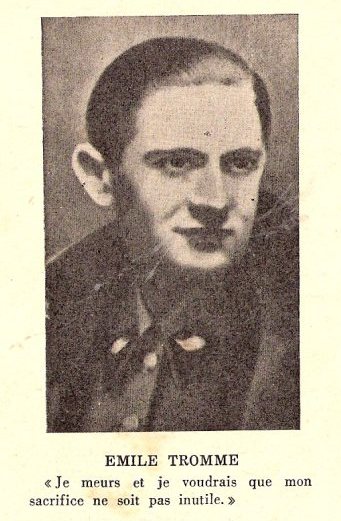 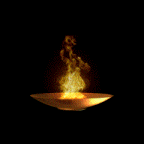 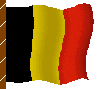 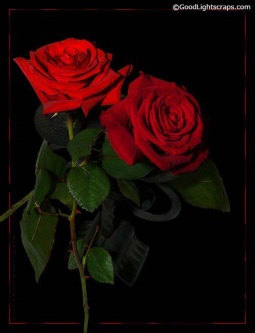 Né à Grand-Halleux (B-Lg) le 16 avril 1914
Arrêté  le 5 octobre 1941
Fusillé à la Citadelle le 25 février 1942
Inhumé à l’Enclos National – J71 – 13
Inhumé après la guerre à Grand-Halleux
Capitaine Para - Agent SOE
A sauté sur le plateau de Herve
Tombé dans une sourricière
395
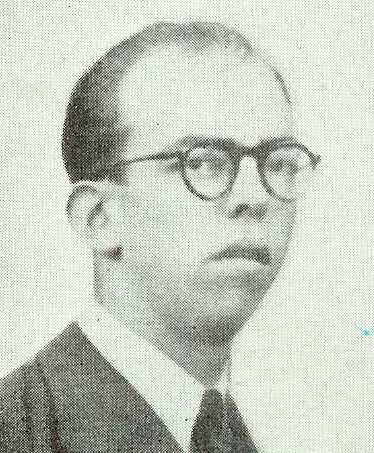 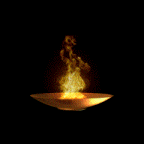 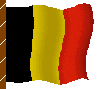 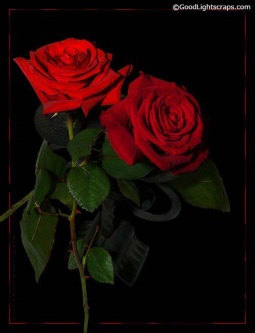 Né à Chaudfontaine (B-Lg) le 19 juin 1915
Arrêté  le 23 mars 1944
Fusillé comme otage à la Citadelle le 24 avril 1944
Inhumé à l’Enclos National – G43 – 1517
Inhumé après la guerre à Ninane2
Instituteur
Résistant AL
Adjoint au Chef de section - Chef secteur des Violettes - Information - Recrutement - Transport armes et explosifs – 
Faux papiers - Aide aux Réfractaires
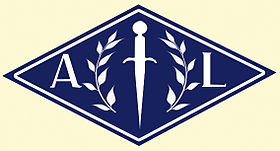 396
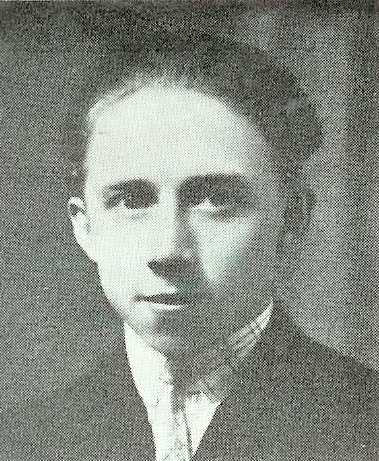 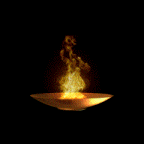 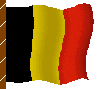 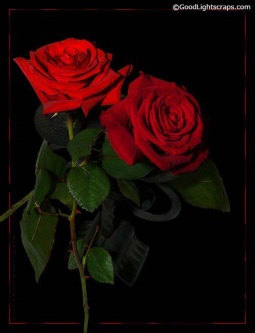 Né à Herstal (B-Lg) le 1 février 1907
Arrêté  le 8 août 1942
Fusillé à la Citadelle le 15 février 1943
Inhumé à l’Enclos National – J16 – 2210
Inhumé après la guerre à ??
Résistant PA
Diffusion Presse clandestine - Transport armes 
et explosifs - Sabotages
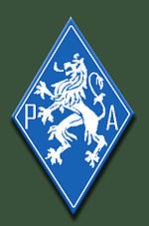 397
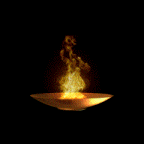 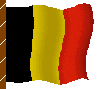 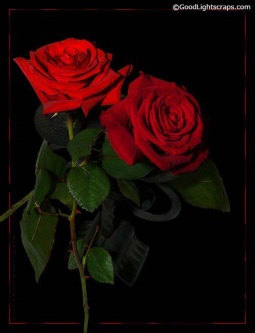 Né à Bruxelles (B-Bxl) le 16 août 1910
Arrêté  le  22 novembre 1943
Fusillé à la Citadelle  le 2 septembre 1944
Inhumé à l’Enclos National – G03 – 3374
Inhumé après la guerre à ??
Adjudant ARA – presse clandestine
Remplit brillamment les missions qui lui furent confiées
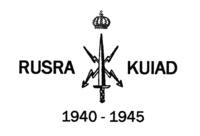 398
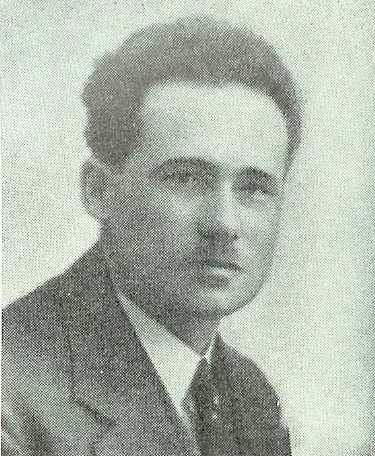 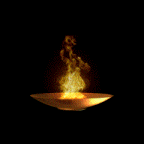 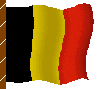 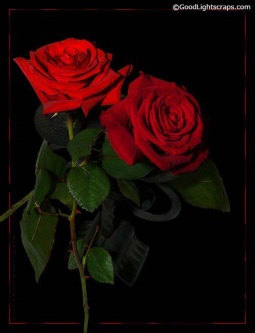 Né à Liège (B-Lg) le 17 avril 1892
Arrêté  le  29 juin 1942
Fusillé à la Citadelle  le 15 juin 1943
Inhumé à l’Enclos National – I48 – 1961
Inhumé après la guerre à ??
Lieutenant ARA – presse clandestine
Presse clandestine (Le Courrier de la Meuse - La Vérité - La Libre Belgique), tracts - Se consacra sans réserve au sein d'un SRA
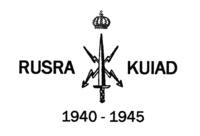 399
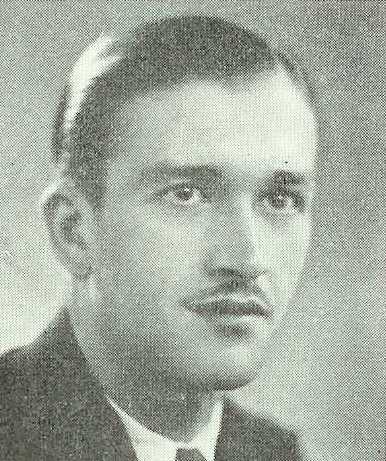 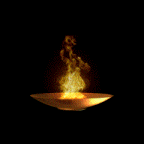 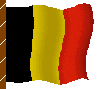 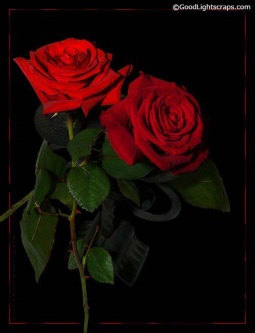 Né à Herve (B-Lg) le 4 octobre 1919
Arrêté  le  23 juin 1943
Fusillé à la Citadelle  le 2 novembre 1943
Inhumé à l’Enclos National – J41 – 1636
Inhumé après la guerre à ??
Résistant AS – presse clandestine
Transport médicaments - Sabotages - Fournit des timbres de ravitaillement aux réfractaires - Presse clandestine
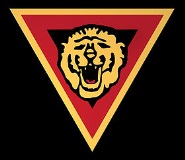 400
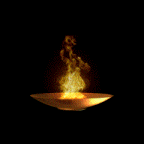 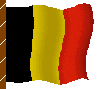 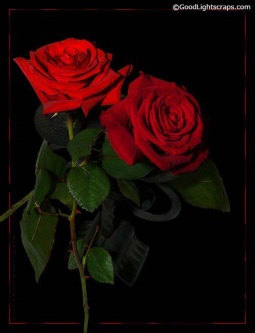 Né à ?? le ??
Arrêté  le ??
Fusillé à la Citadelle  le 2 avril 1944
Inhumé à l’Enclos National – K04 – 1531
Résistant ??
401
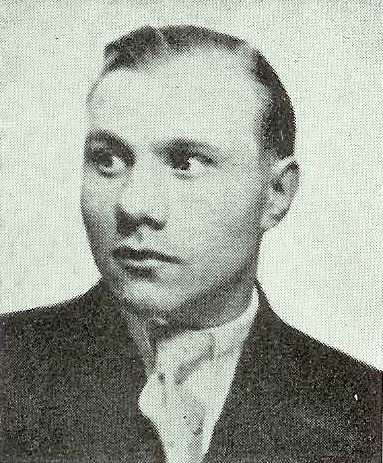 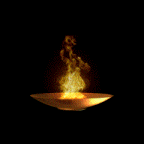 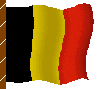 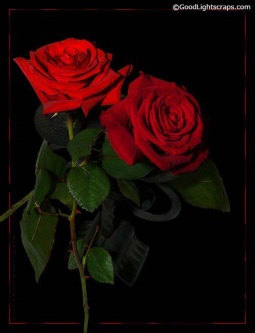 Né à Saint-Nicolas (B-Lg) le 30 décembre 1914
Arrêté  le 28 décembre 1943
Fusillé à la Citadelle  le 28 avril 1944
Inhumé à l’Enclos National – G71 – 1508
Inhumé après la guerre à ??
Résistant  ??
402
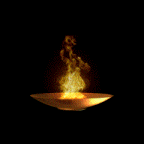 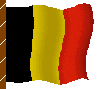 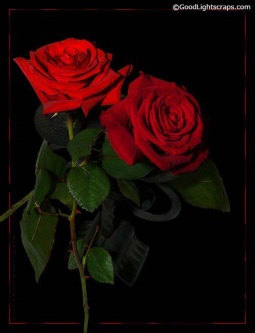 Né à ?? le ??
Arrêté  le ??
Fusillé à la Citadelle  le 10 avril 1944
Inhumé à l’Enclos National – D09 – 1526
Résistant ??
403
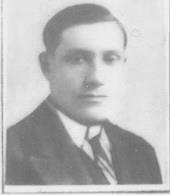 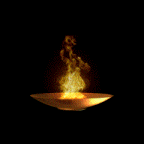 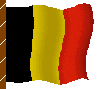 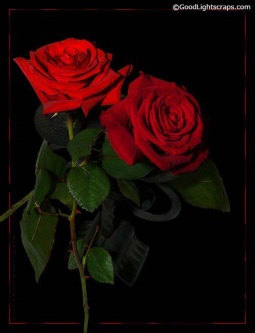 Né à Awans (B-Lg) le 2 décembre 1910
Tué au combat à Bois-de-Breux  le 8 mai 1943
 Inhumé à l’Enclos National – J39 – 1973
Inhumé après la guerre à Awans
Ouvrier mineur
Résistant FI et MP 
Sabotages - Transport d'armes et d'explosifs – 
Diffusion presse clandestine
Abattu au cours d'une action commandée à Grivegnée
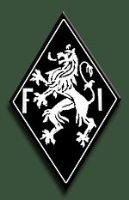 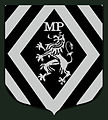 404
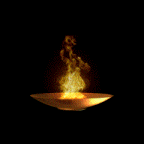 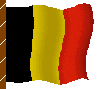 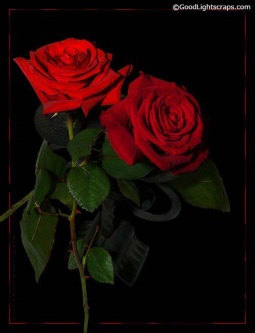 Né à Liège (B-Lg) le 13 septembre 1889
Arrêté le 28 décembre 1942
Fusillé à la Citadelle le 5 janvier 1943
Inhumé à l’Enclos National – C12 - 2214
Pas reconnu résistant
Prisonnier Politique
405
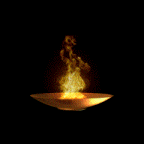 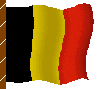 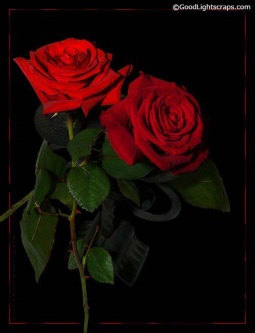 Né à Seraing (B-Lg) le 9 mai 1904
Arrêté le 27 octobre 1942
Fusillé à la Citadelle le 6 avril 1943
Inhumé à l’Enclos National – J36 – 1990
Inhumé après la guerre à ??
Résistant PA
Diffusion Presse clandestine – 
Transport d'armes et explosifs - Sabotages
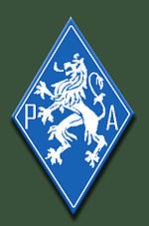 406
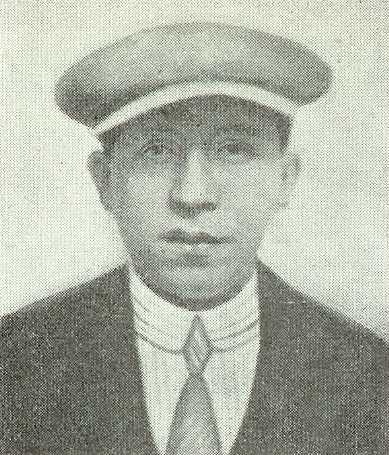 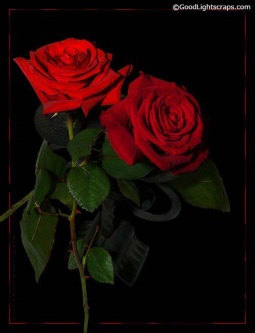 Né à Liège (B-Lg) le 9 avril 1908
Arrêté le 12 février 1944
Fusillé à la Citadelle  pour des faits judiciaires le 3 mai 1944
Inhumé à l’Enclos National – L09 – 1503
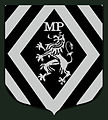 Résistant MP
407
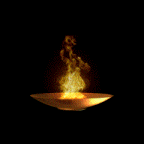 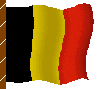 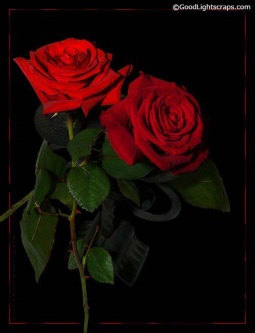 Né à ?? le ??
Arrêté le ??
Fusillé à la Citadelle  le 22 août 1943
 Inhumé à l’Enclos National – J37 – 1922
Inhumé après la guerre à ??
Résistant ??
408
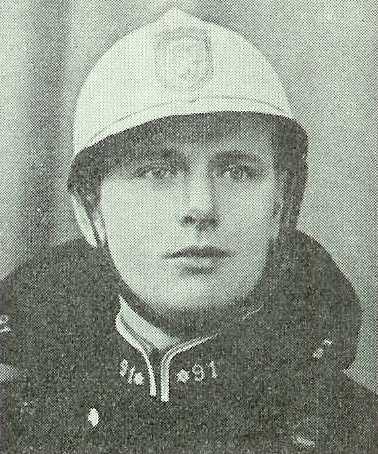 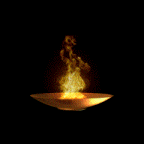 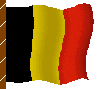 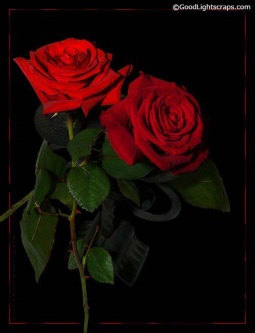 Né à Soumagne (B-Lg) le 22 février 1900
Arrêté le 14 mars 1944
Fusillé à la Citadelle  le 20 mars 1944
Inhumé à l’Enclos National – G45 – 1538
Inhumé après la guerre à ??
Brigadier de Police
Résistant AS – presse clandestine – Adjudant ARA 
Presse clandestine (Le Monde du Travail - L'Espoir, Le Peuple, 
Vaincre) - Remplit brillamment les missions confiées
Se livra volontairement pour faire libérer son frère arrêté à sa place
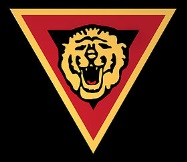 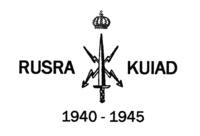 409
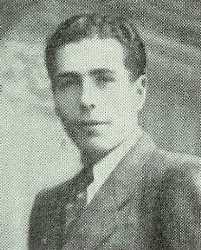 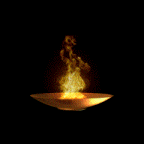 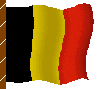 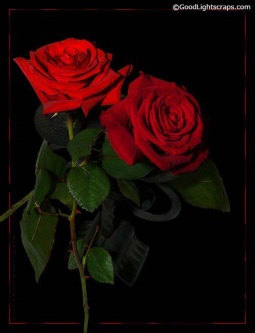 Né à Melen (B-Lg) le 24 juin 1920
Arrêté le 10 mars 1943
Fusillé à la Citadelle  le 3 août 1943
Inhumé à l’Enclos National – J26 – 1939
Inhumé après la guerre à ??
Mécanicien
Résistant PA 
Diffusion Presse clandestine - Transport armes 
et explosifs - Sabotages
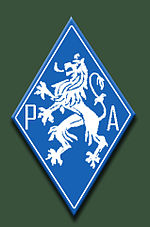 410
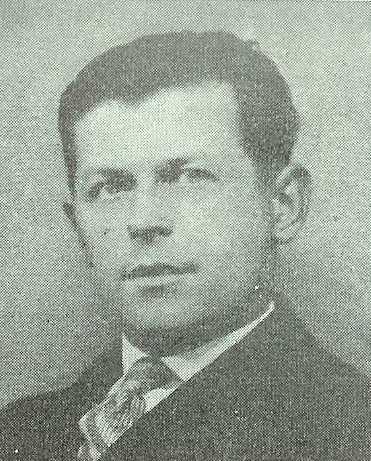 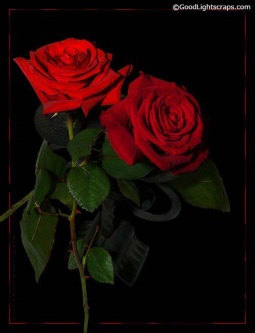 Né à Moha (B-Lg) le 16 mars 1907
Arrêté le 2 août 1943
Fusillé à la Citadelle  pour des faits judiciaires le 29 février 1944
Inhumé à l’Enclos National – D05 – 1550
Ouvrier d’usine
411
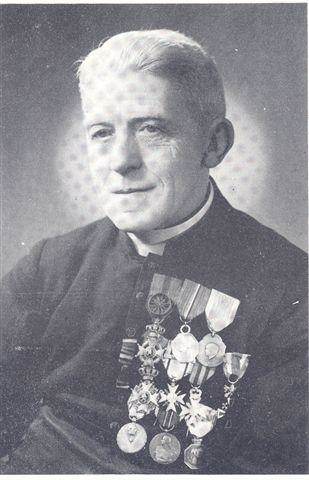 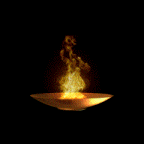 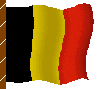 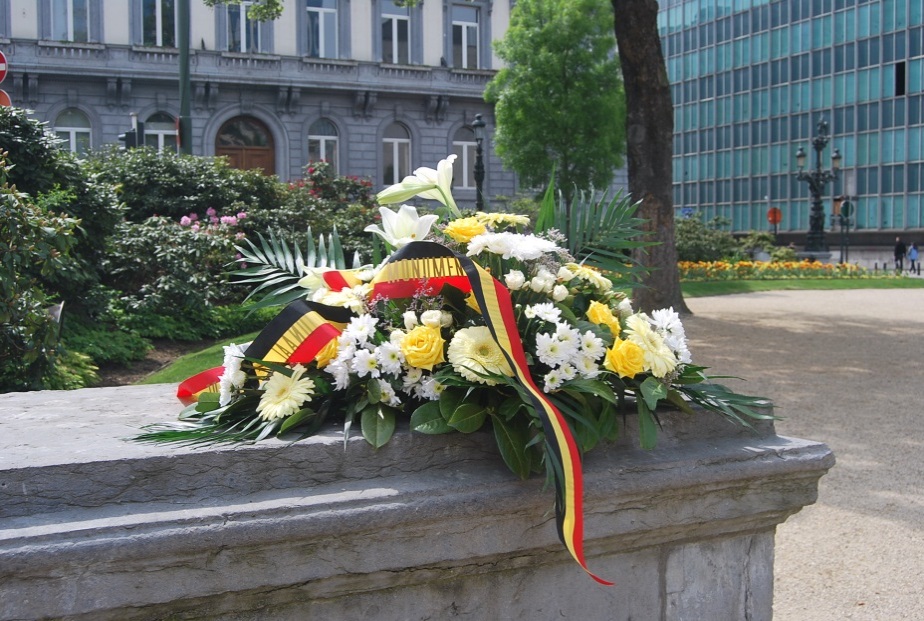 Né à Schimmert (PB) le 13 janvier 1880
Ordonné prêtre à Liège en 1904
Devient Aumonier à la prison Saint-Léonard le 17 janvier 1935
Accompagnera les condamnés à  mort à la Citadelle  de 1940 à  1945
Décédé à Liège le 30 mars 1971
Repose à sa demande parmi les Fusillés de l’Enclos National
412
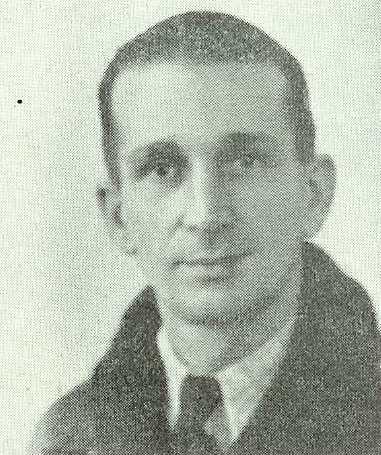 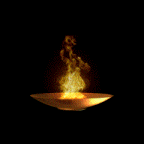 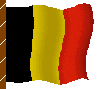 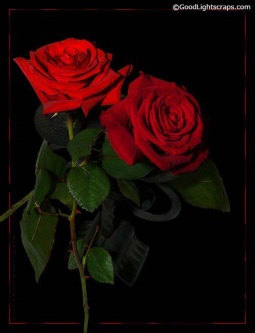 Né à Herstal (B-Lg) le 29 avril 1903
Arrêté le 16 avril 1943
Fusillé à la Citadelle  le 29 juin 1943
Inhumé à l’Enclos National – J18 – 1945
Inhumé après la guerre à ??
Résistant OMBR 
Fournit des renseignements d'ordre militaire – 
Sabotages – Aida les réfractaires - Fournit des armes
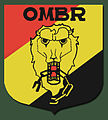 413
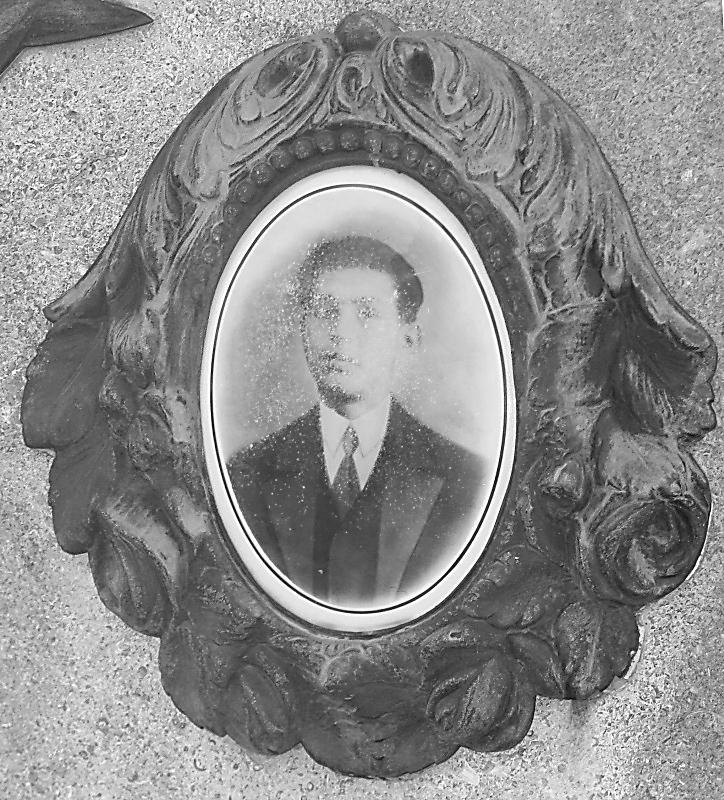 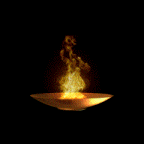 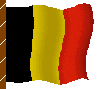 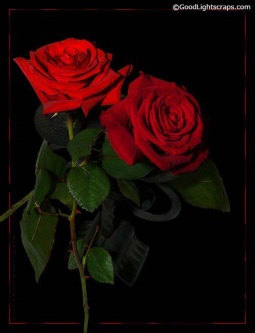 Né à Sampont (Arlon)  (B-Lu) le 19 février 1925
Arrêté le 7 mars 1944
Fusillé à la Citadelle  le 24 mai 1944
Inhumé à l’Enclos National – G29 – 1481
Inhumé après la guerre à Arlon
Manoeuvre
Résistant AS 
Fit partie de l'équipe de cheminots de Fouches -Sabotages - Participation au déraillement d'un train de minerai à Hachy …
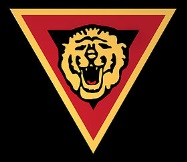 414
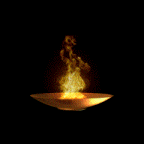 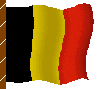 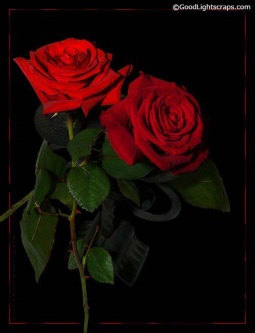 Né à ?? le ??
Arrêté le ??
Fusillé à la Citadelle  le 26 janvier 1944
Inhumé à l’Enclos National – H35 – 1594
Inhumé après la guerre à ??
Résistant ??
415
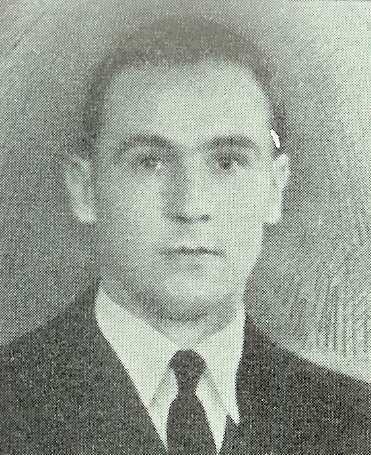 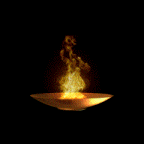 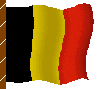 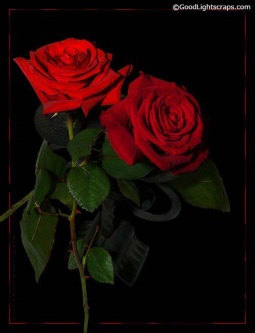 Né à Bombaye (B-Lg) le 19 mars 1917
Arrêté le 9 juin 1944
Fusillé à la Citadelle  le 27 juillet 1944 
Inhumé à l’Enclos National – G19 – 3329
Inhumé après la guerre à ??
Ouvrier d’usine
Résistant PA
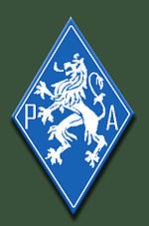 416
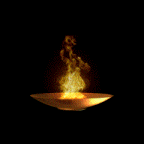 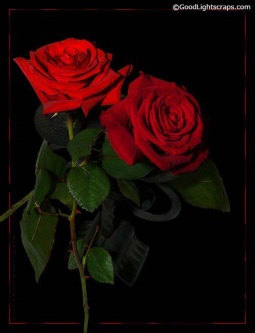 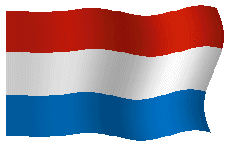 Né à Martelange (B-Lu) le  21 novembre 1922
Abattu à Lierneux  le 2 février 1944
Inhumé à l’Enclos National – I16 – 1579
Inhumé après la guerre à Differdange (L)
Résistant Les Insoumis
Remplit toutes les missions qui lui furent confiées
Faisant partie du camp de Lierneux, 
est abattu au cours de l'attaque du camp
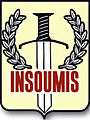 417
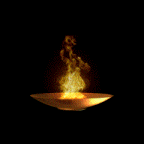 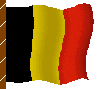 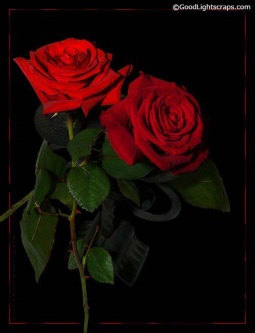 Né à Ortho (B-Lu) le 24 mai 1906
Abattu par les Allemands à Cornesse  le 22 juin 1944
Inhumé à l’Enclos National – H27 – 1461
Inhumé après la guerre à Pepinster
Résistant  PA
Répression - Sabotages - Récupération d'armes – 
Dépôt armes et munitions
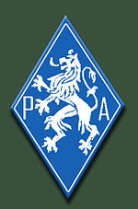 418
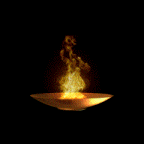 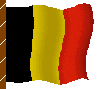 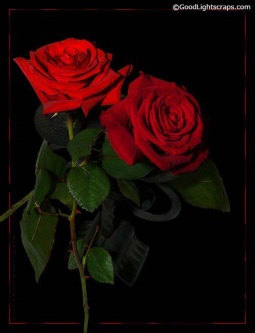 Né à ?? le  ??
Arrêté le ??
Fusillé à la Citadelle de Liège  le 20 juillet 1943
Inhumé à l’Enclos National – D04 – 2236
Résistant ??
419
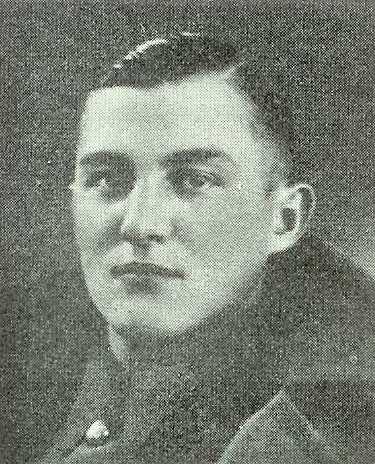 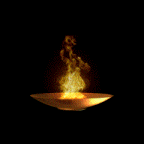 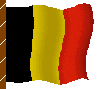 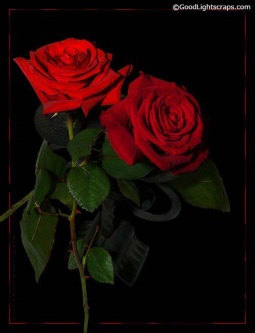 Né à Liège (B-Lg) le  23 juillet 1918
Arrêté le 23 août 1943
Fusillé à la Citadelle de Liège  le 4 mars 1944
Inhumé à l’Enclos National – H15 – 1547
Inhumé après la guerre à ??
Résistant
420
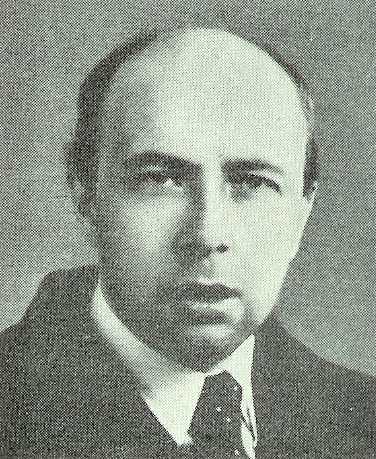 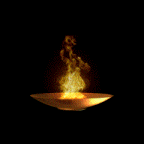 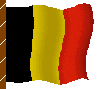 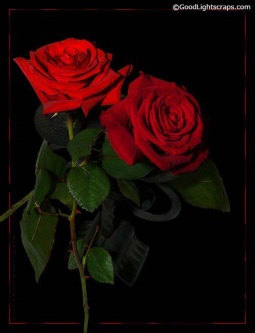 Né à Chênée (B-Lg) le  3 février 1906
Arrêté le 22 juillet 1944
Fusillé à la Citadelle de Liège  le 22 juillet 1944
Inhumé à l’Enclos National – K05 – 3327
Résistant
421
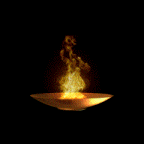 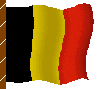 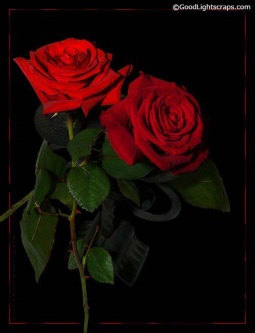 Né à Andrimont (B-Lg) le  24 janvier 1923
Arrêté le 28 mars 1944
Fusillé à la Citadelle de Liège  le 24 juillet 1944
Inhumé à l’Enclos National – H12 – 1515
Inhumé après la guerre à ??
Résistant AL
Habitant les pays rédimés, s'est soustrait 
au service militaire en Allemagne.  
Est entré dans la résistance, s'occupant des réfractaires
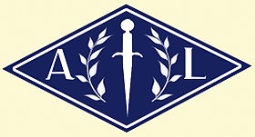 422
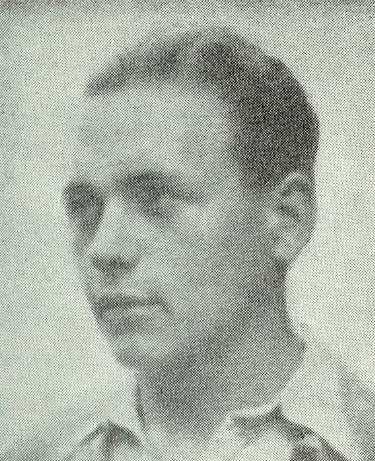 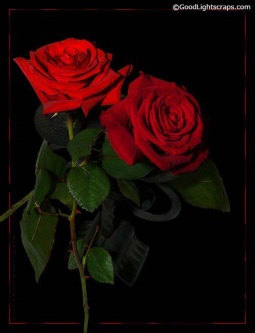 Né à Liège (B-Lg) le  16 décembre 1923
Arrêté fin août 1943
Fusillé à la Citadelle de Liège  pour des faits judiciaires le 26 novembre 1943
Inhumé à l’Enclos National – F05 – 1625
423
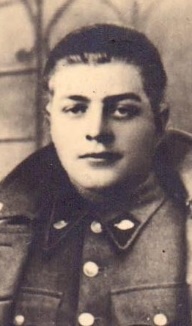 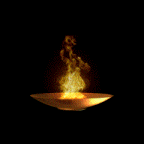 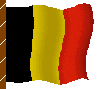 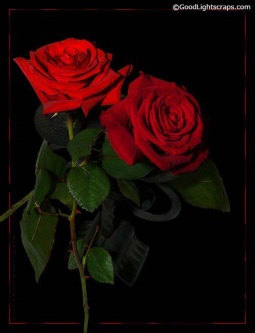 Né à Grand-Halleux (B-Lg) le  24 juillet 1917
Se tue à Bovigny le 4 février 1944
Inhumé à l’Enclos National – H45 – 1572
Inhumé après la guerre à Stavelot
Résistant AS
Cerné par l’ennemi suite à une dénonciation,
Se tire une balle dans la tête pour ne pas être pris
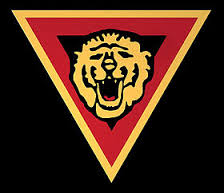 424
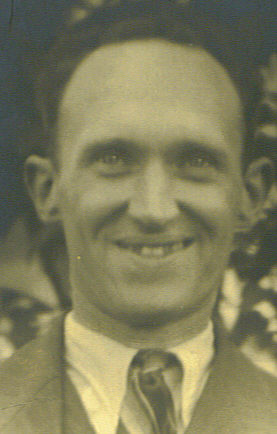 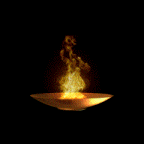 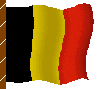 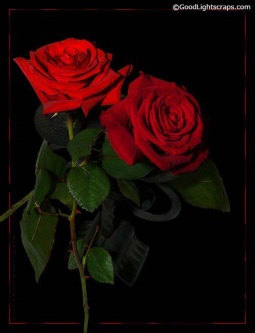 Né à Wegnez (B-Lg) le  5 juillet 1907
Arrêté  le 15 décembre 1942
Fusillé à la Citadelle de Liège  le 21 juin 1943
Inhumé à l’Enclos National – H62 – 1958
Inhumé après la guerre à ??
Coiffeur
Résistant  AS – Adjudant ARA – presse clandestine 
Presse clandestine (Libre Belgique - Pourquoi pas nous ….) - Remplit brillamment les missions qui lui furent confiées
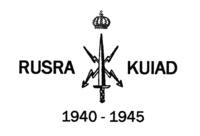 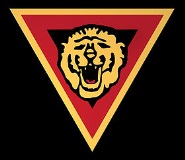 425
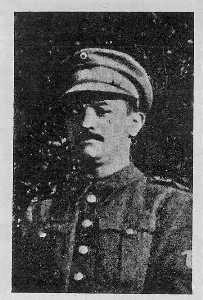 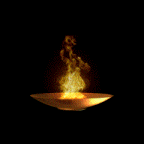 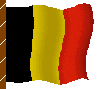 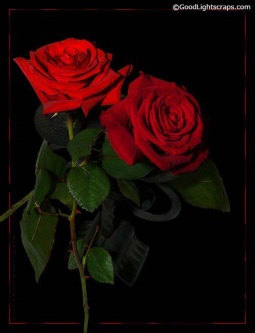 Né à Bruxelles (B-Bxl) le 20 février 1910
Arrêté  le 2 février 1941
Fusillé à la Citadelle de Liège  le 21 mai 1941
Inhumé à l’Enclos National – J61 – ??
Inhumé après la guerre à ??
Maréchal des Logis, 
Après dénonciation, il a été arrêté 
pour avoir tué un allemand qui s'évadait
426
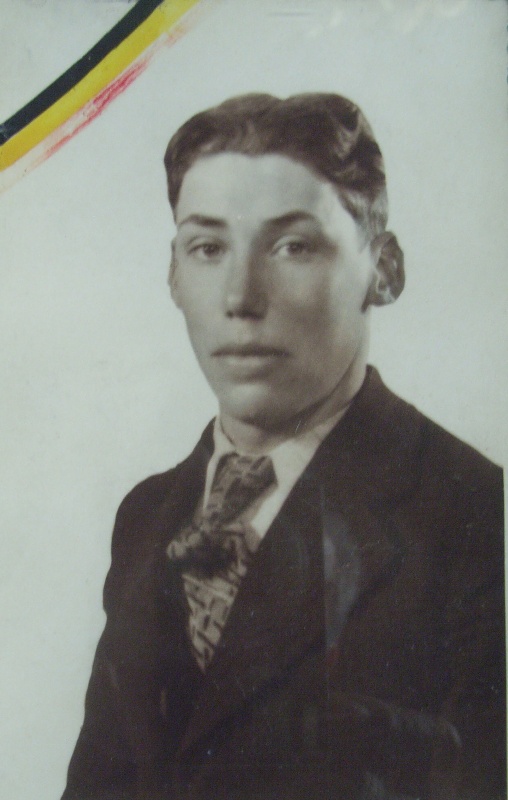 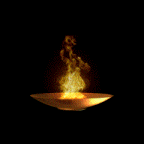 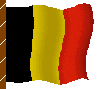 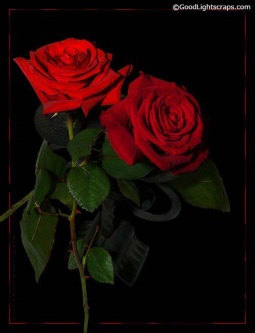 Né à Moresnet (B-Lg) le 14 avril 1921
Arrêté  le 25 août 1942
Fusillé à la Citadelle de Liège  le 29 décembre 1942
Inhumé à l’Enclos National – I73 – 2227
Inhumé après la guerre à ??
Adjudant ARA 
Se consacra sans réserve au sein d'un Service 
de Renseignements et d'action et 
réalisa les missions importantes confiées
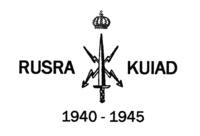 427
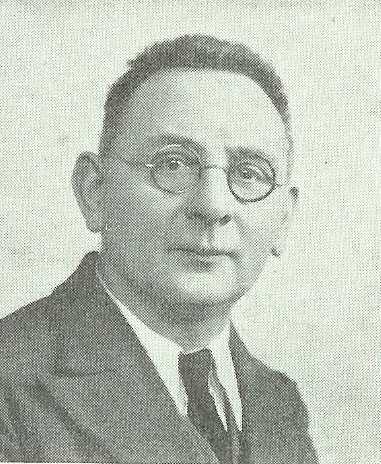 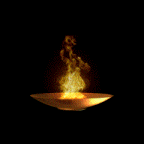 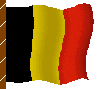 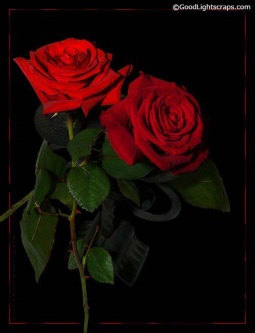 Né à Ougrée (B-Lg) le 27 juillet 1886
Arrêté  le 14 février 1943
Fusillé à la Citadelle de Liège  le 29 décembre 1942
Inhumé à l’Enclos National – I42 – 1975
Inhumé après la guerre à Ougrée-Grands Communaux
Pas reconnu résistant 
Activité patriotique désintéressée
428